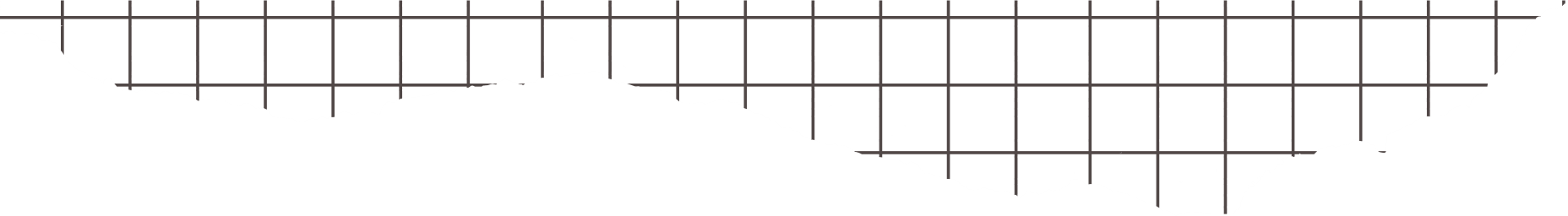 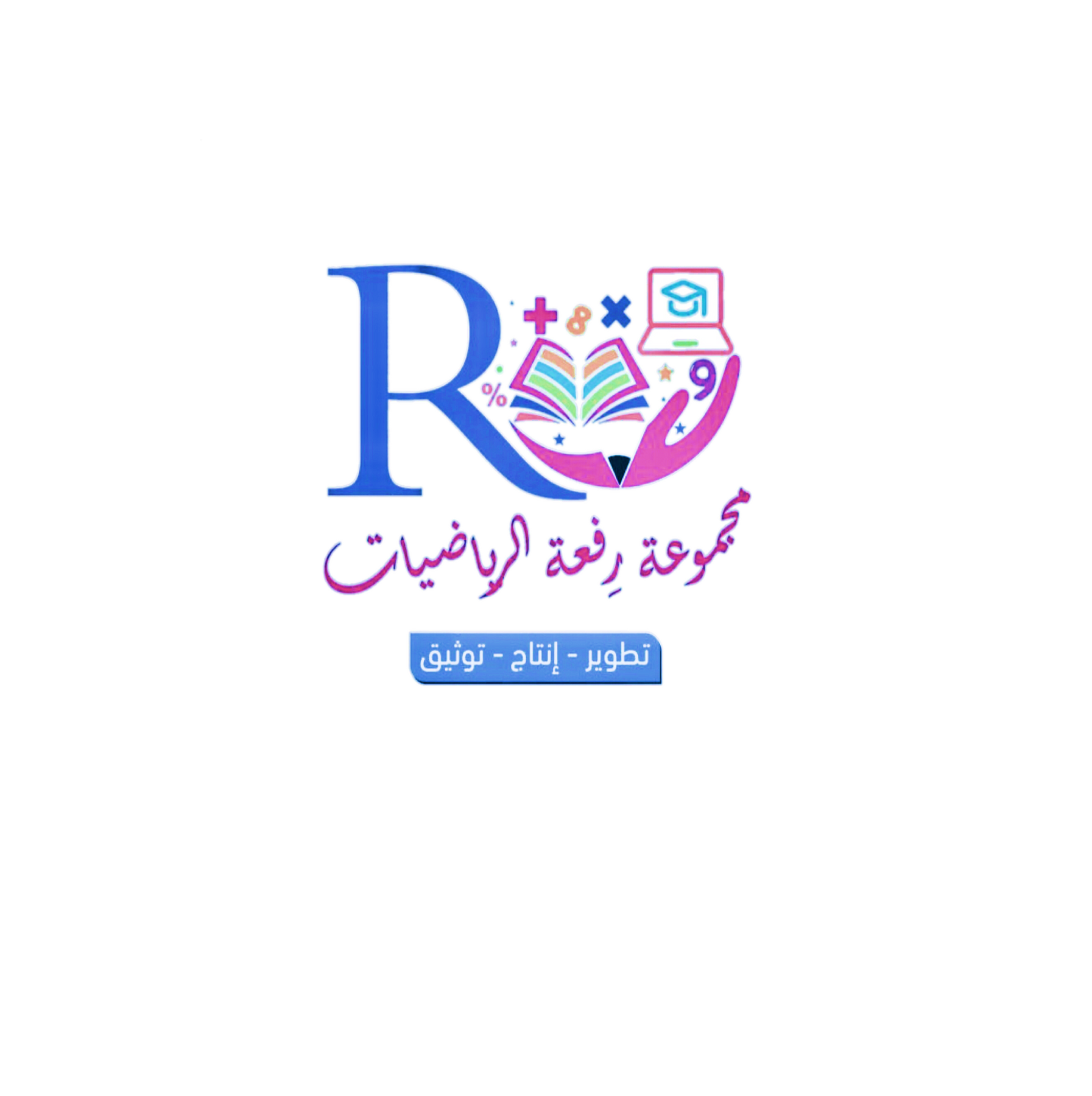 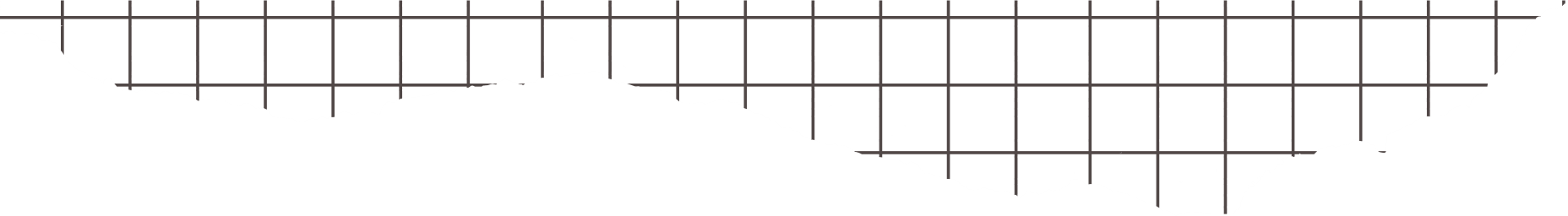 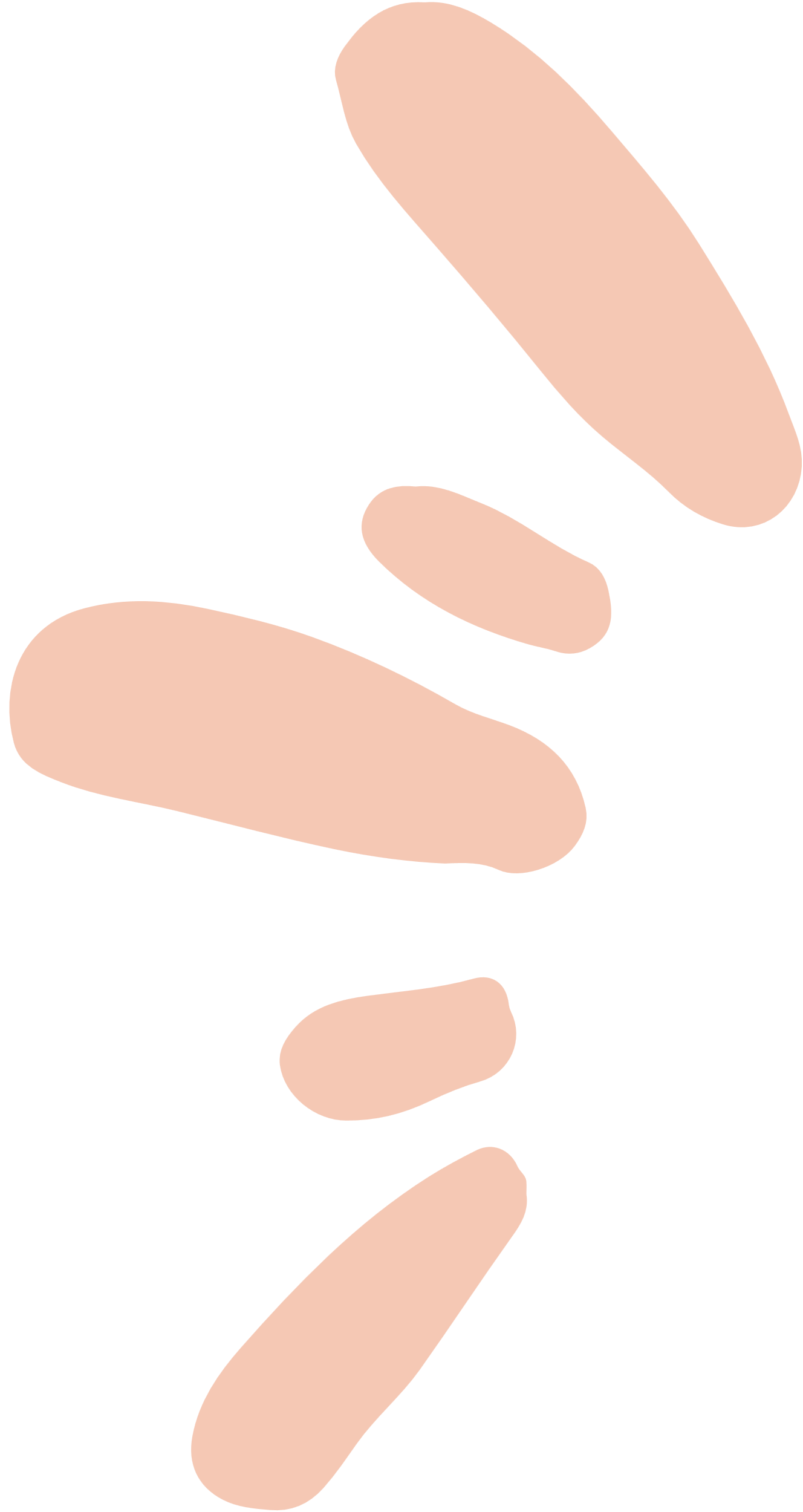 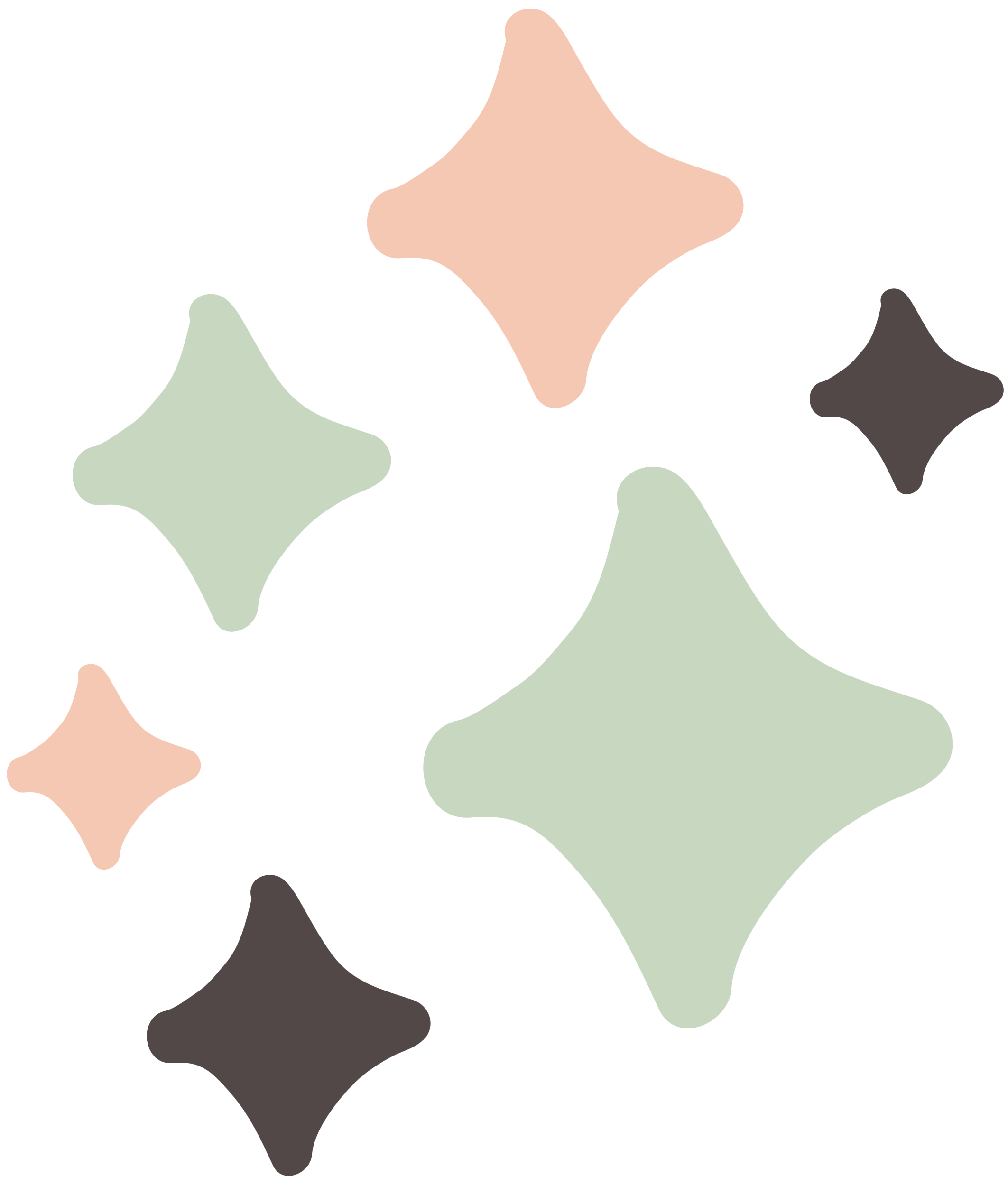 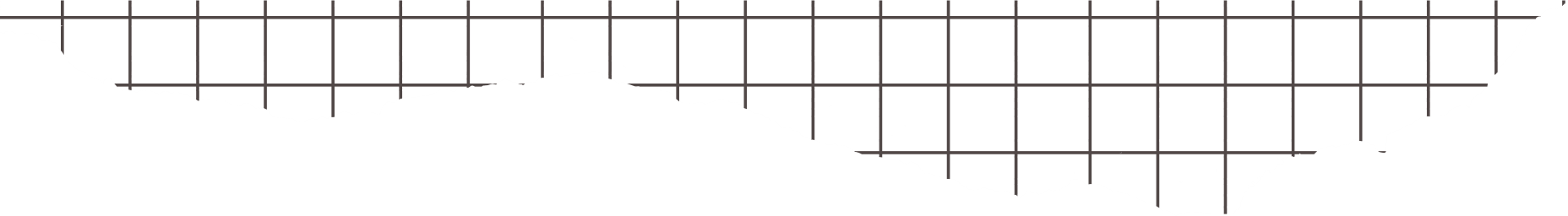 8 - 7

الأشكال المتشابهة
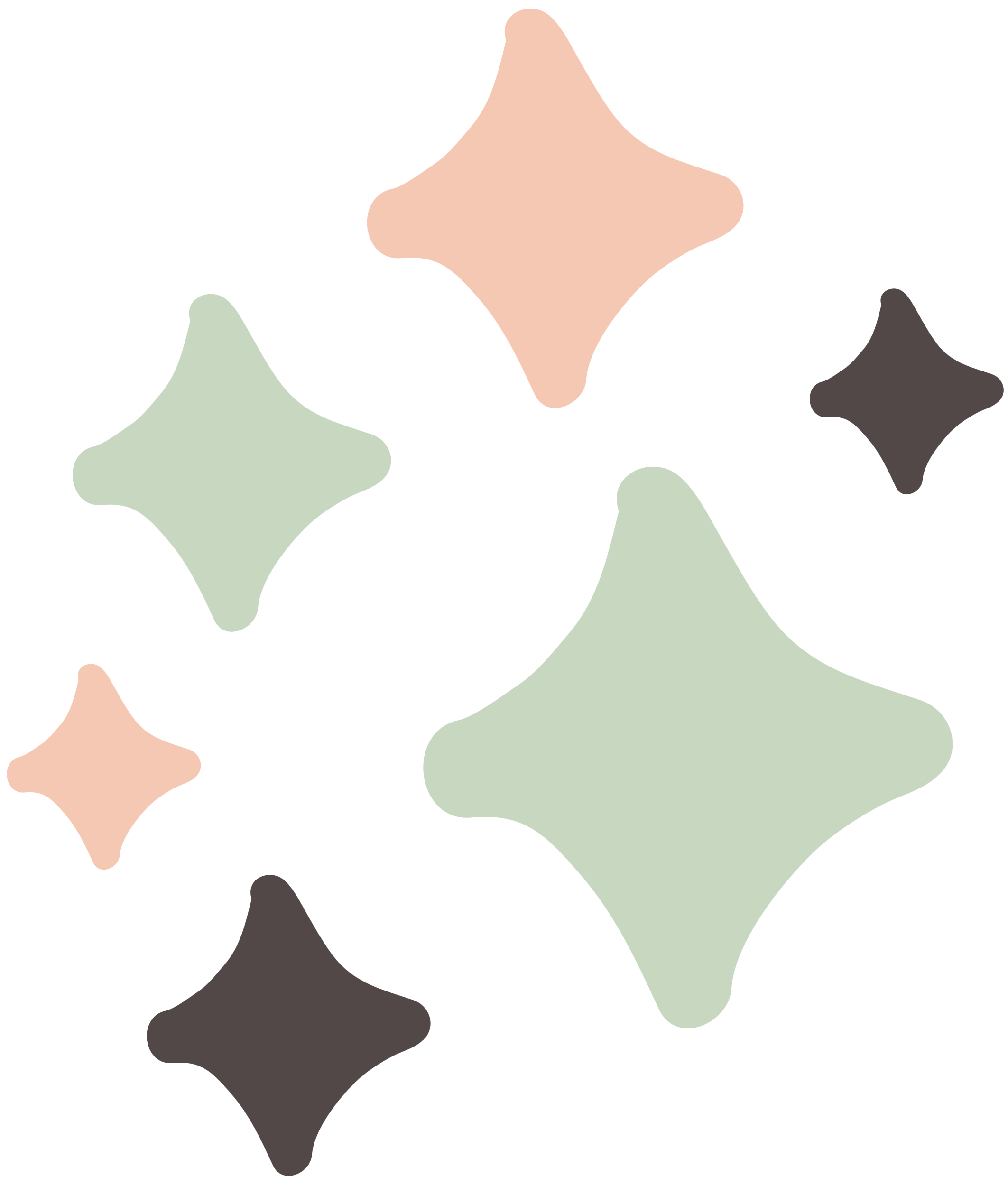 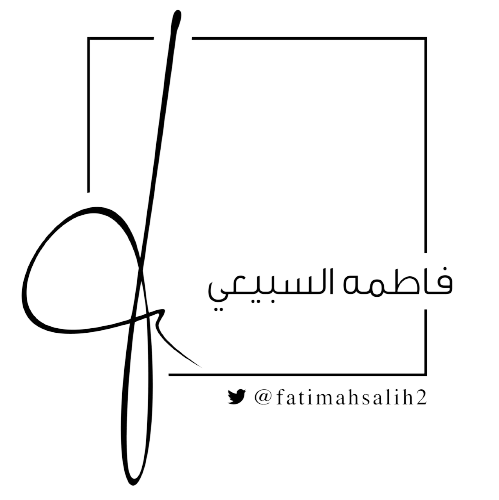 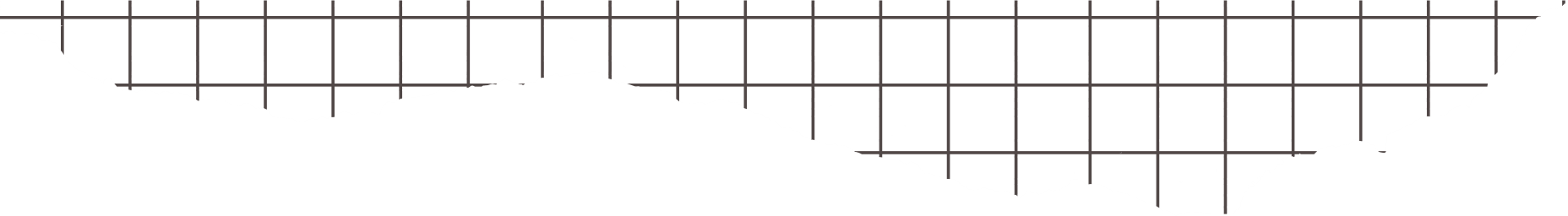 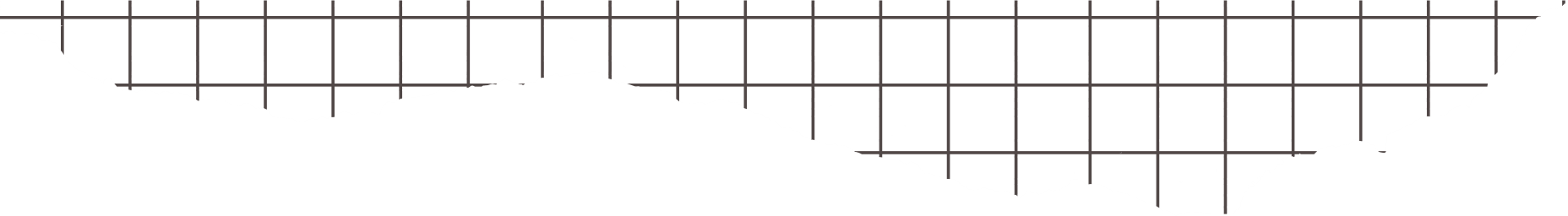 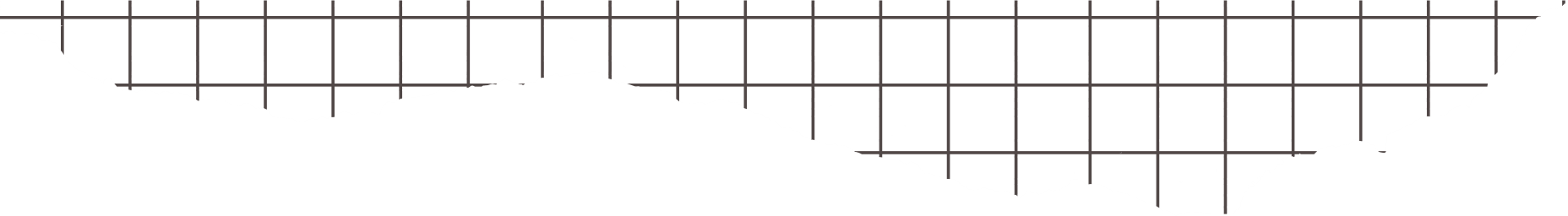 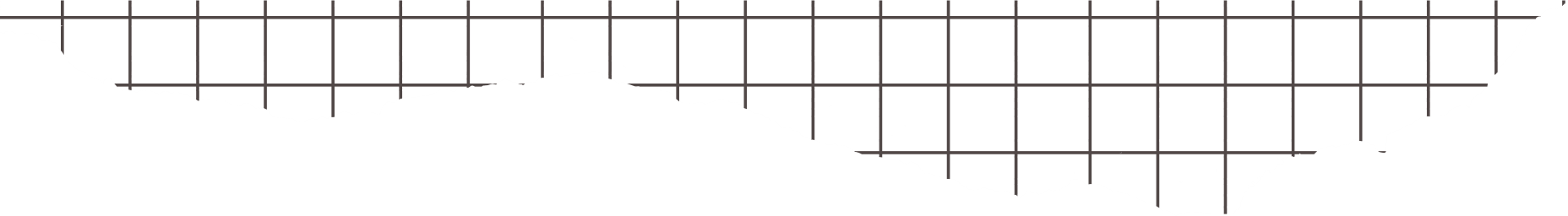 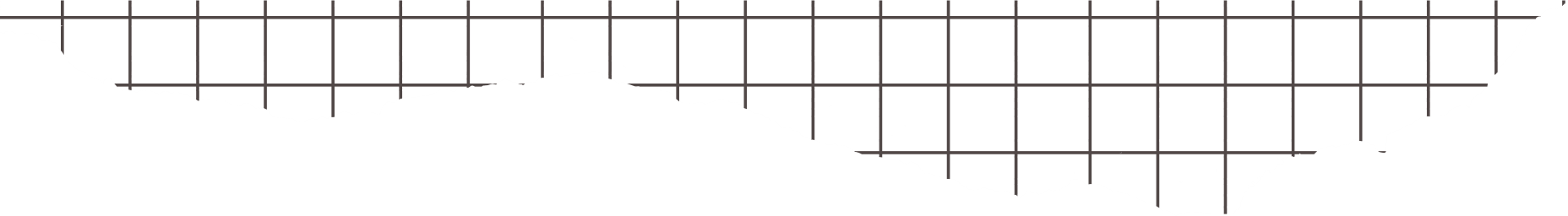 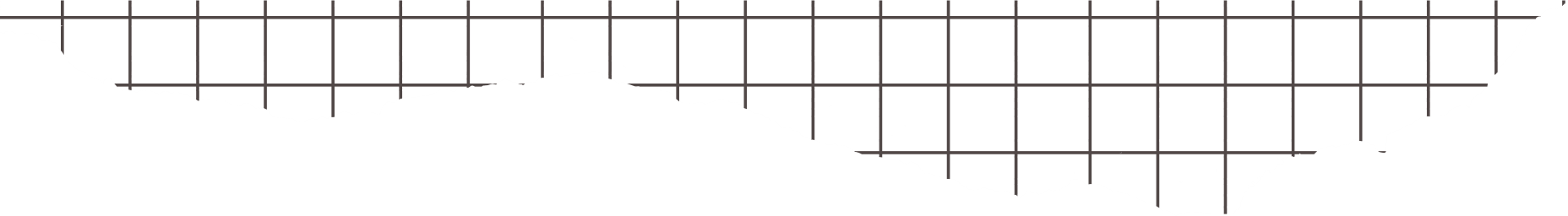 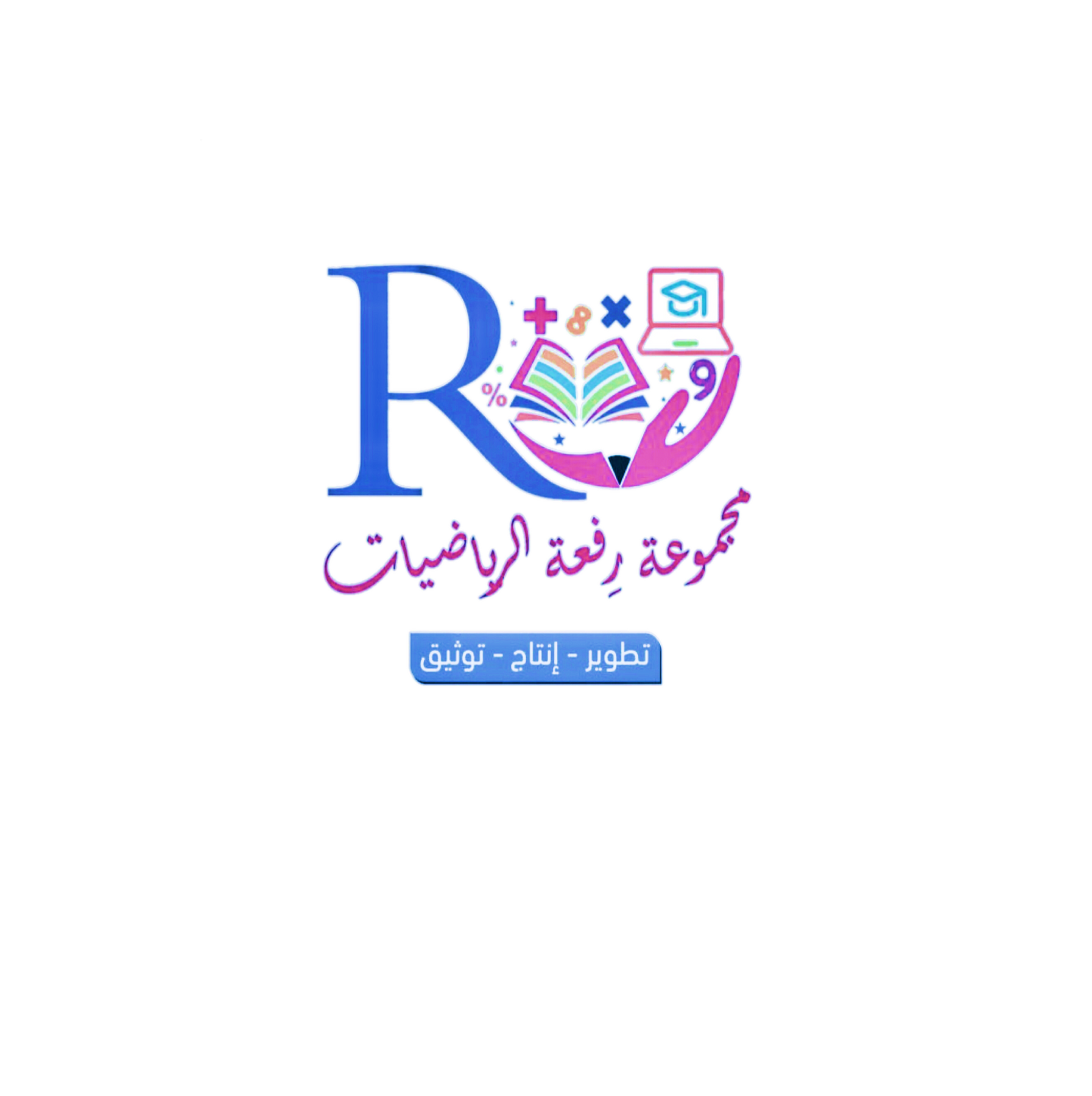 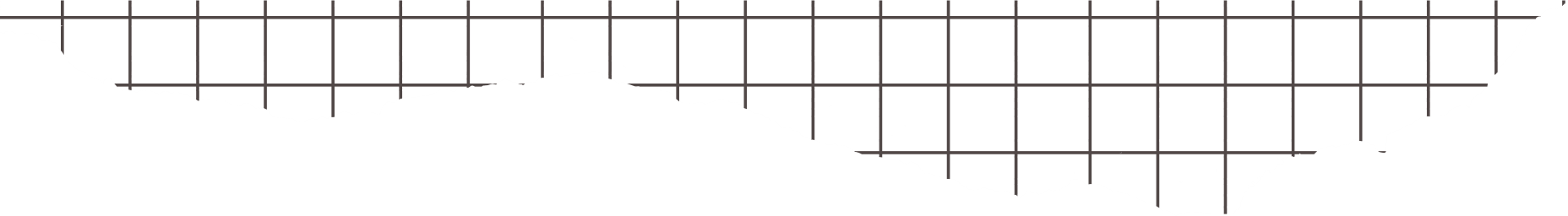 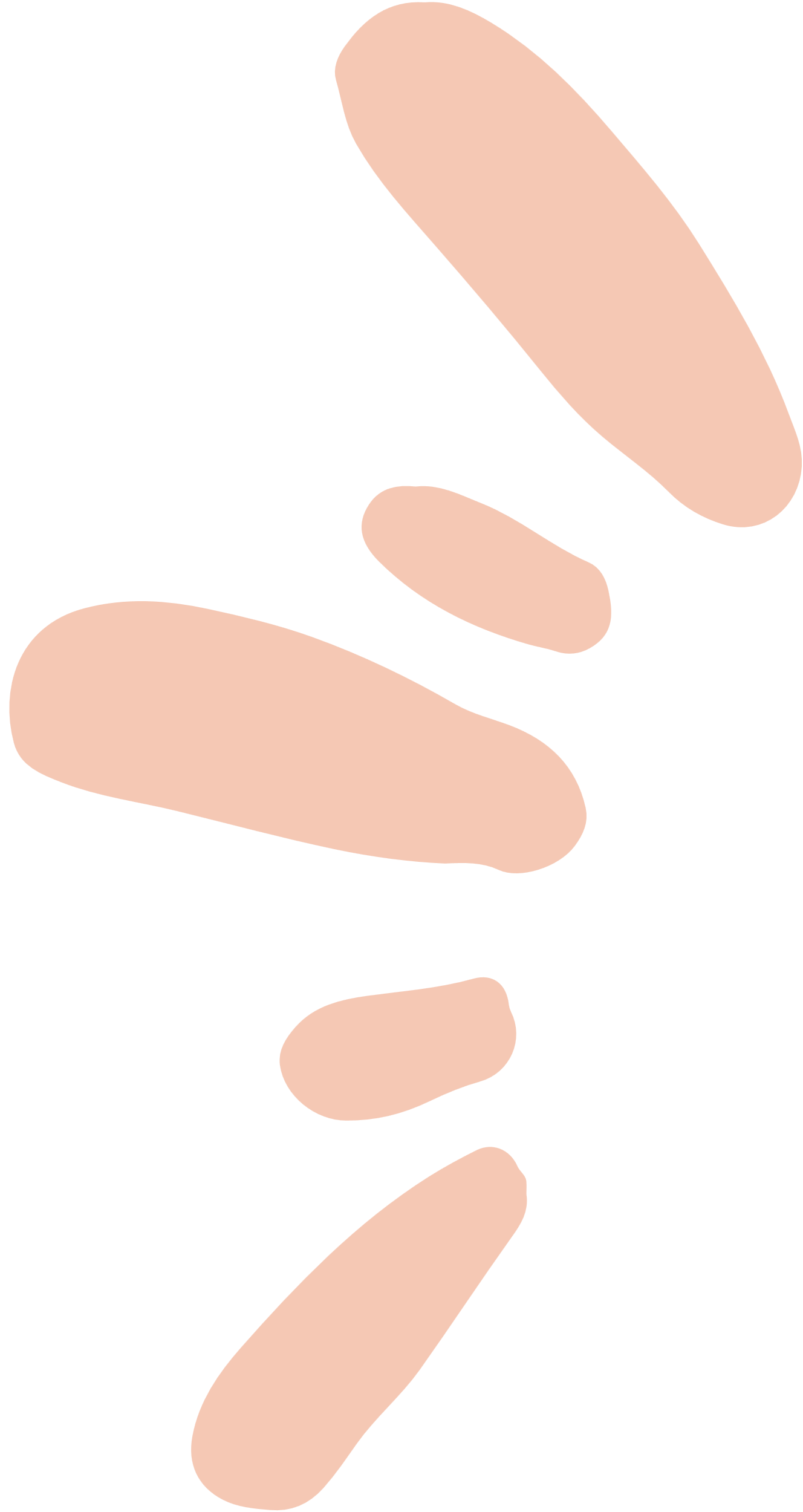 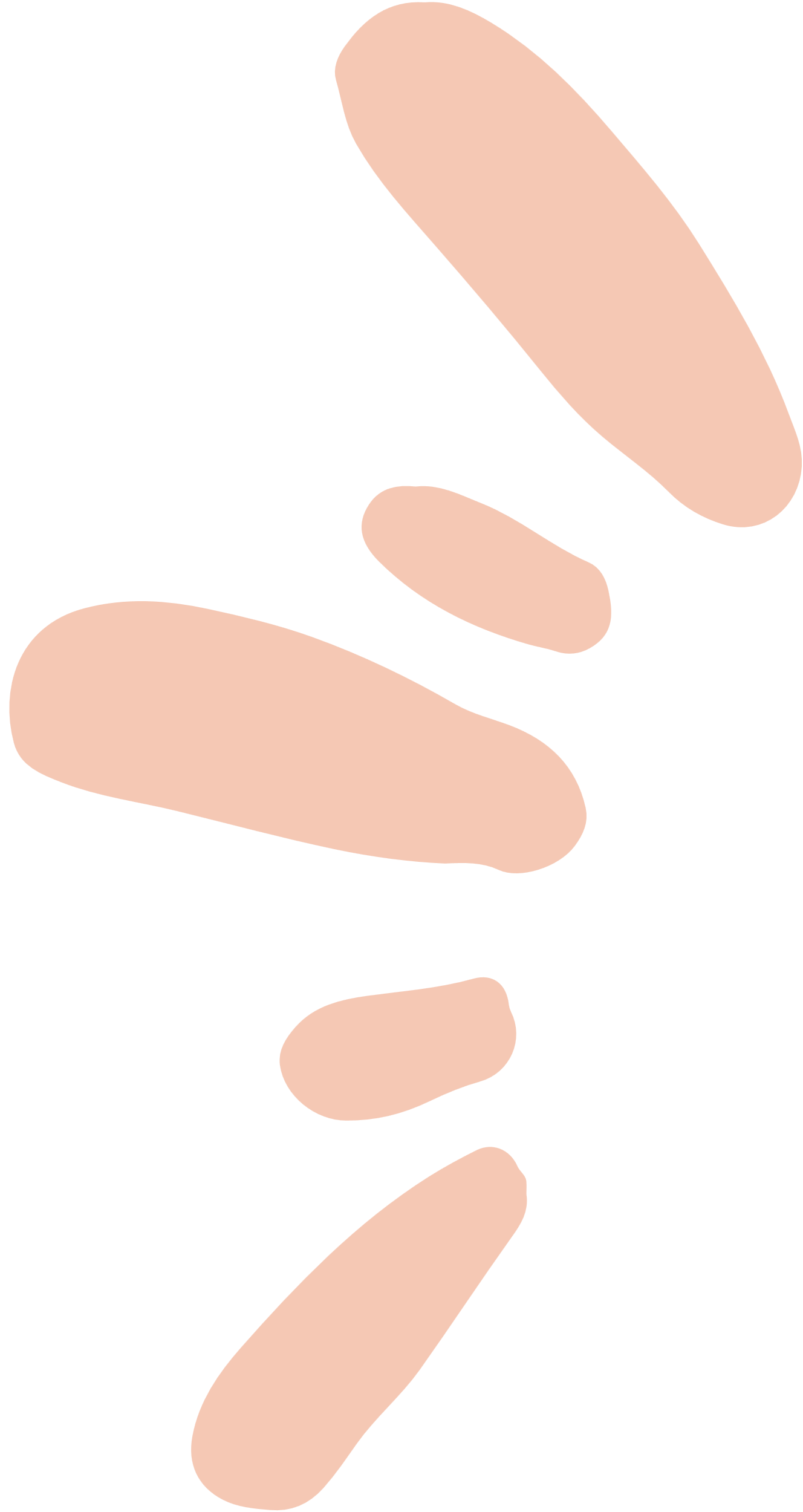 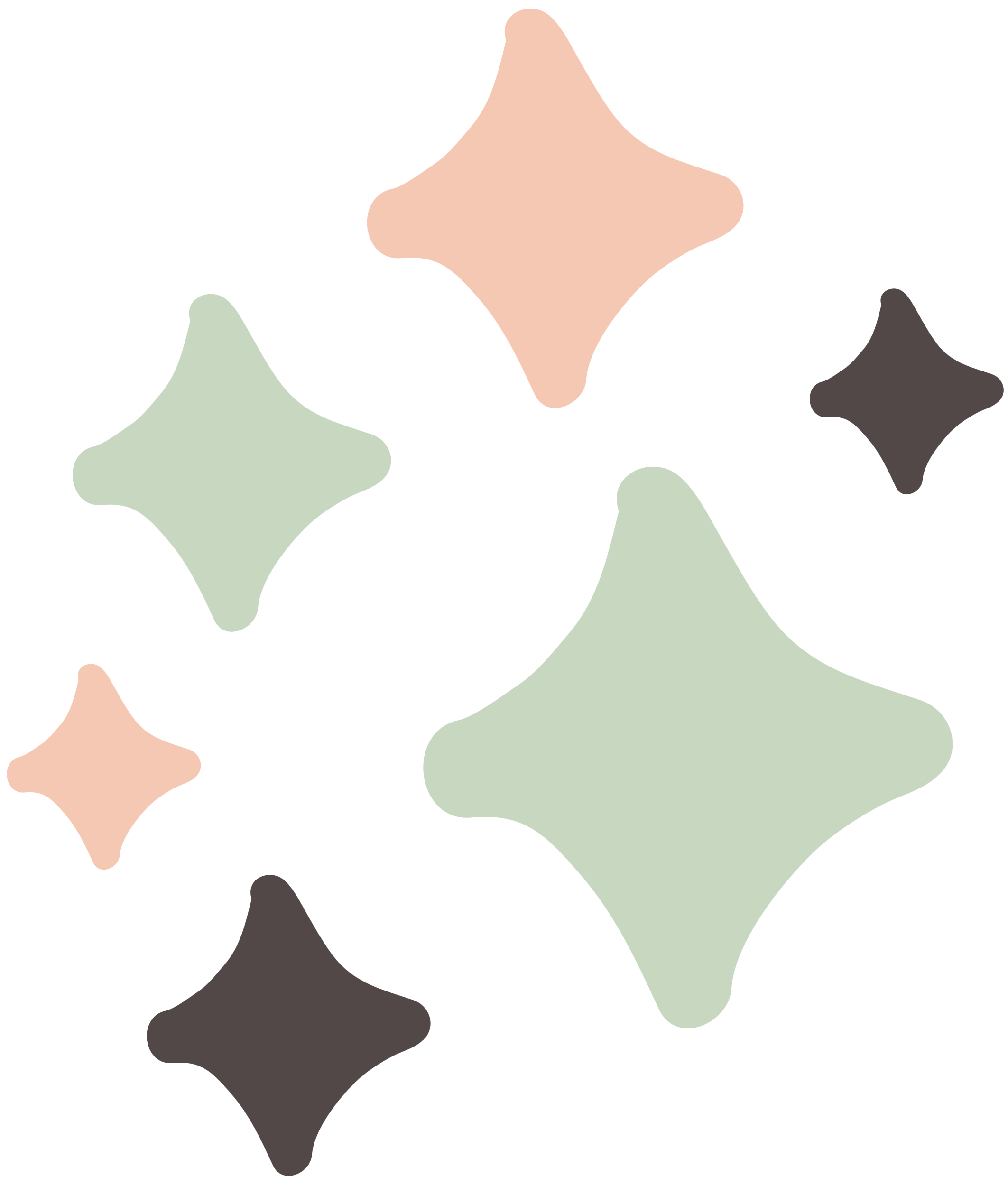 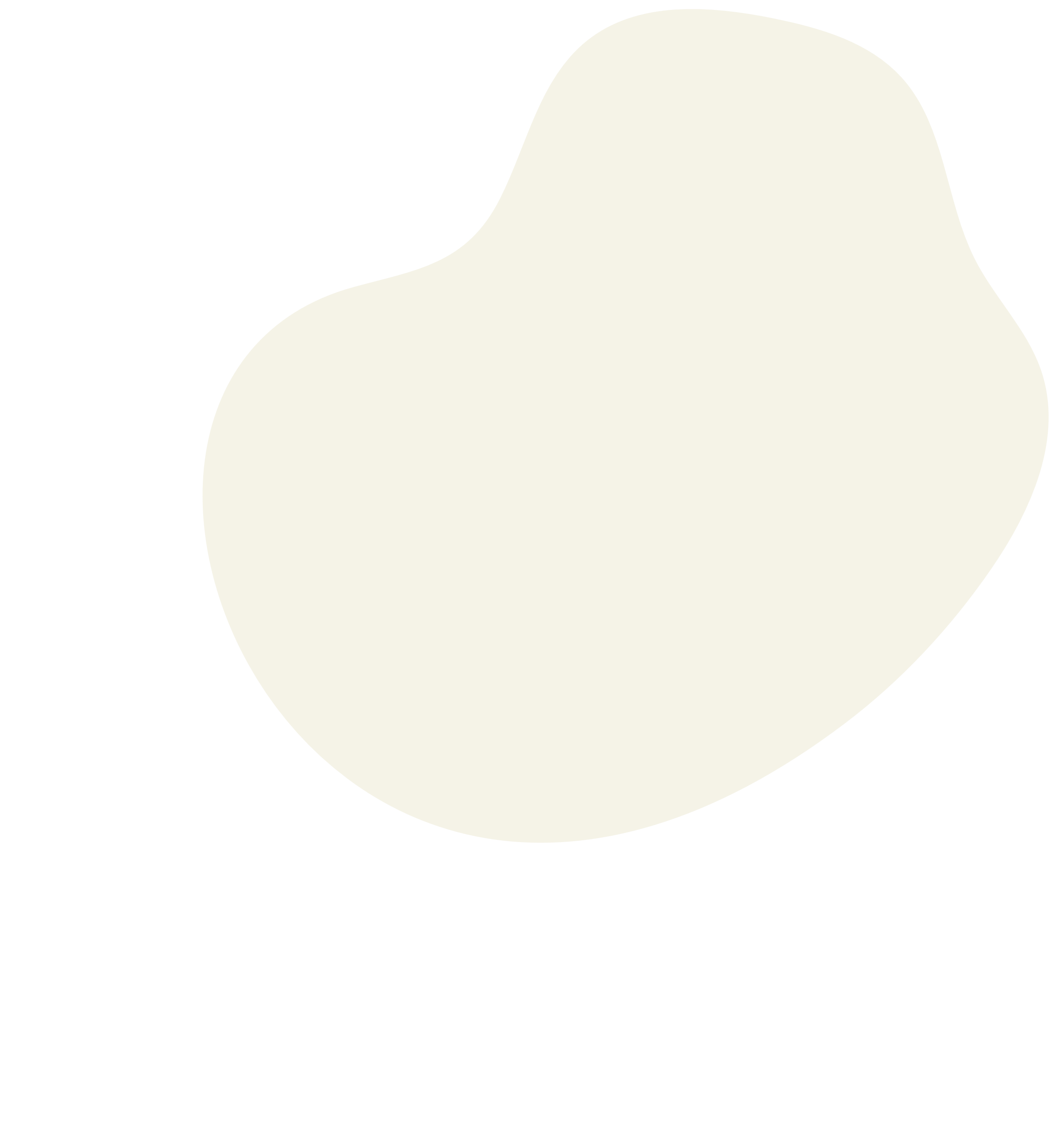 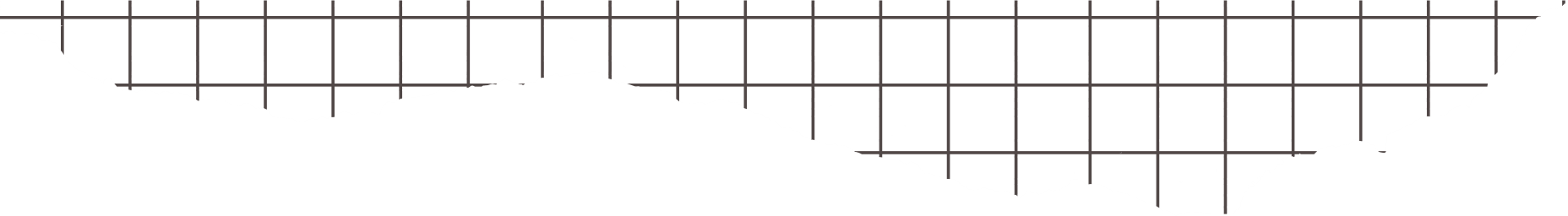 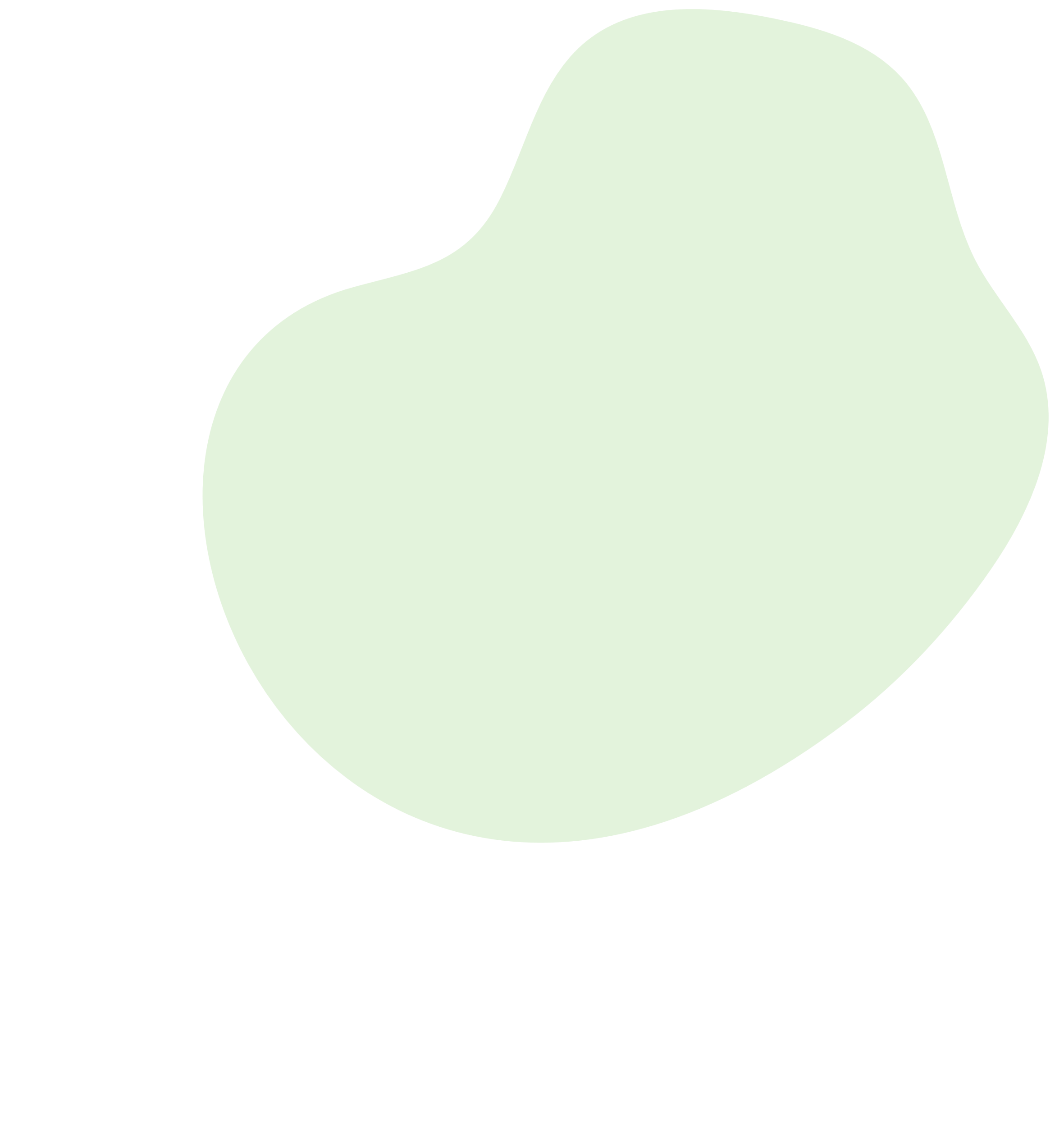 الاستراتيجيات المستخدمة في درسنا الجميل
التصفح
شريط الذكريات
تعلم فردي
تعلم تعاوني
فكر – زاوج - شارك
الدقيقة الواحدة
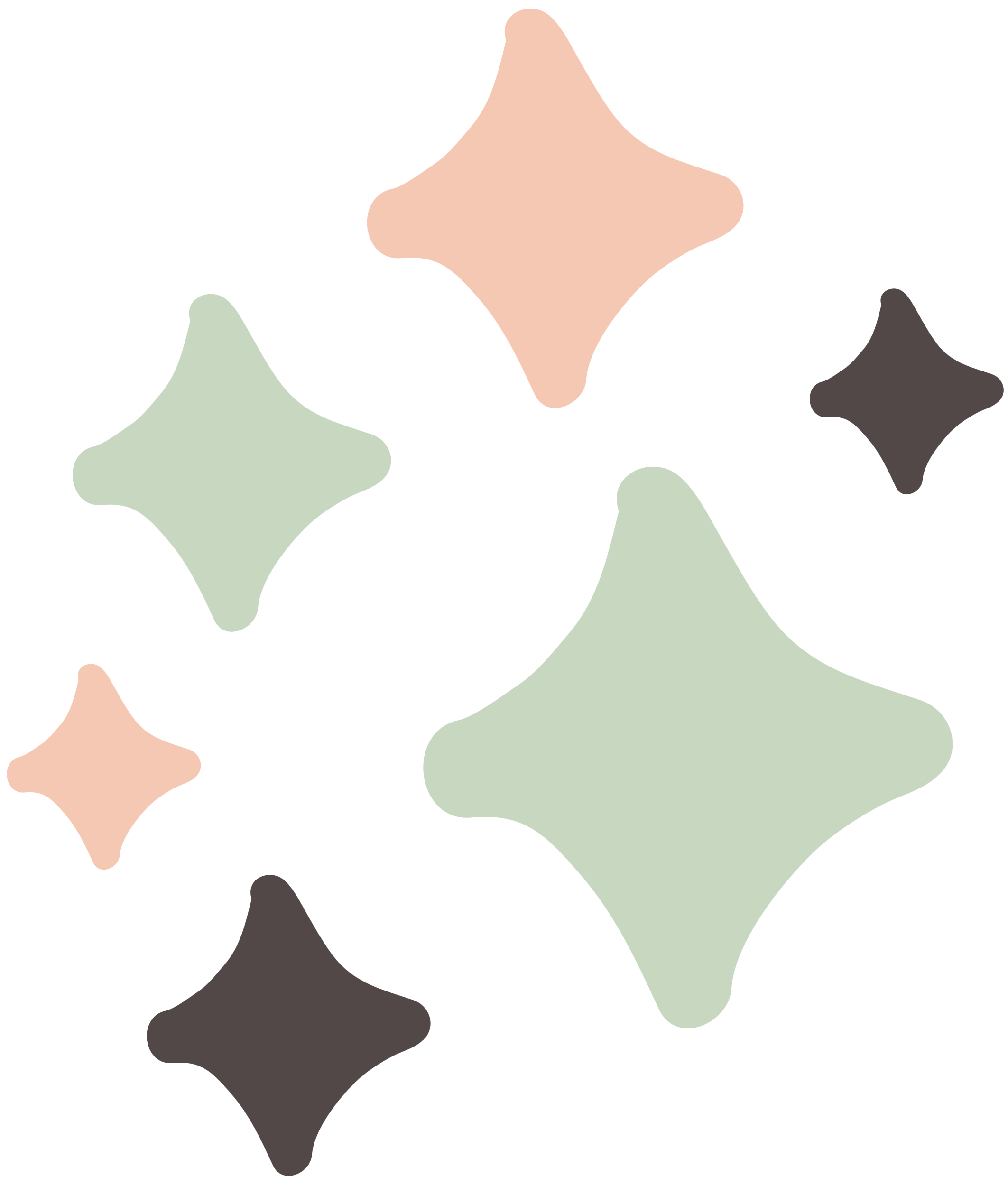 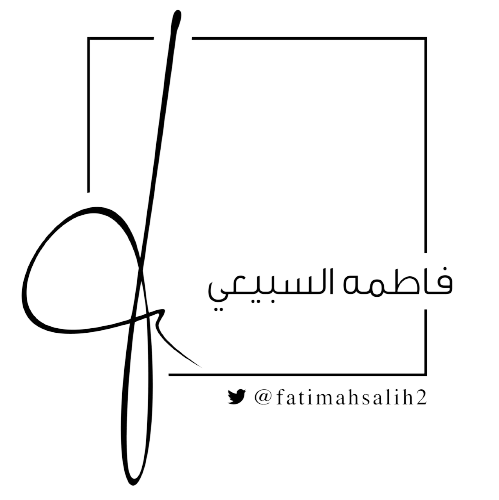 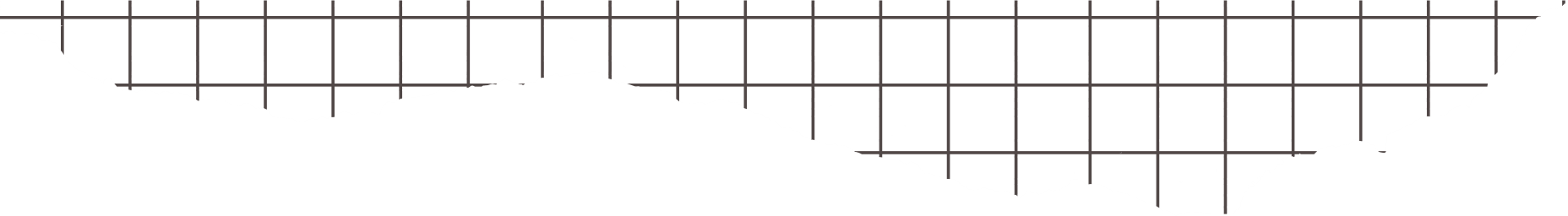 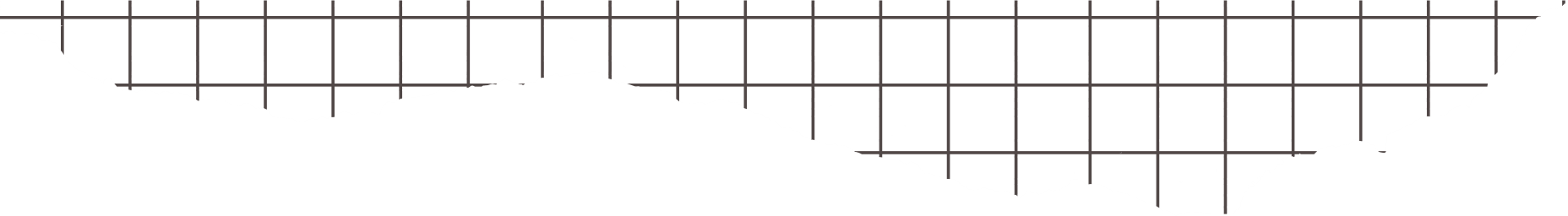 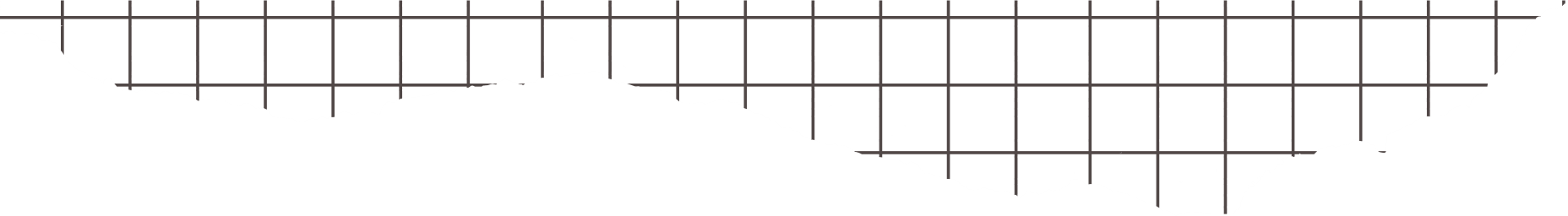 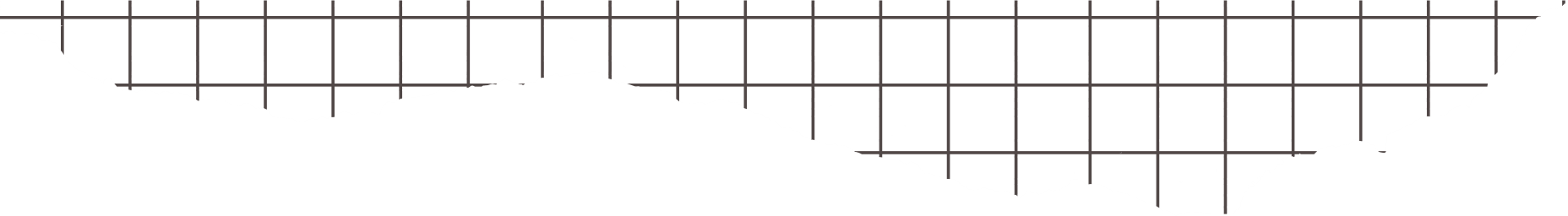 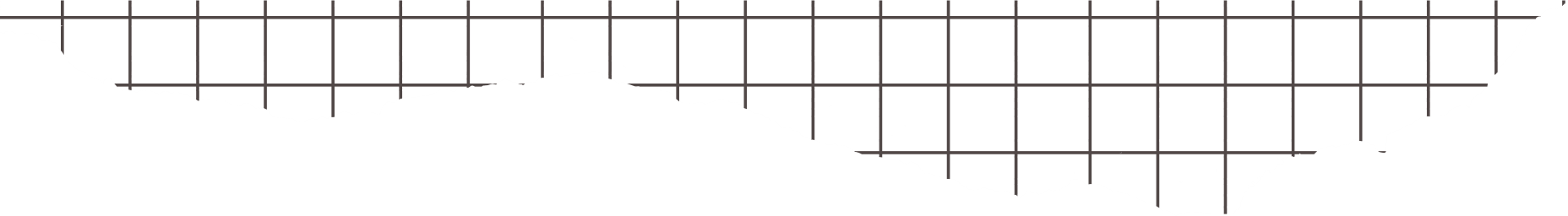 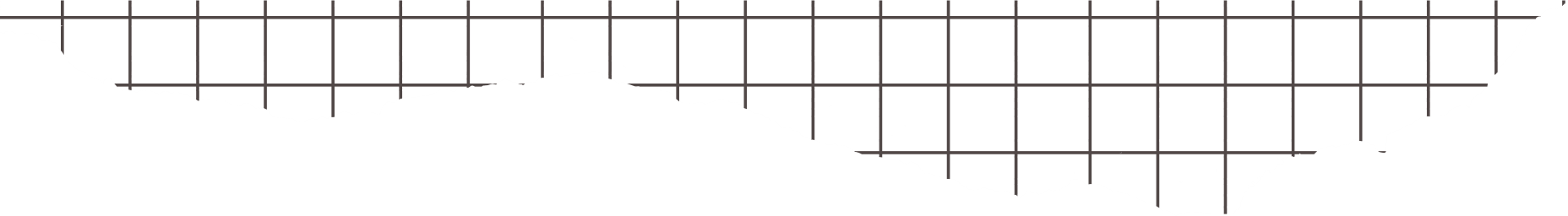 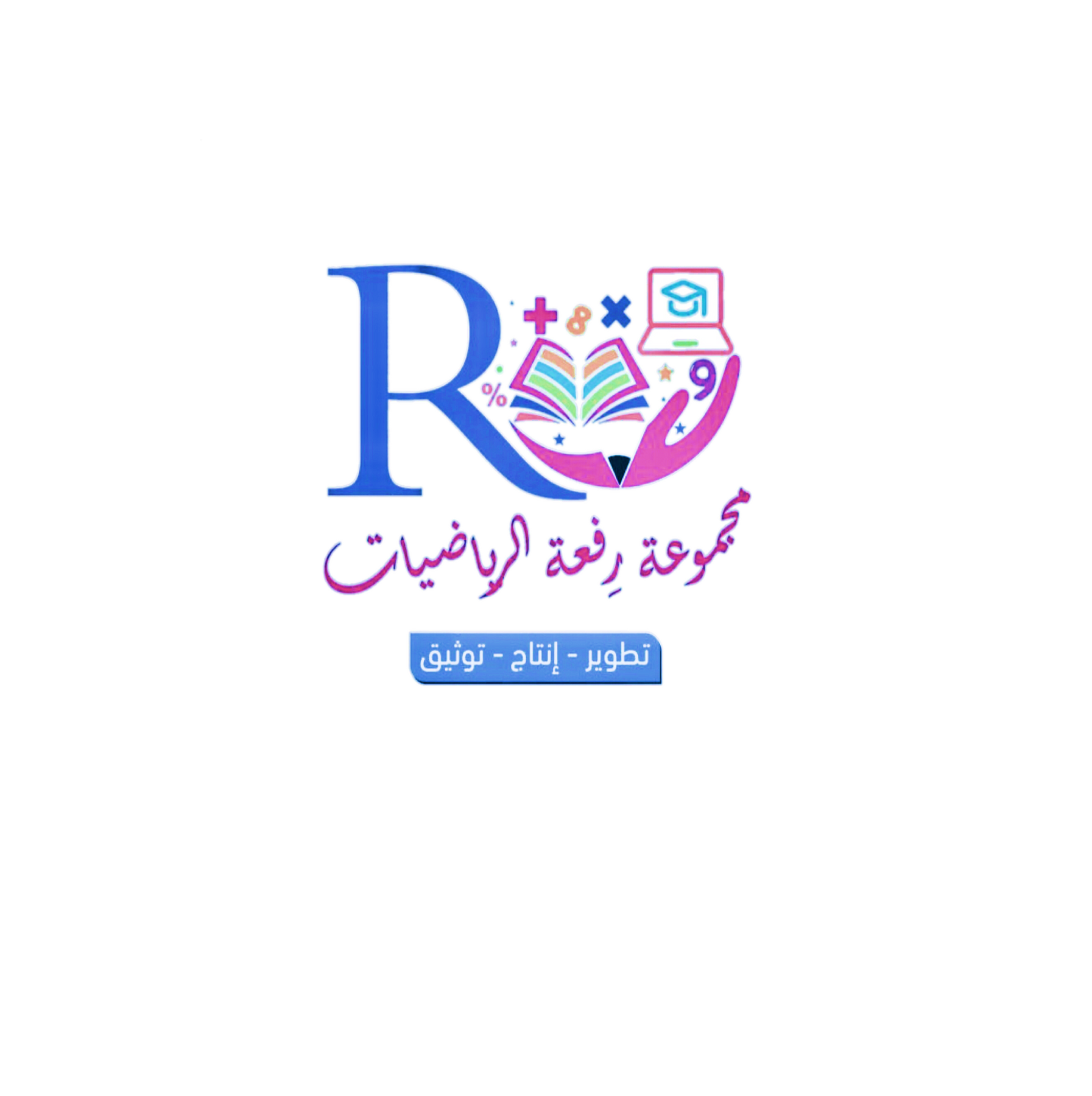 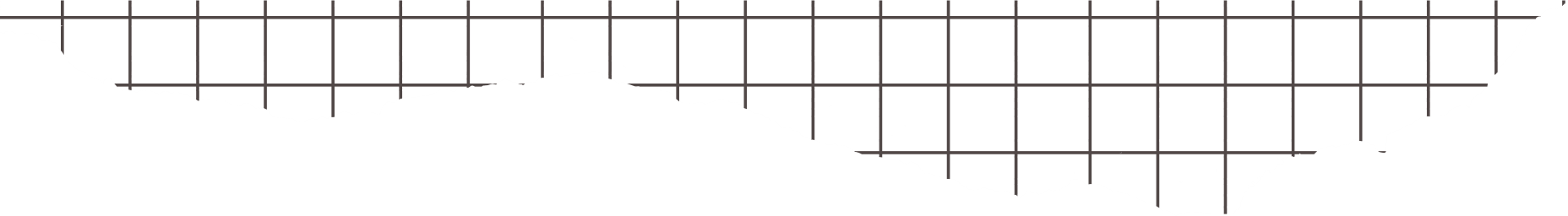 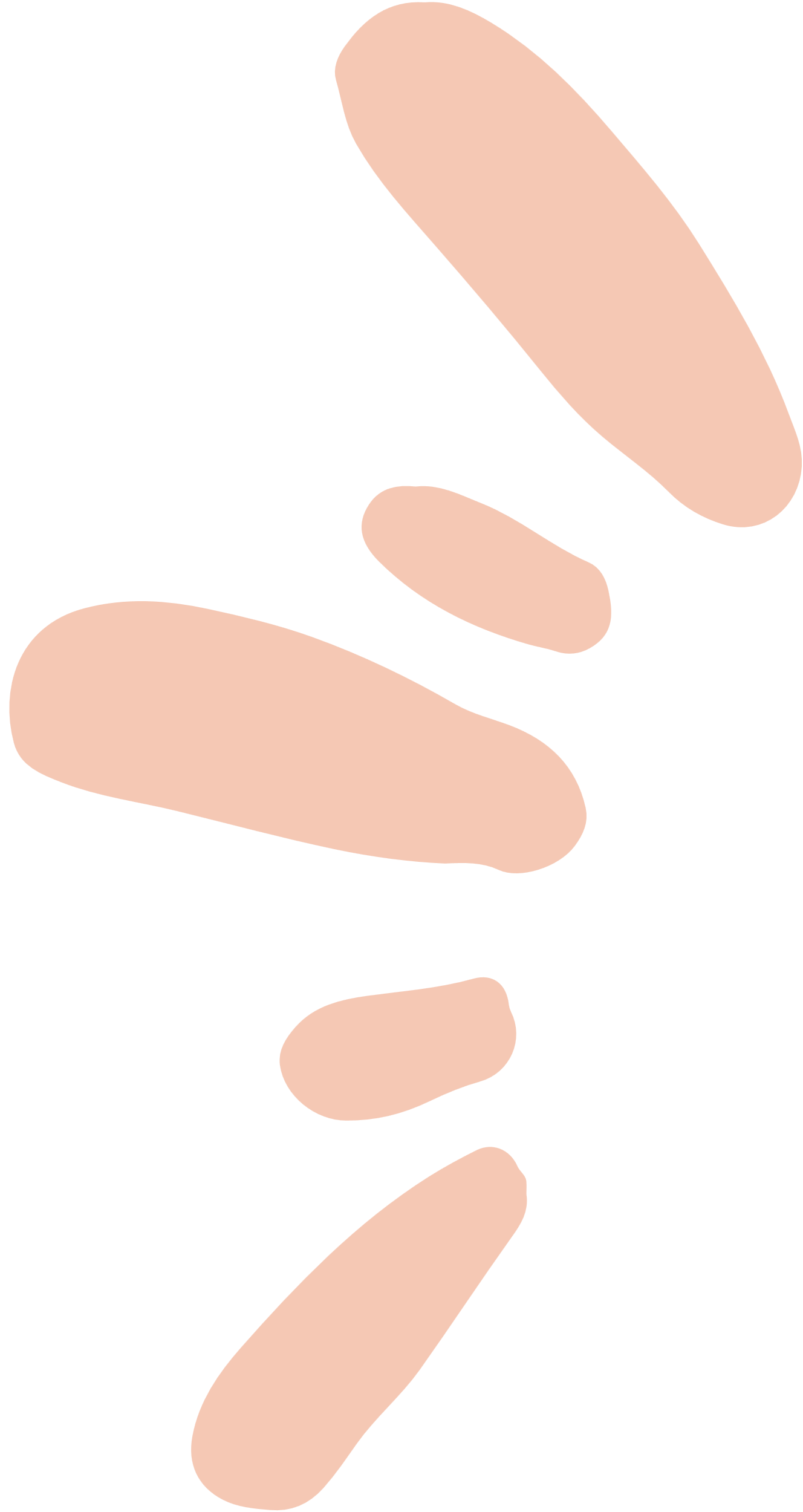 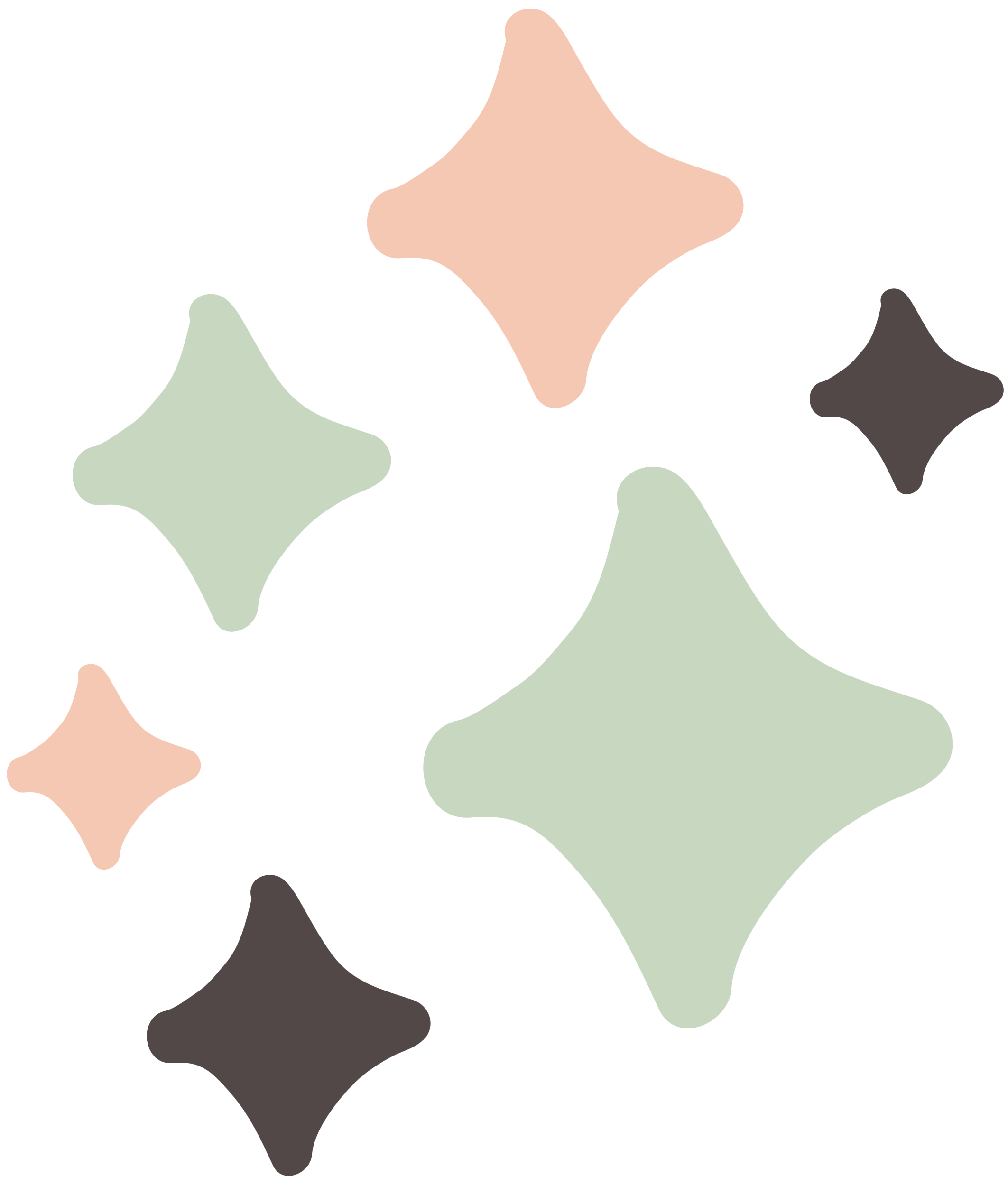 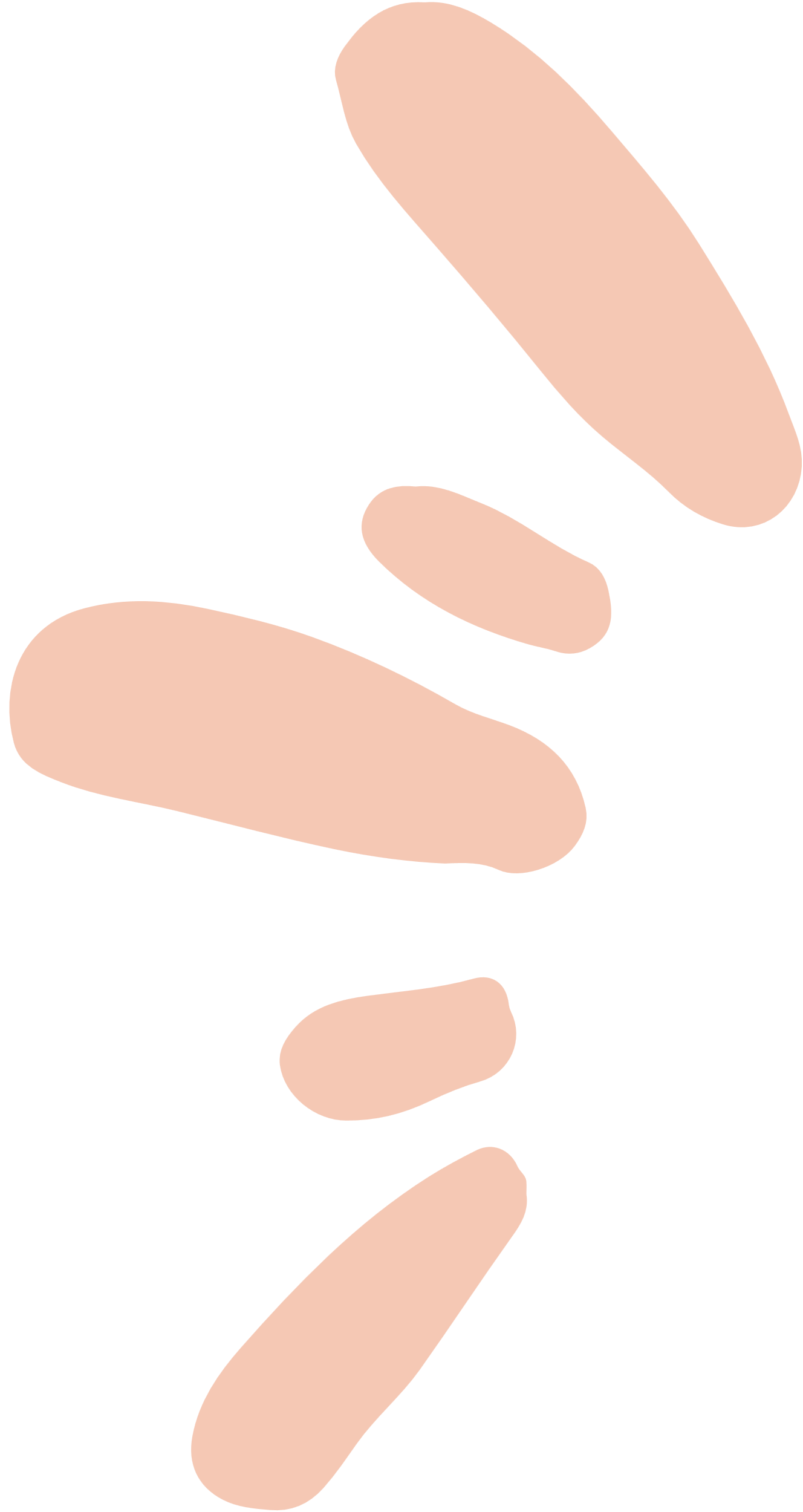 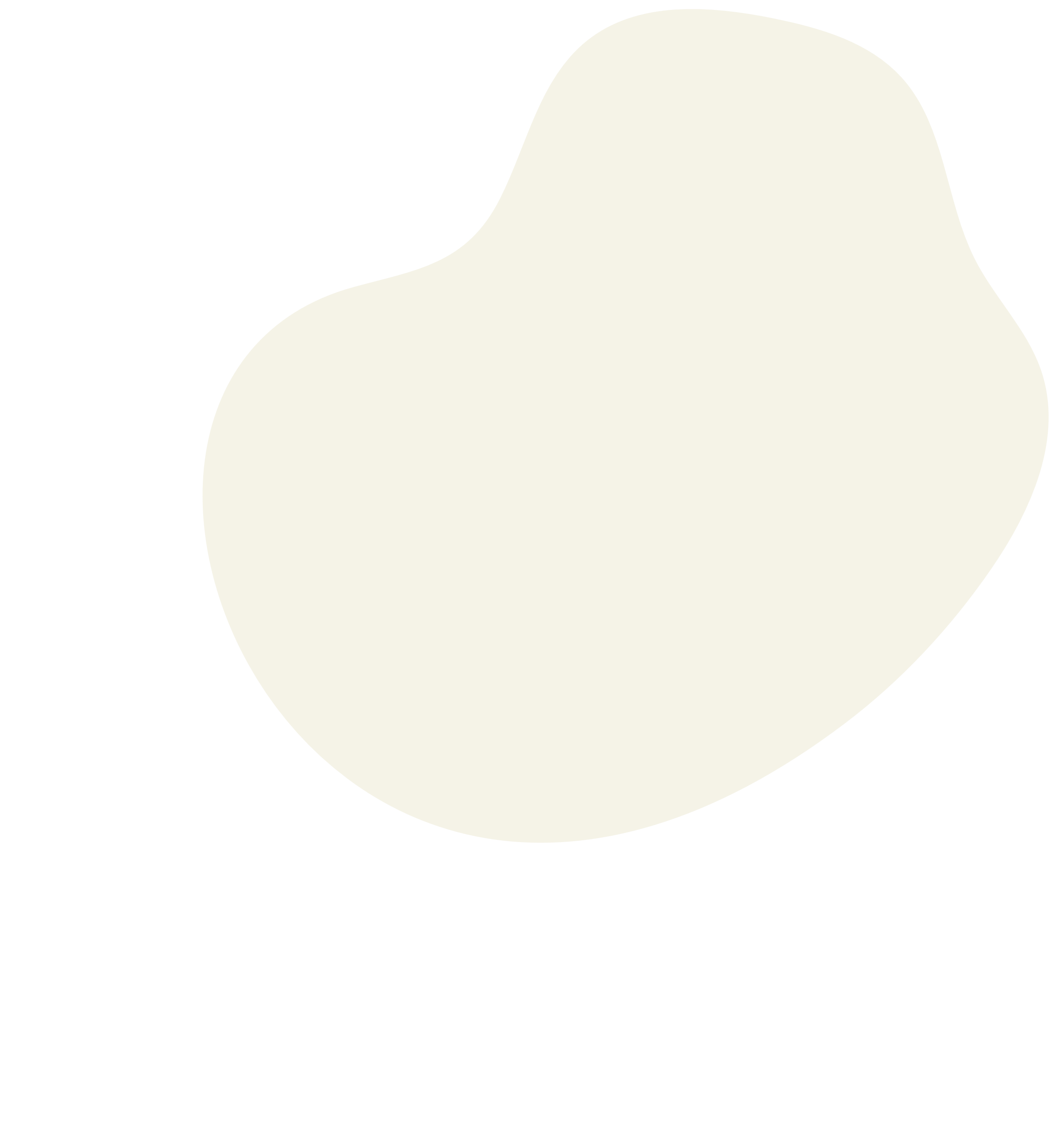 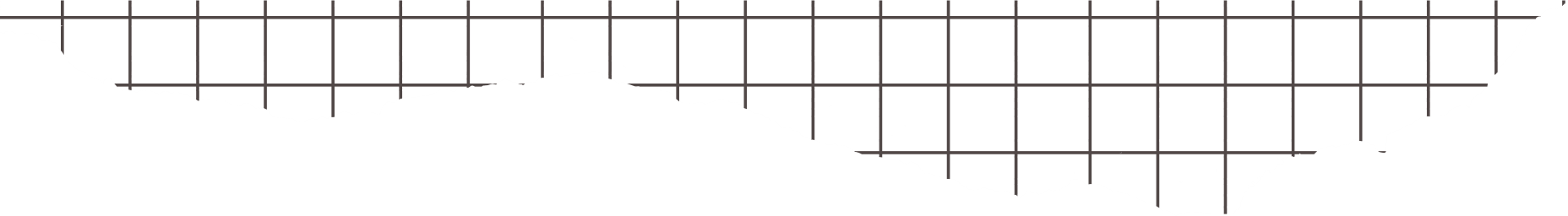 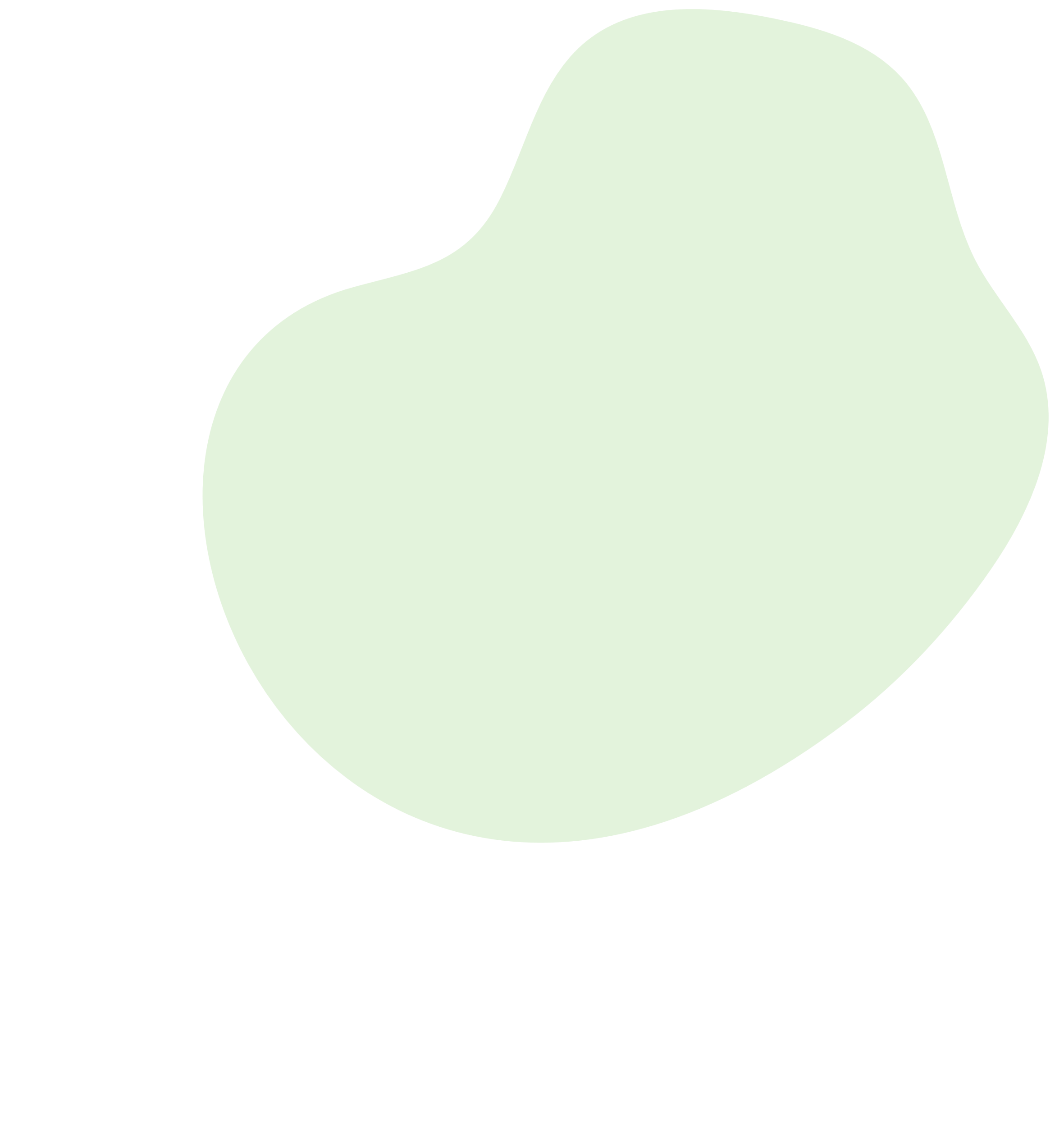 المفردات
فكرة الدرس

أحدد ما إذا كانت الأشكال متشابهة
وأجد الطول المجهول في شكلين متشابهين
الأشكال المتشابهة
الأضلاع المتناظرة
الزوايا المتناظرة
القياس غير مباشر
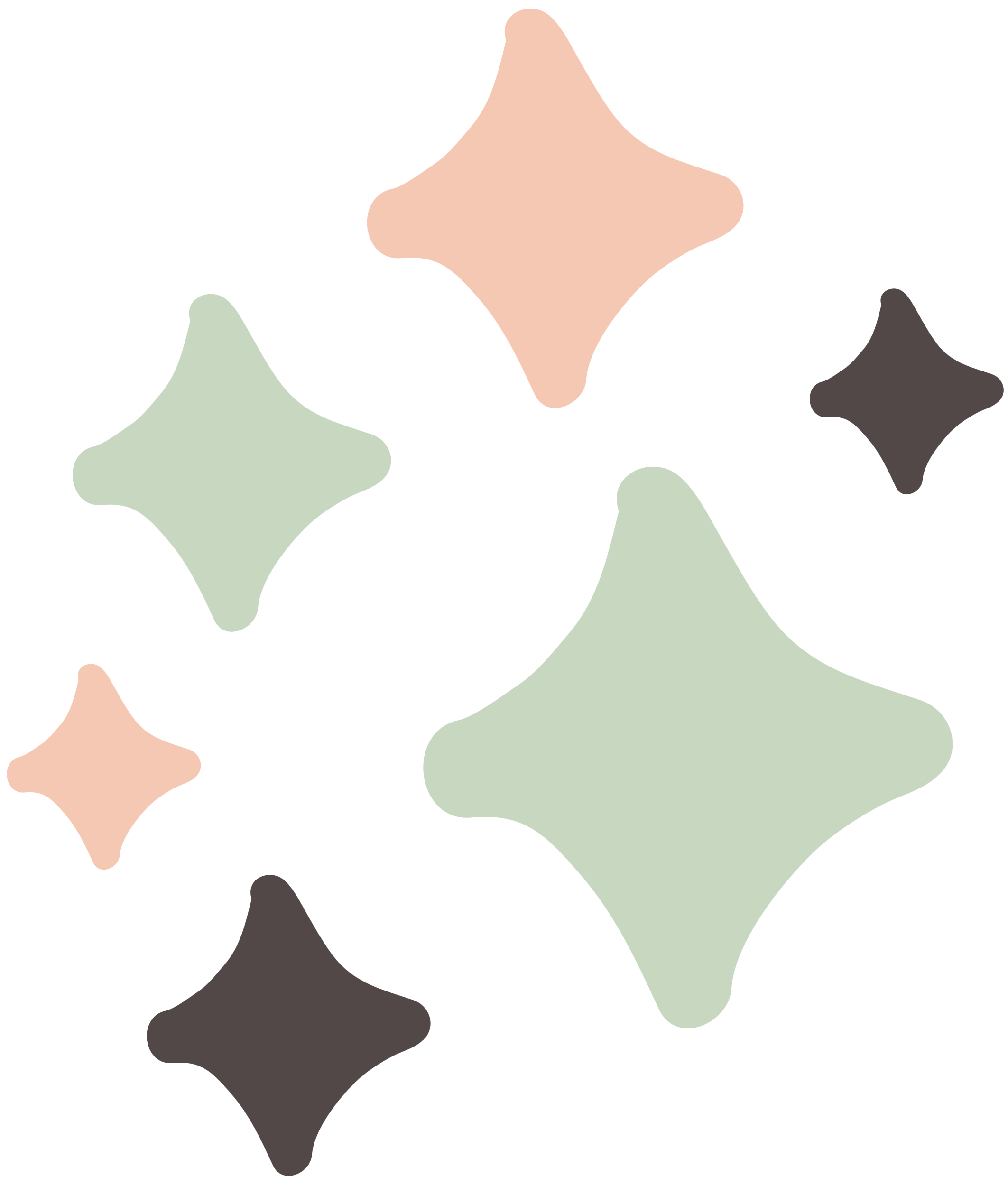 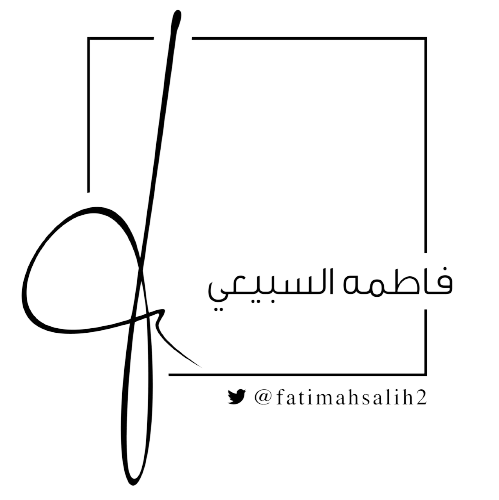 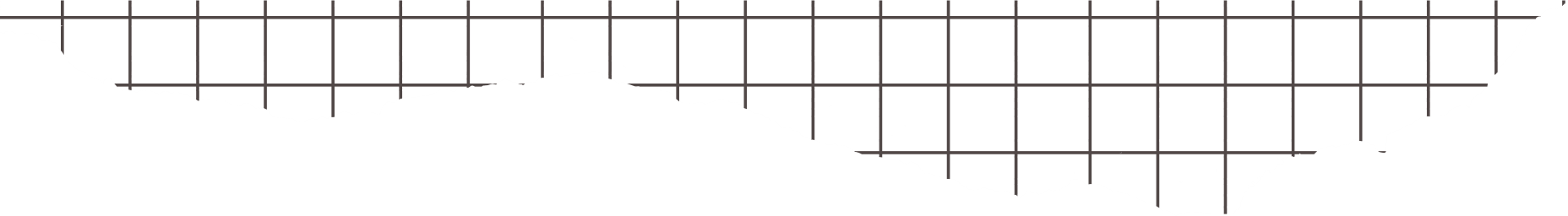 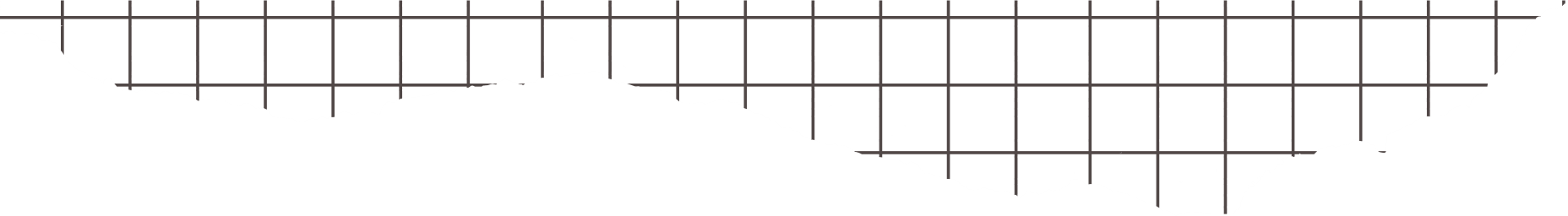 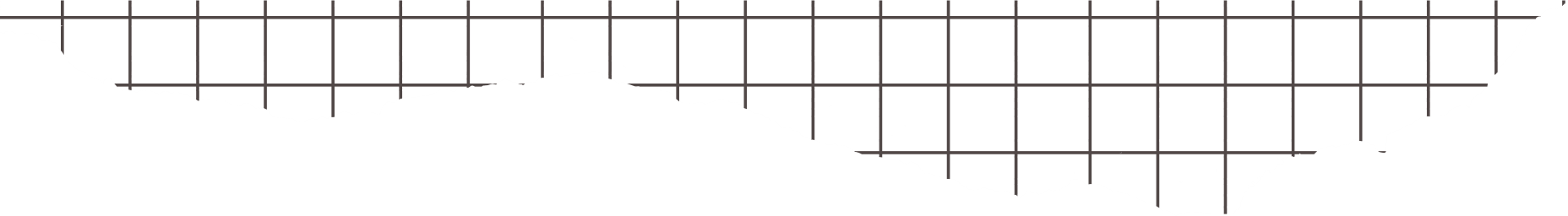 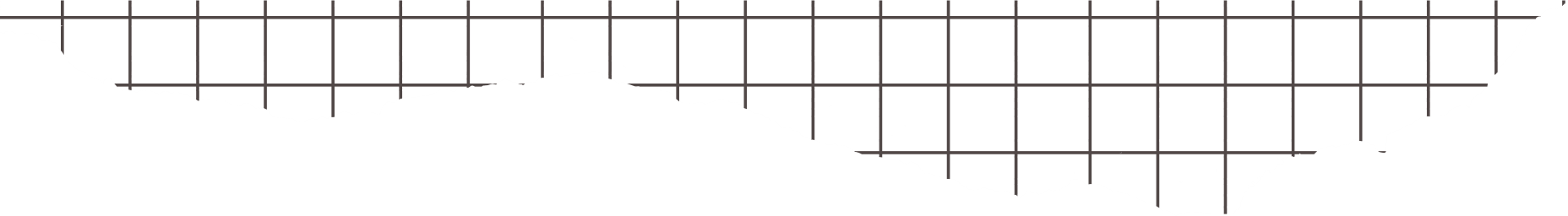 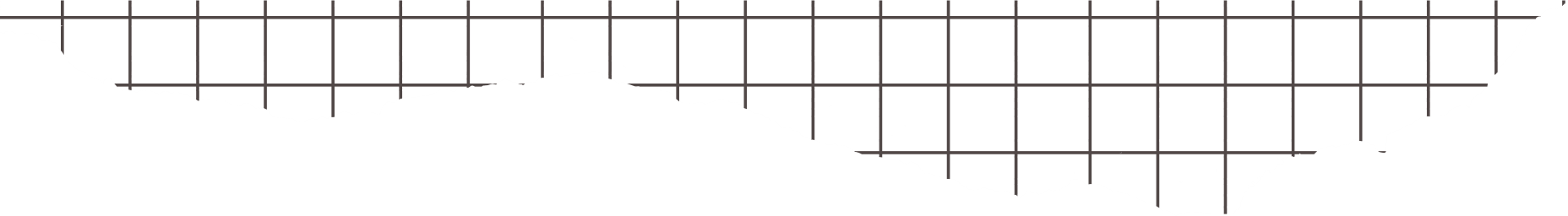 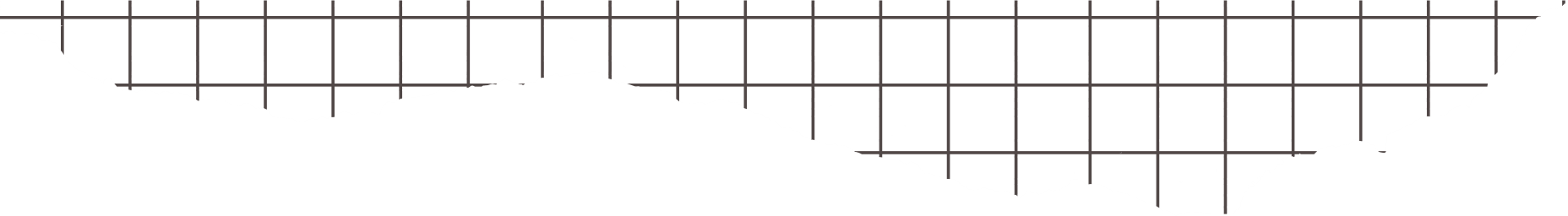 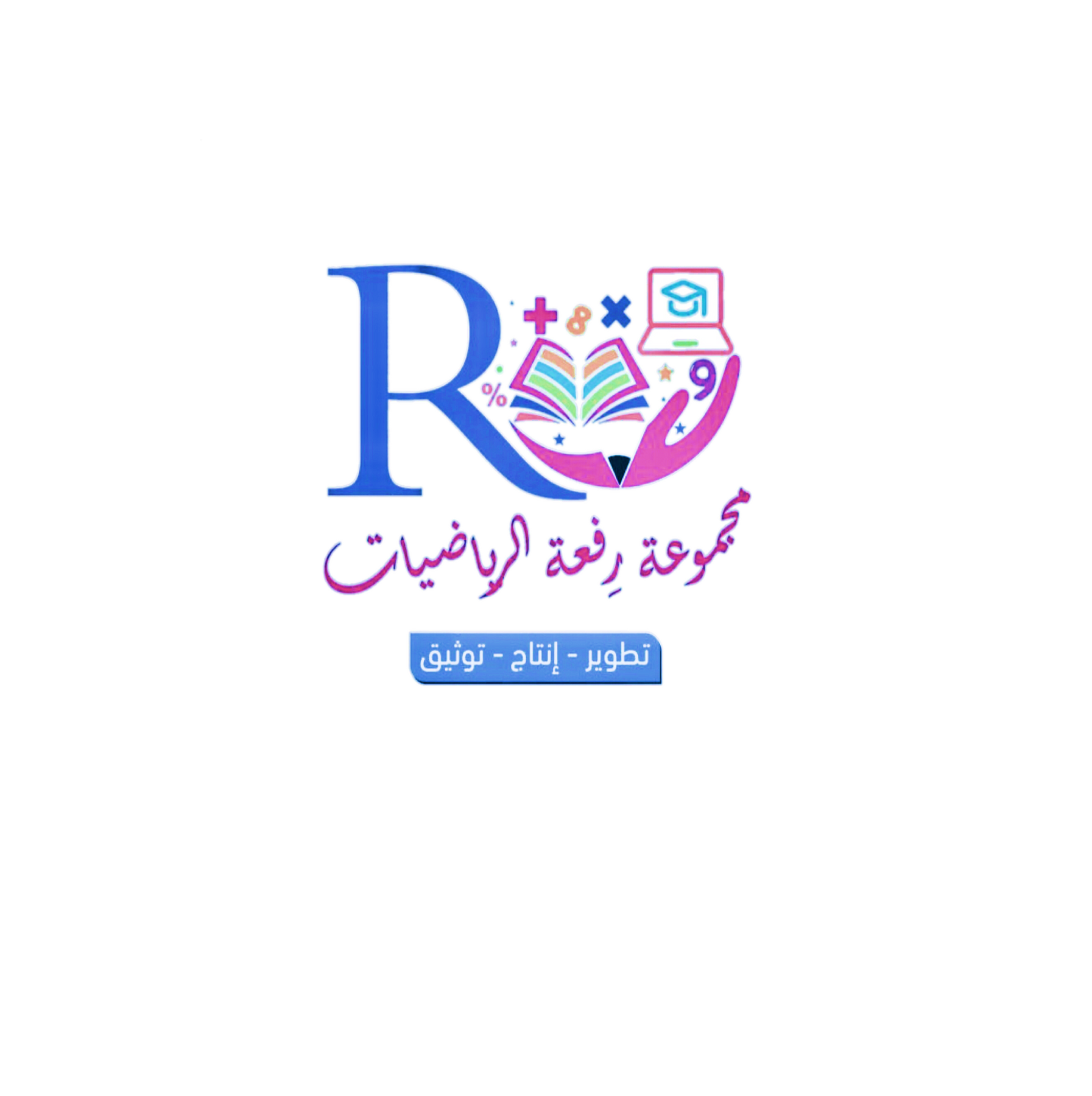 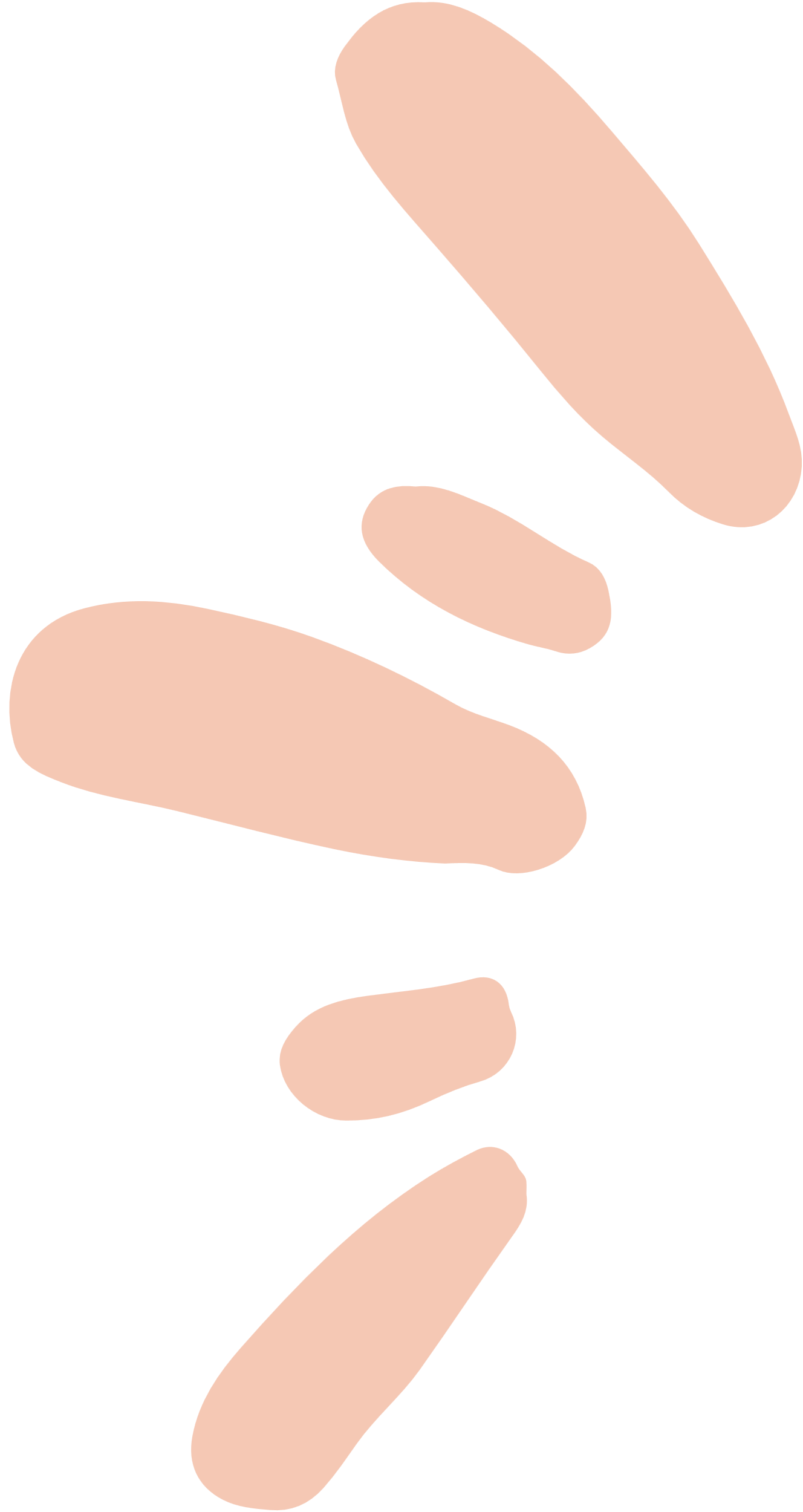 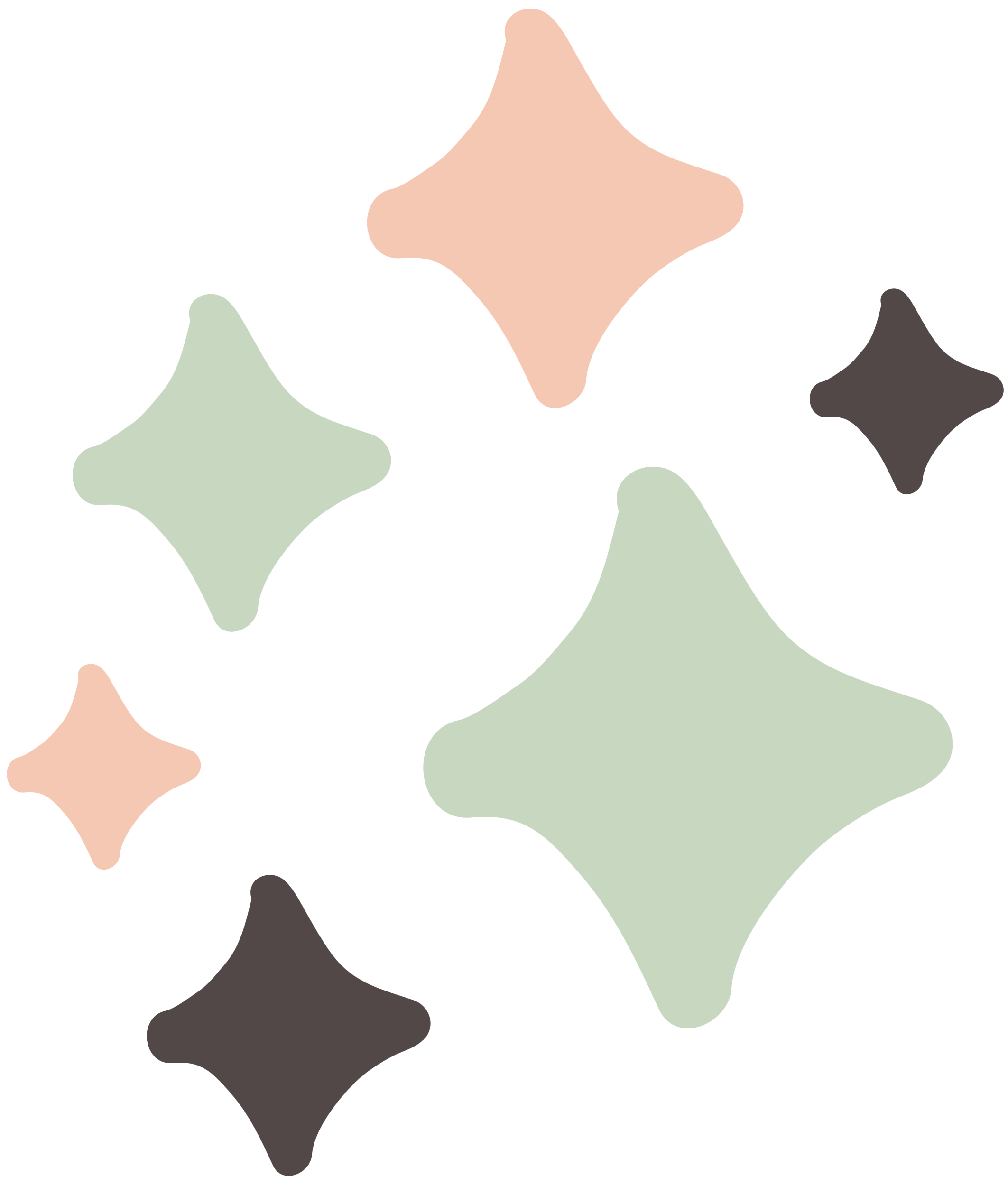 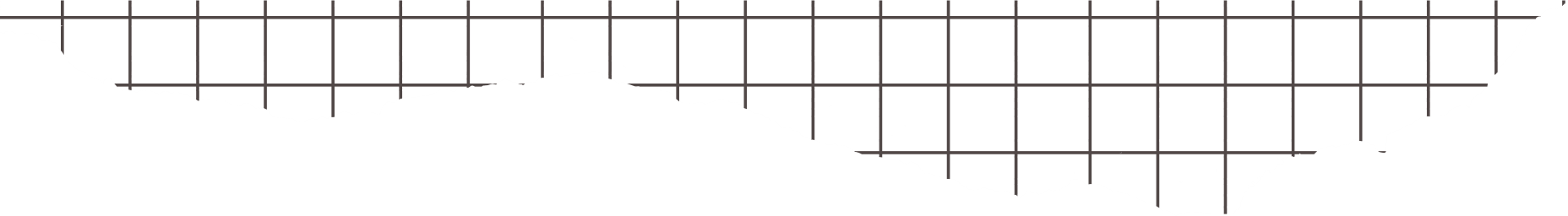 شريط الذكريات
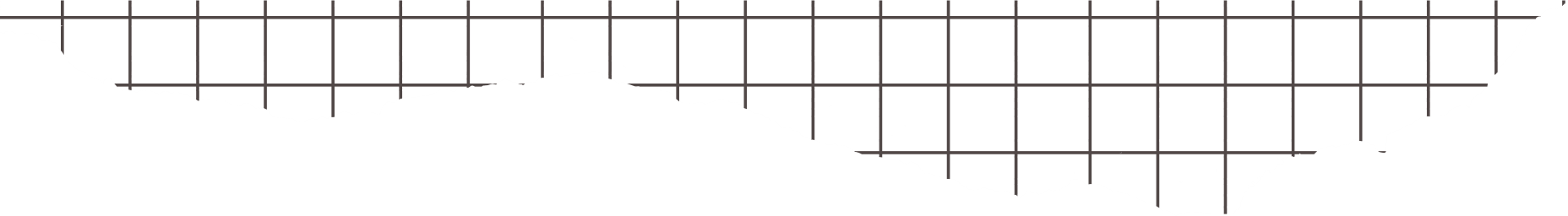 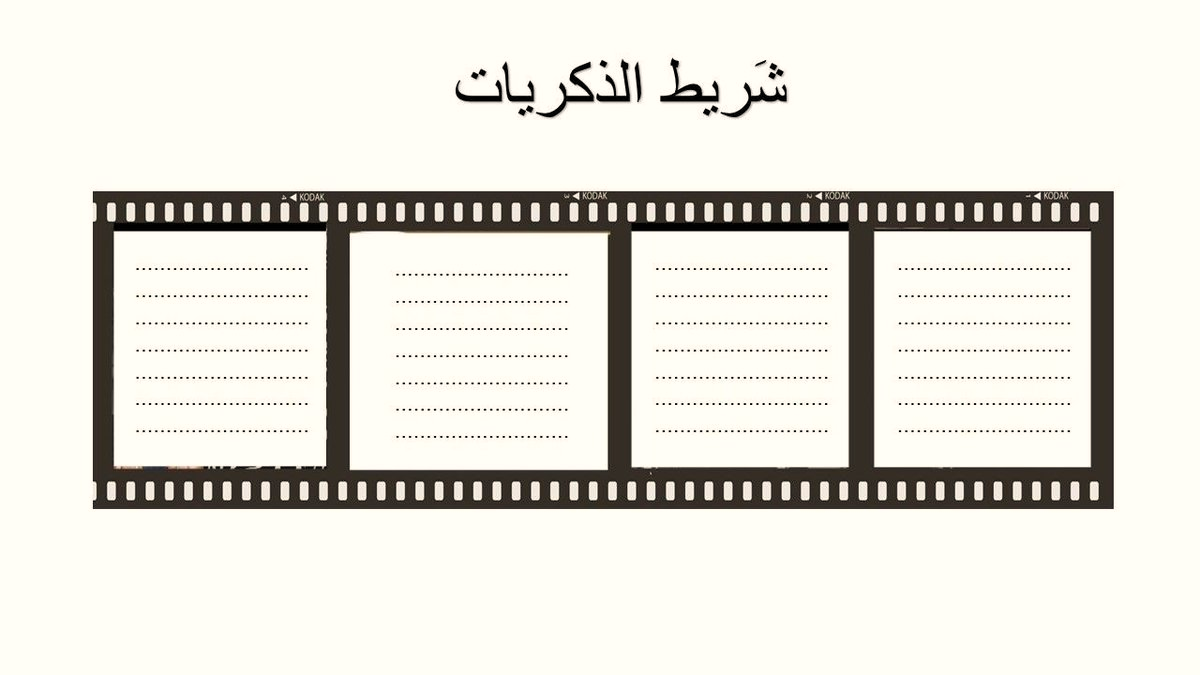 ما مجموع زوايا الشكل الرباعي
مبروك
ربحتِ خمس نقاط
ما مجموع زوايا المثلث
متى نقول عن الزاويتين أنهما متتامتان
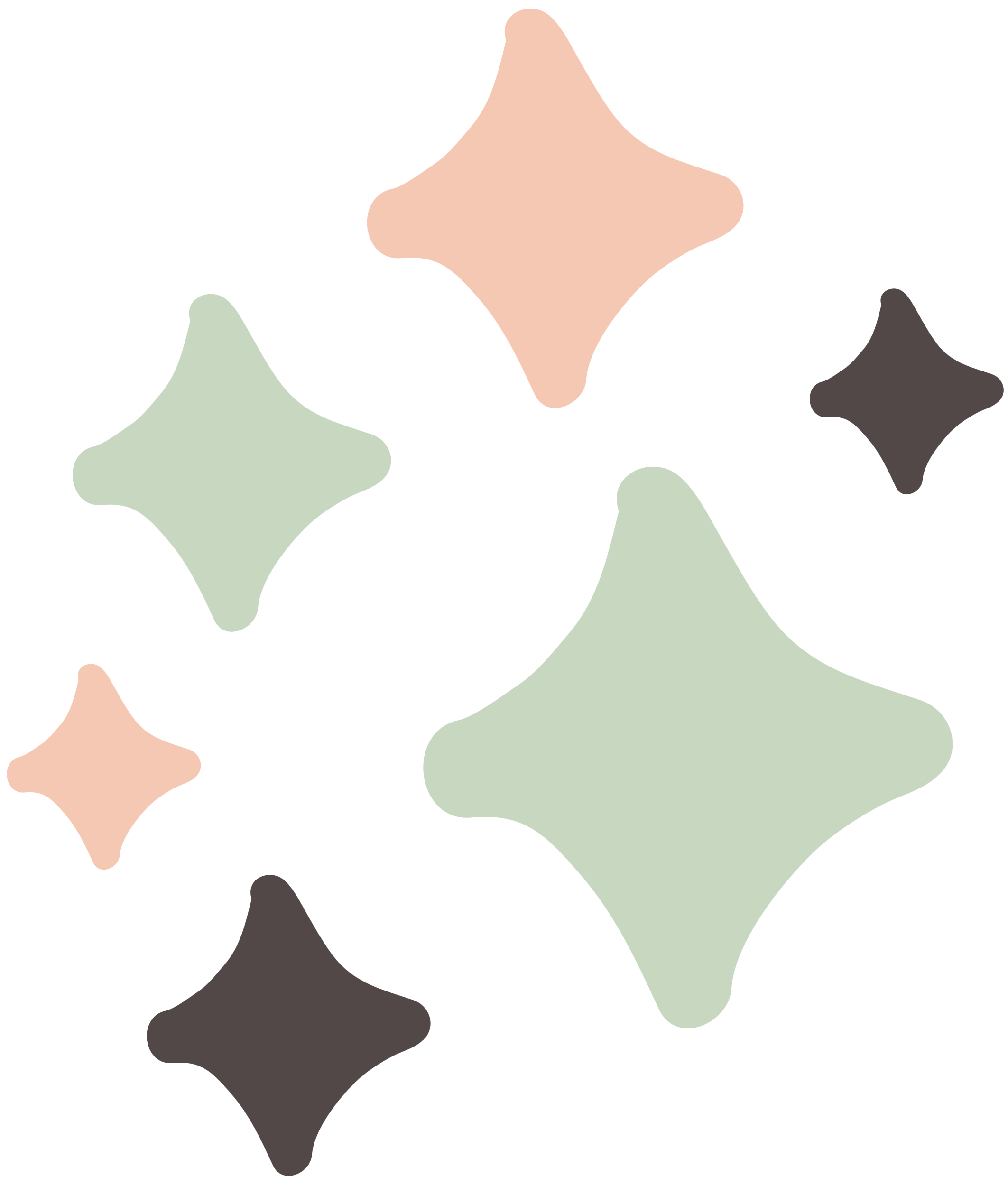 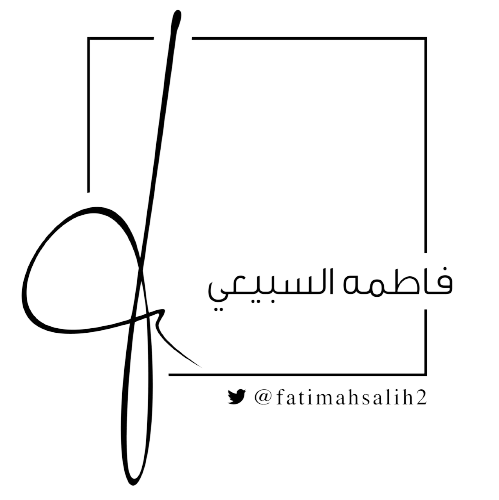 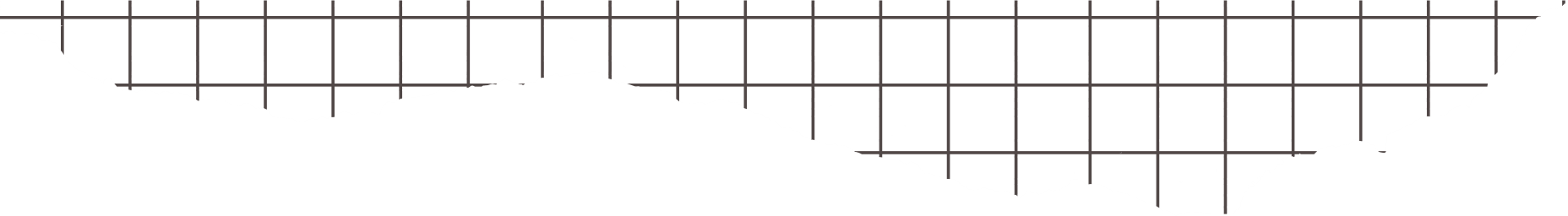 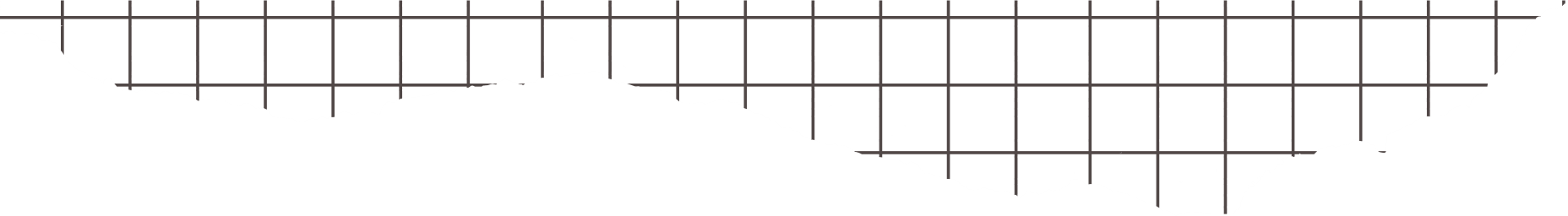 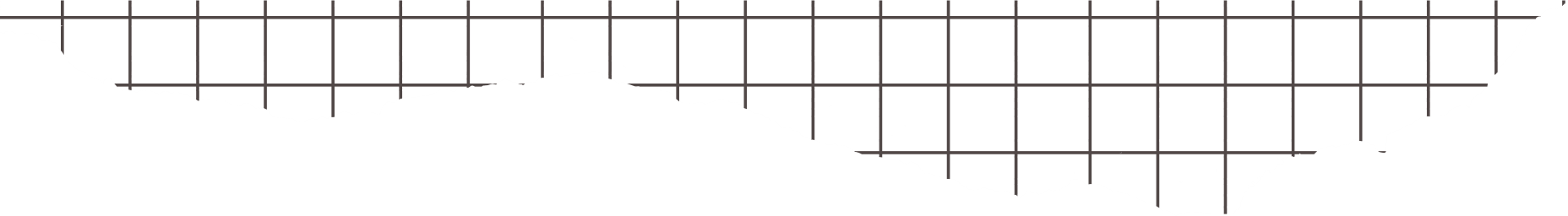 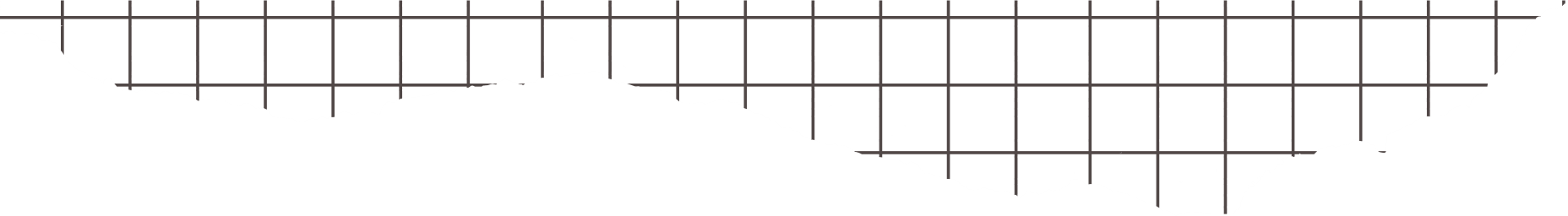 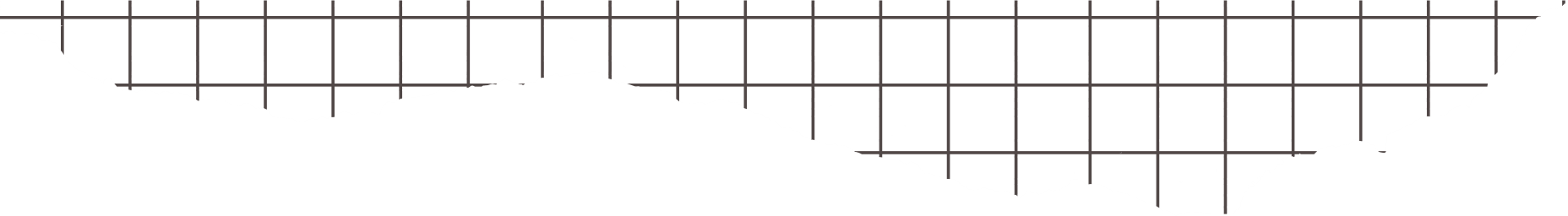 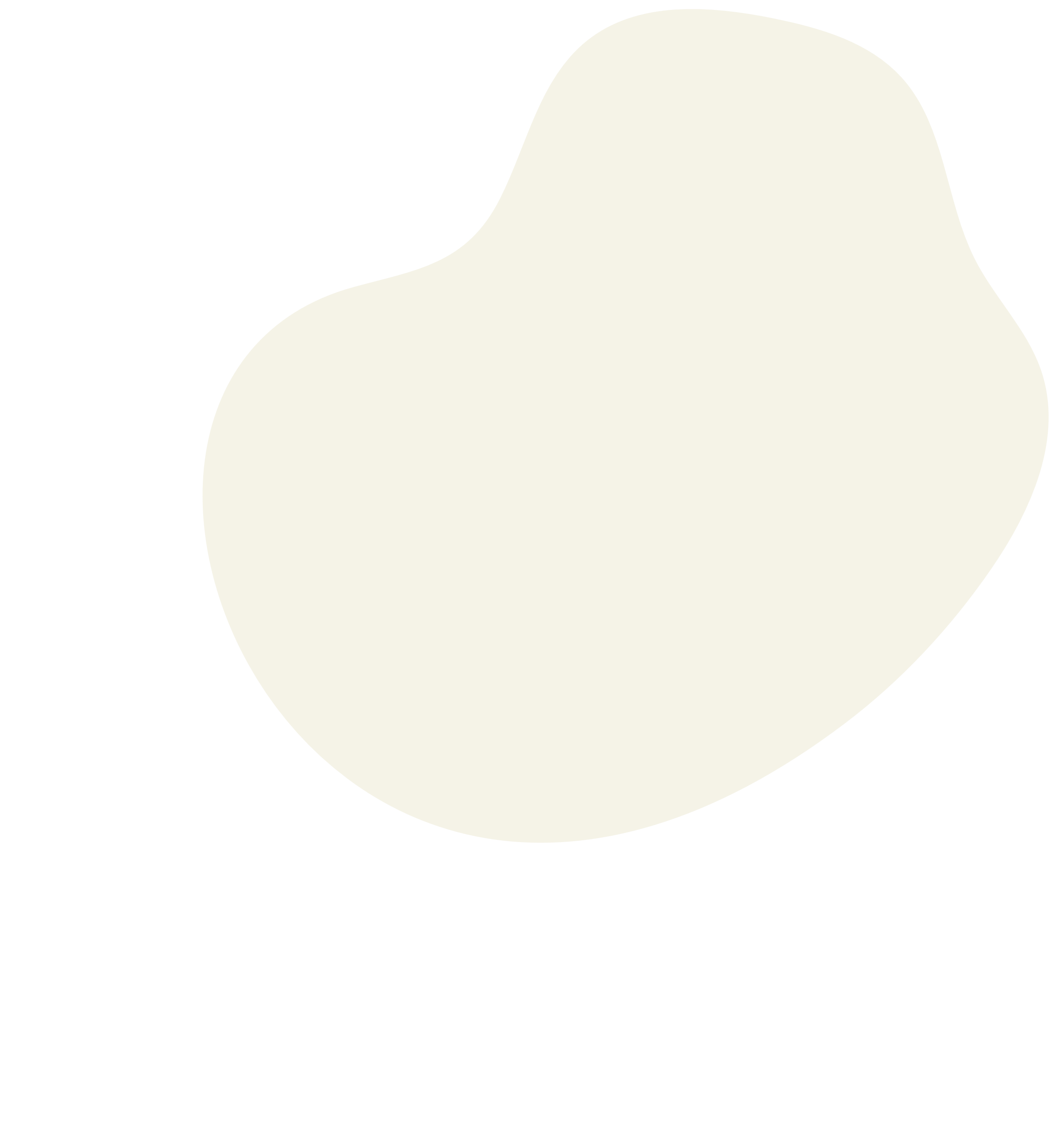 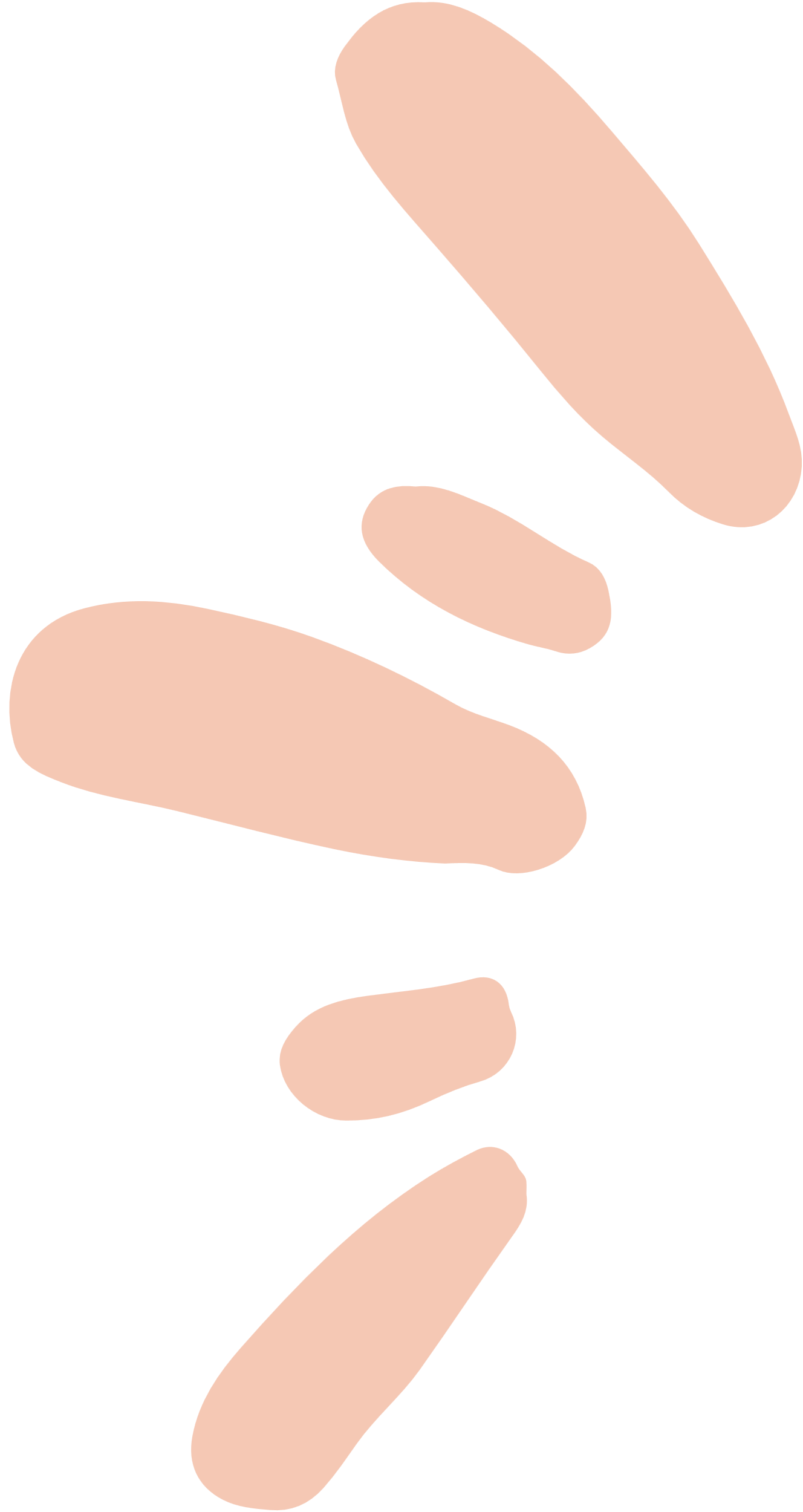 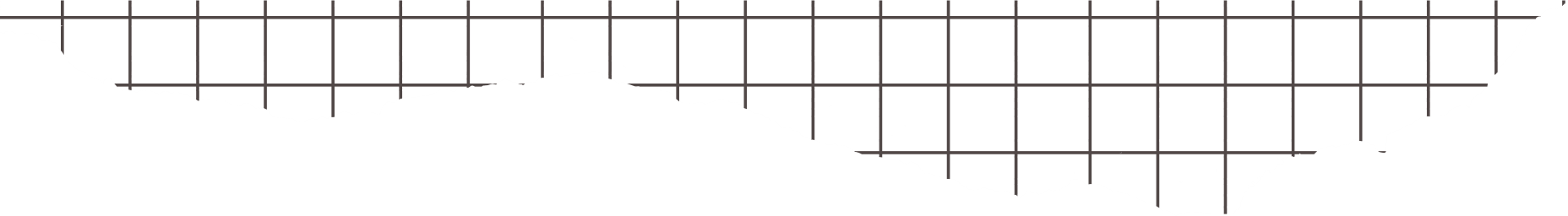 أسئلة
 البناء
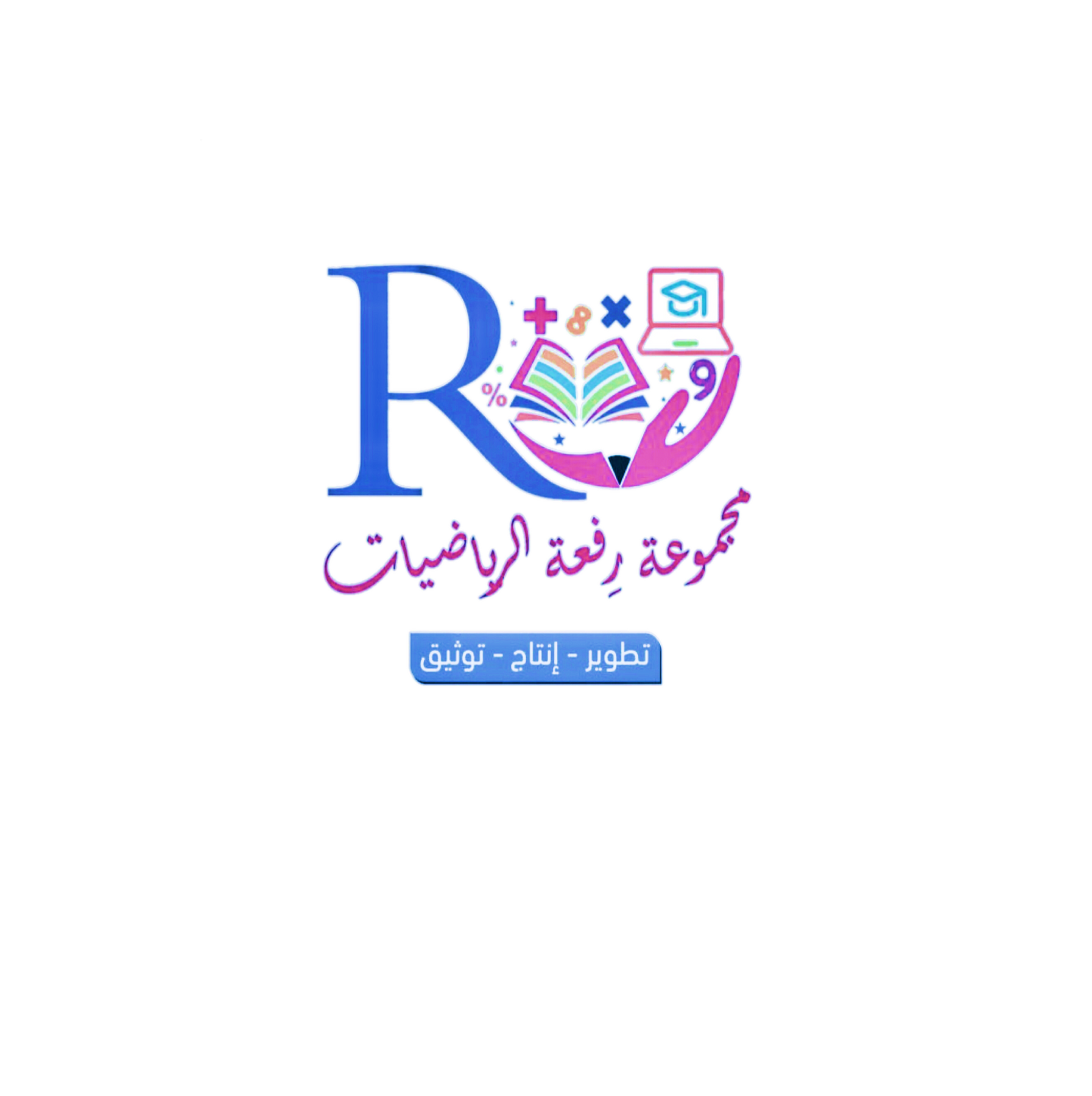 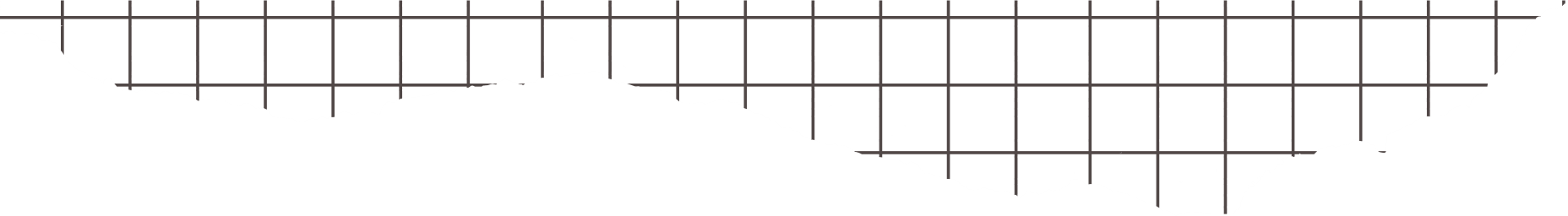 عصف ذهني
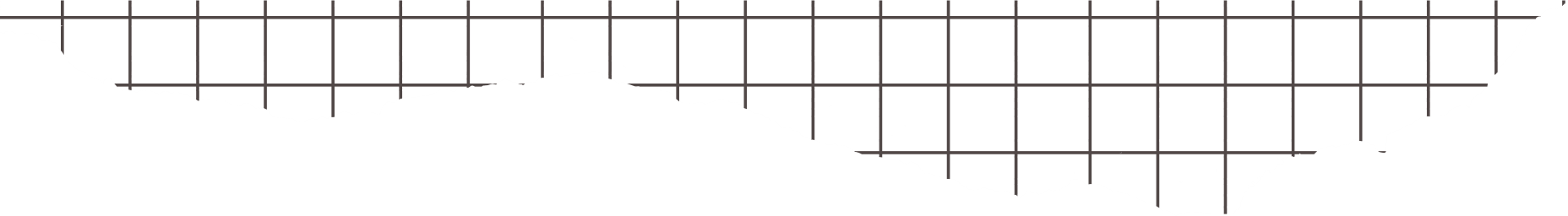 صنف الأشكال التالية إلى المجموعات المتشابهة
المجموعة الثانية
المجموعة الأولى
ما سبب اختيارك 
لهذا التصنيف ؟
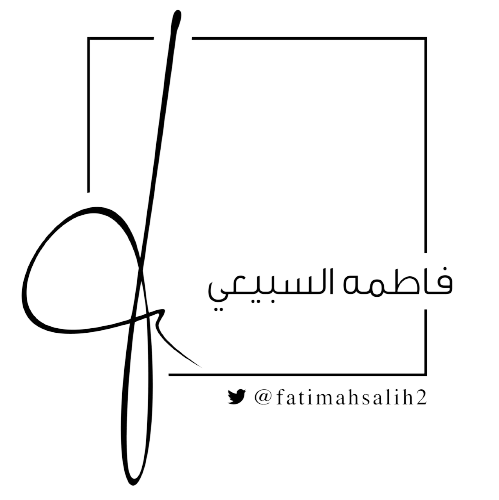 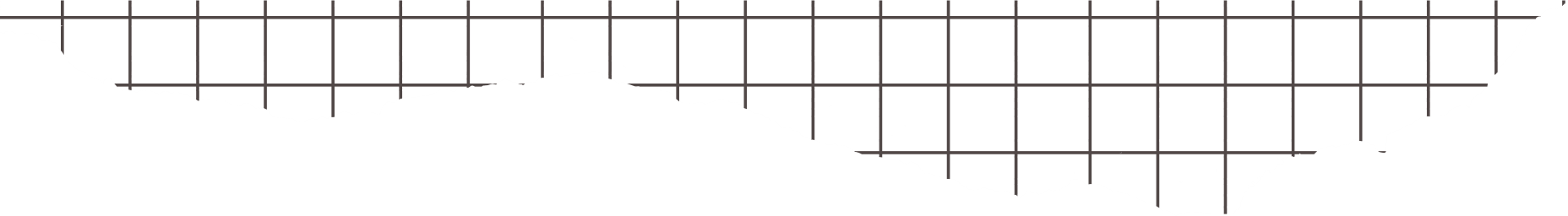 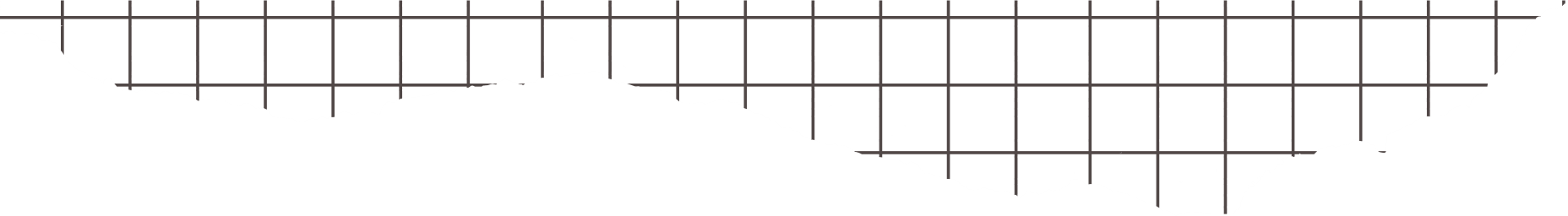 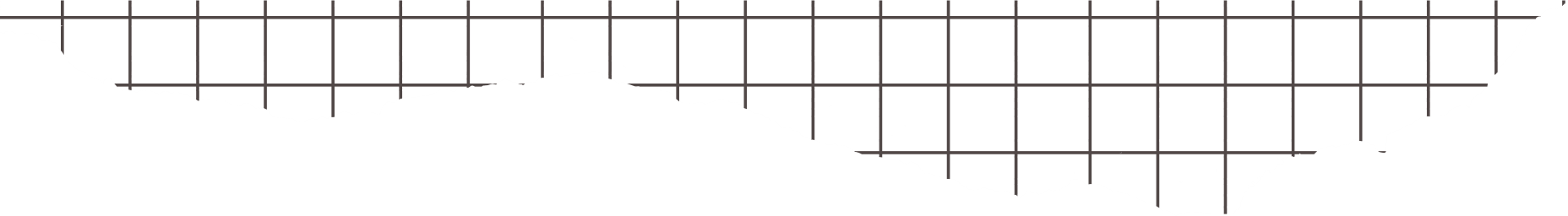 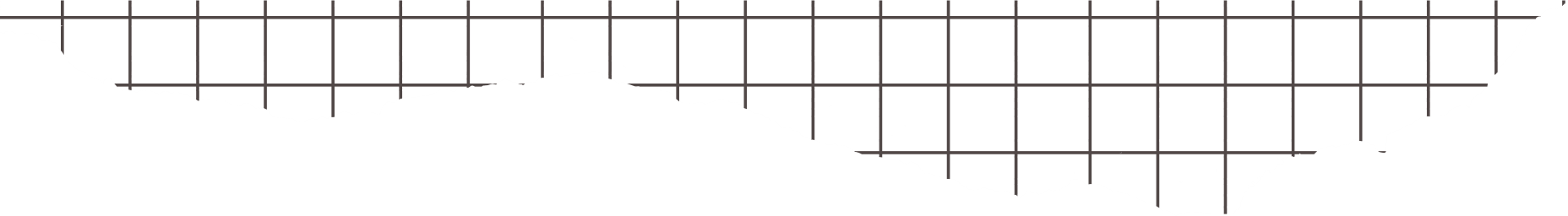 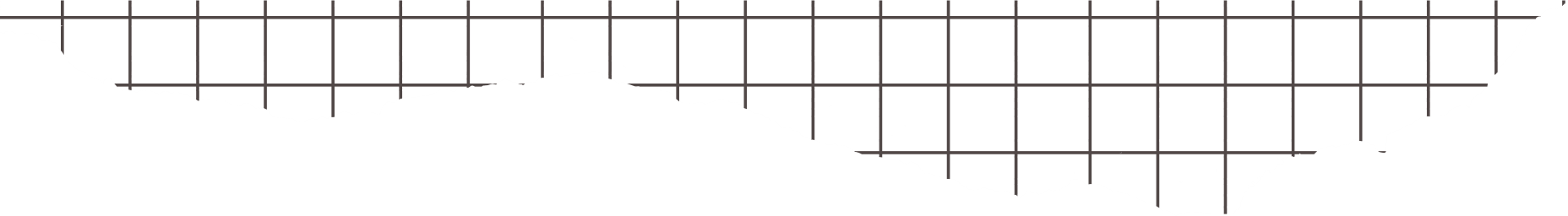 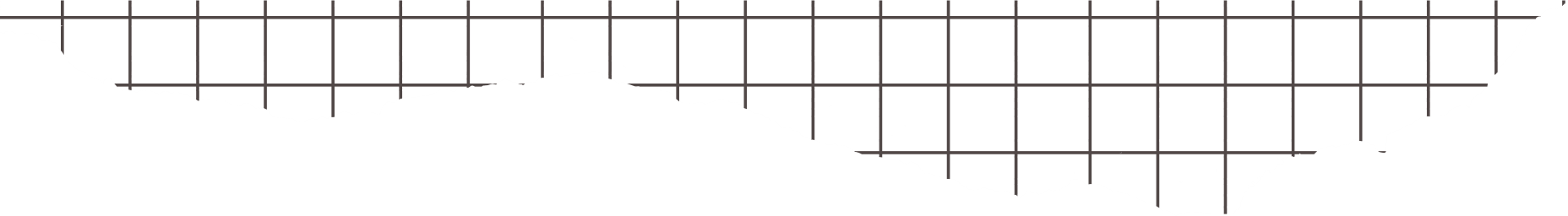 عصف ذهني
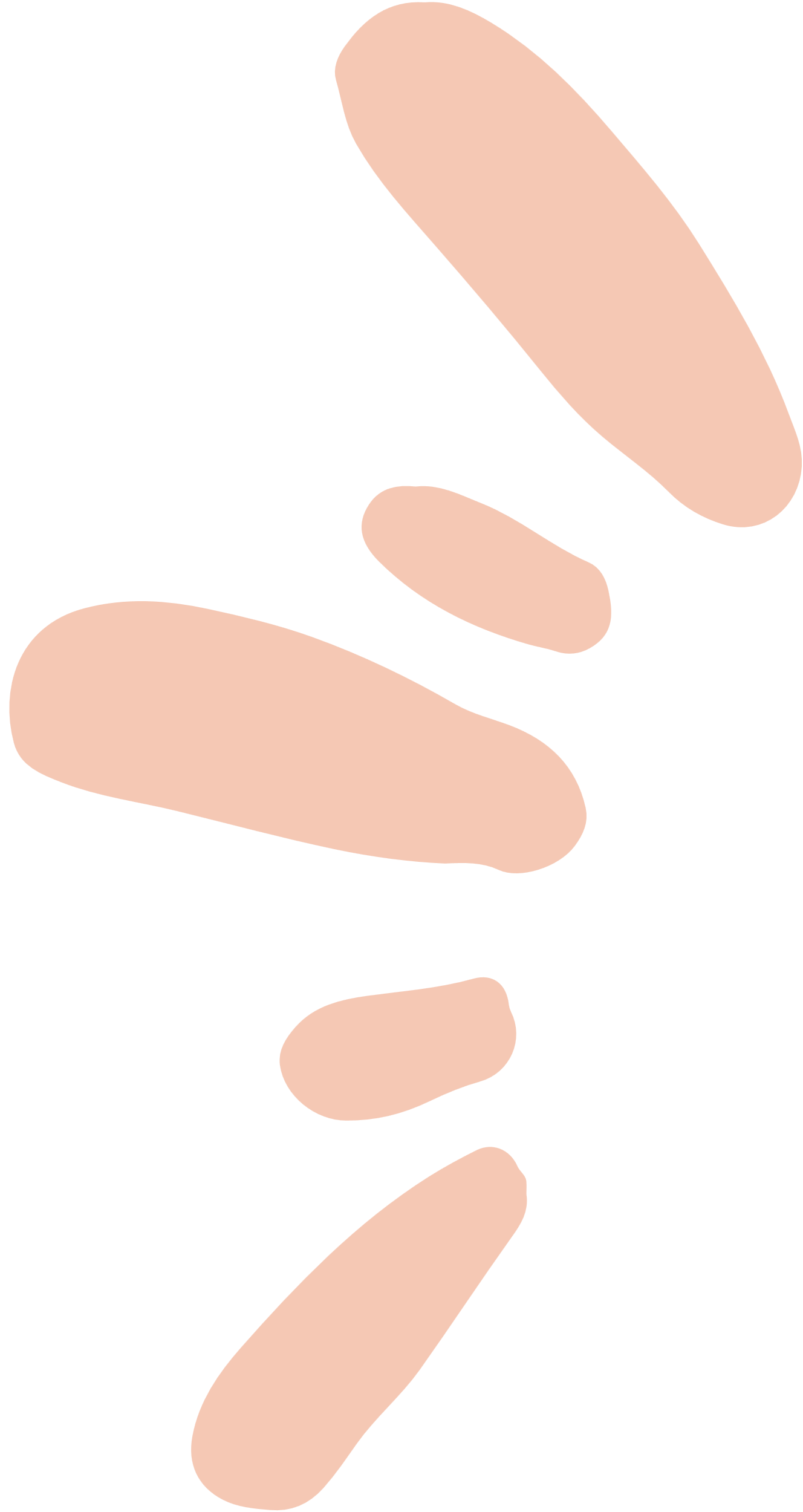 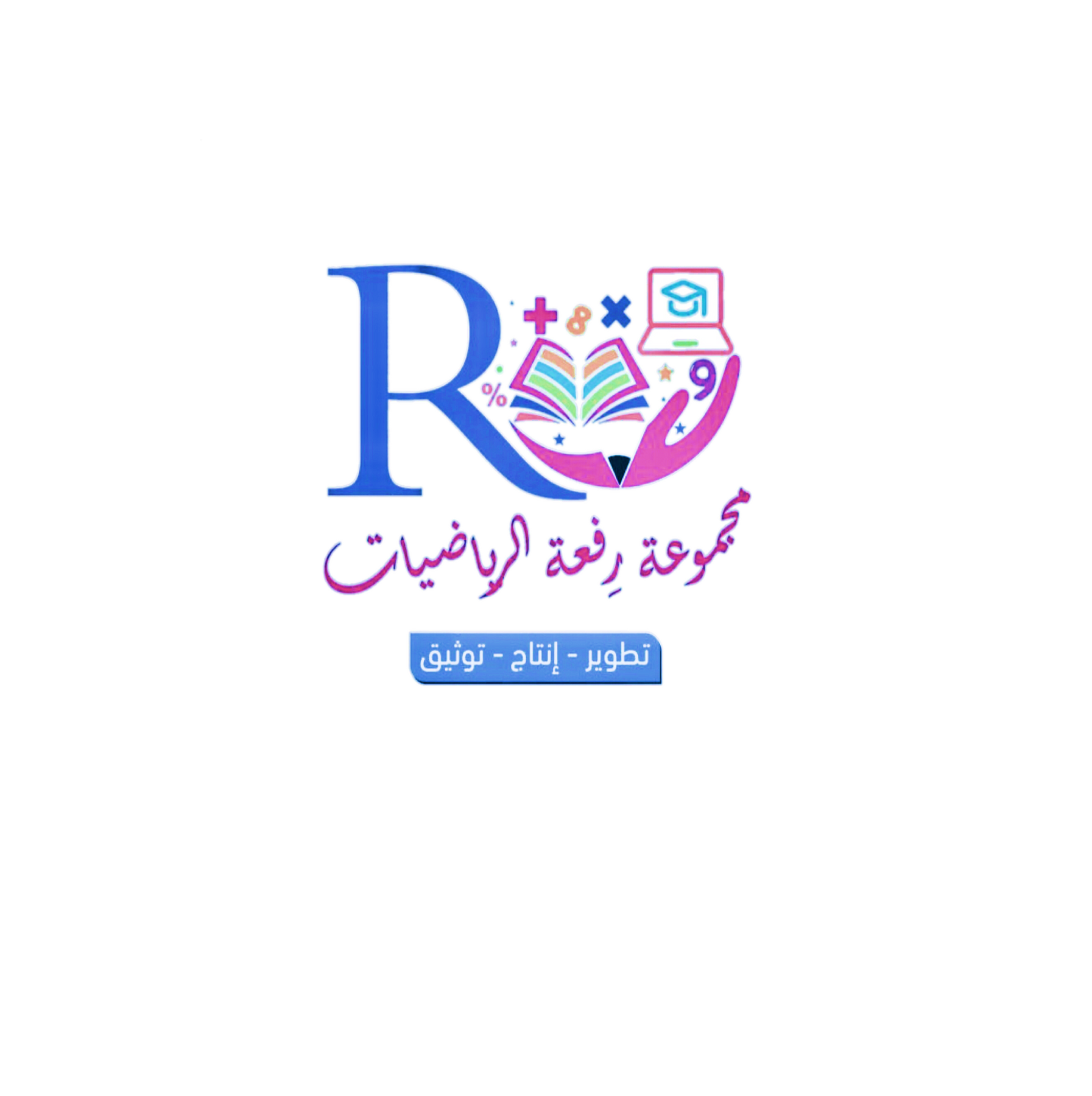 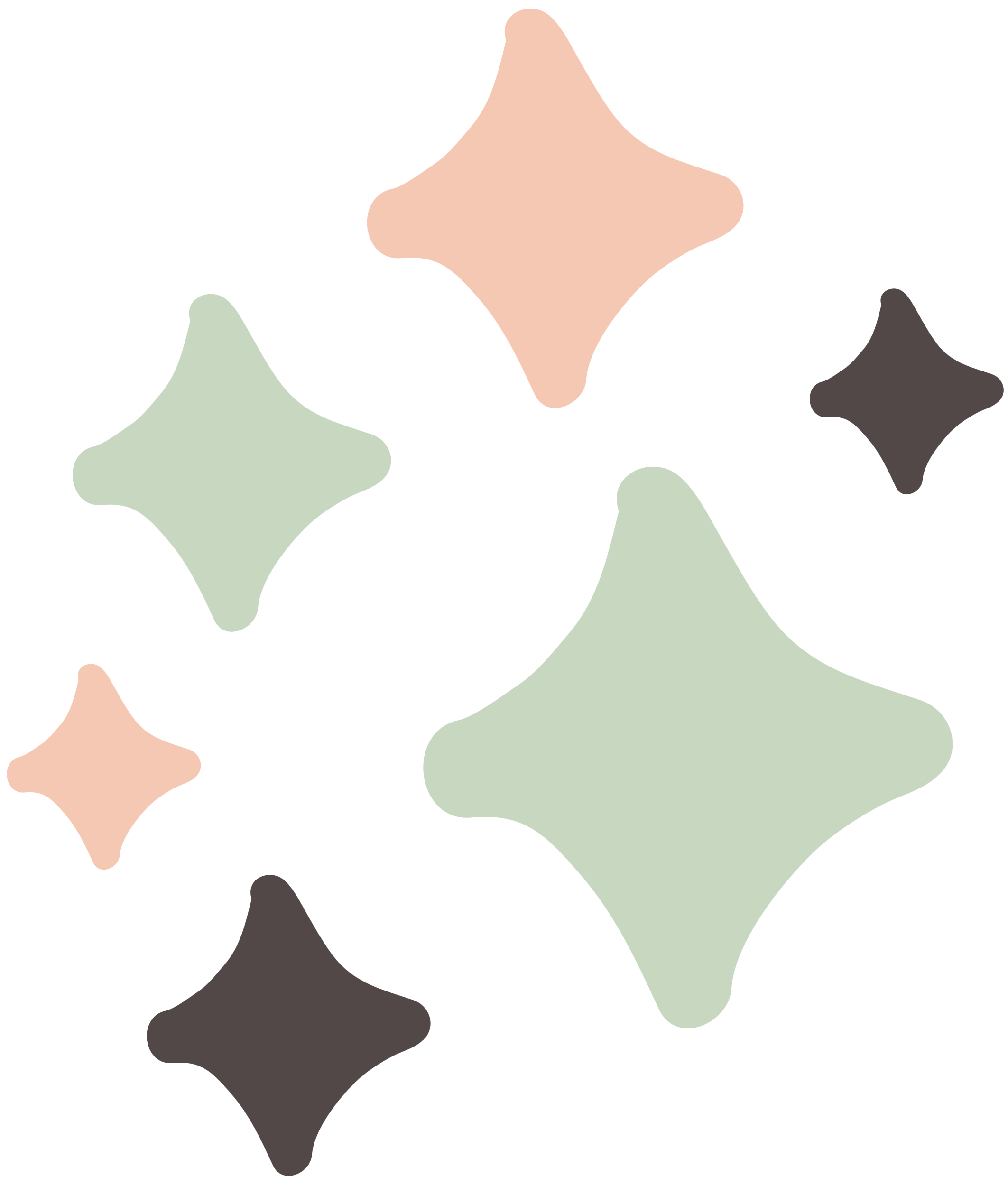 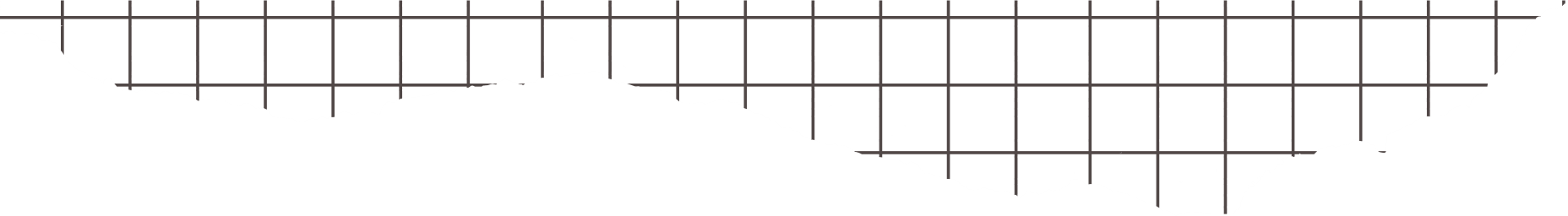 صنف الأشكال التالية إلى مجموعتين متشابهين
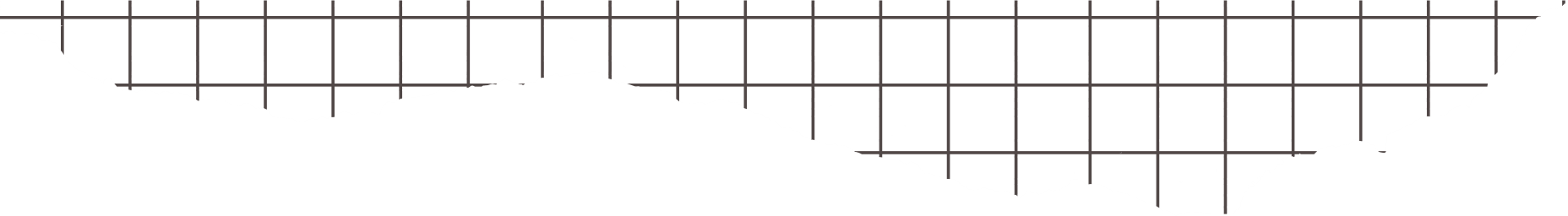 هل للمربعين نفس الشكل ؟
هل للمربعين نفس القياس ؟
هل للمستطيلين نفس الشكل ؟
ما سبب اختيارك 
لهذا التصنيف ؟
هل للمستطيلين نفس القياس ؟
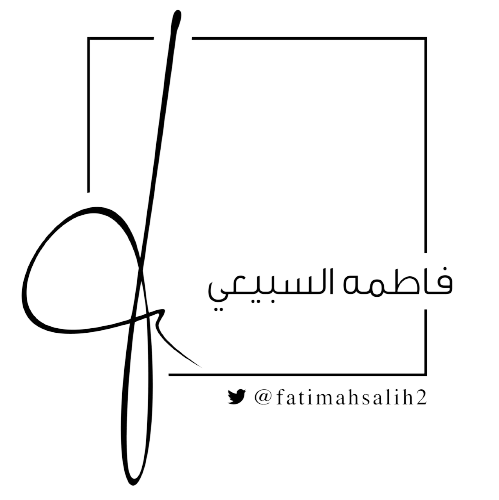 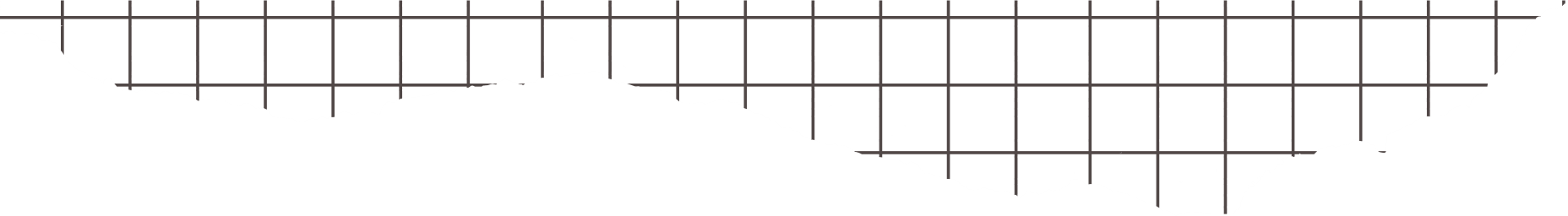 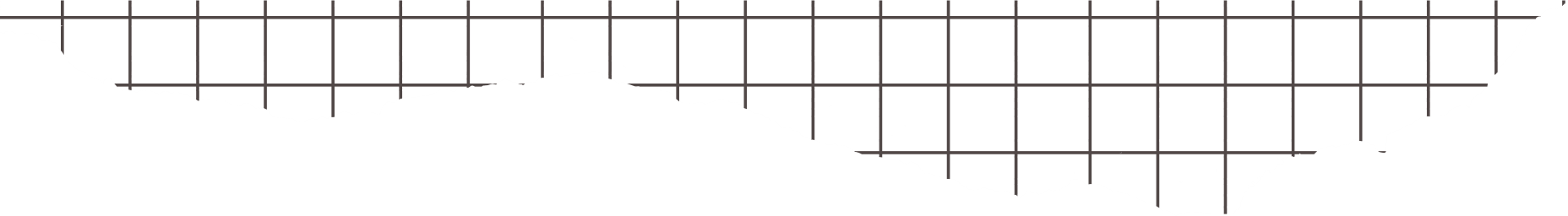 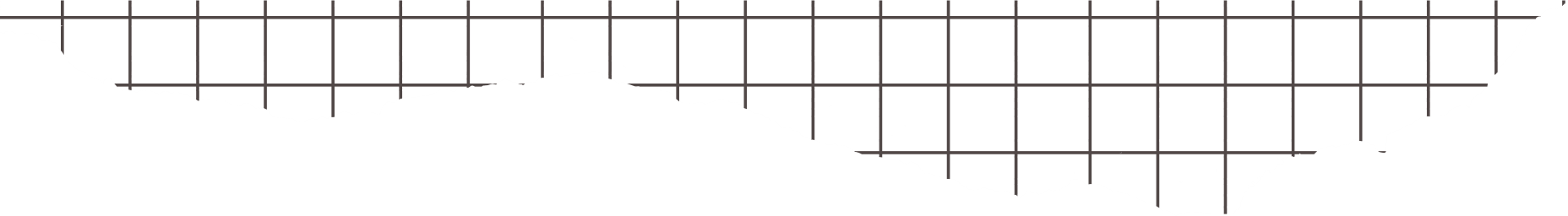 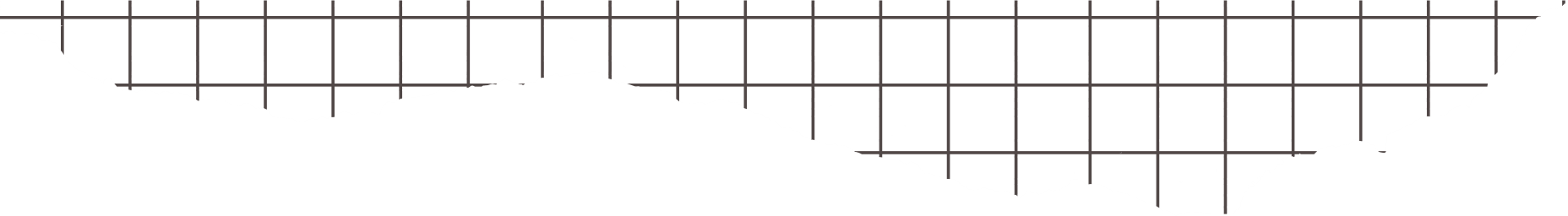 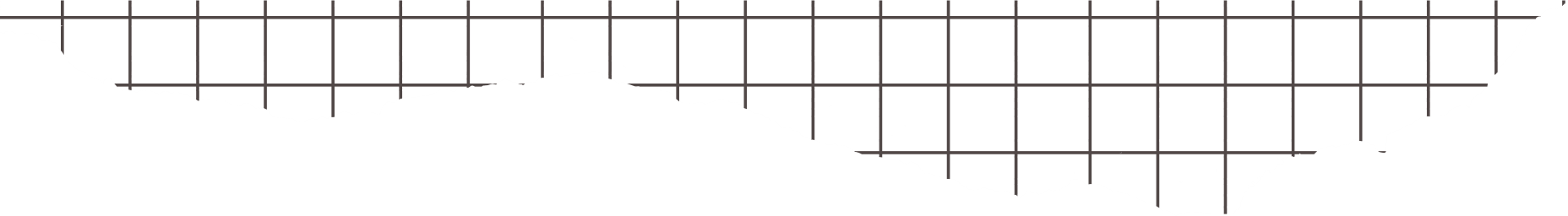 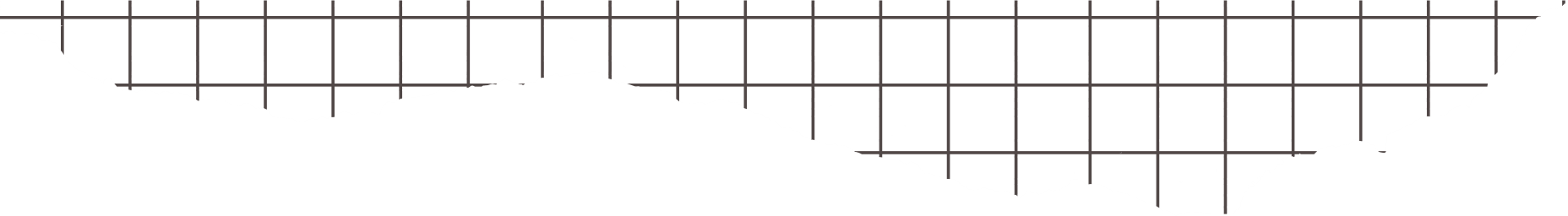 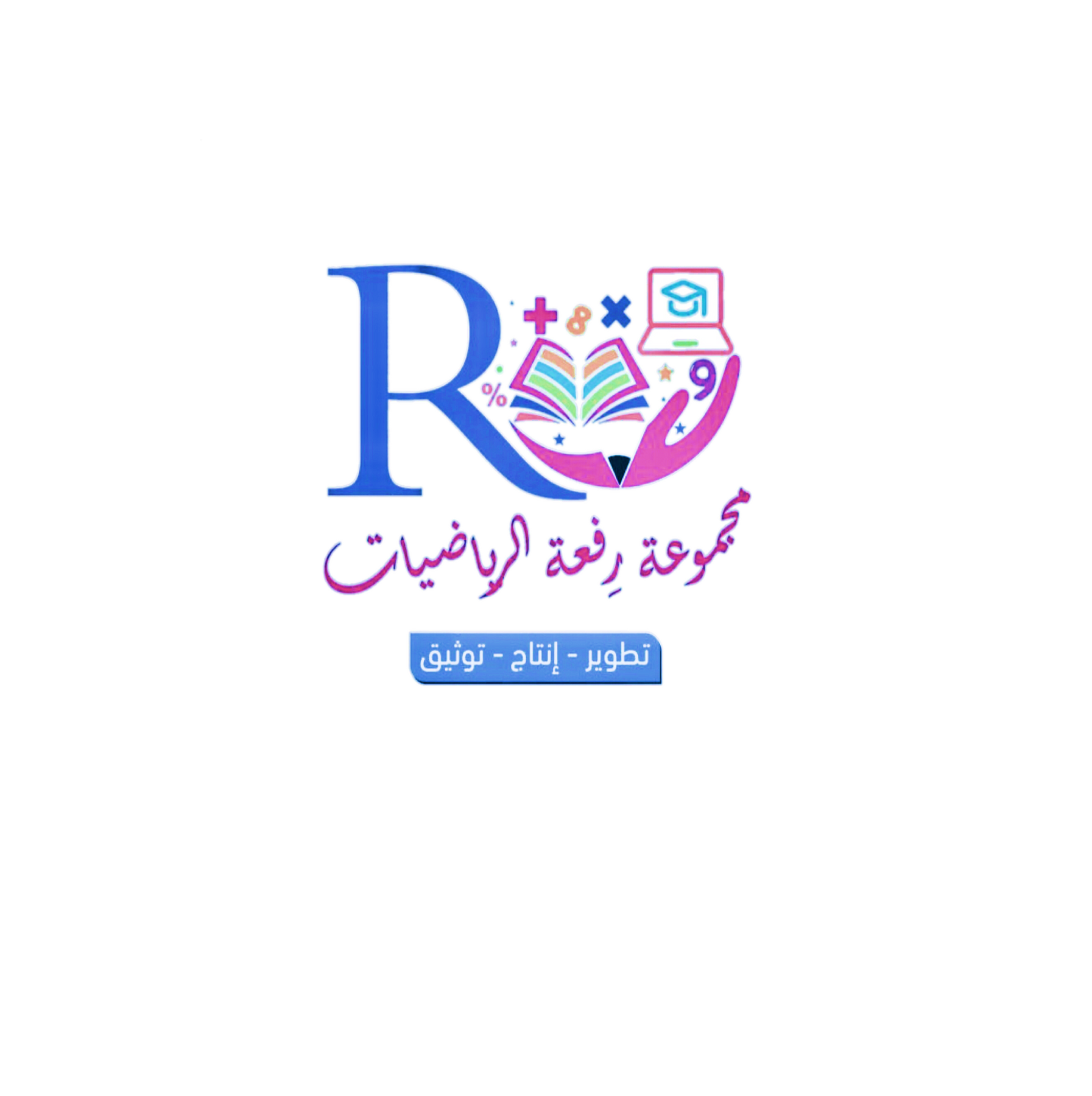 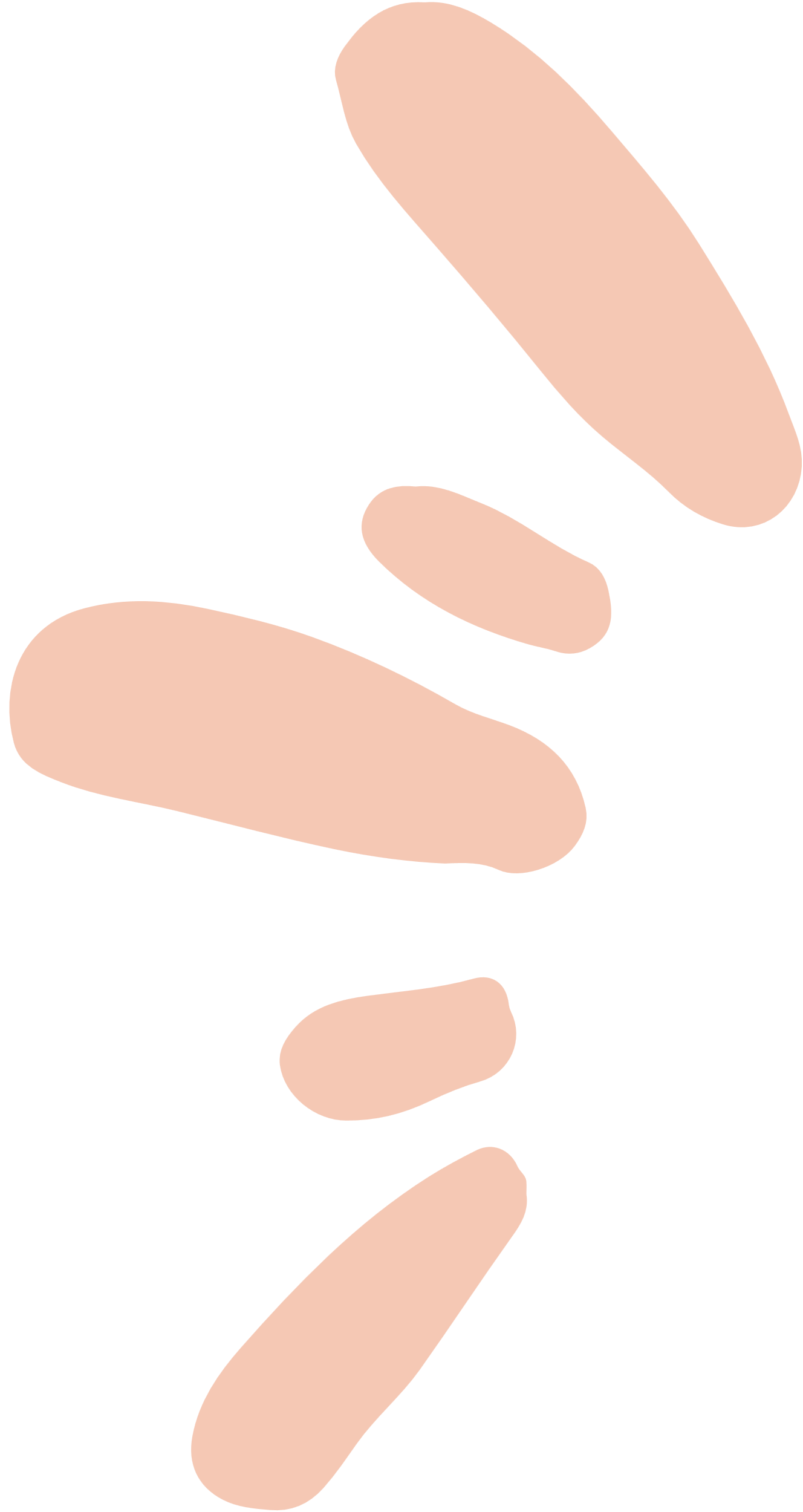 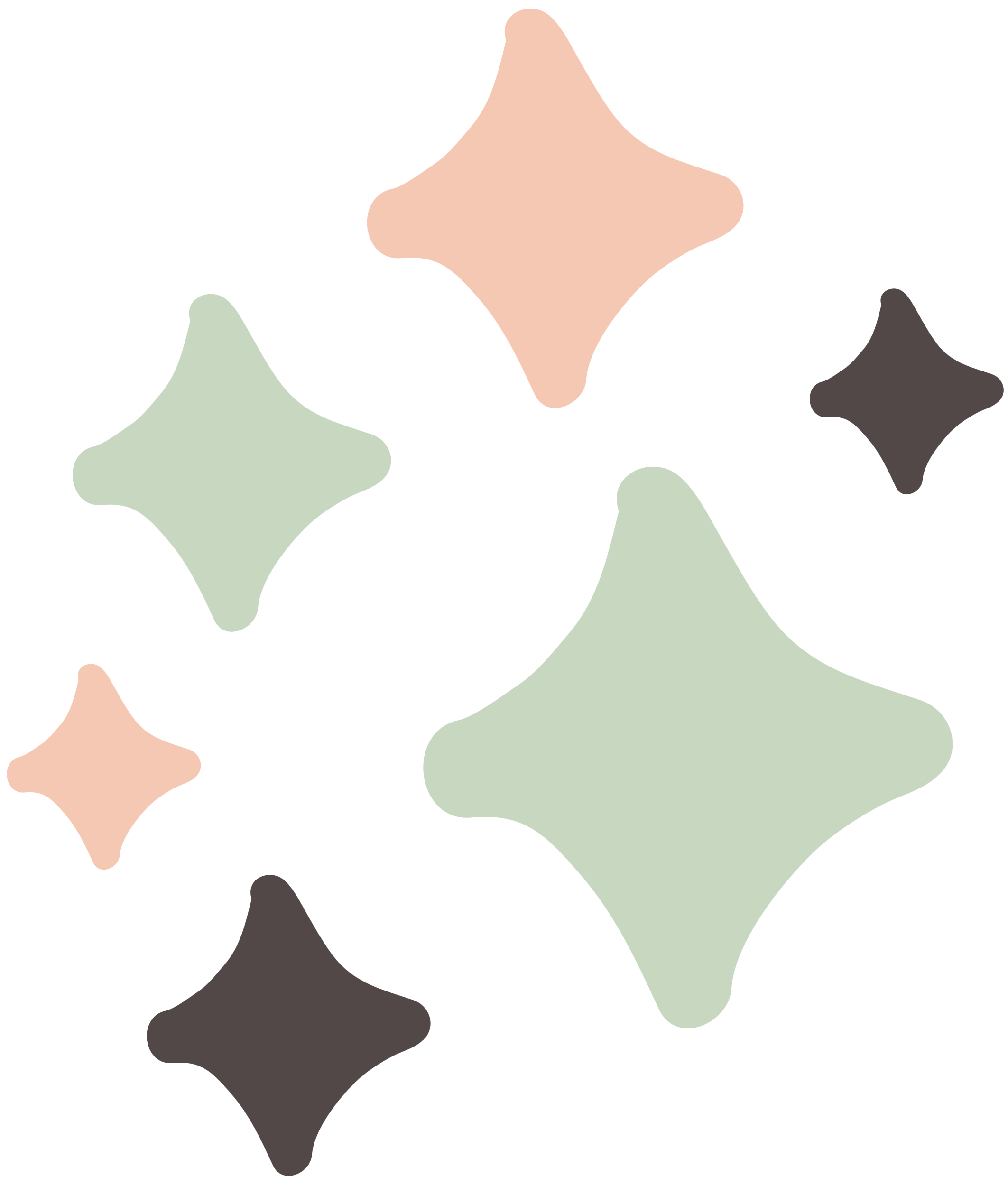 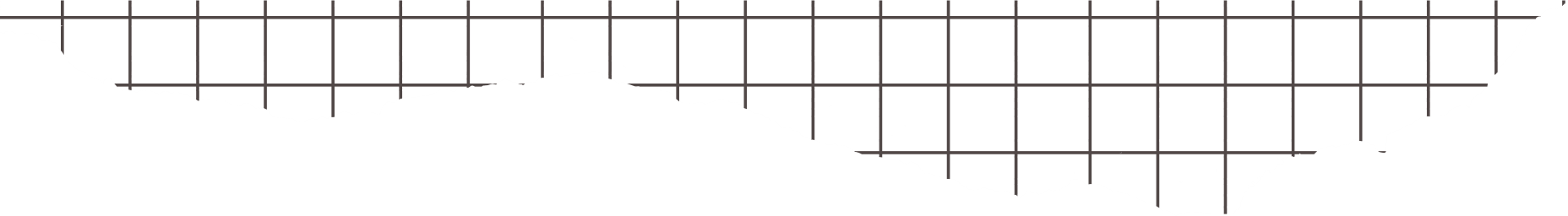 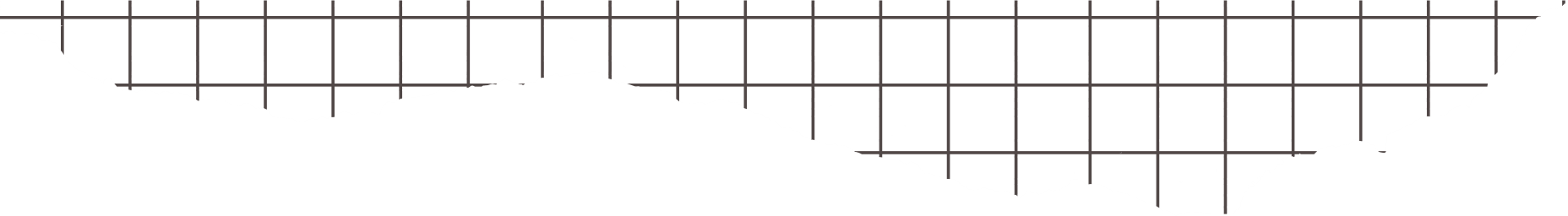 التشابه في اللغة
تشابهَ يتشابه ، تشابُهًا ، فهو مُتشابِه
تشابه الشَّيئان ماثل كلّ منهما الآخر
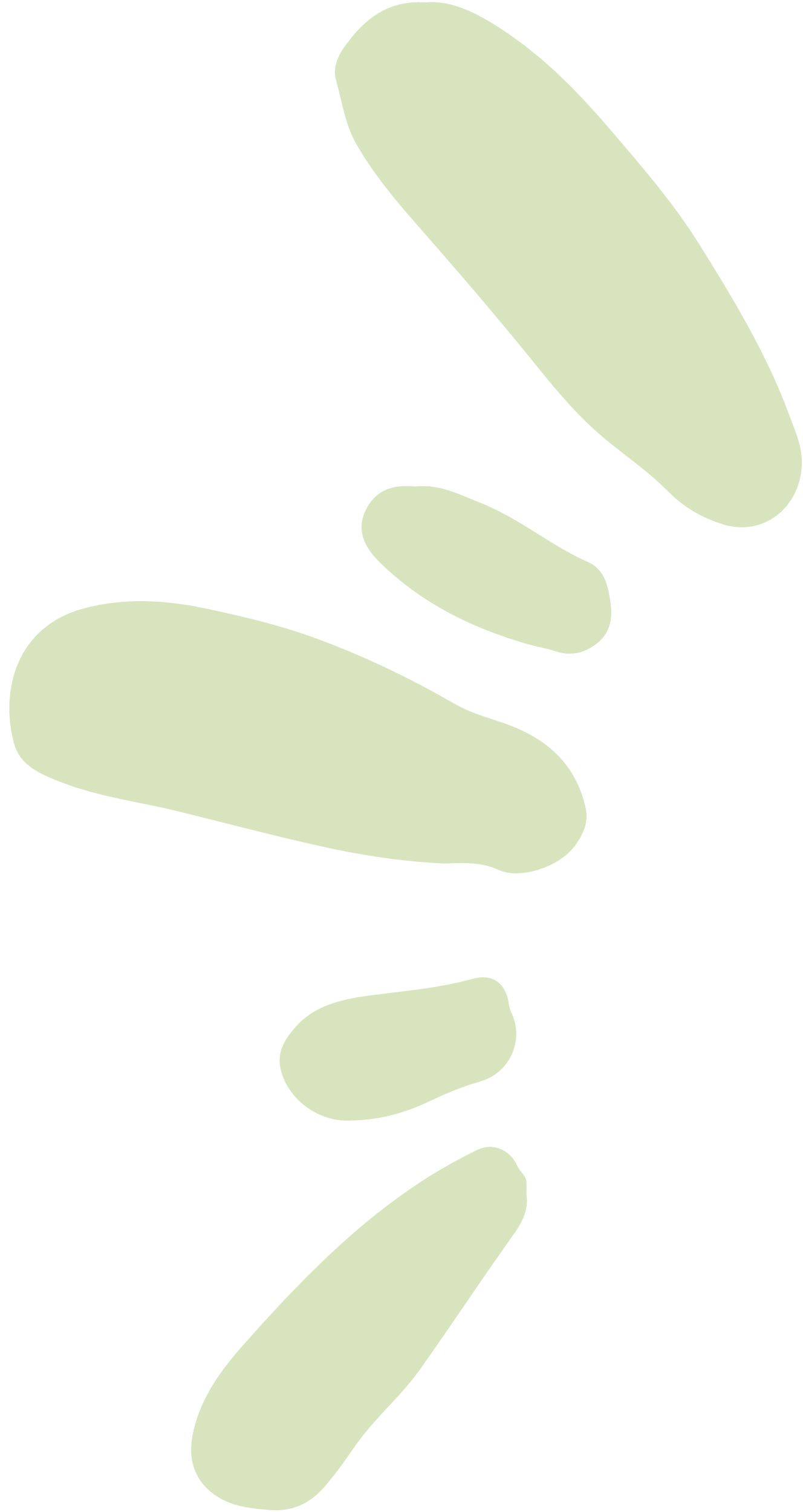 التشابه في القران
قال تعالى 
 ( قَالُوا ادْعُ لَنَا رَبَّكَ يُبَيِّن لَّنَا مَا هِيَ إِنَّ الْبَقَرَ تَشَابَهَ عَلَيْنَا وَإِنَّا إِن شَاءَ اللَّهُ لَمُهْتَدُونَ )

قال تعالى :
( وَالزَّيْتُونَ وَالرُّمَّانَ مُشْتَبِهًا وَغَيْرَ مُتَشَابِهٍ  )
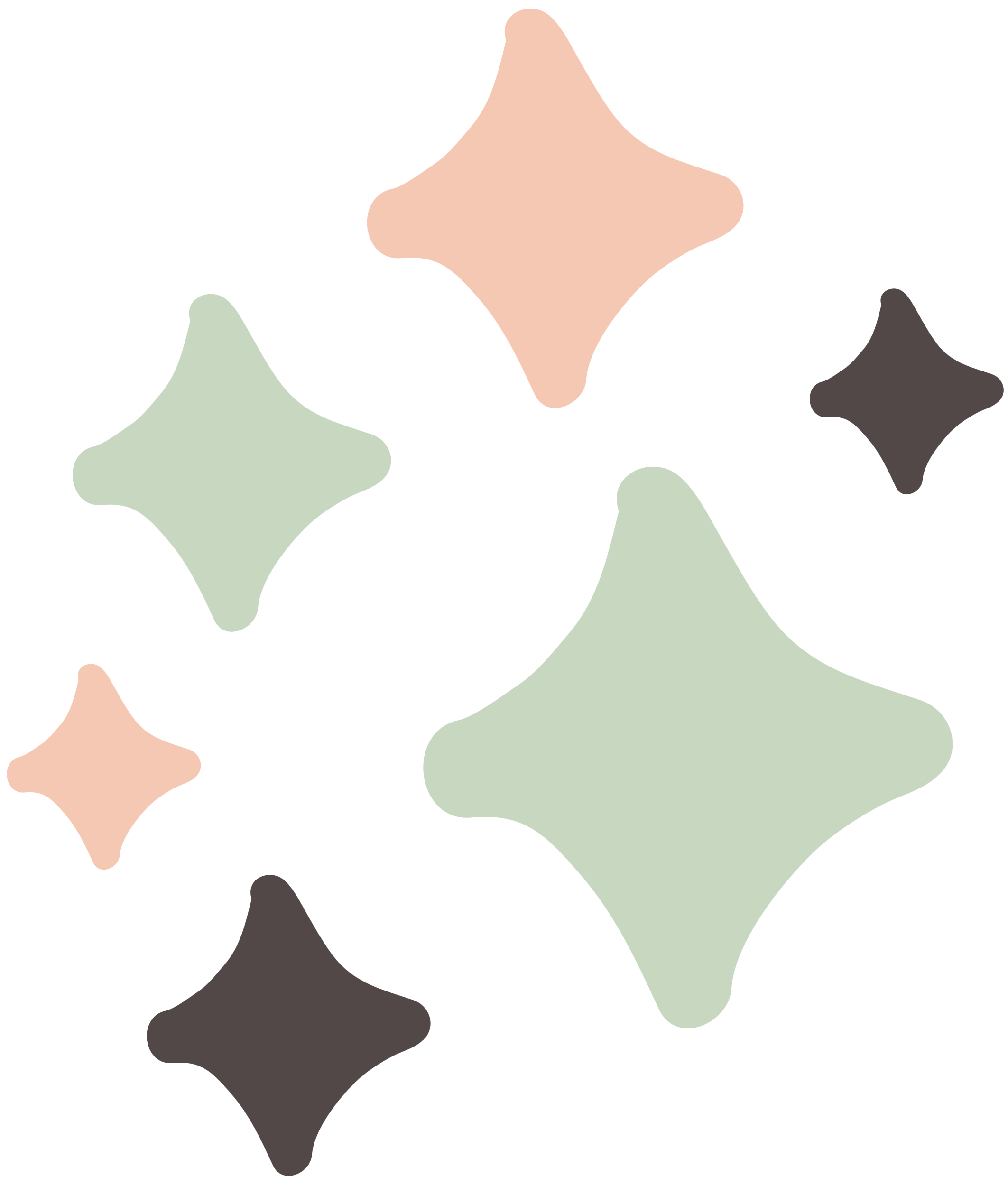 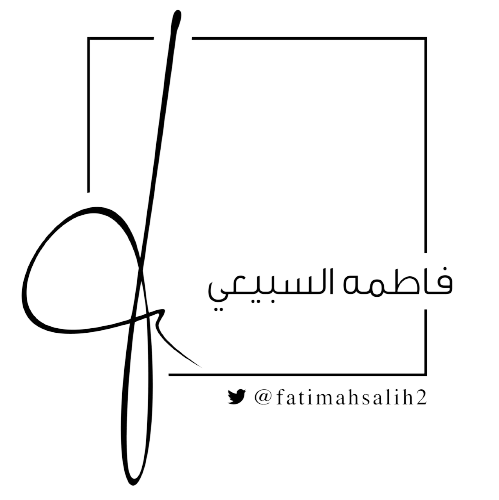 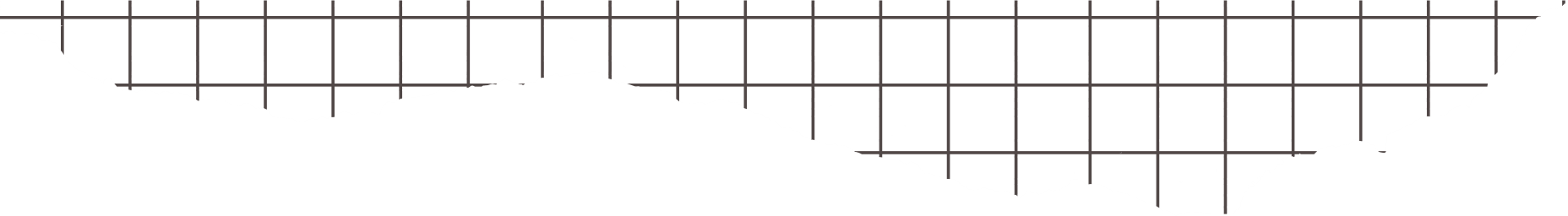 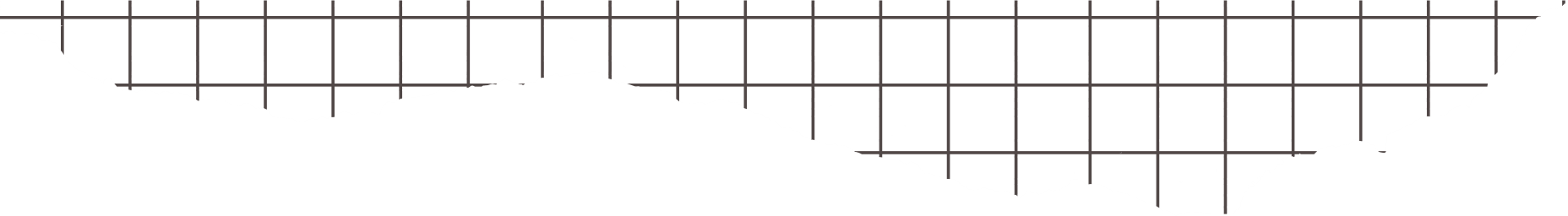 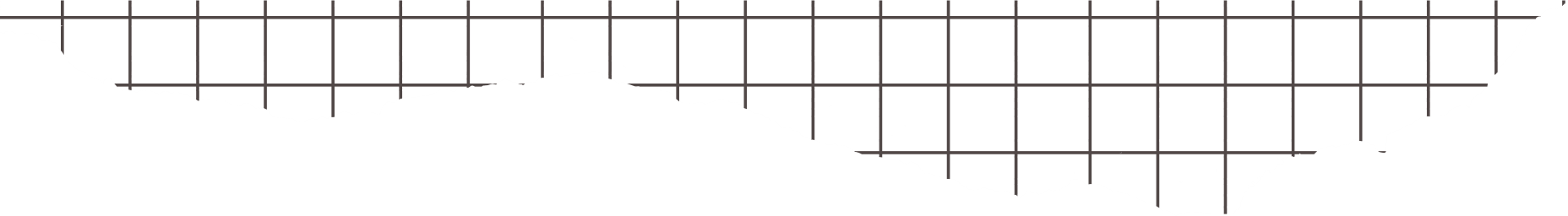 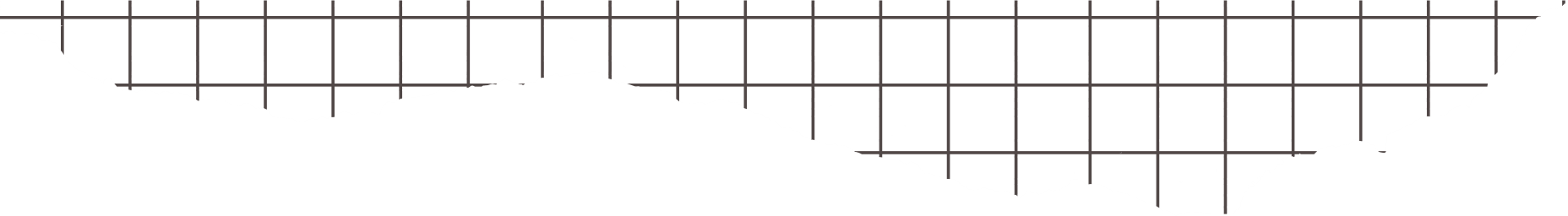 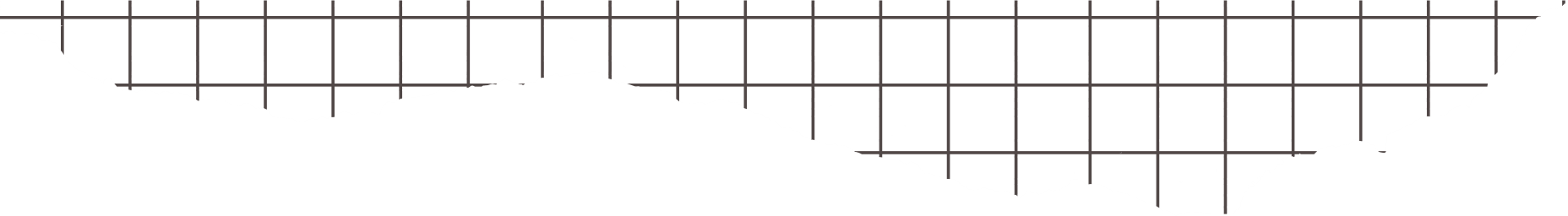 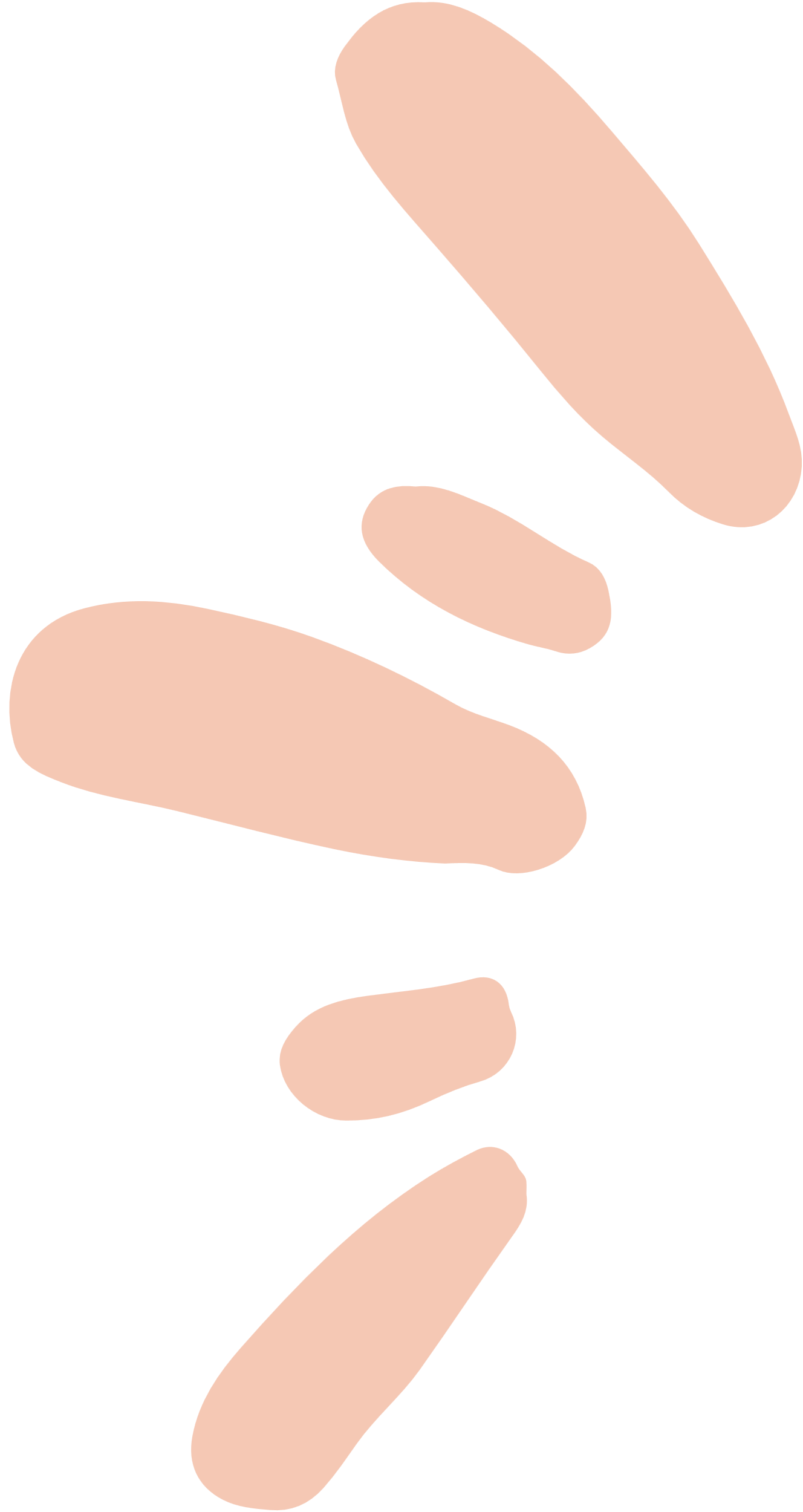 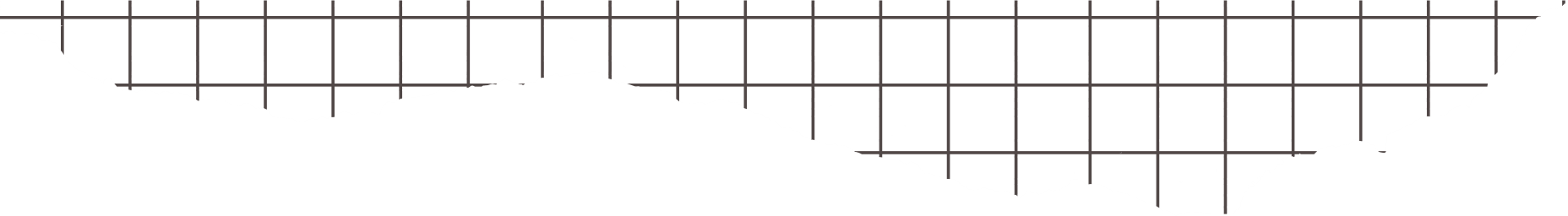 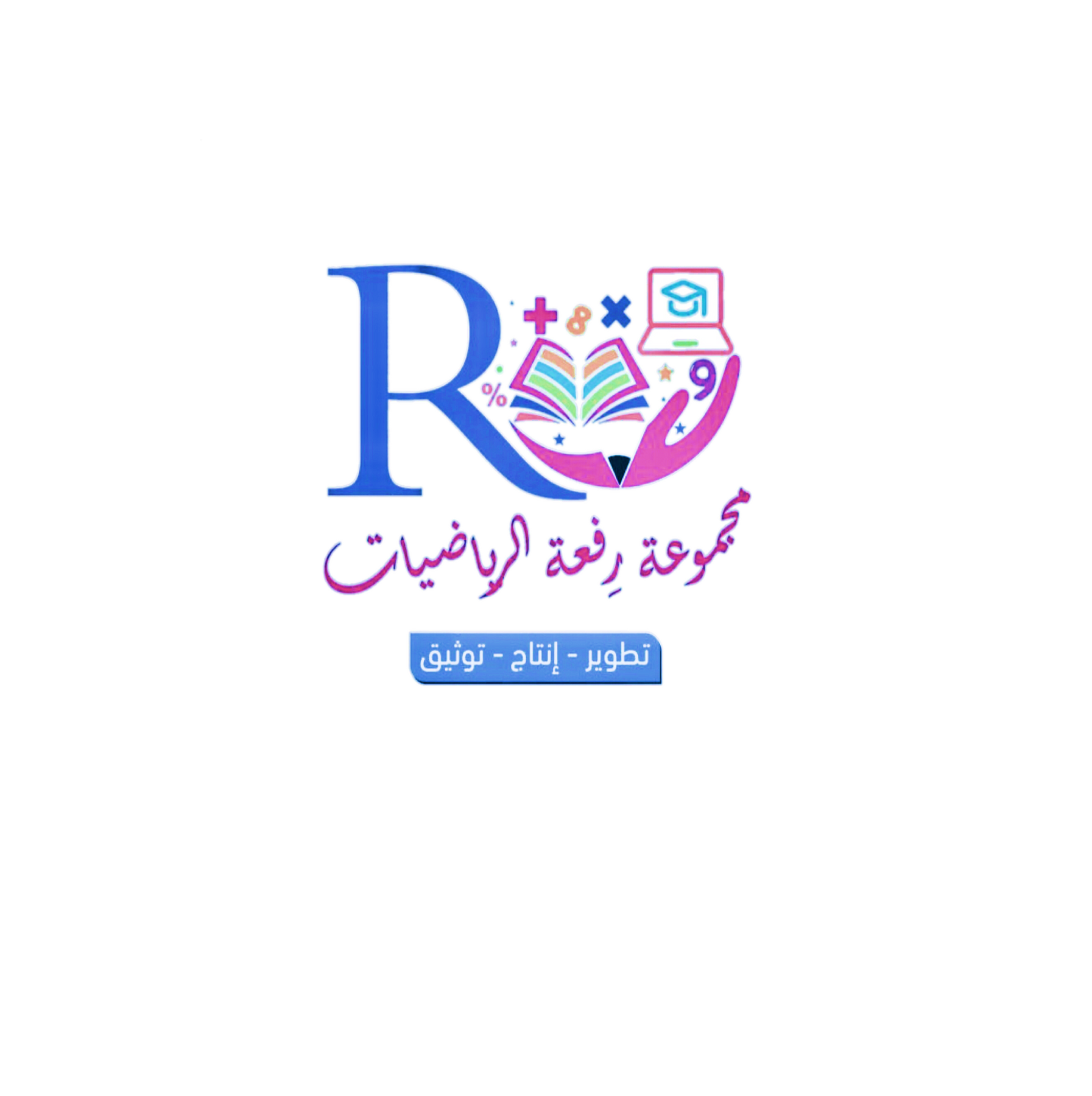 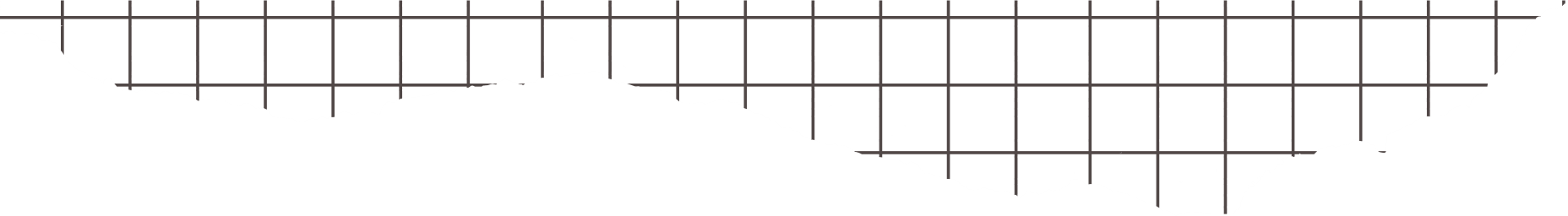 التشابه في حياتنا
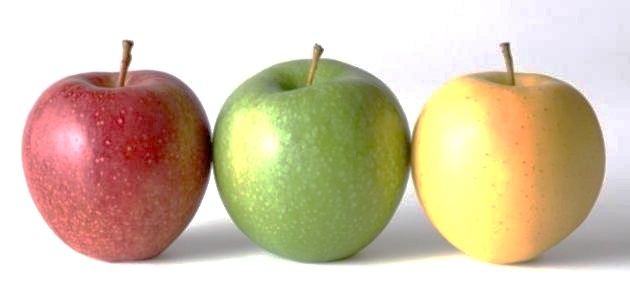 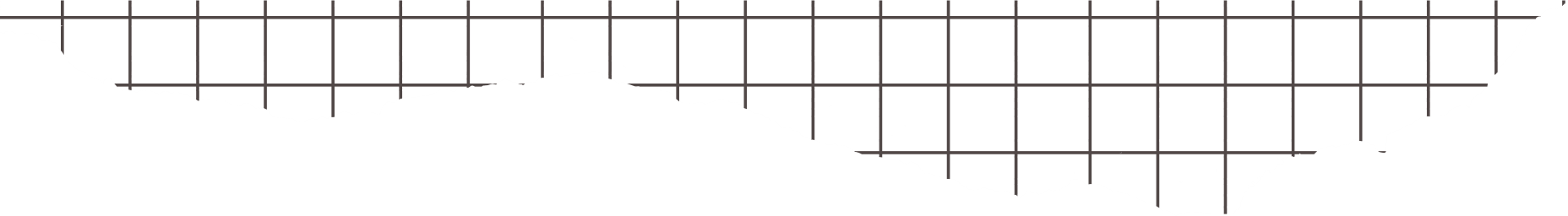 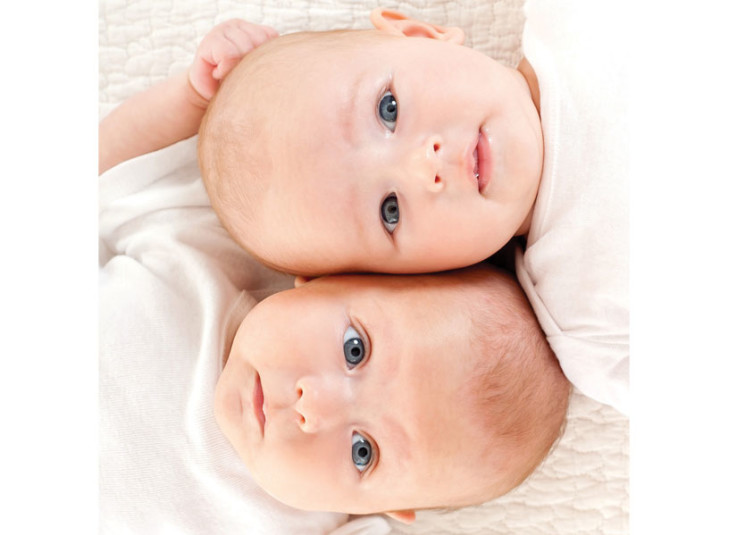 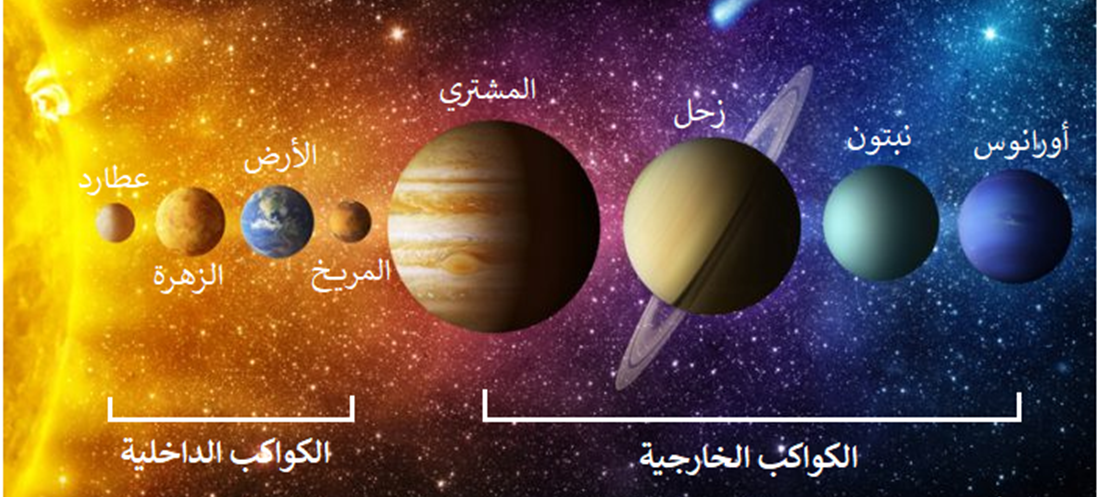 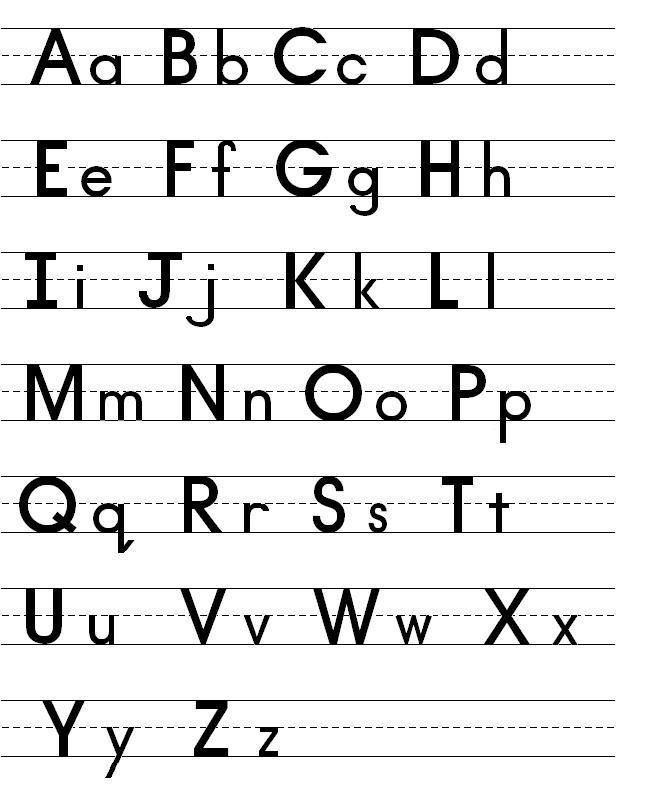 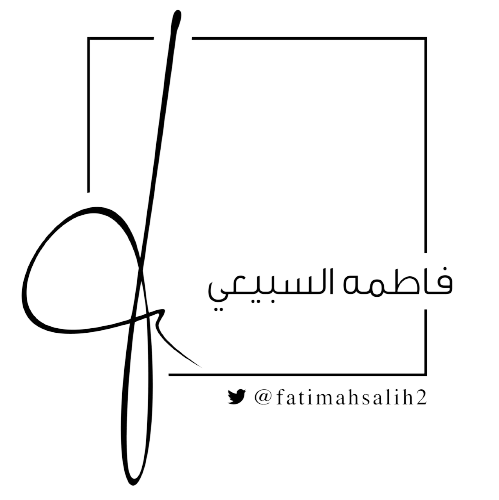 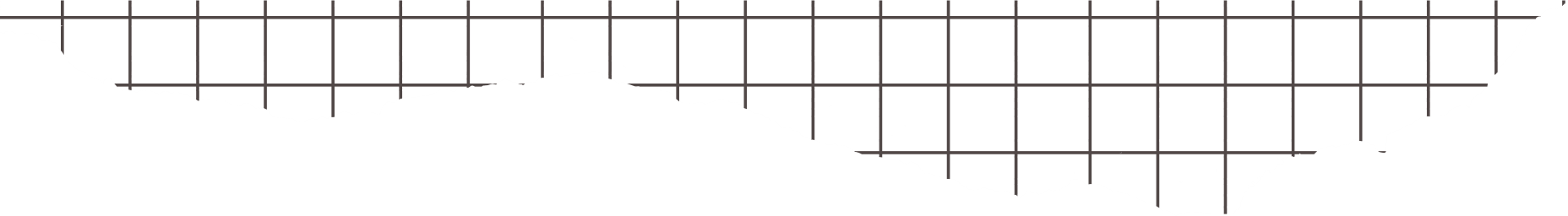 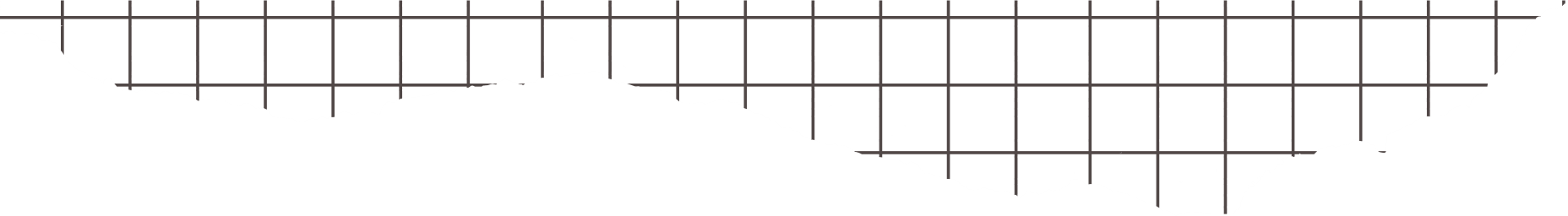 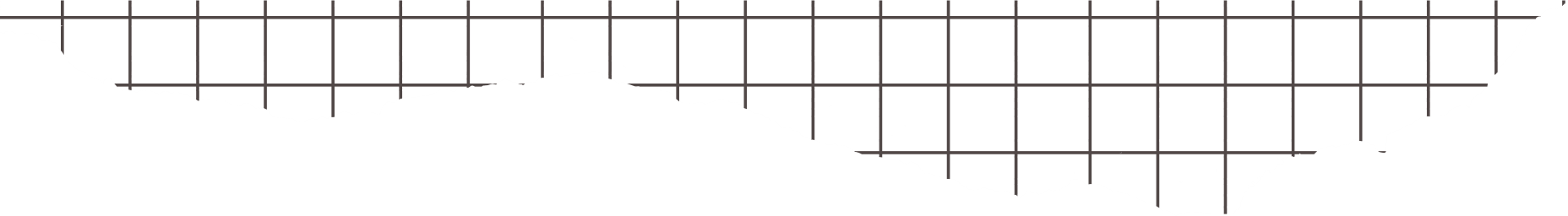 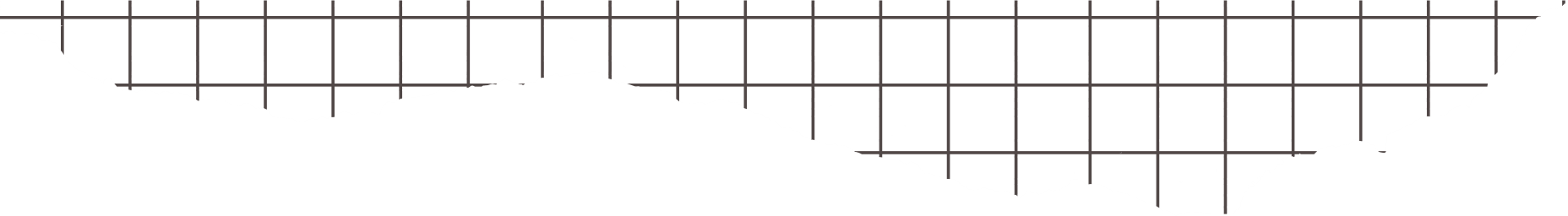 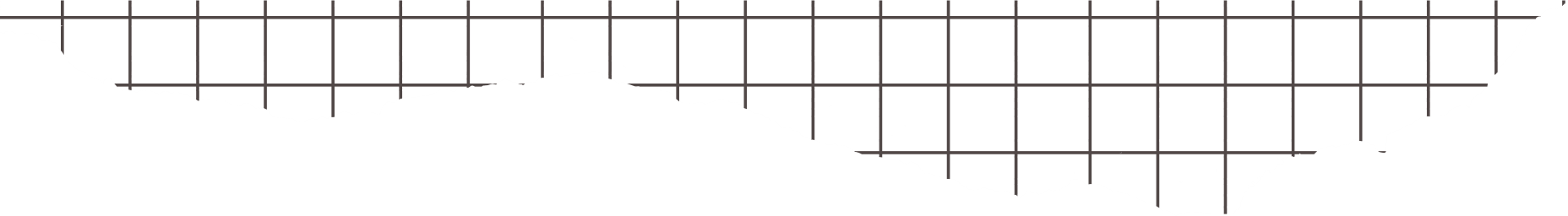 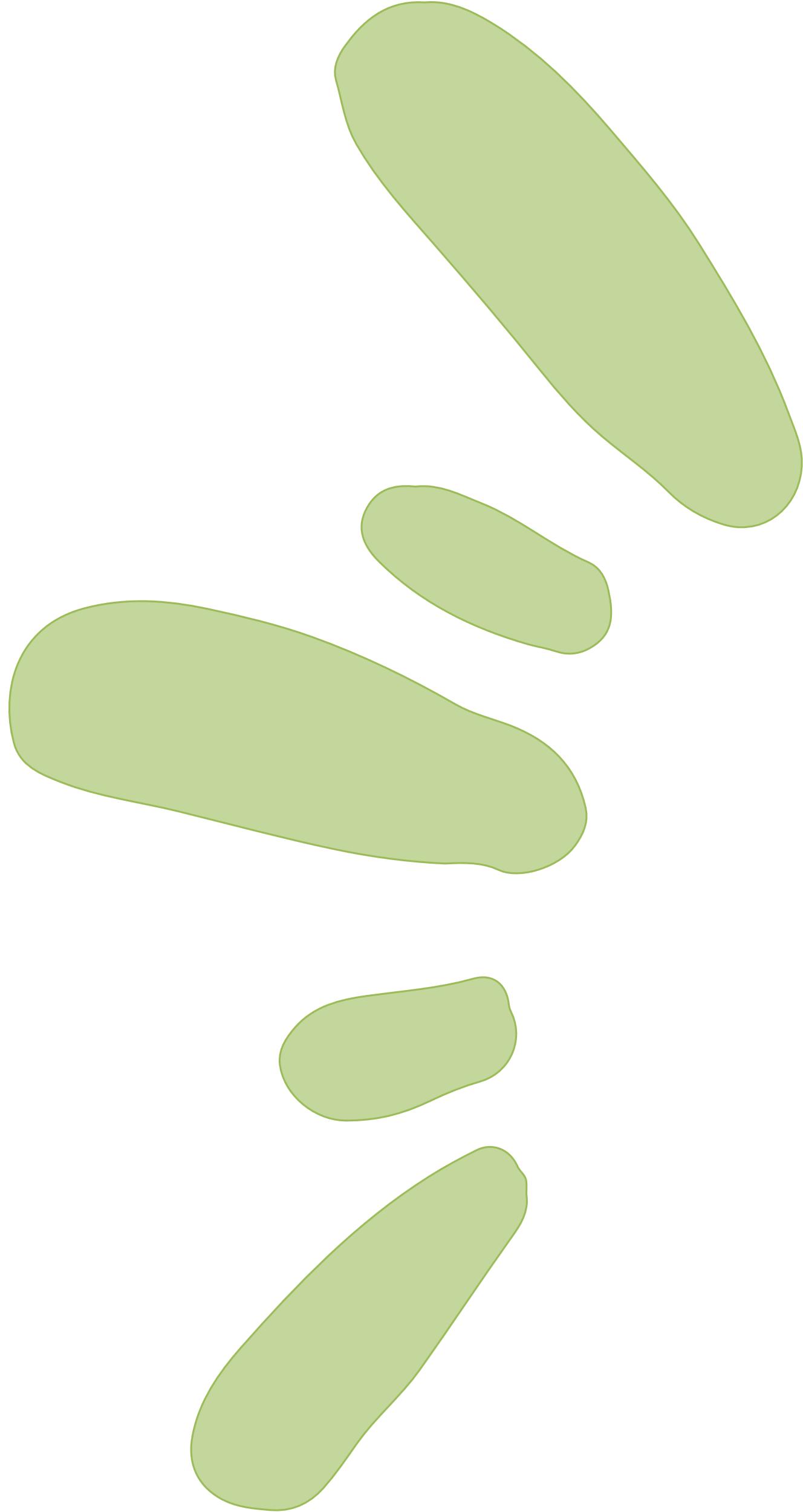 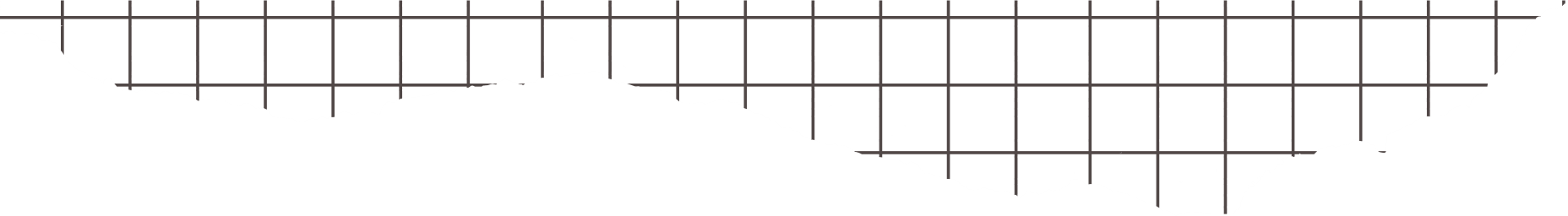 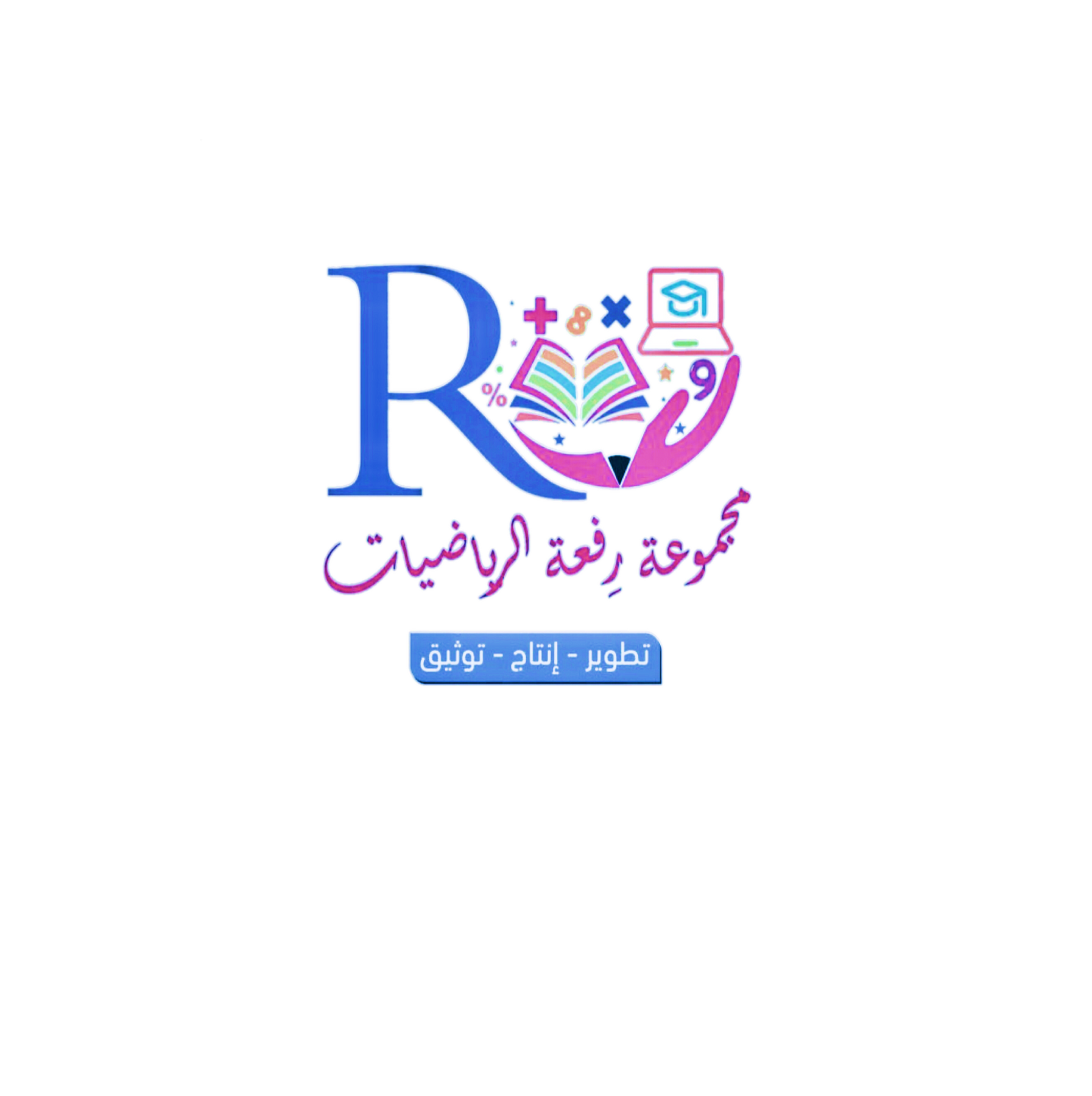 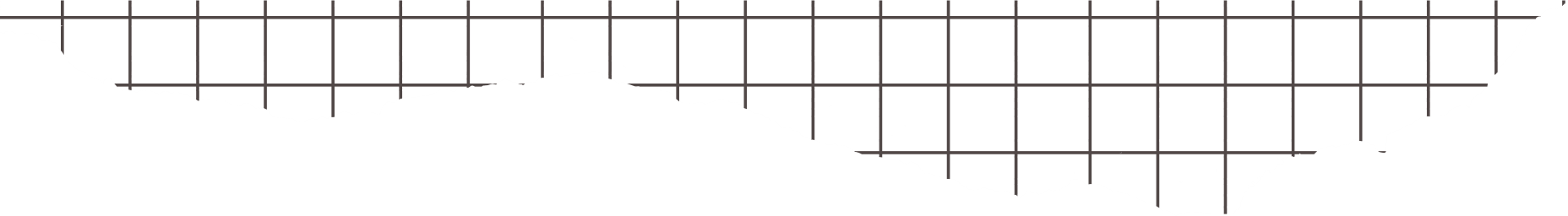 التشابه في حياتنا
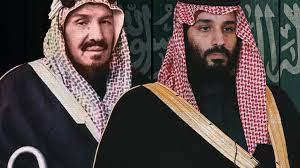 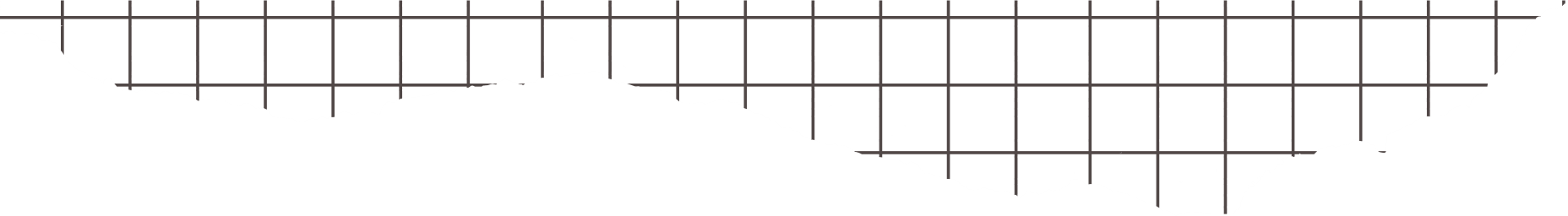 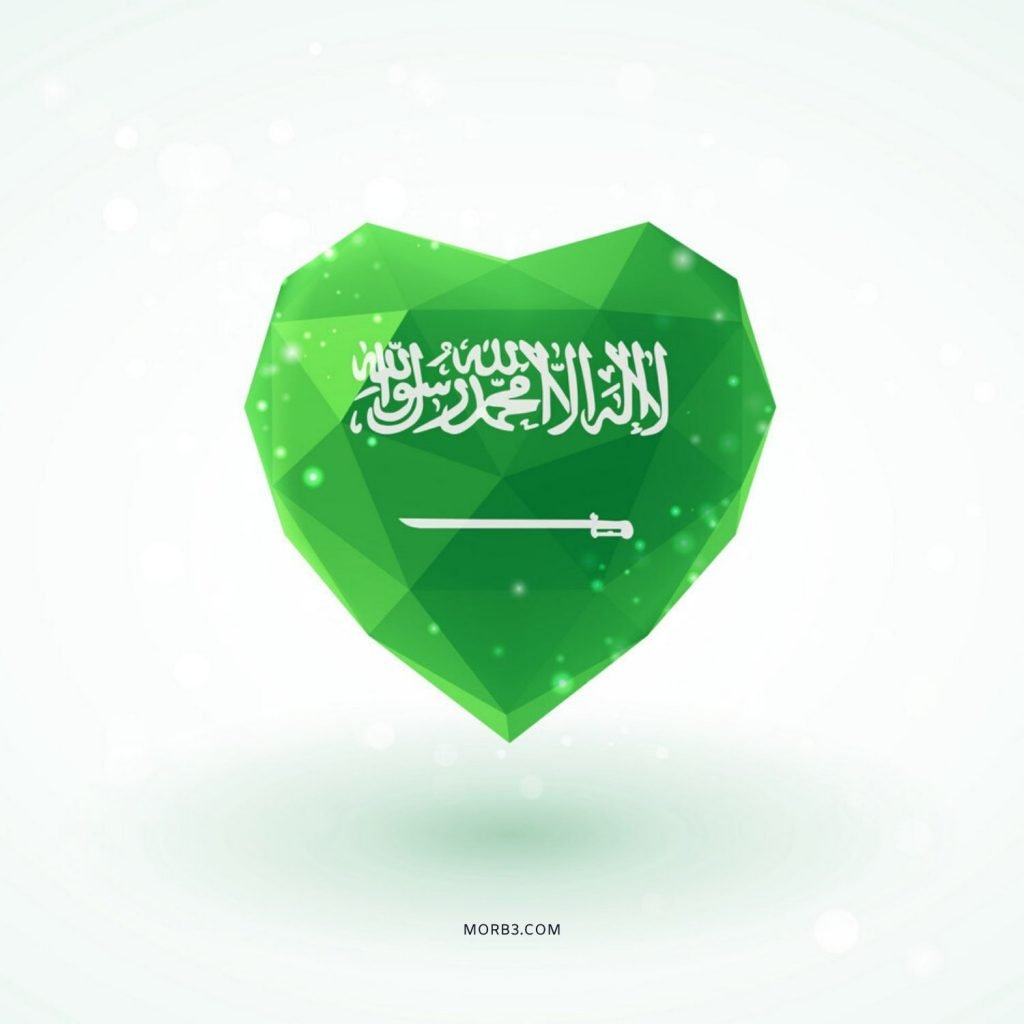 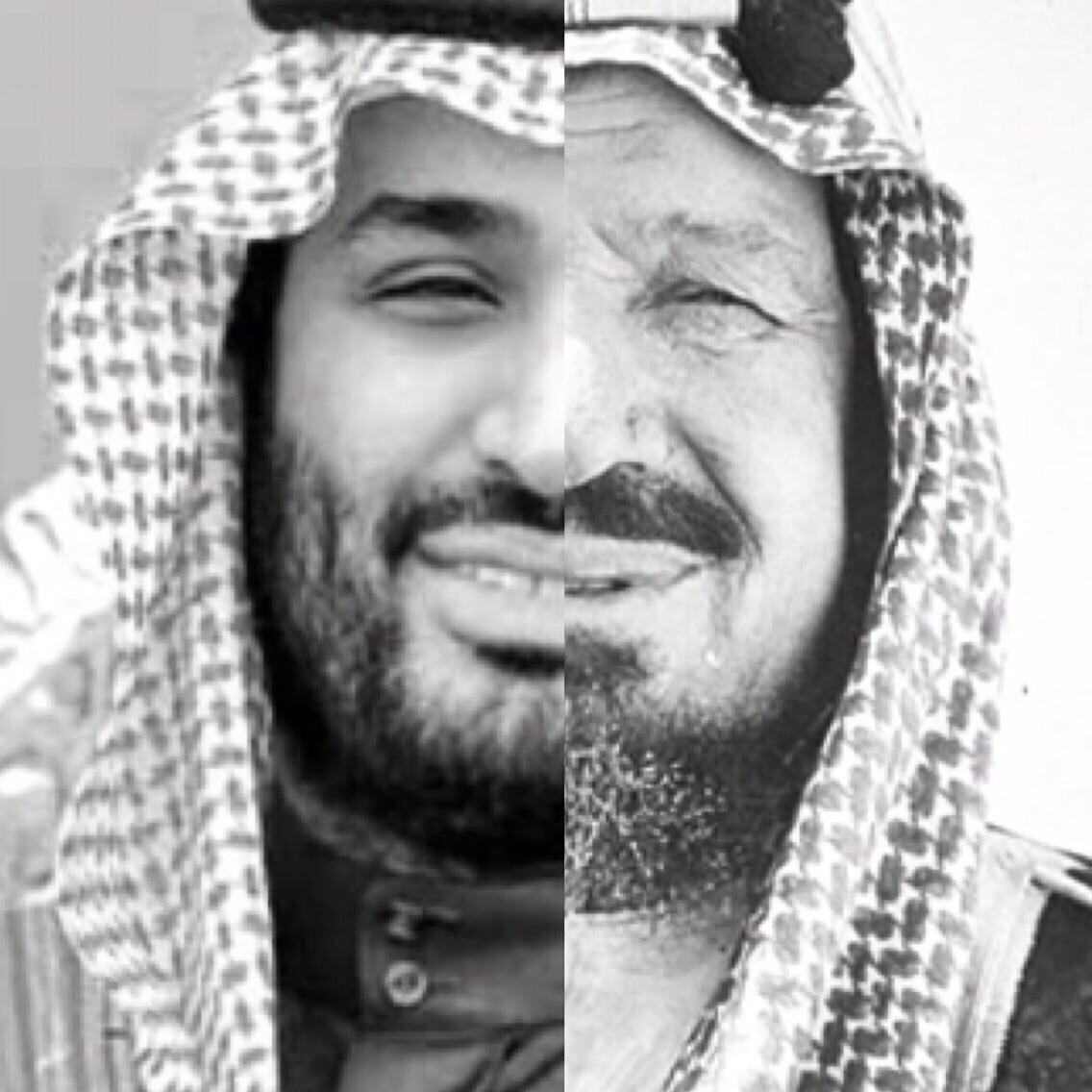 جميعنا صغاراً وكباراً
نساءً ورجالاً متشابهون 
في حب الوطن
يتشابهون في الهدف والرؤية
 والقوة والطموح
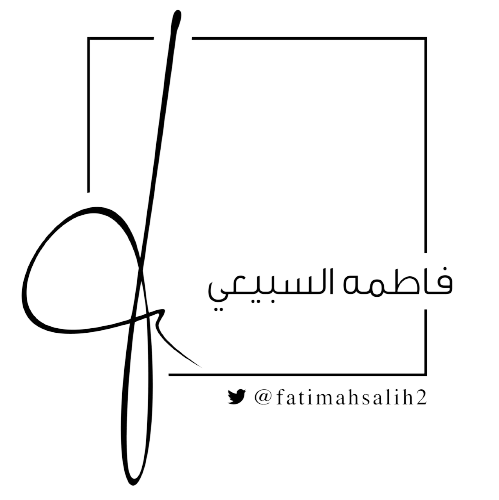 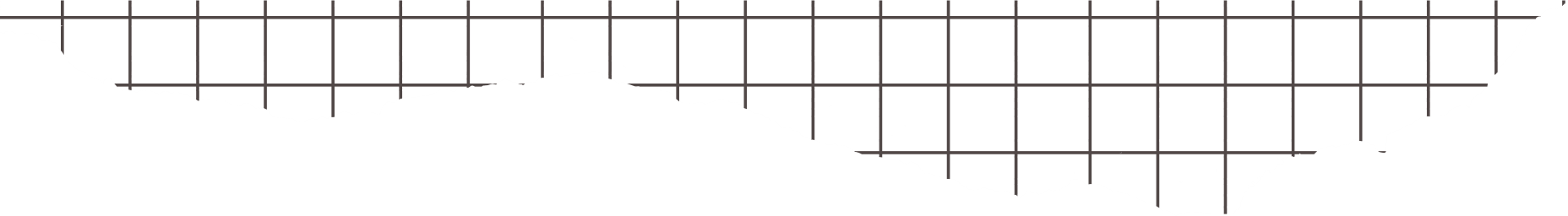 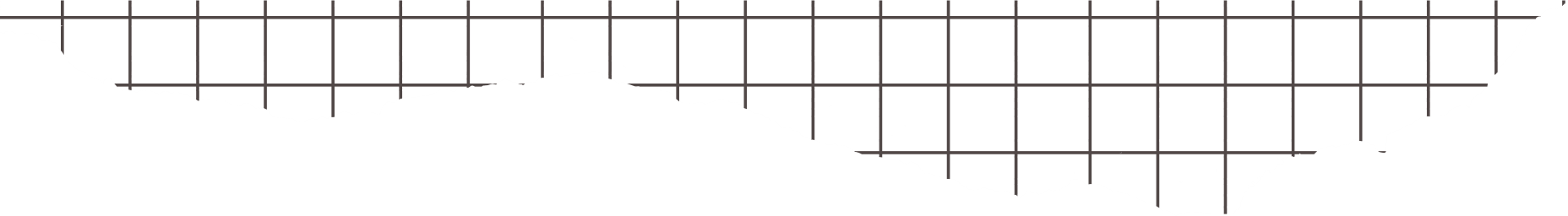 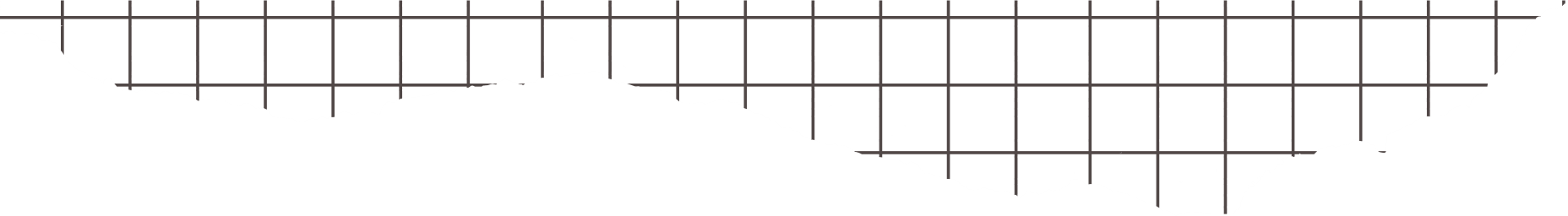 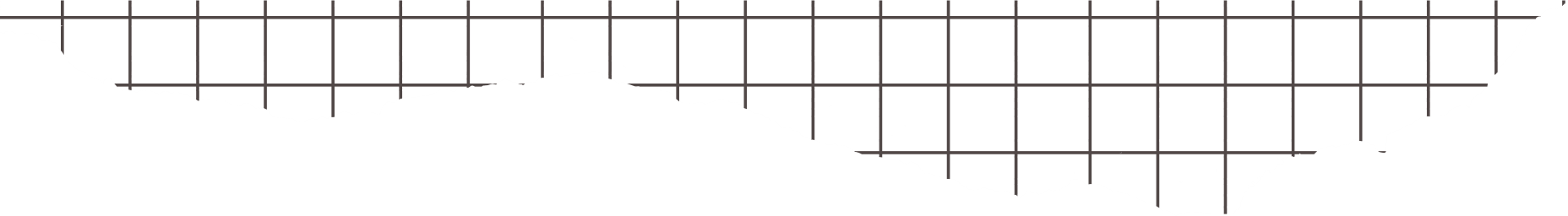 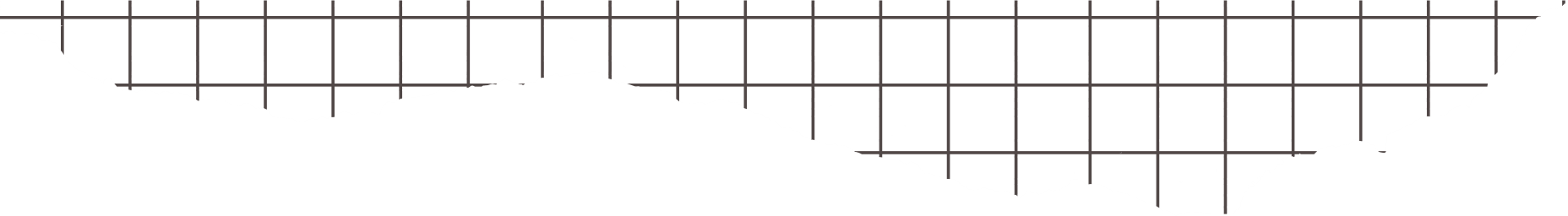 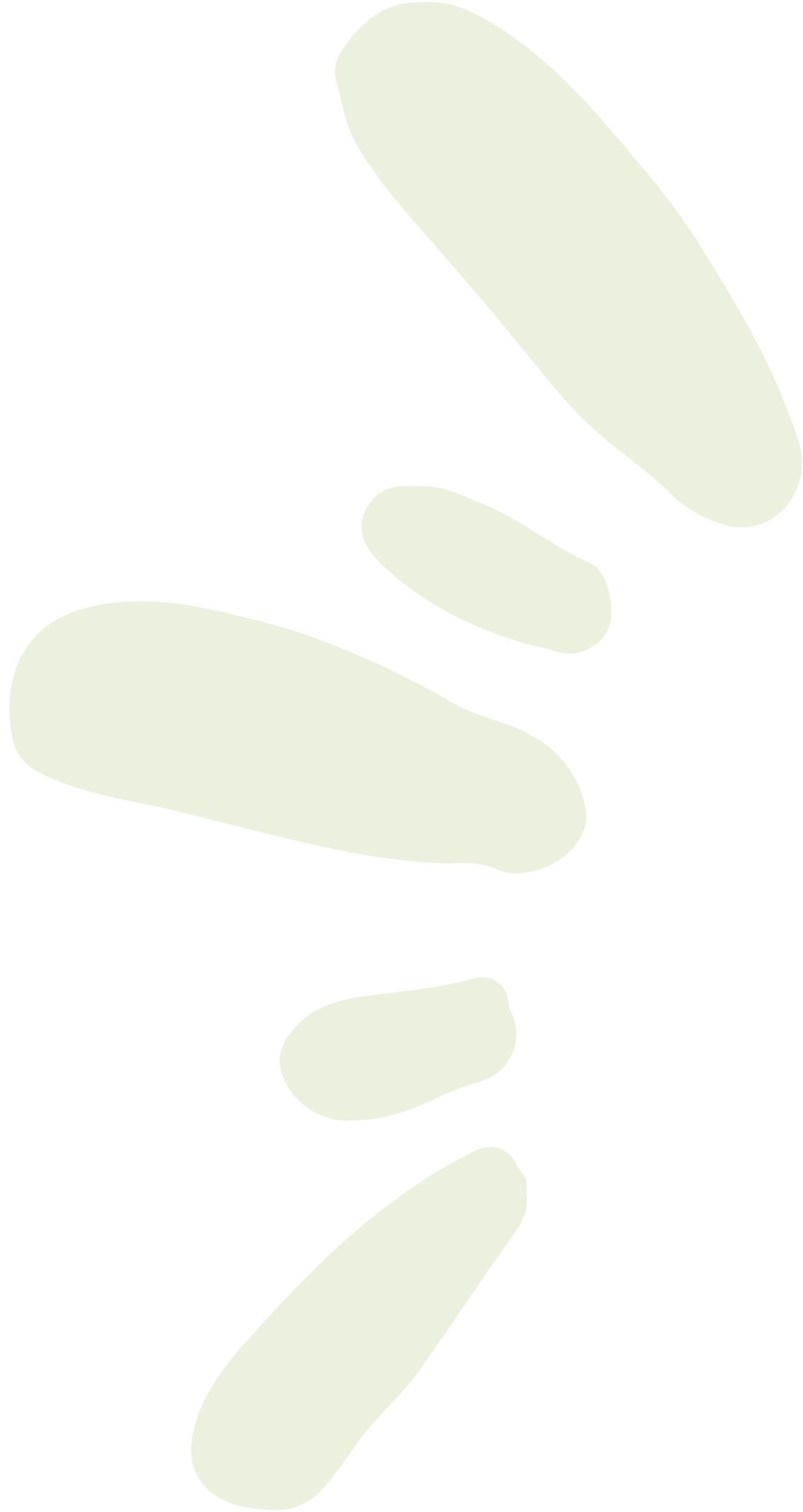 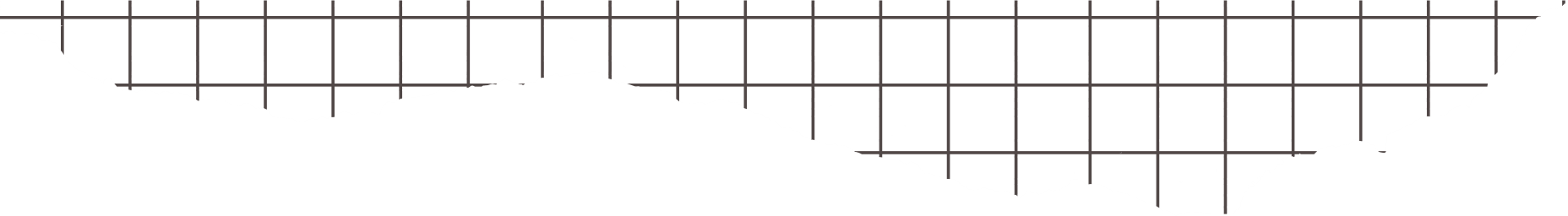 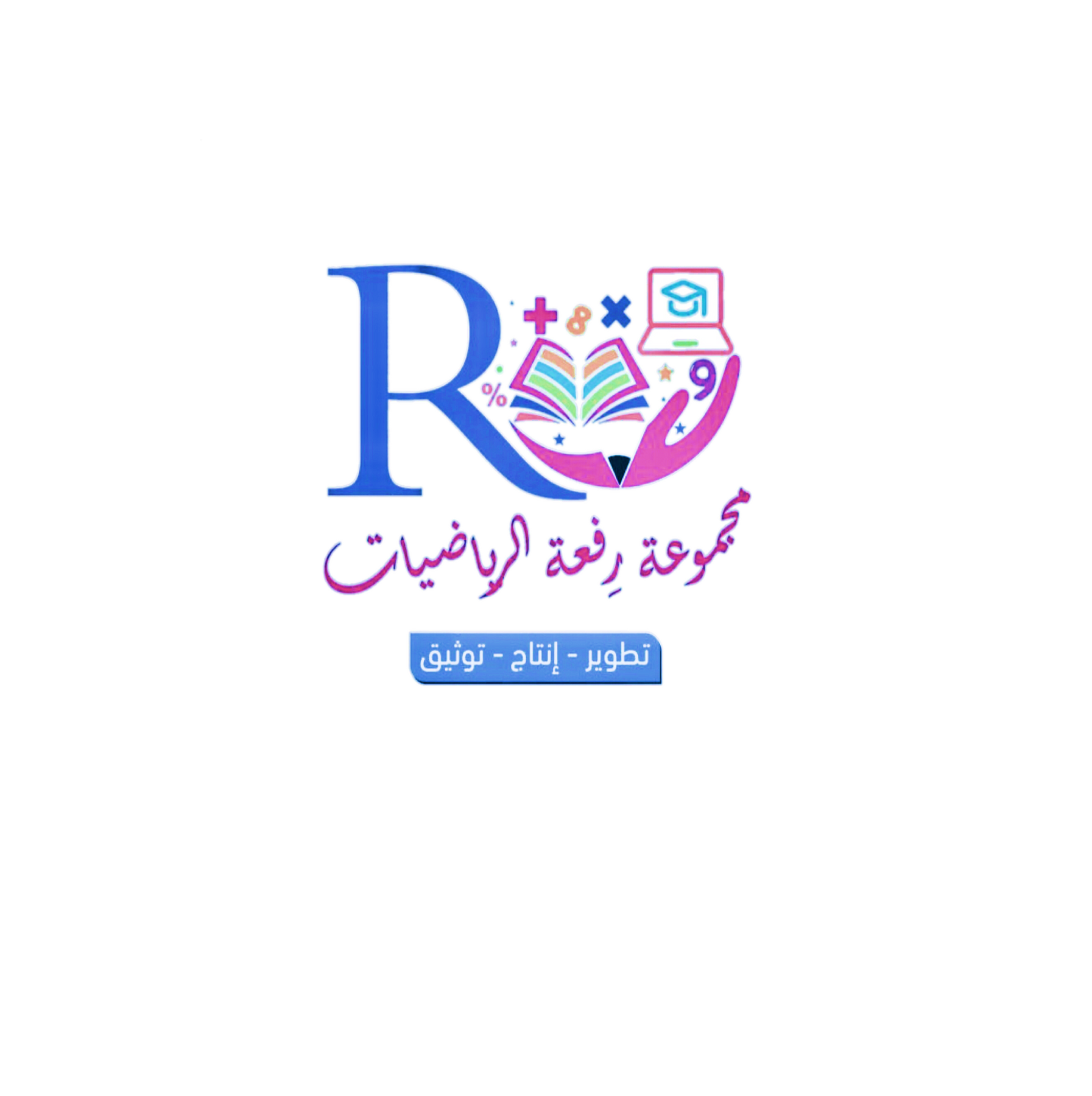 التشابه في الرياضيات
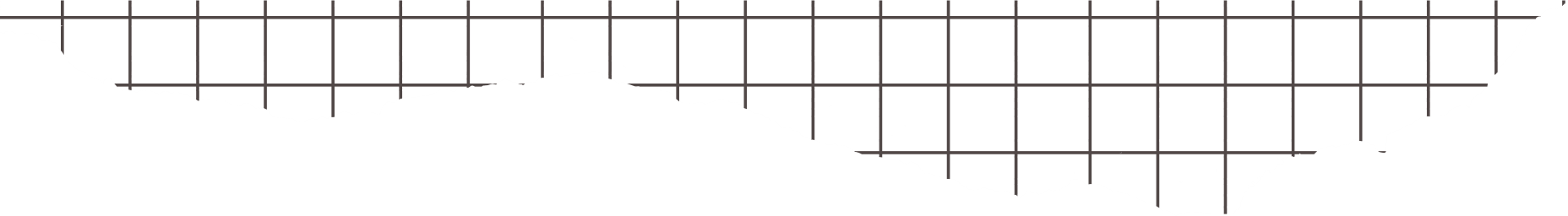 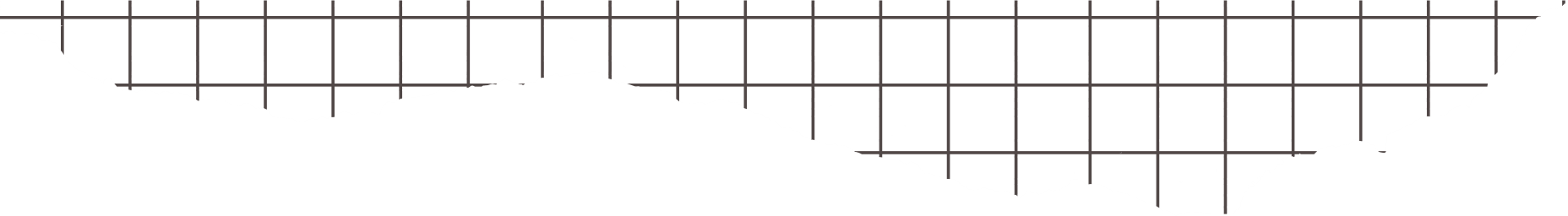 تسمى الاشكال التي لها نفس الشكل 
وليس بالضرورة يكون لها القياس نفسة
بـ الأشكال المتشابهة .
: الأشكال تتشابه إذا حققت شرطين :

أضلاعها المتناظرة متناسبة
زواياهم المتناظرة متطابقة
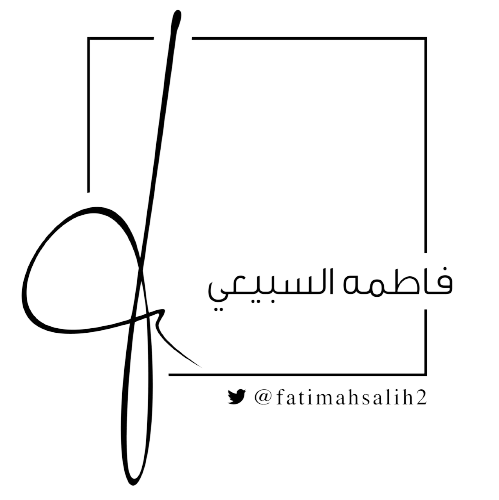 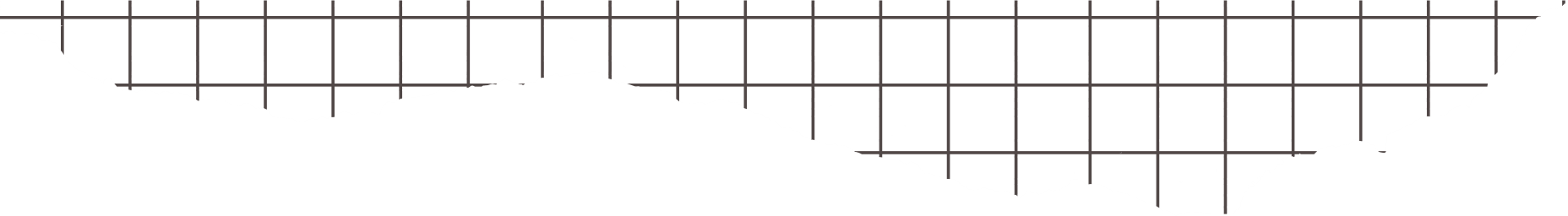 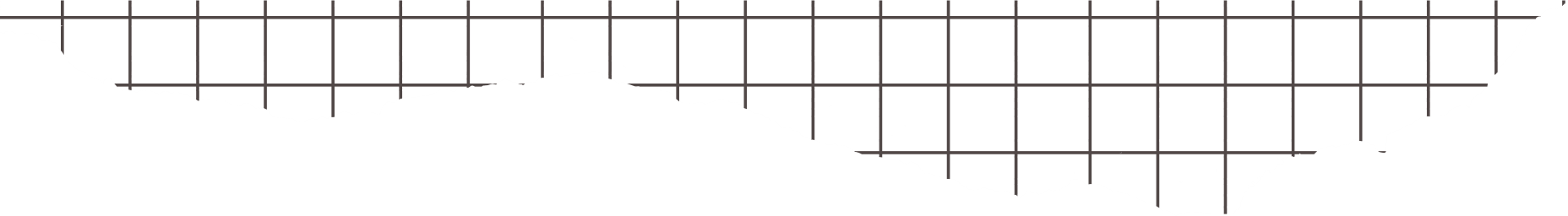 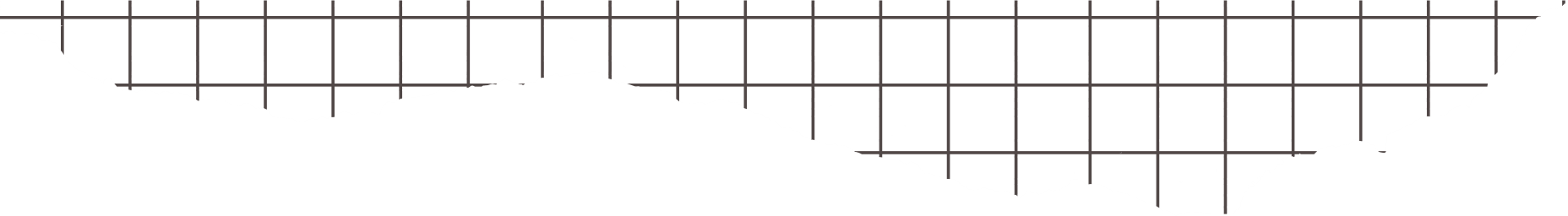 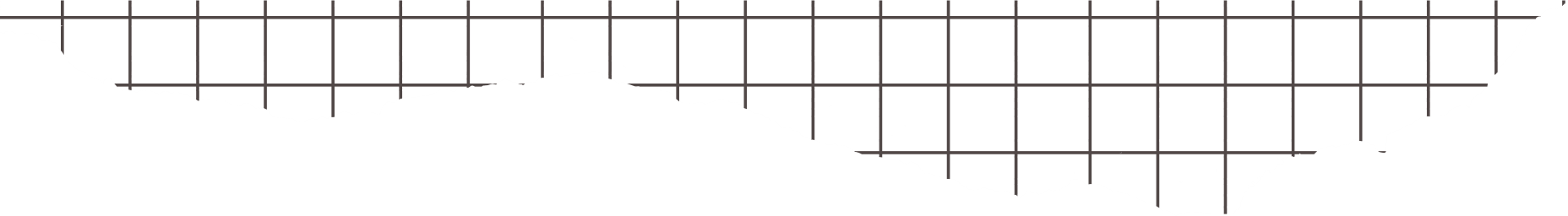 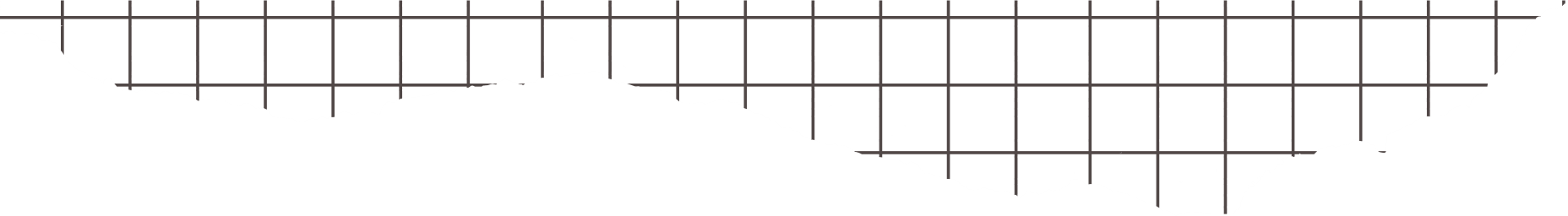 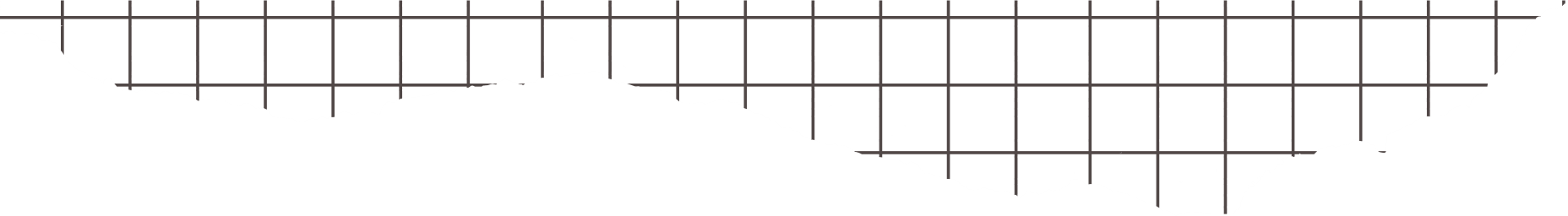 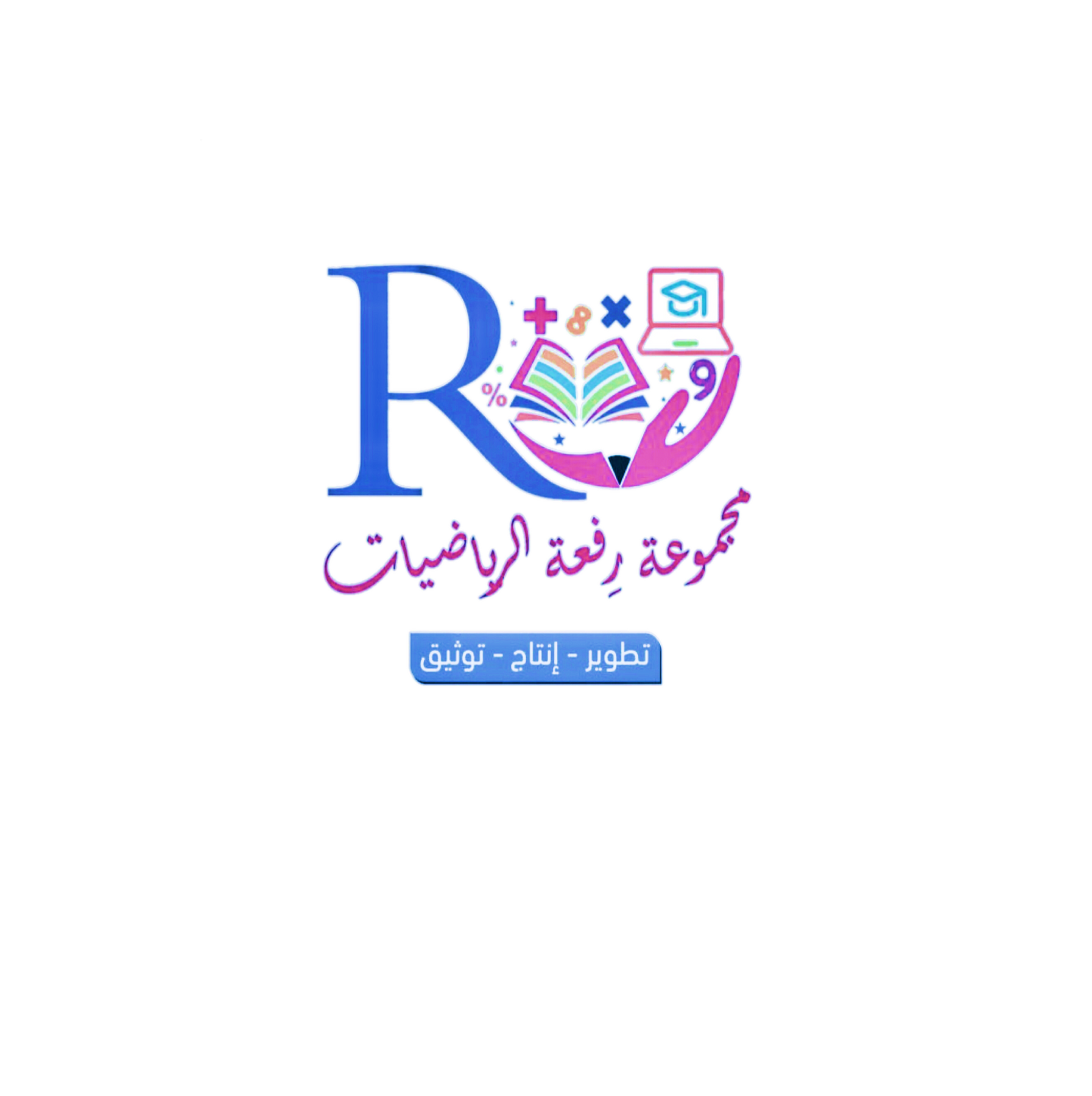 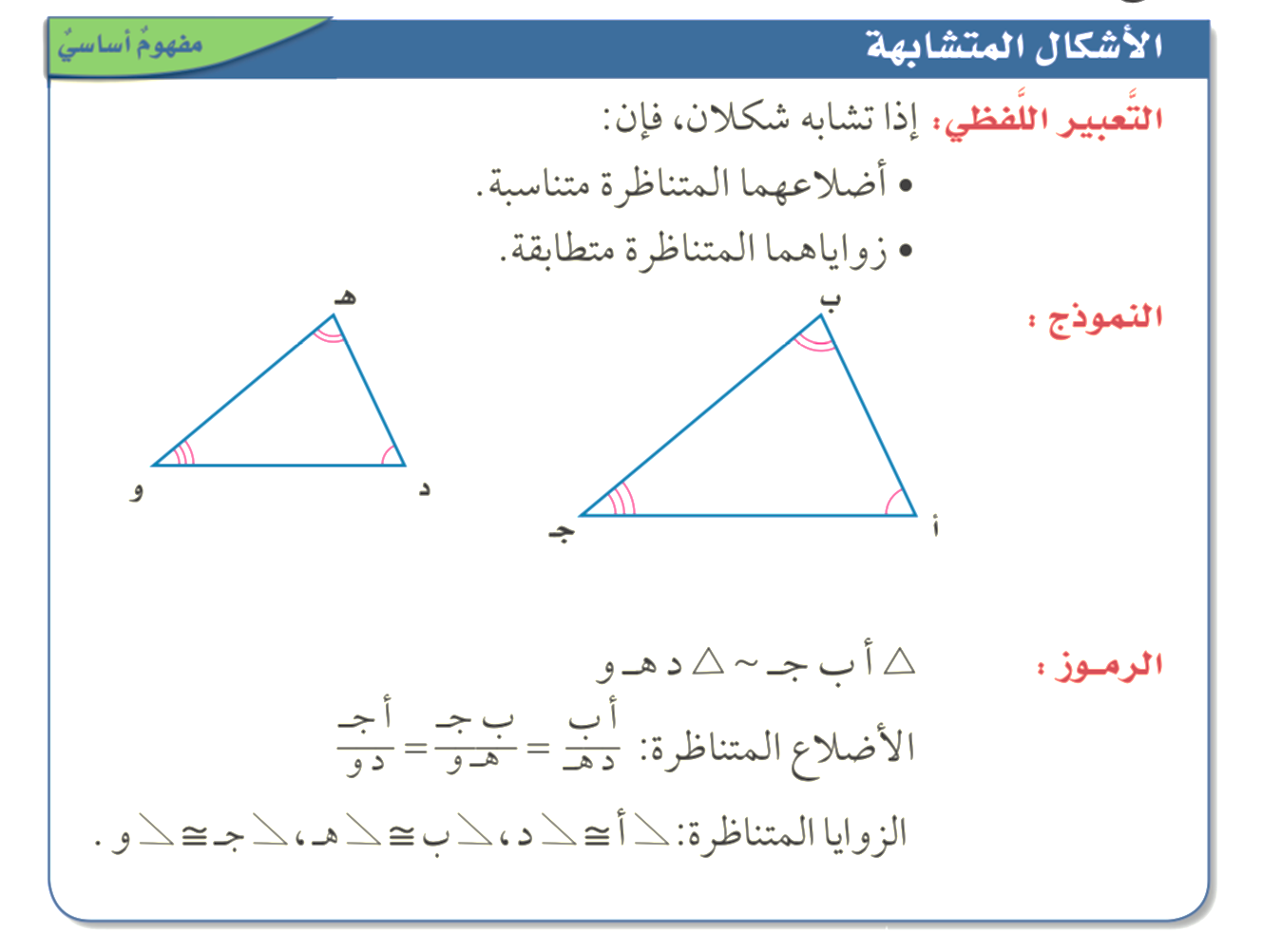 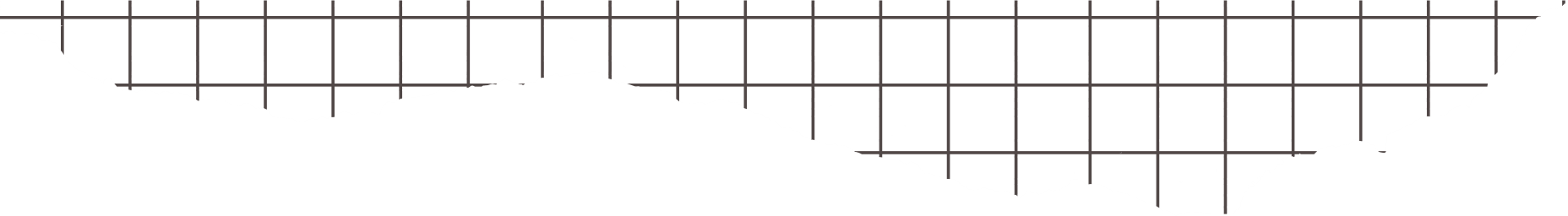 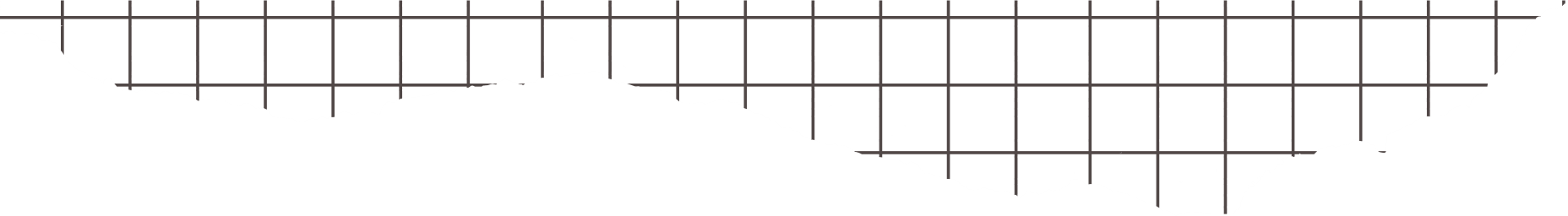 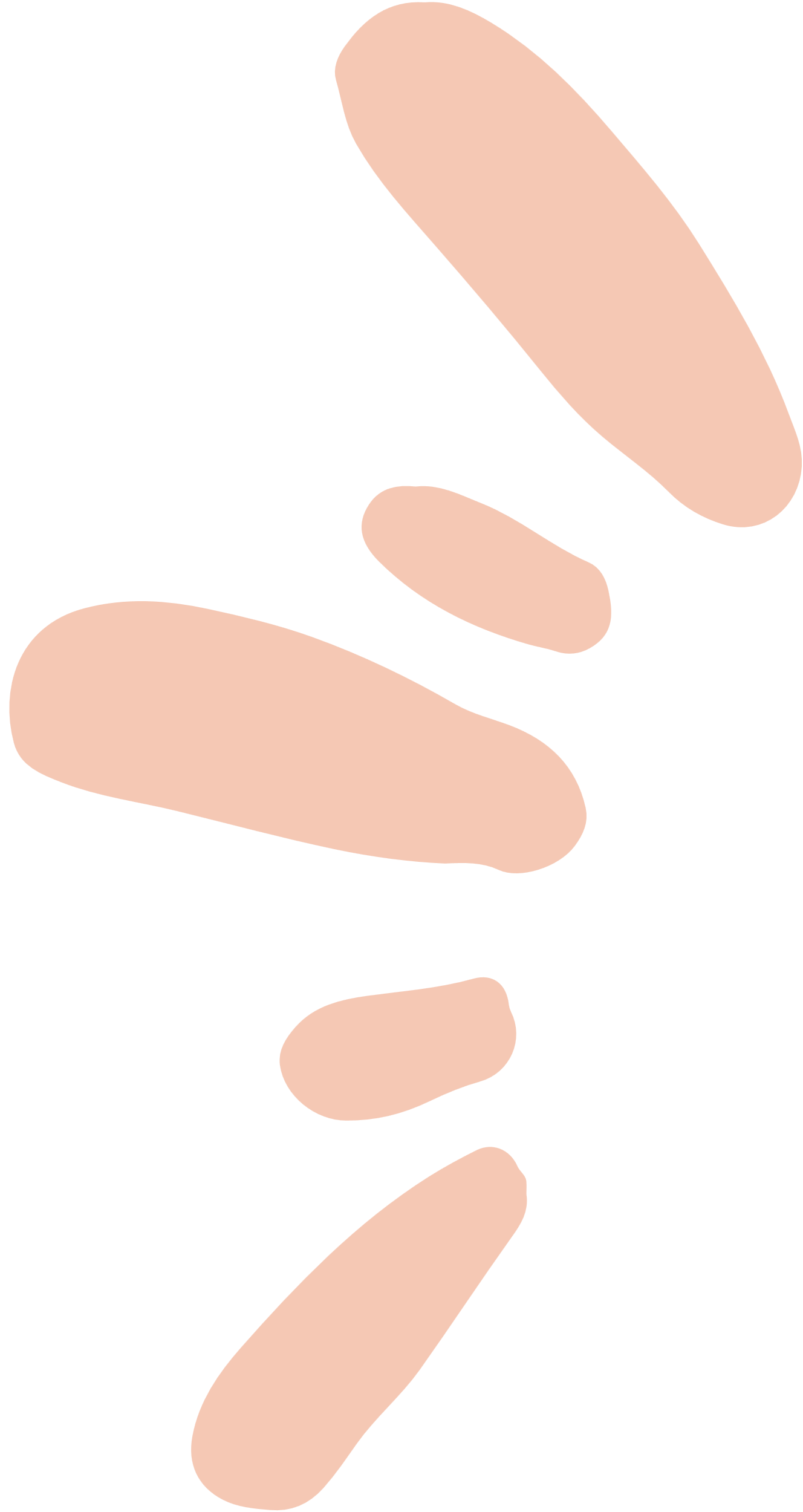 تدريس
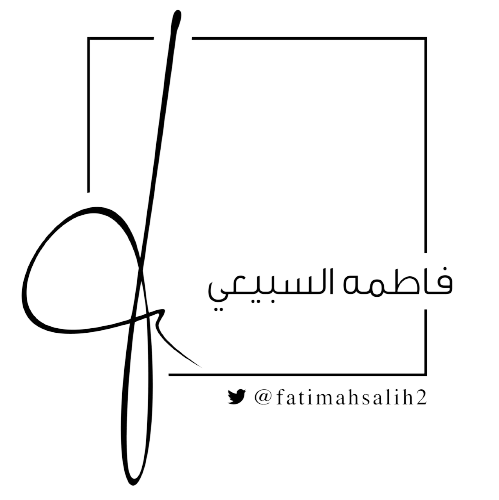 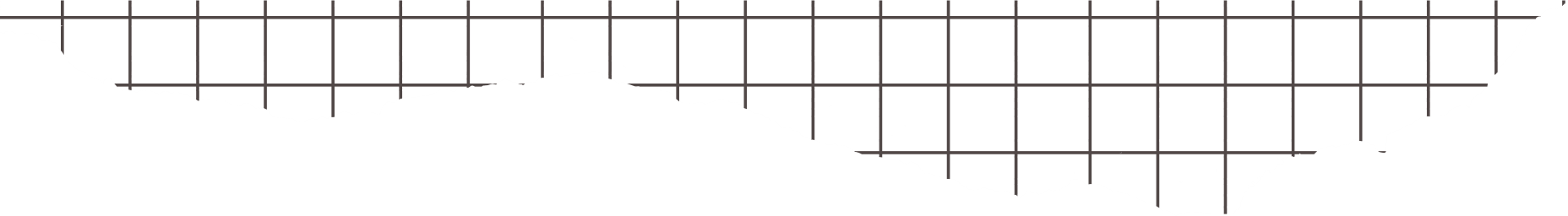 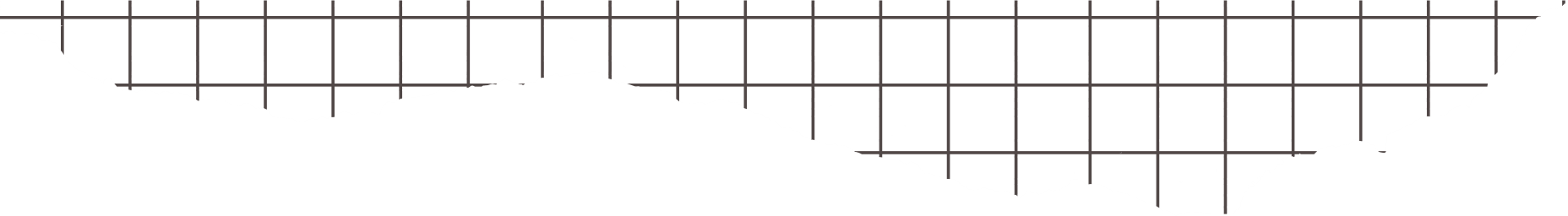 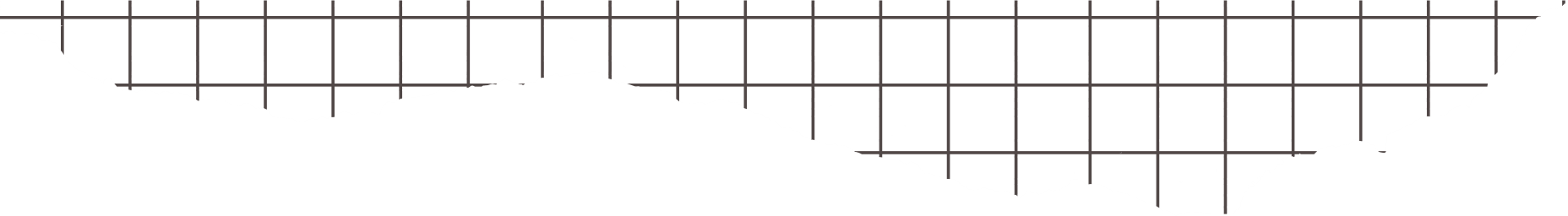 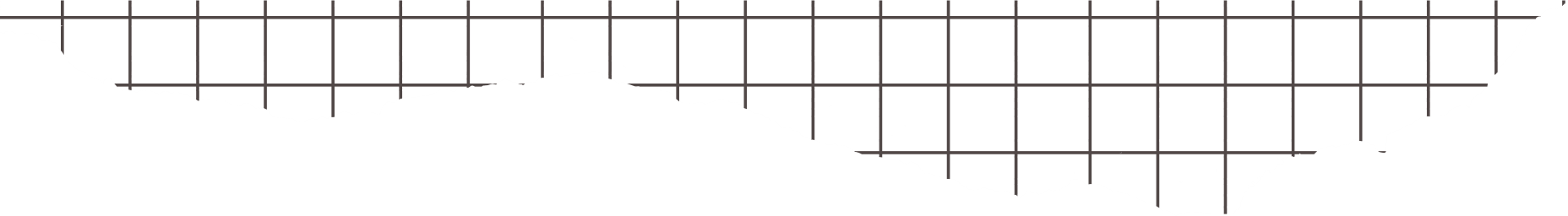 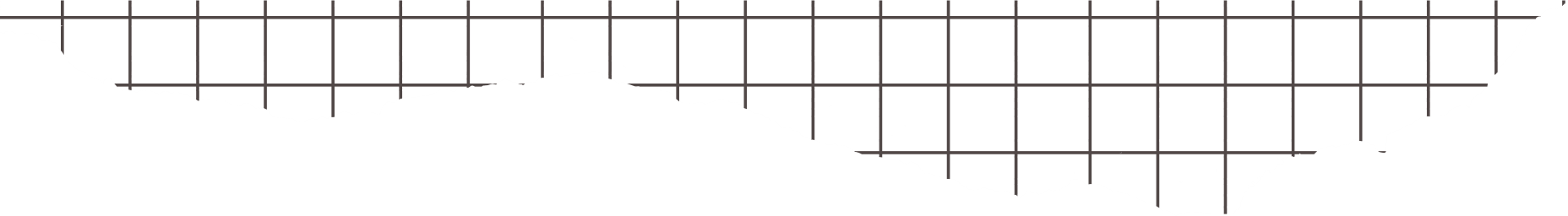 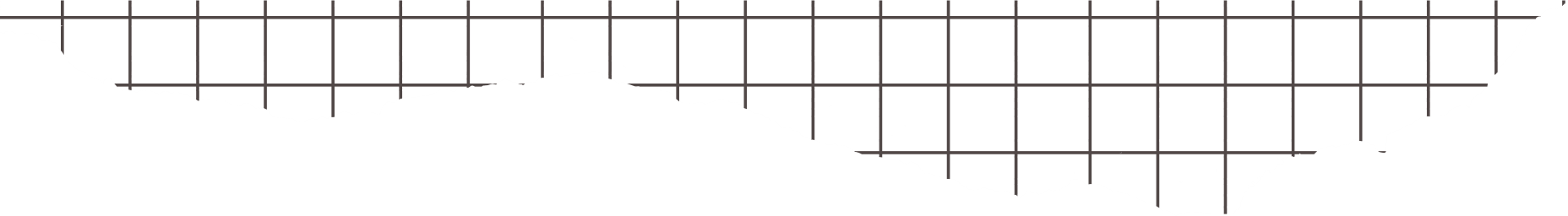 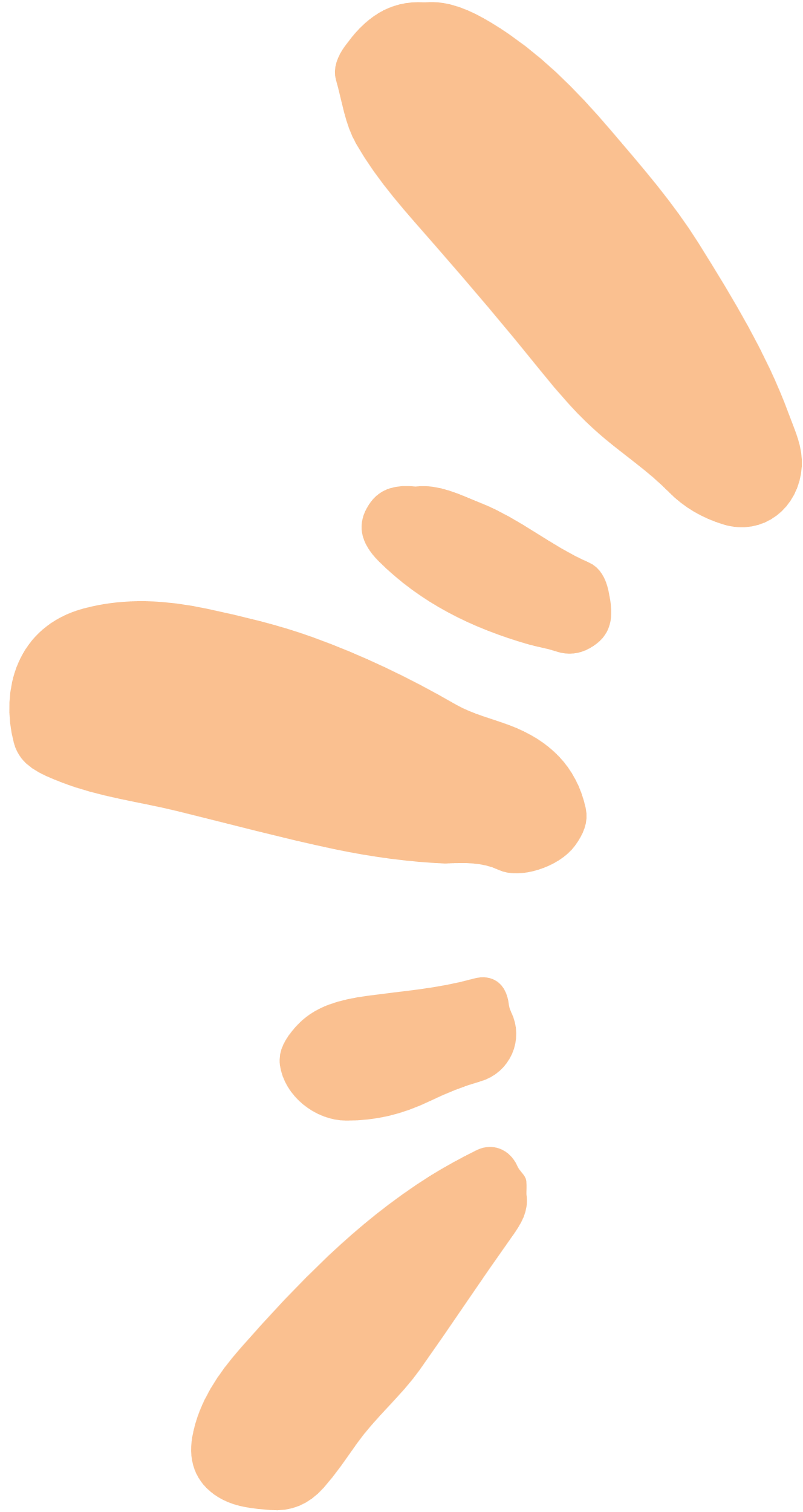 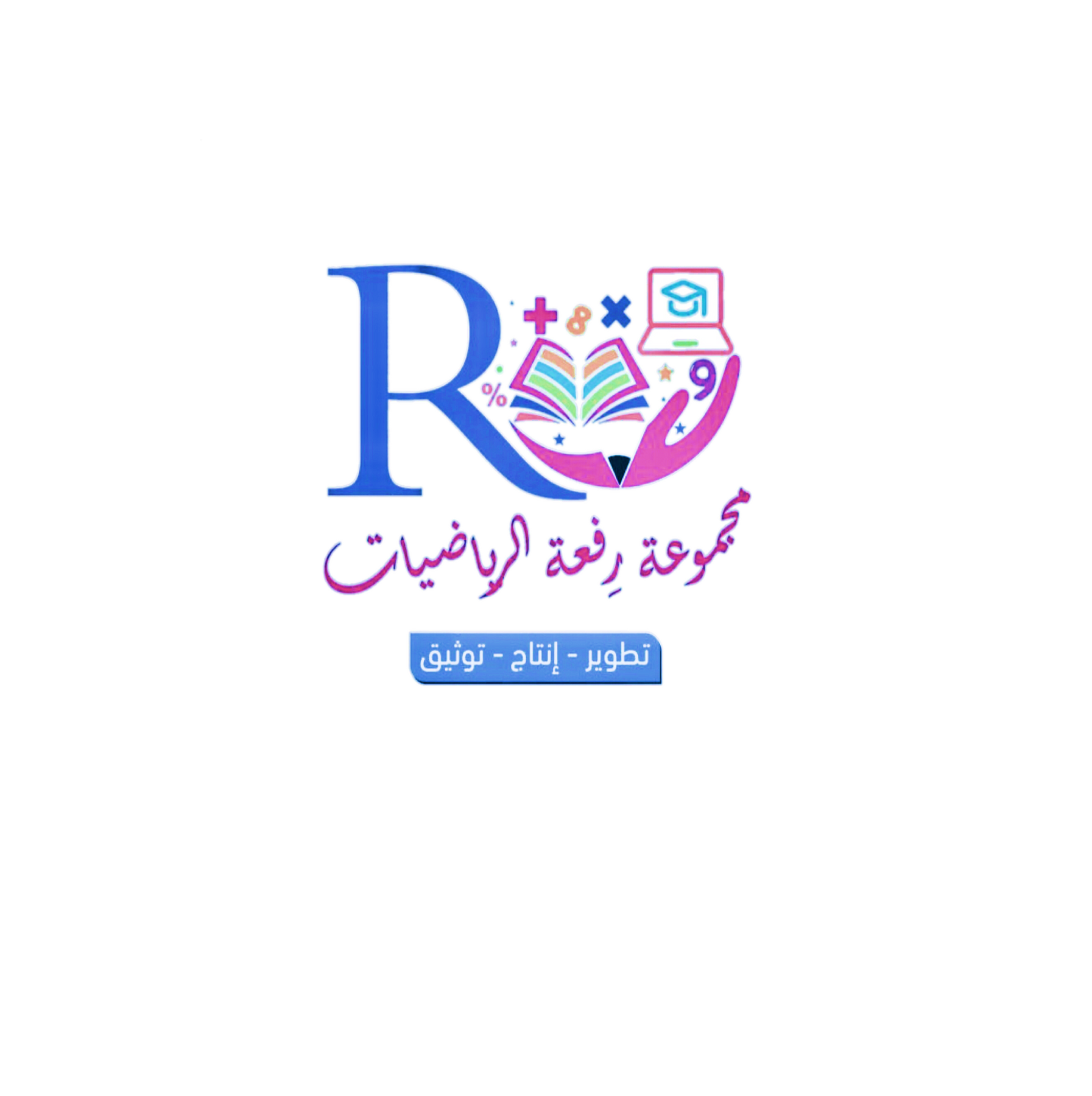 اولاً / تحديد الأشكال المتشابهة
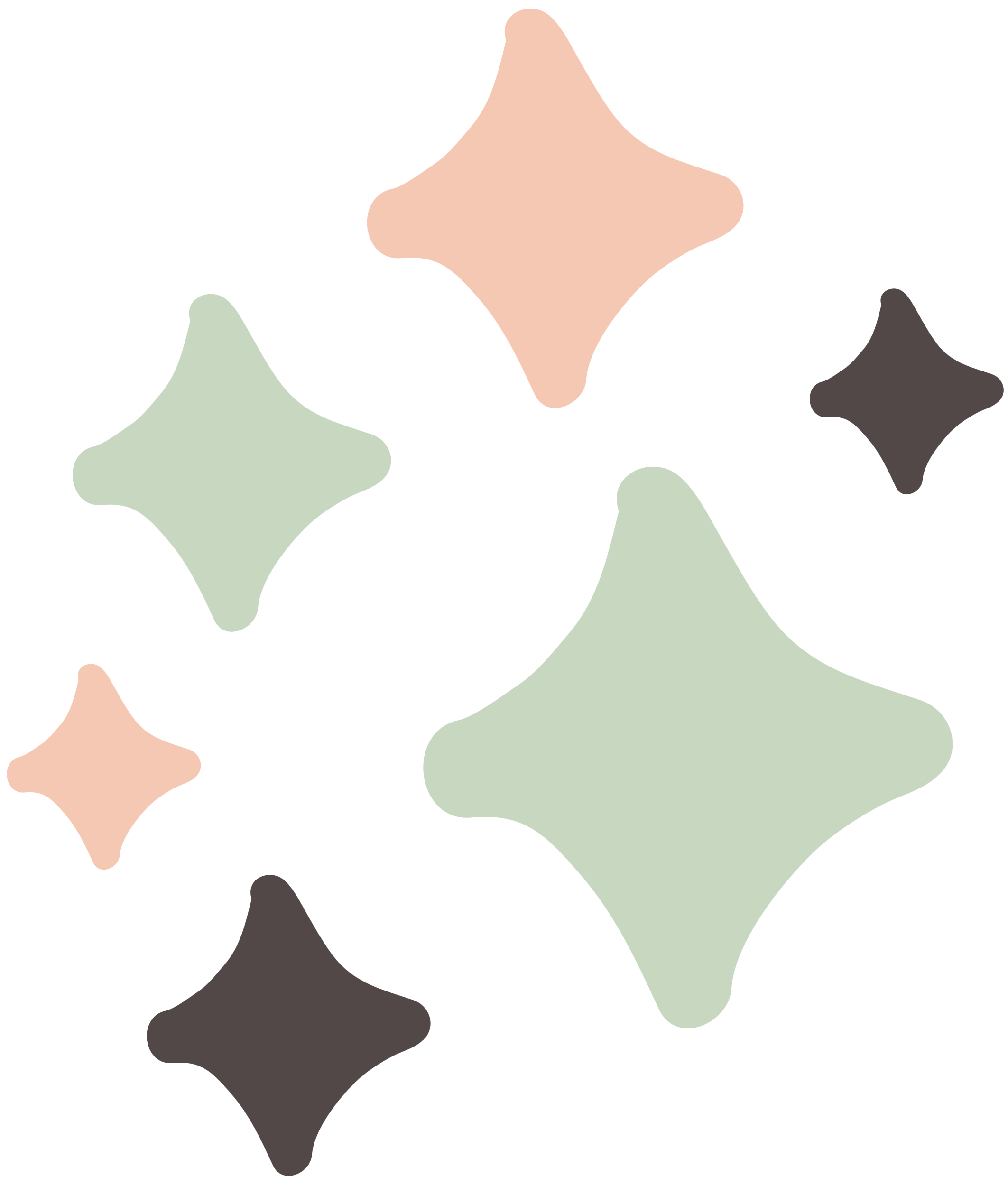 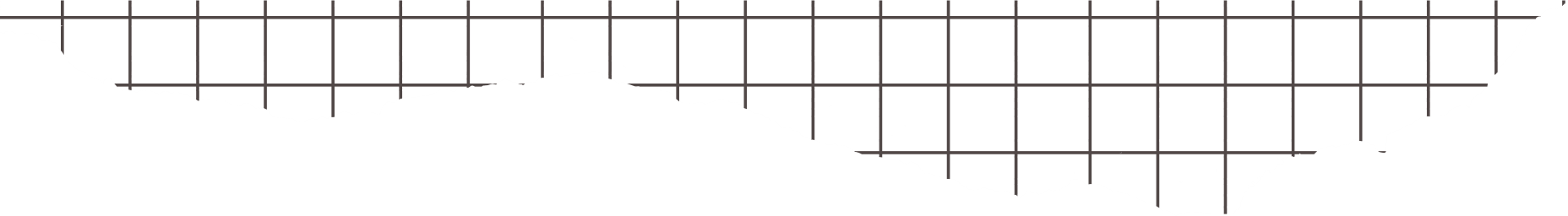 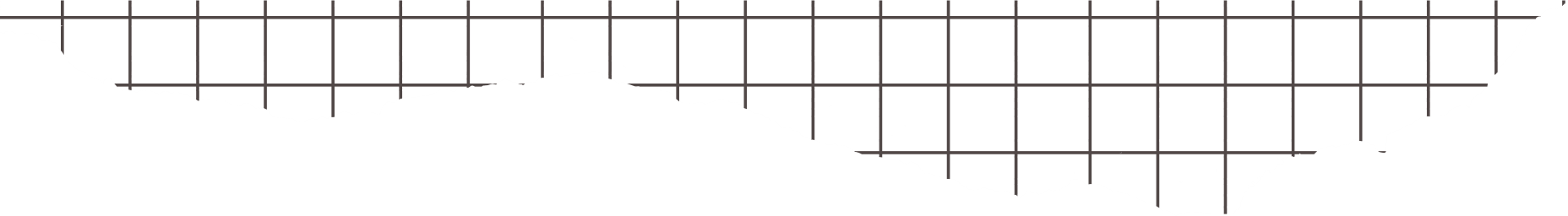 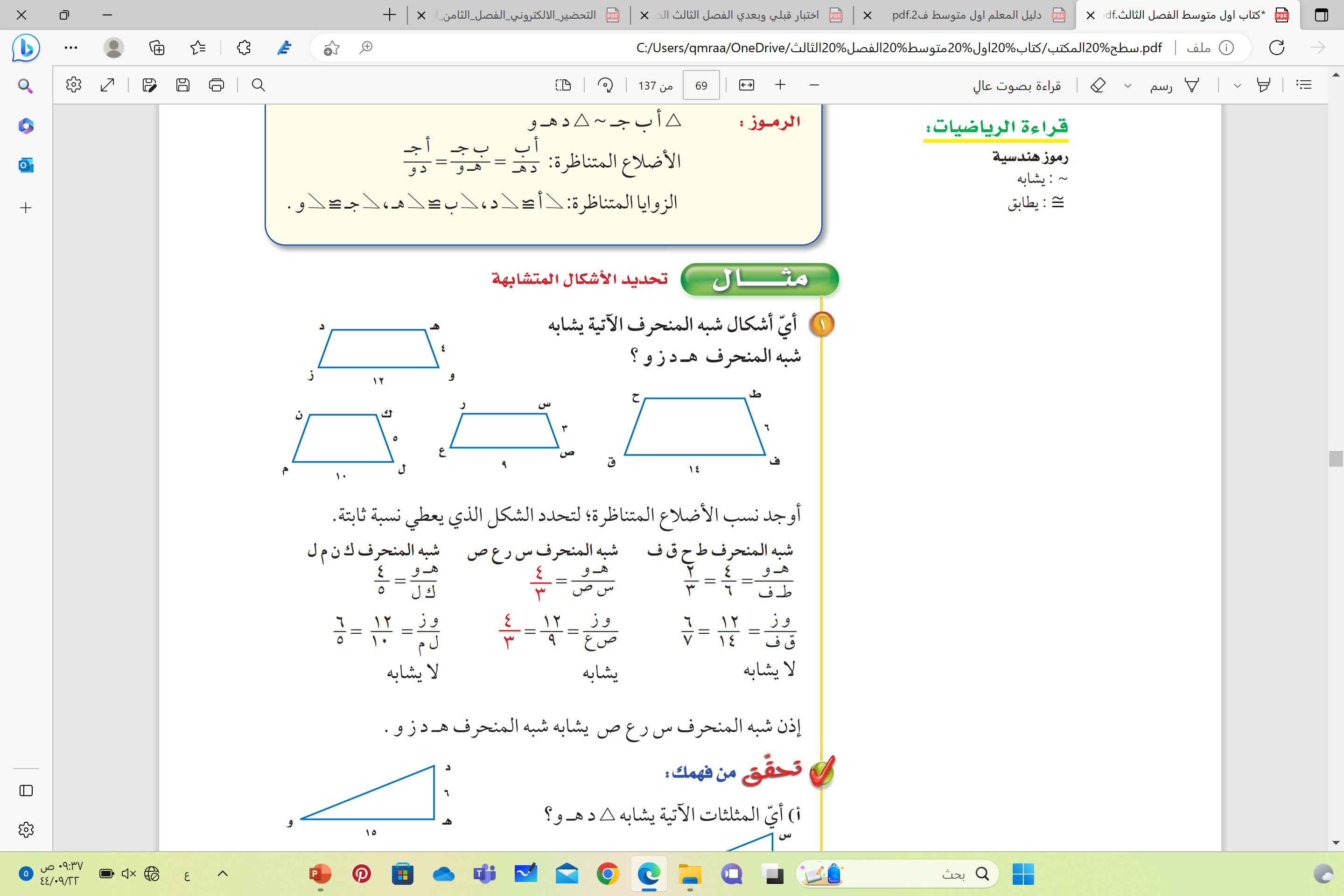 القراءة المبصرة
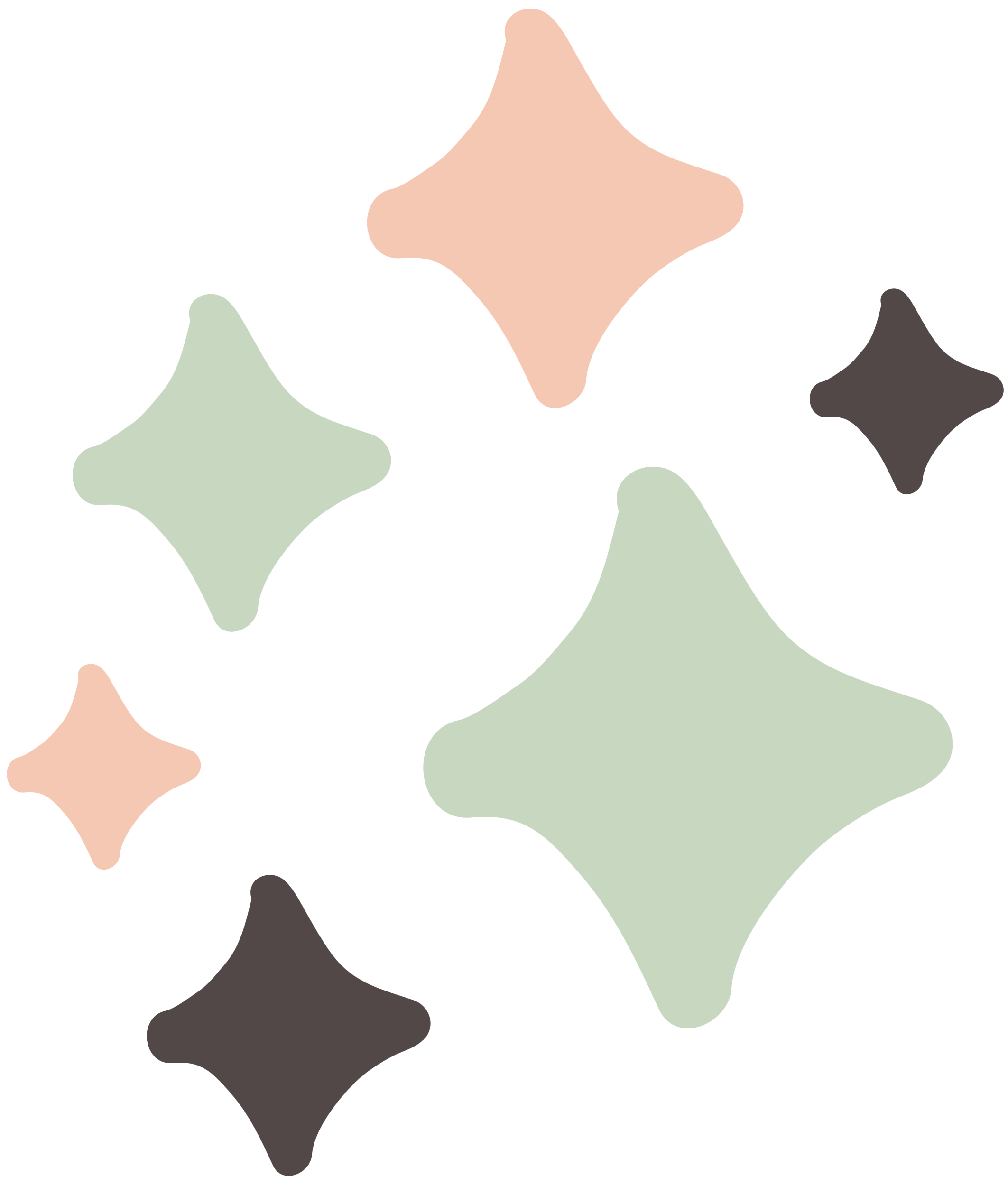 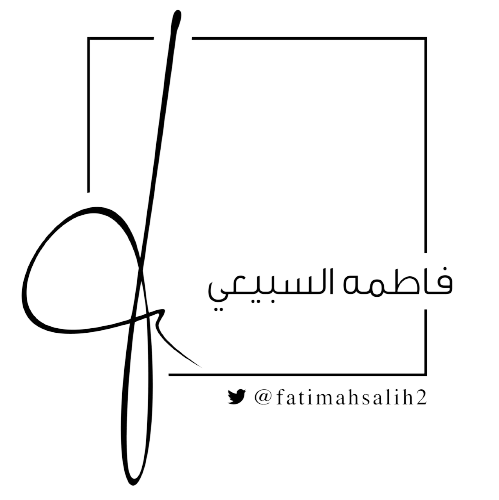 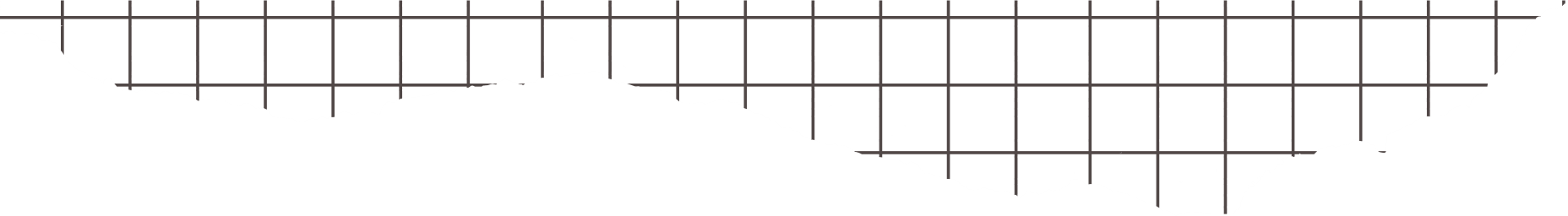 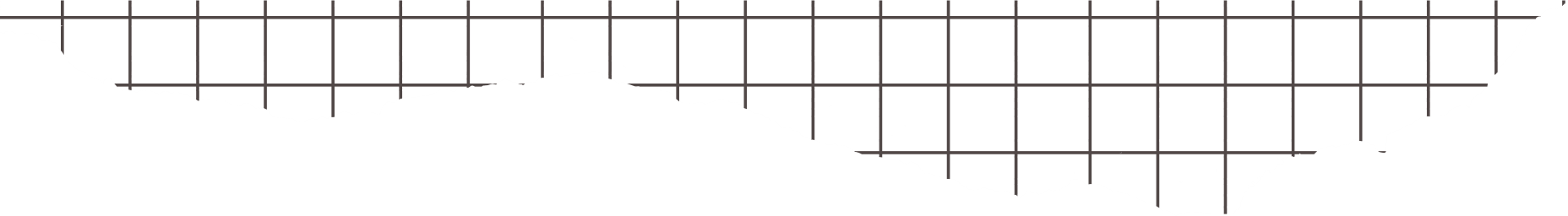 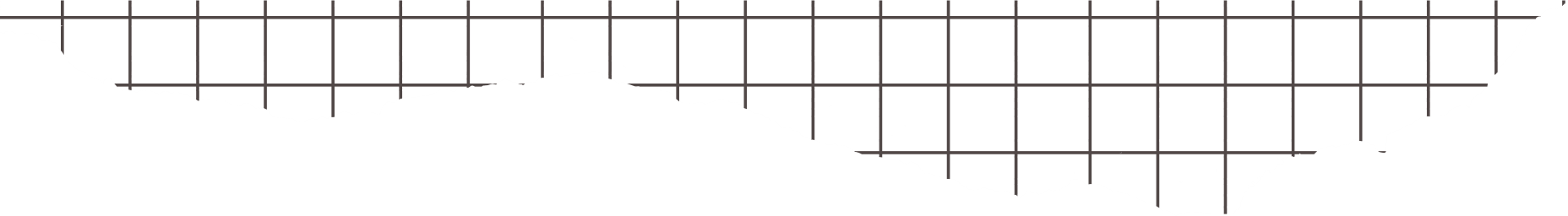 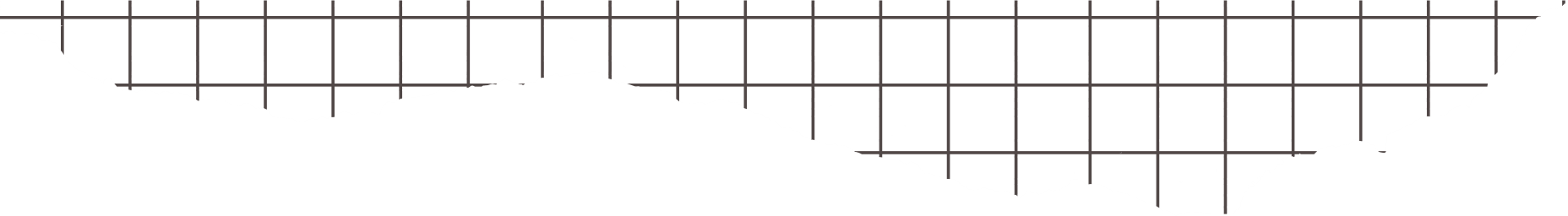 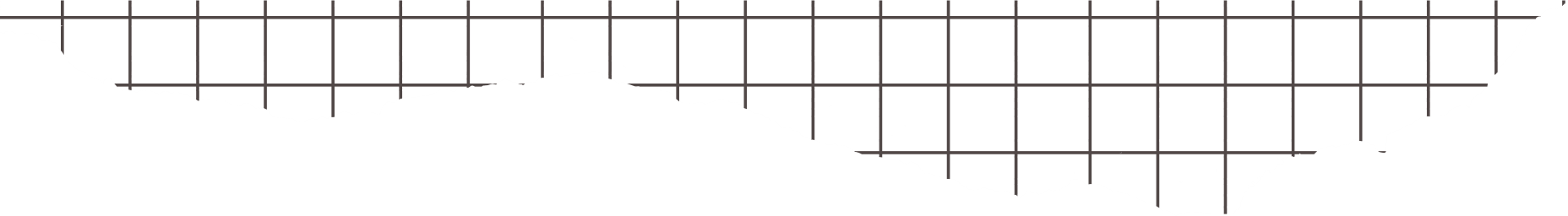 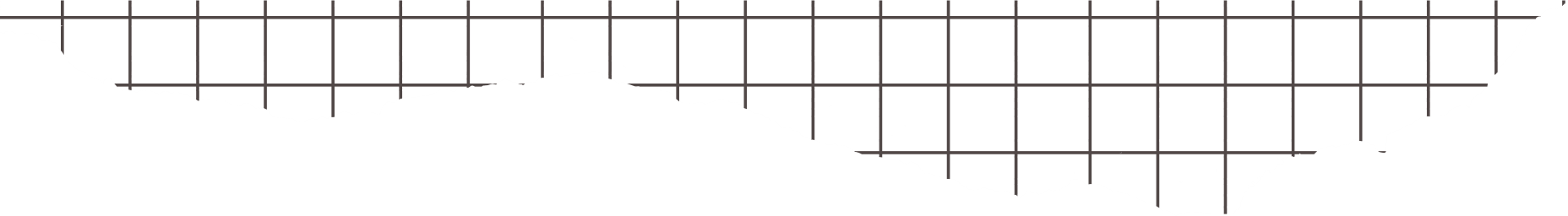 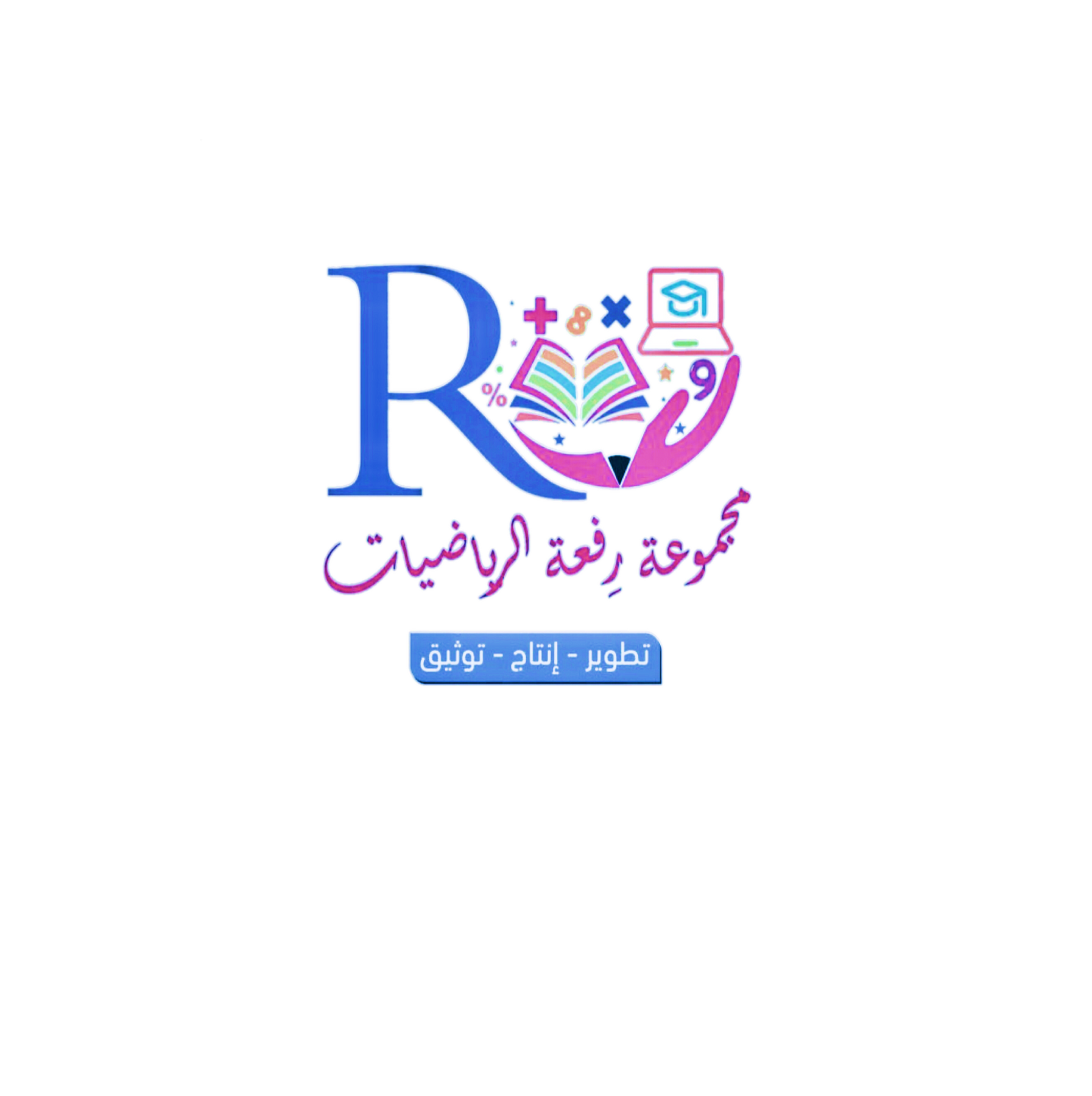 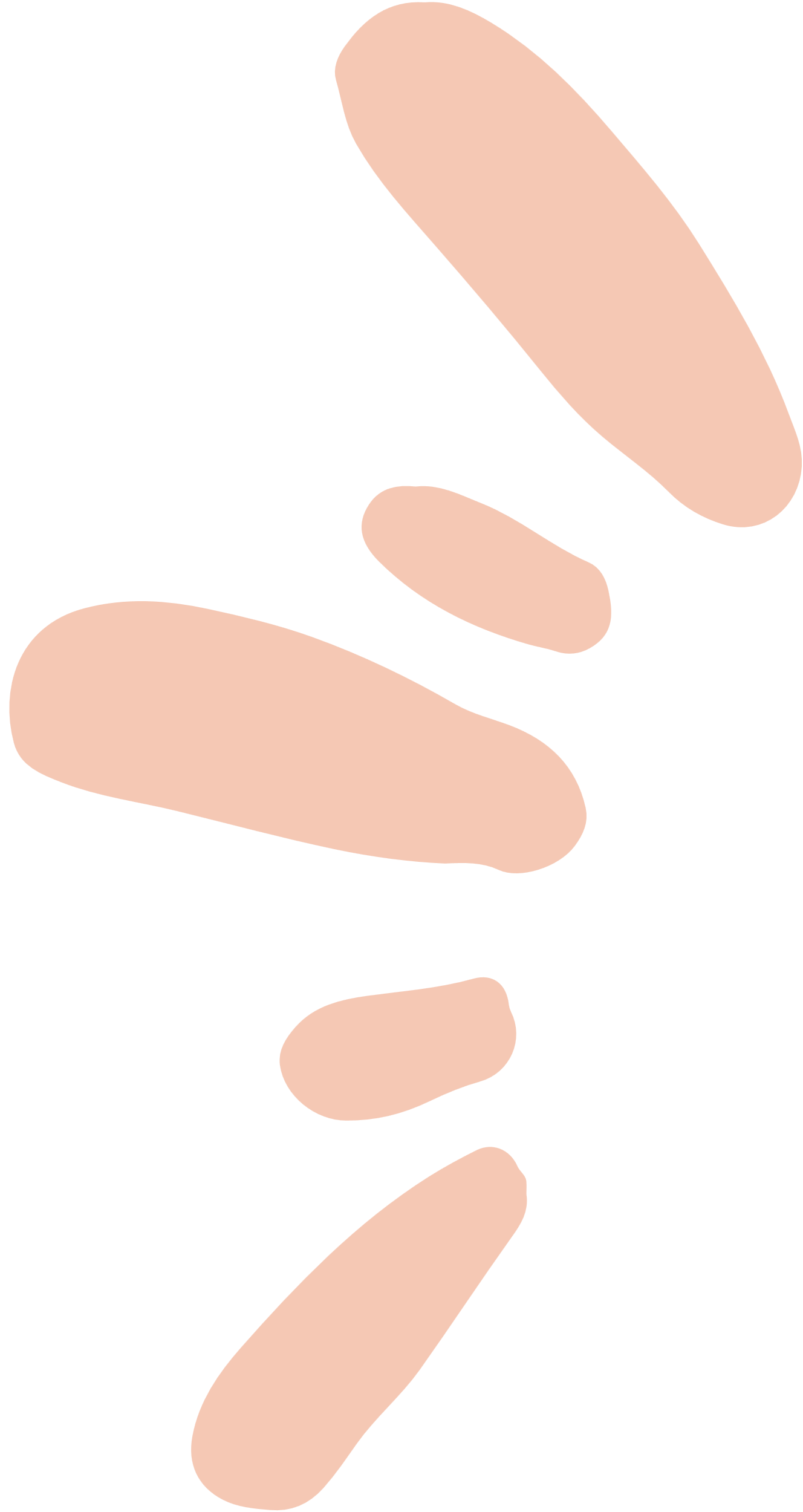 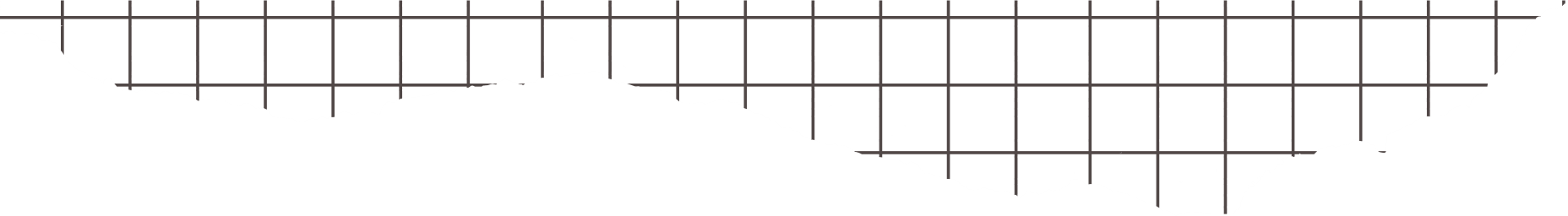 تحقق من فهمك
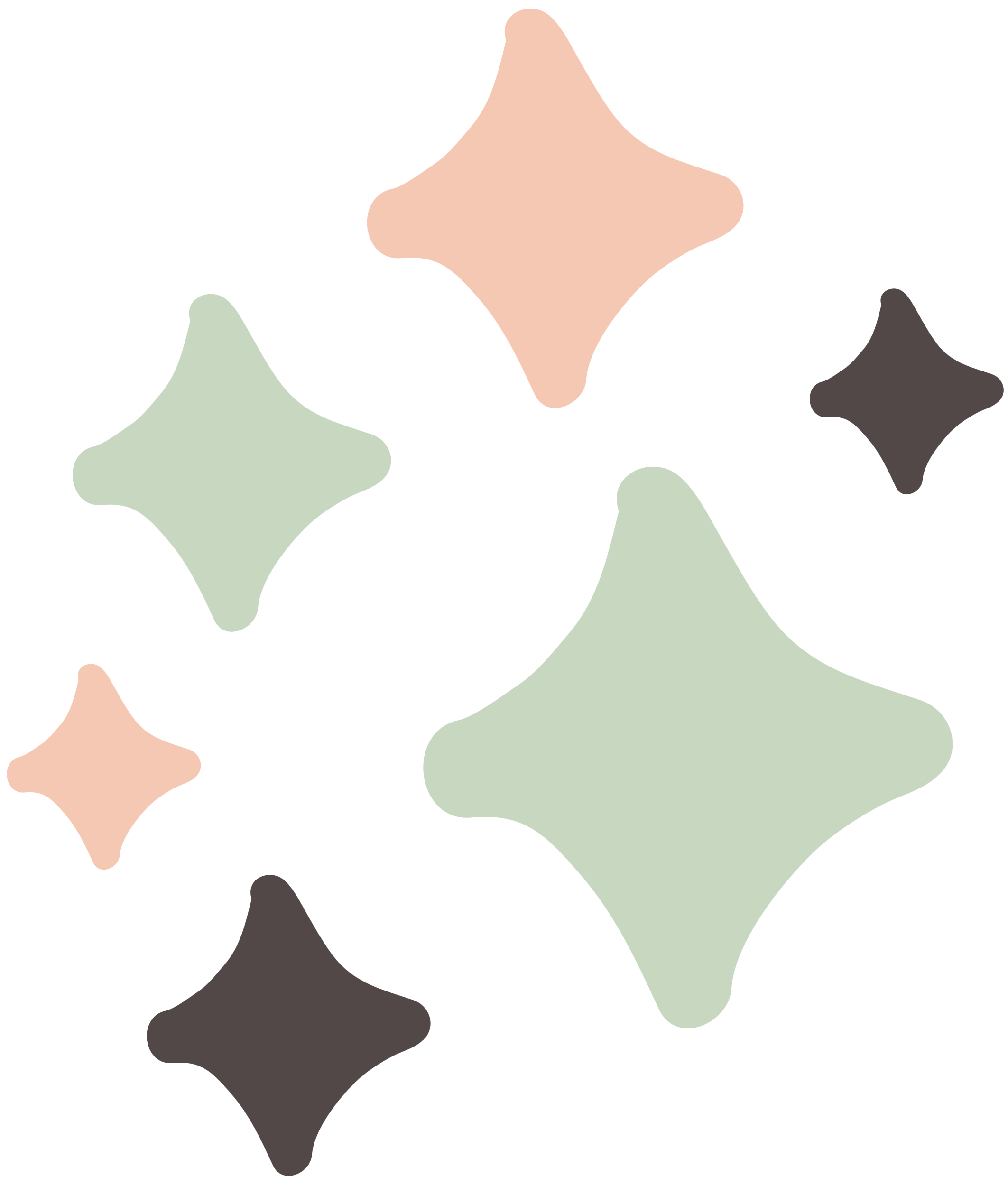 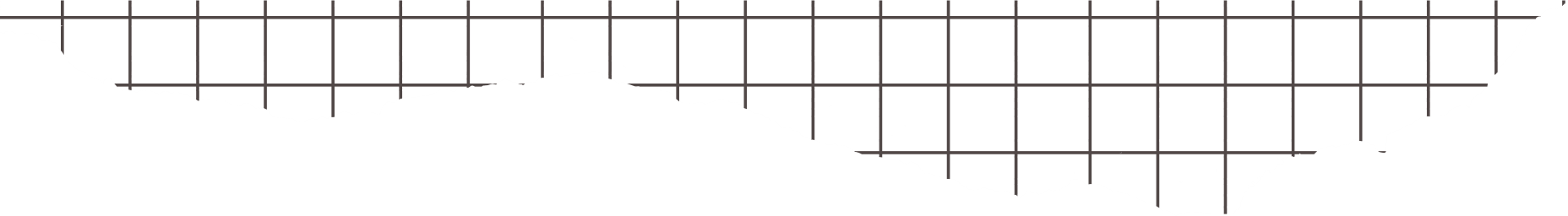 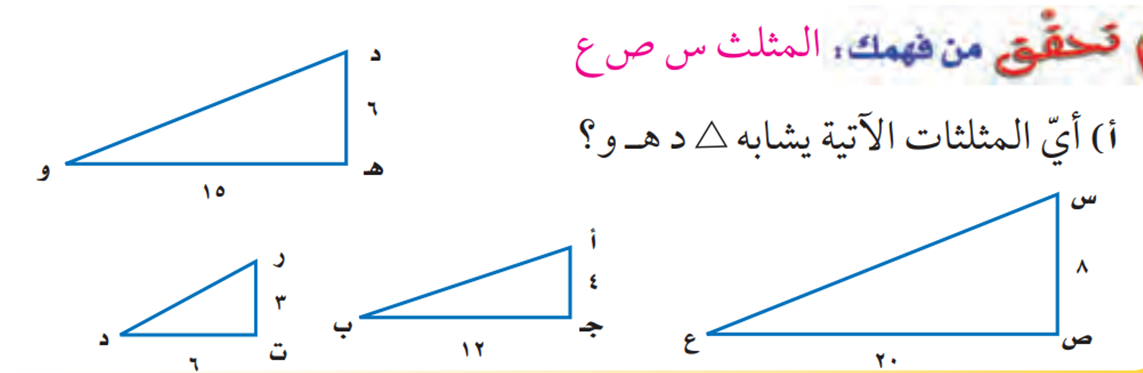 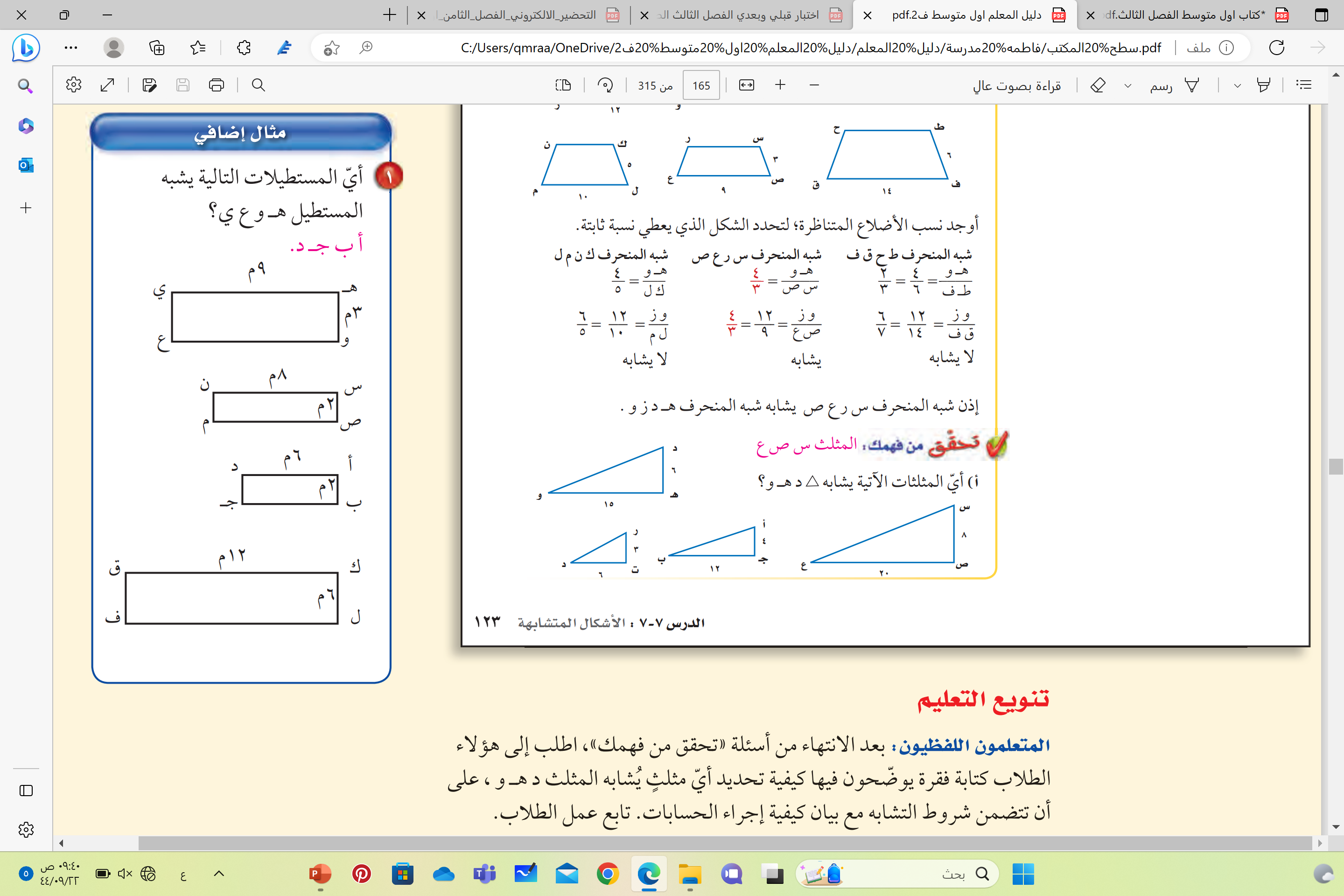 تعلم فردي
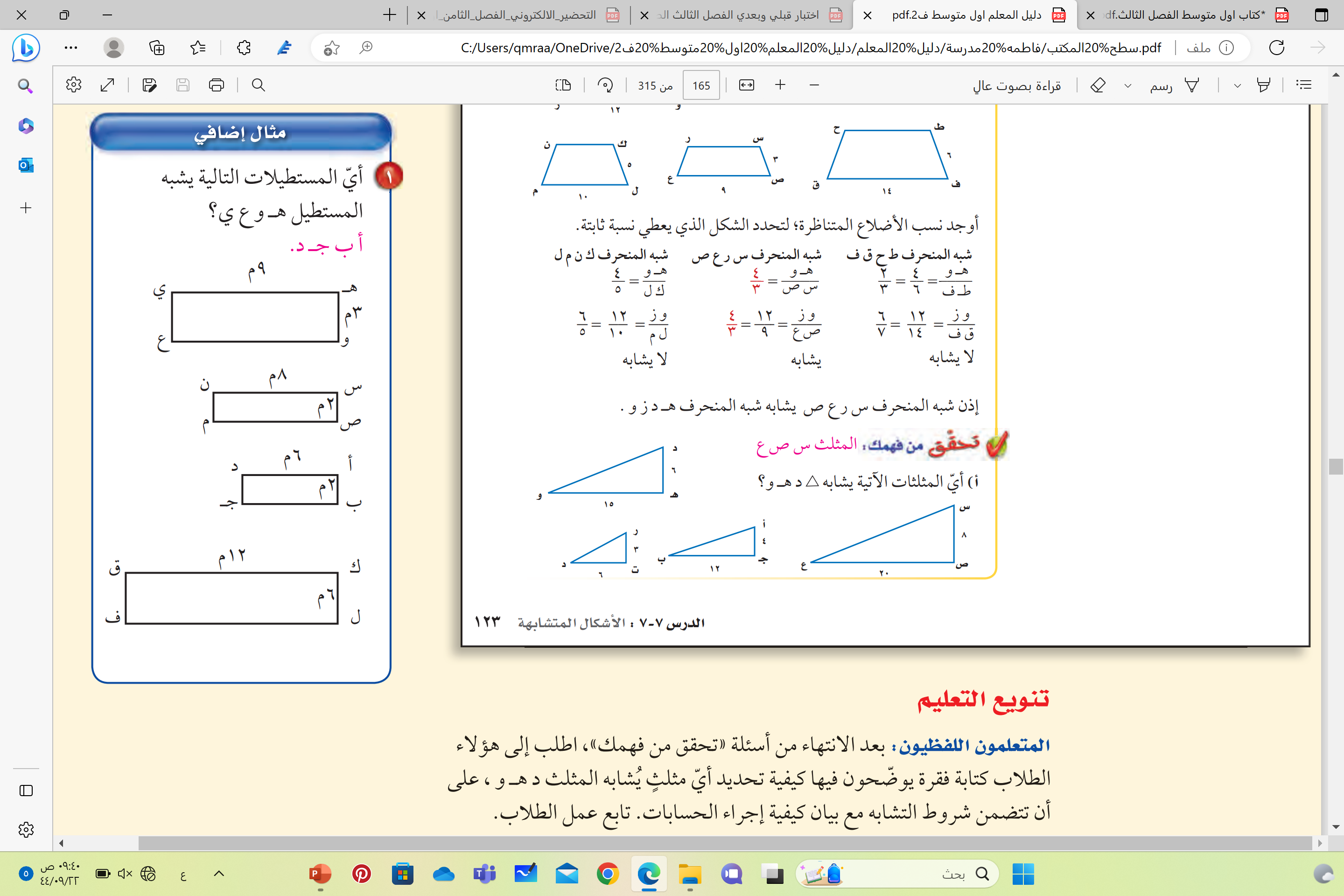 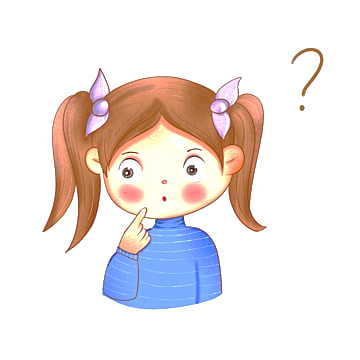 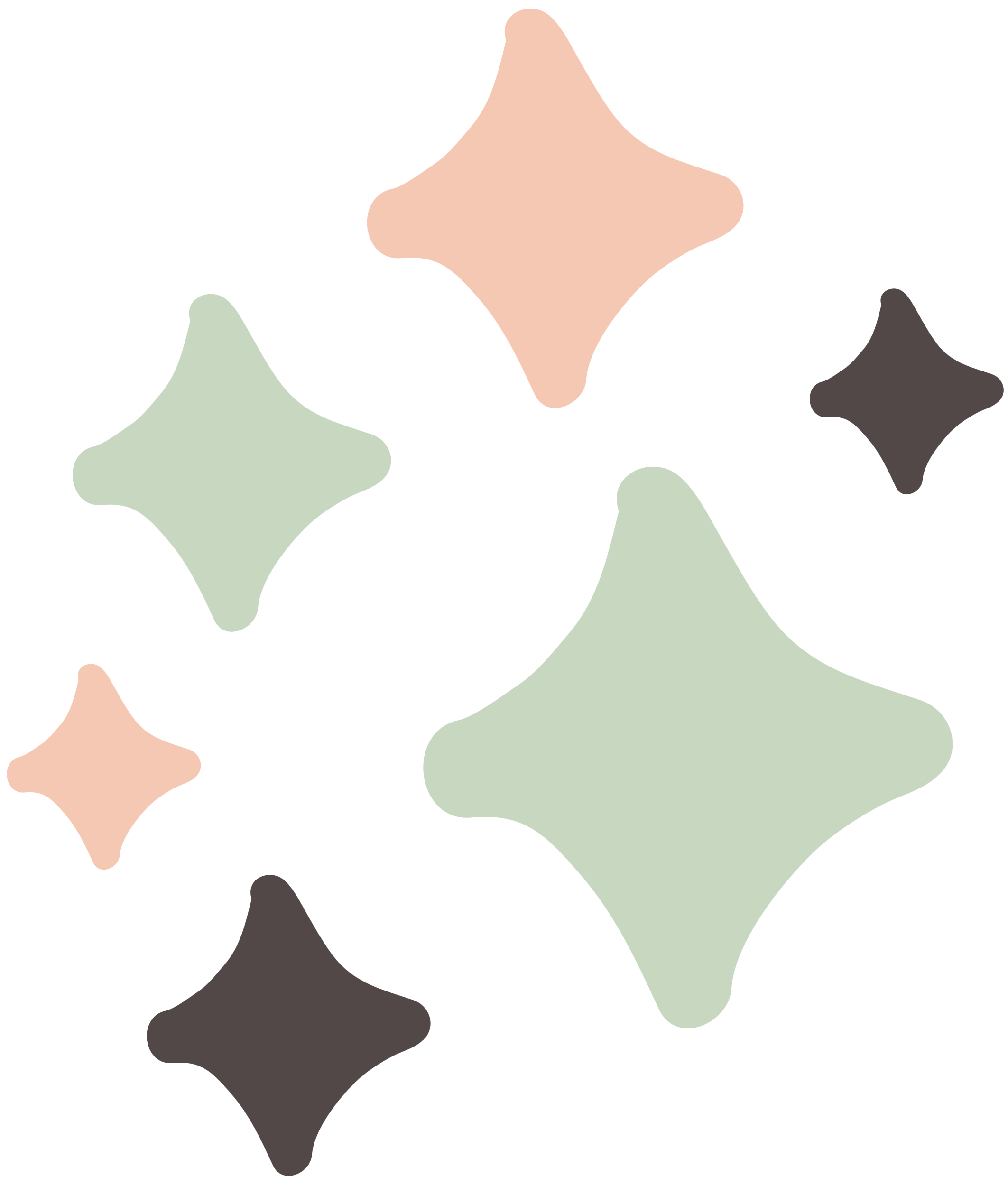 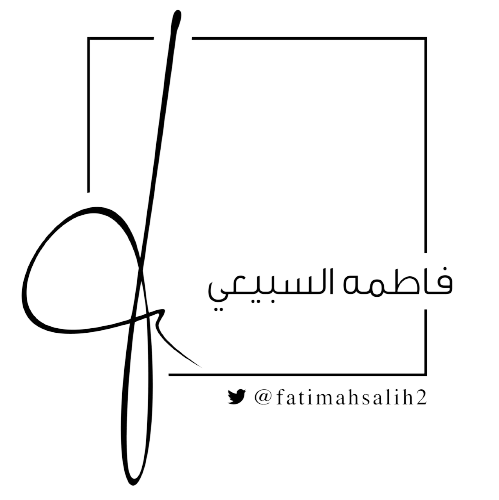 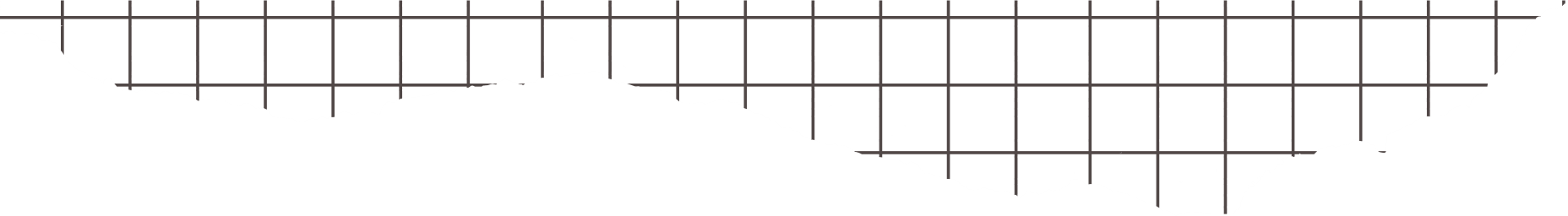 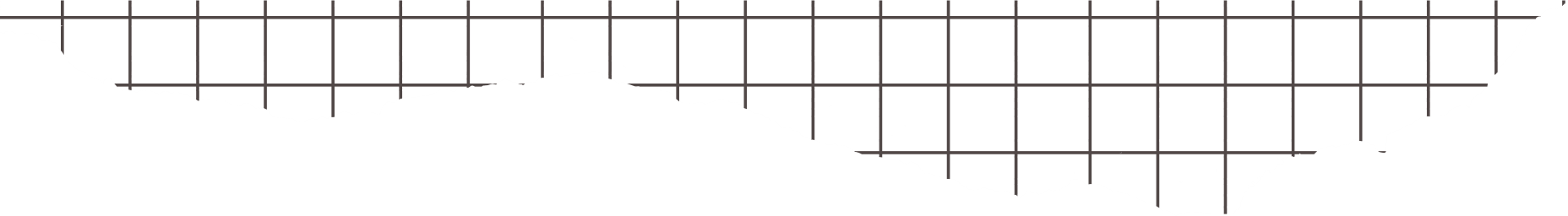 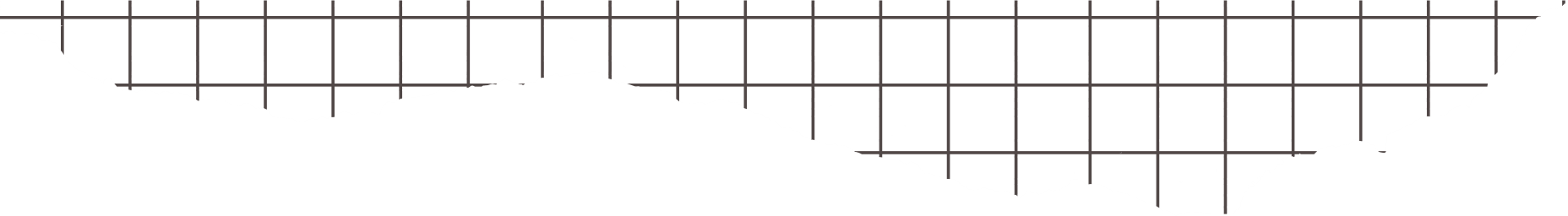 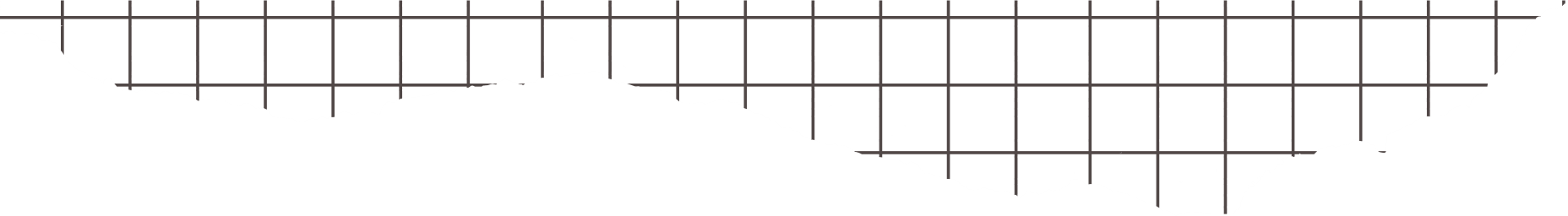 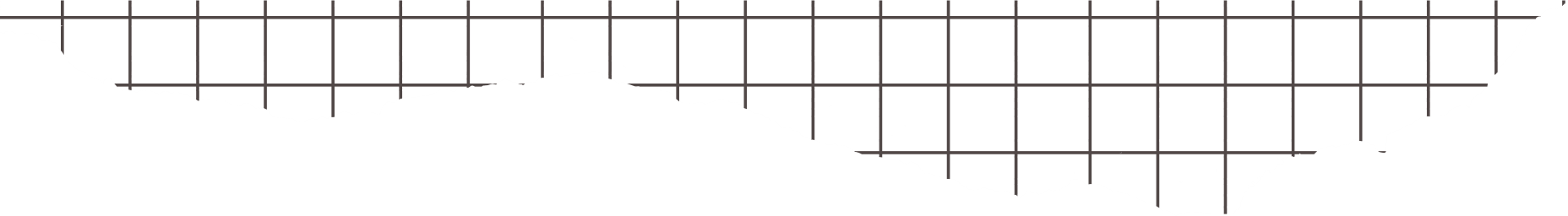 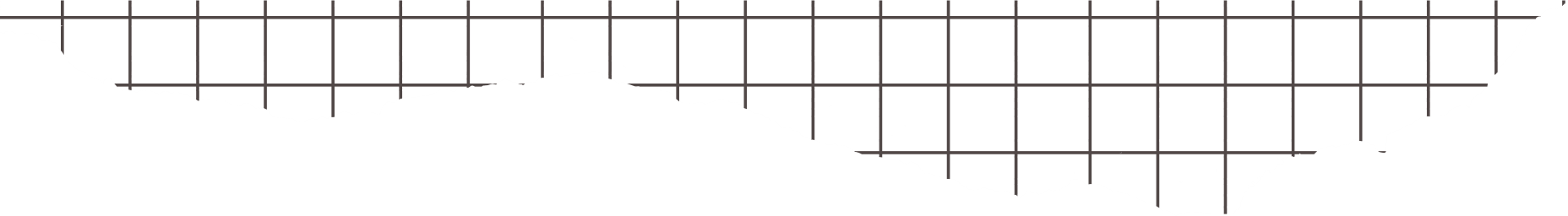 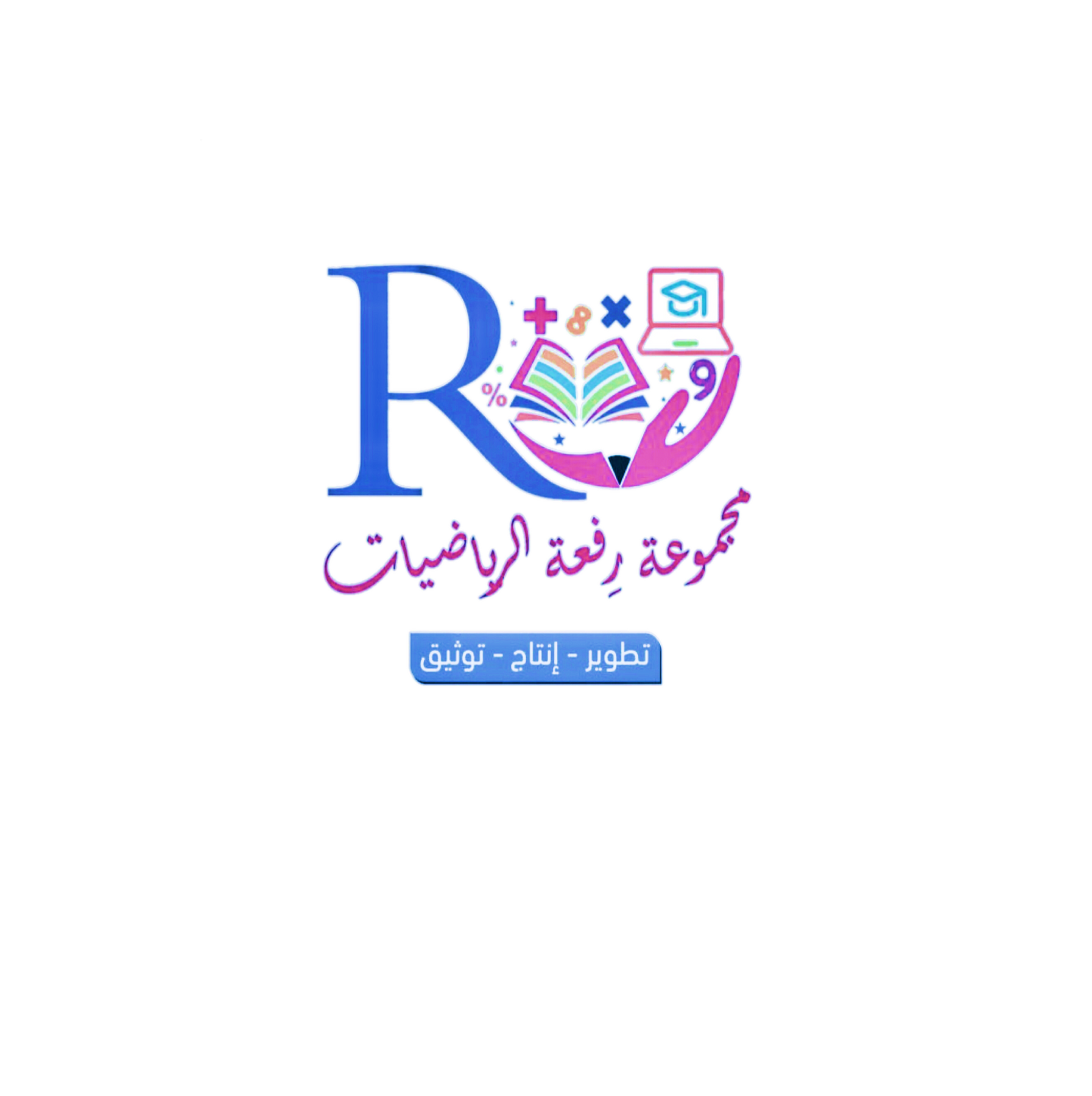 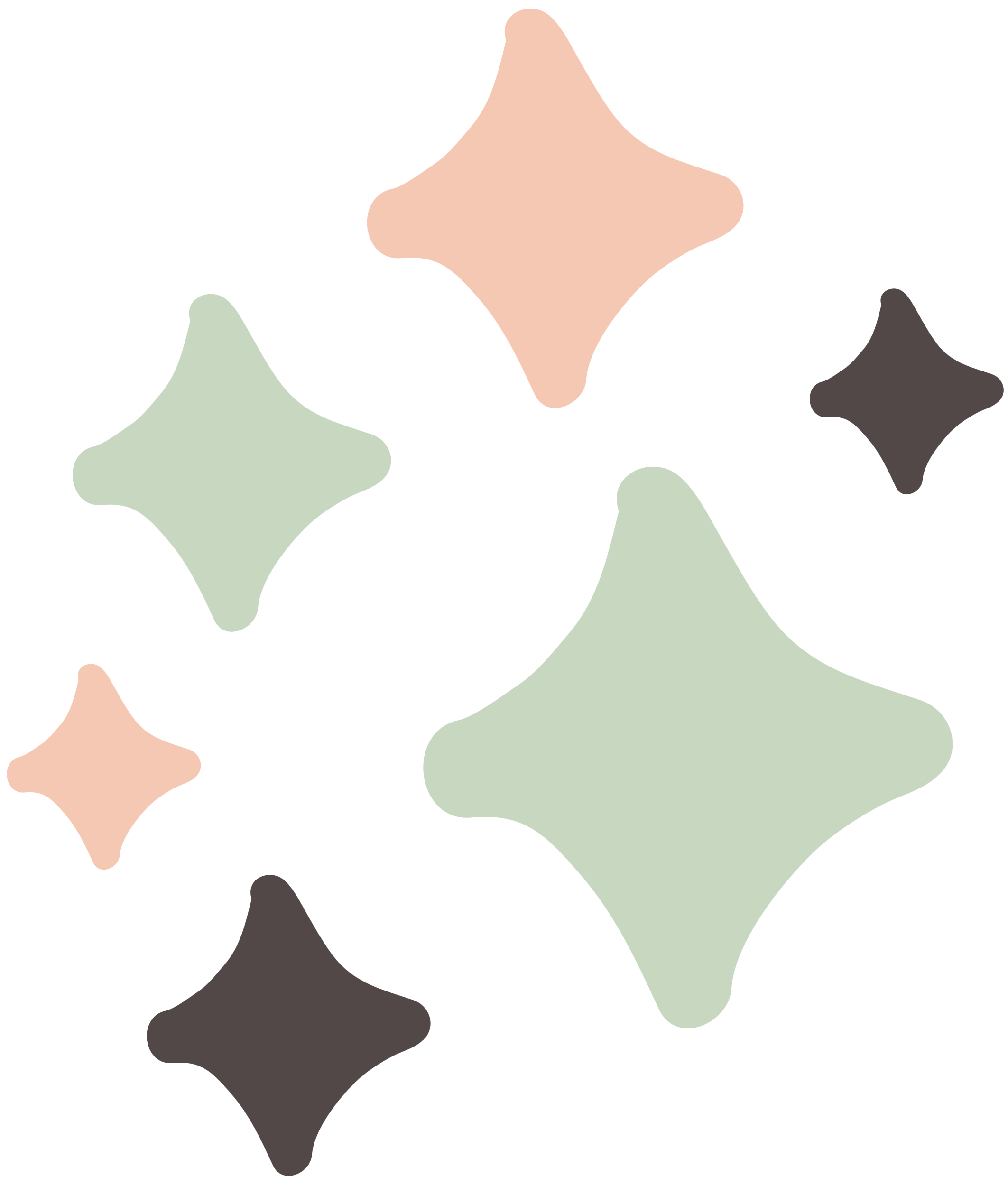 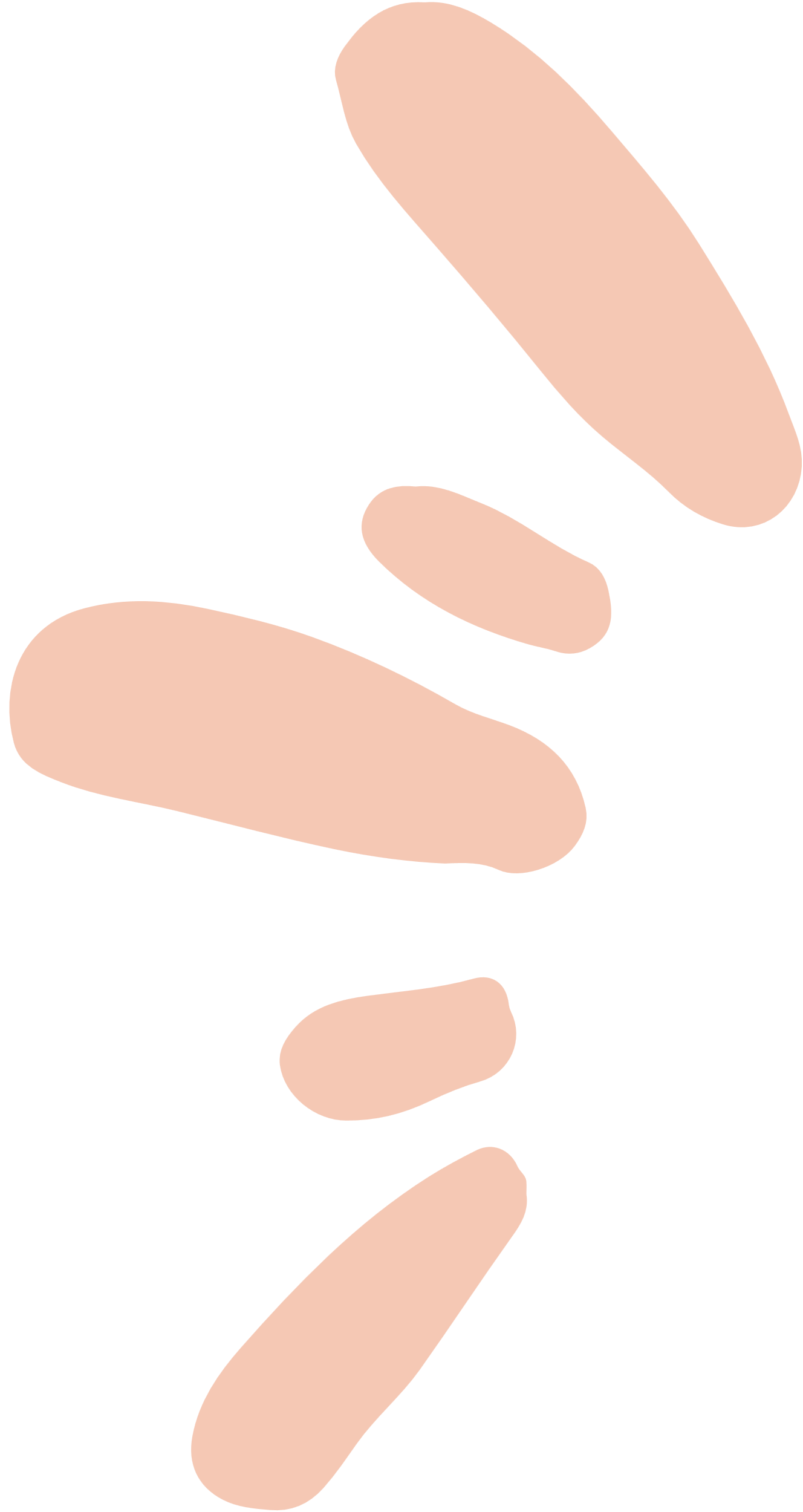 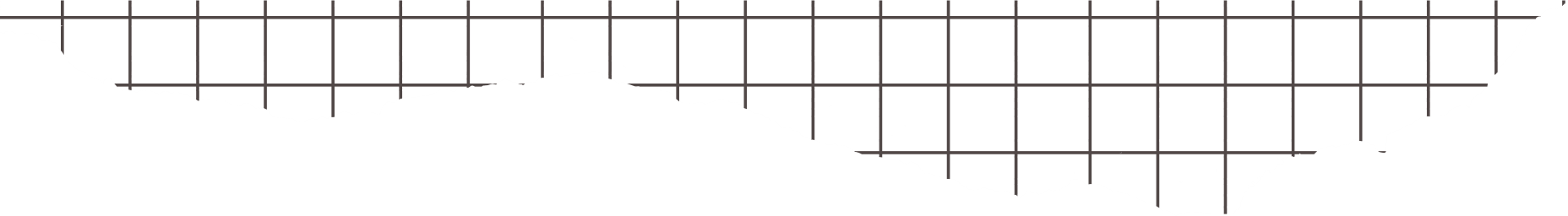 ثانياً / إيجاد قياسات الأضلاع في المثلثات المتشابهة
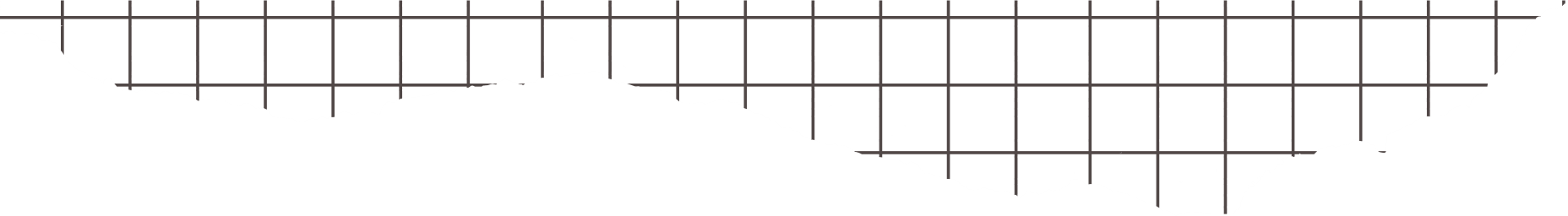 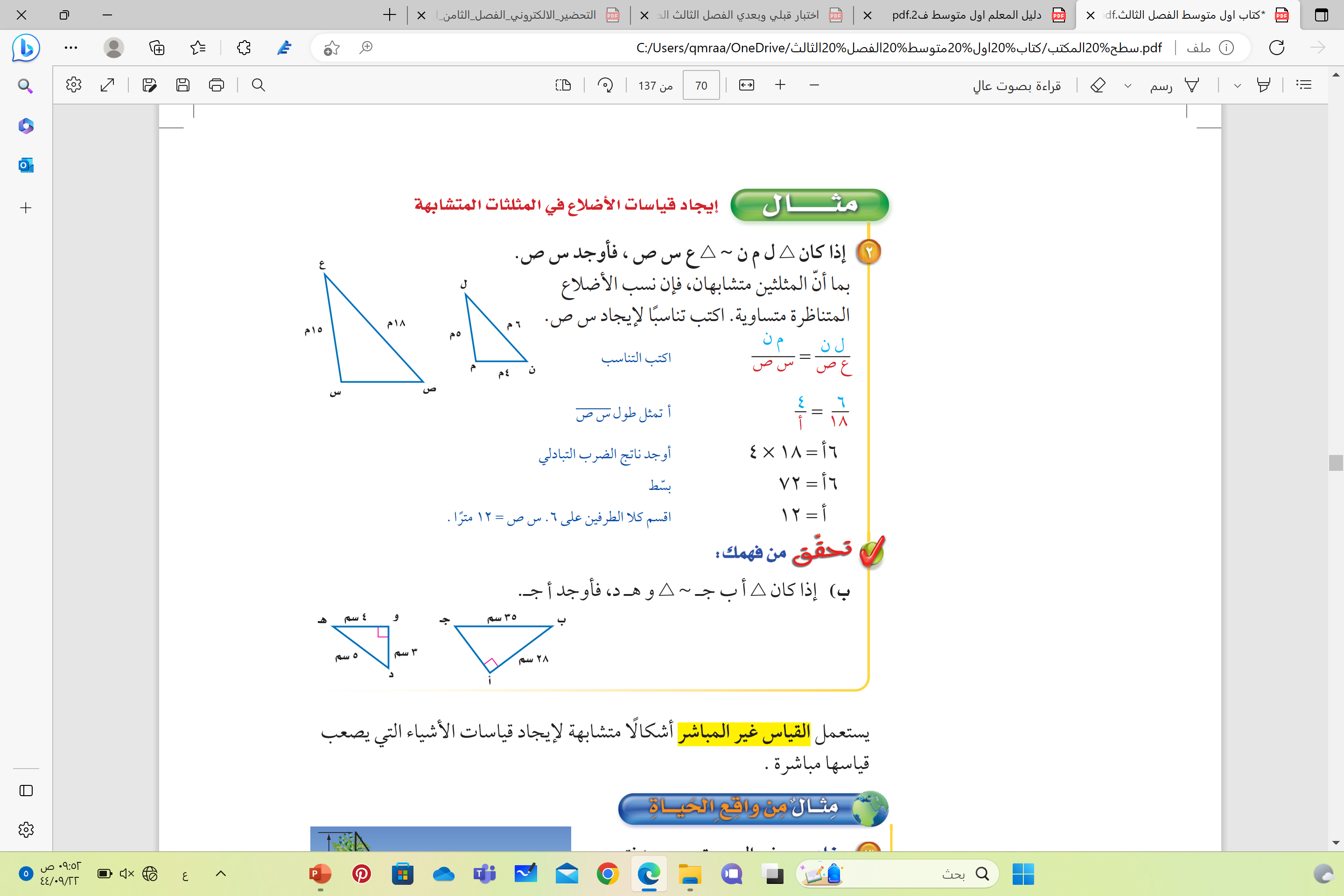 القراءة المبصرة
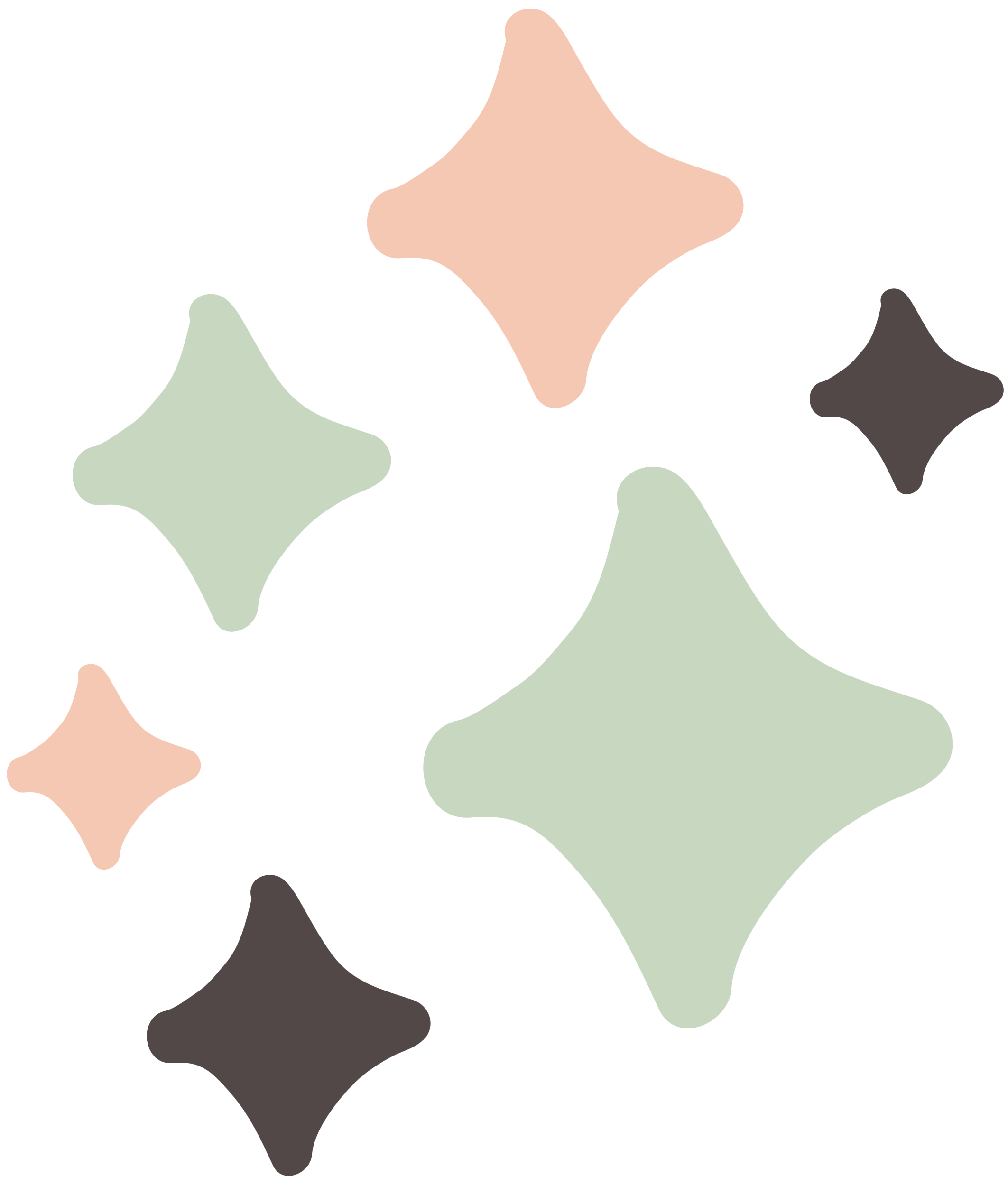 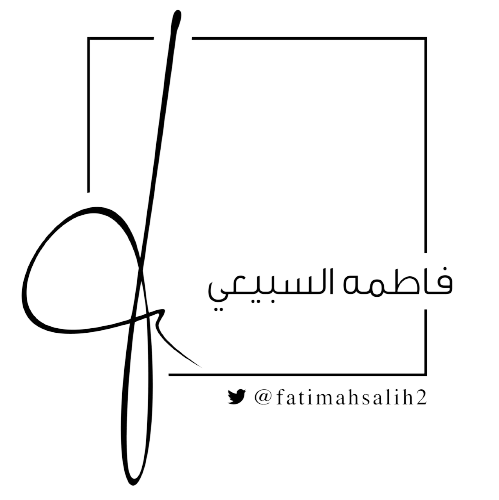 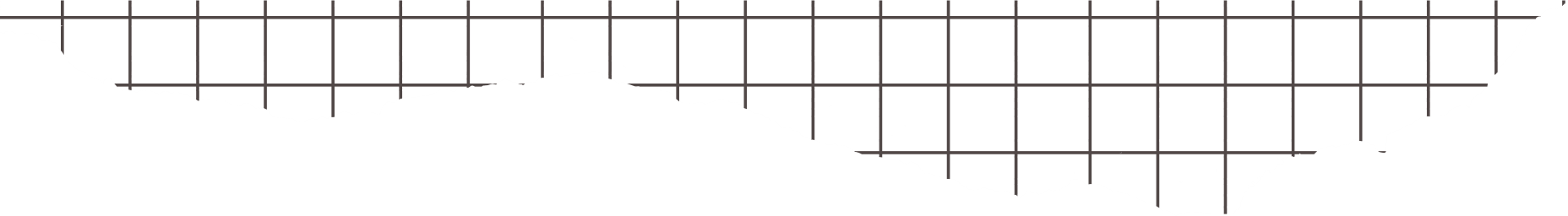 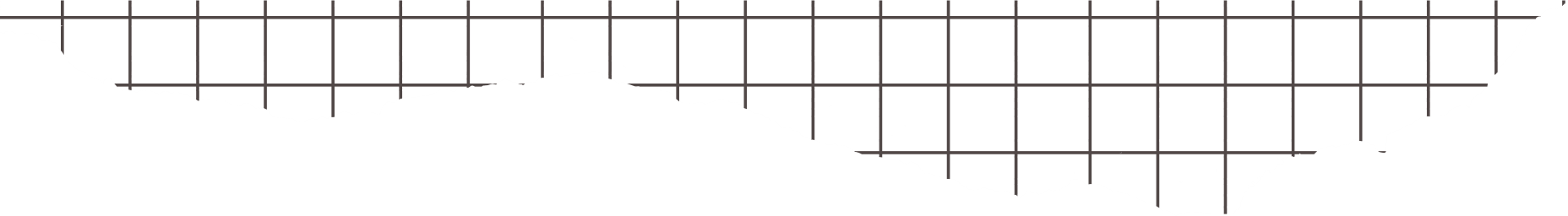 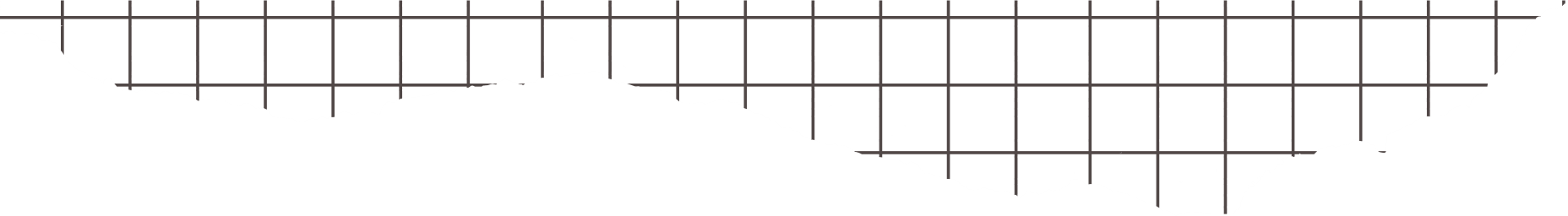 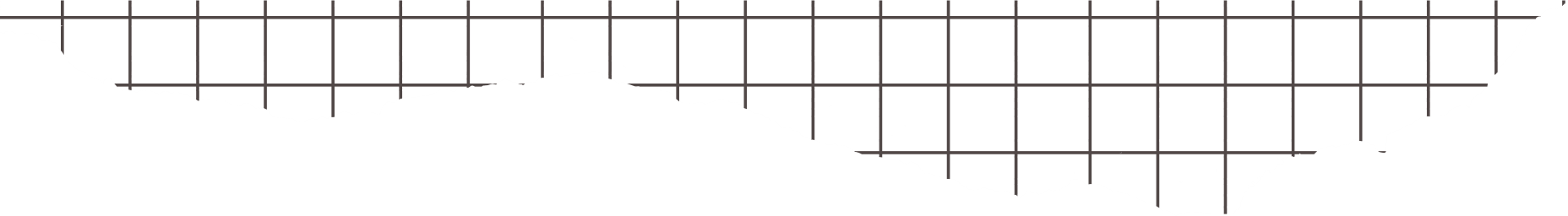 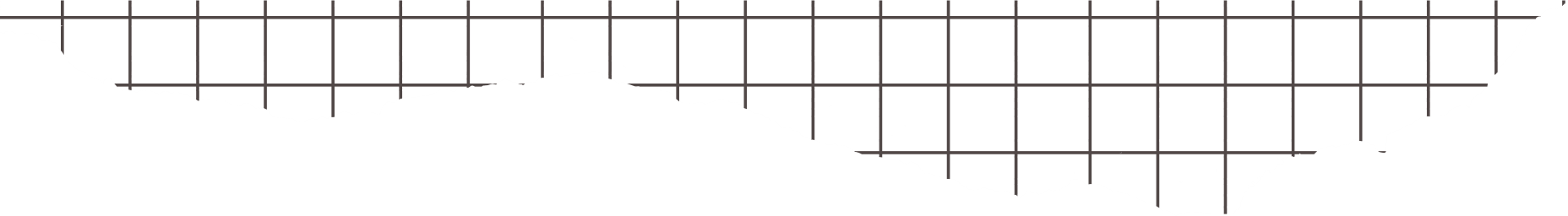 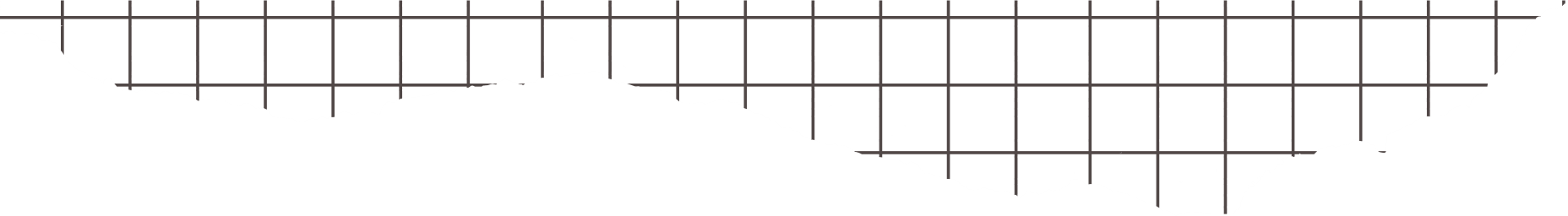 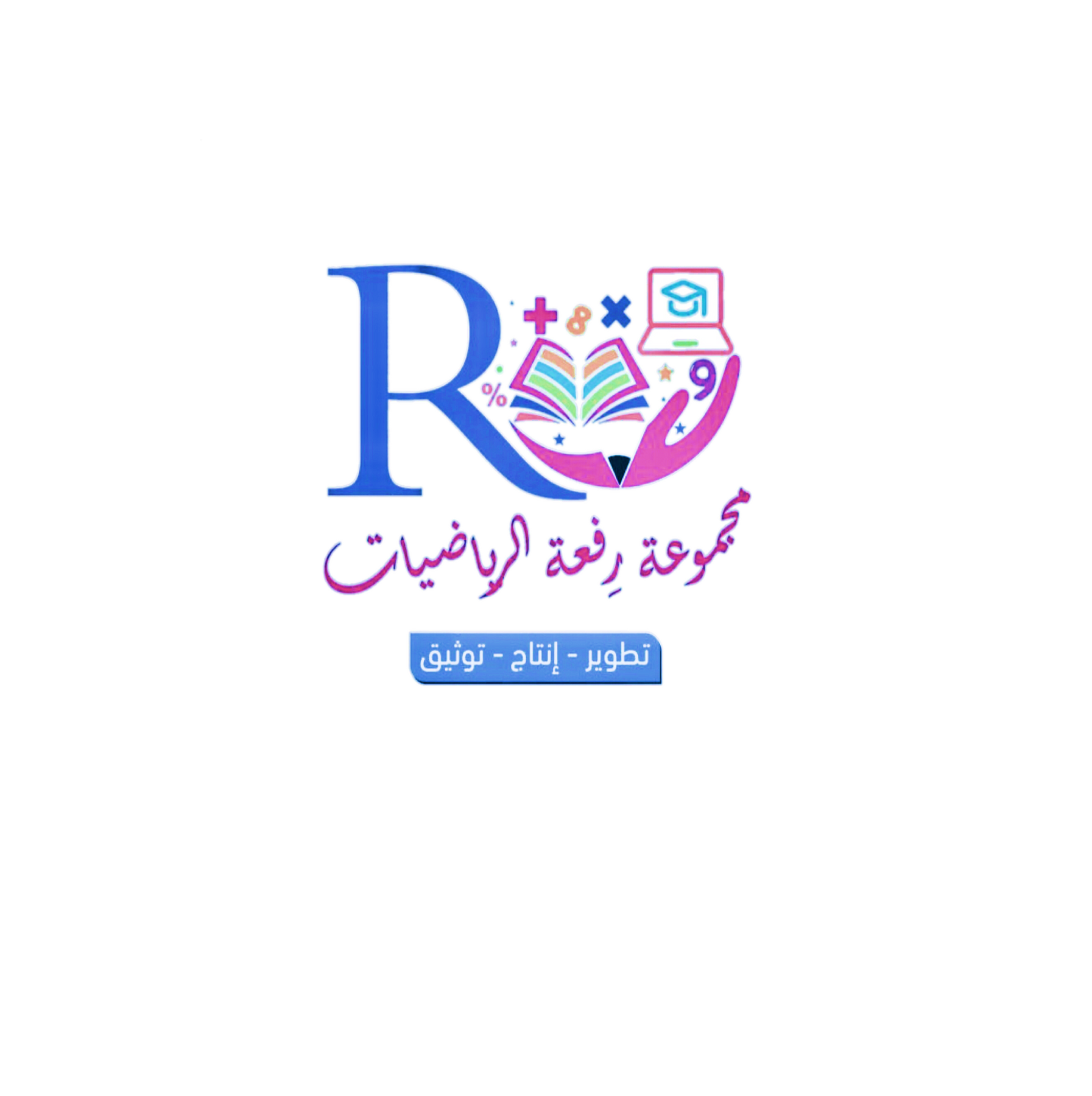 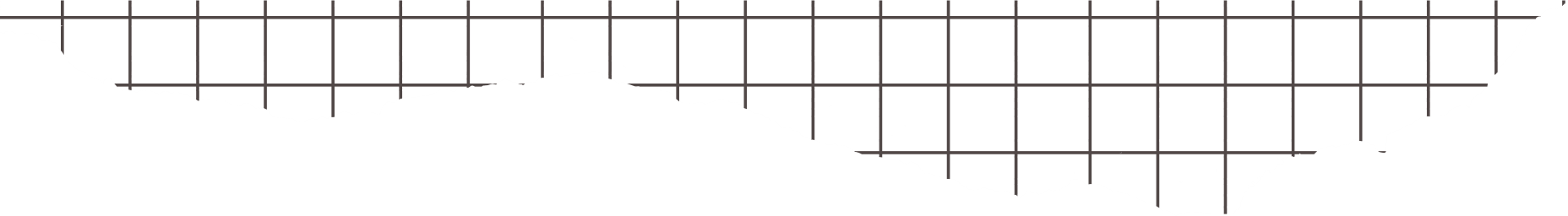 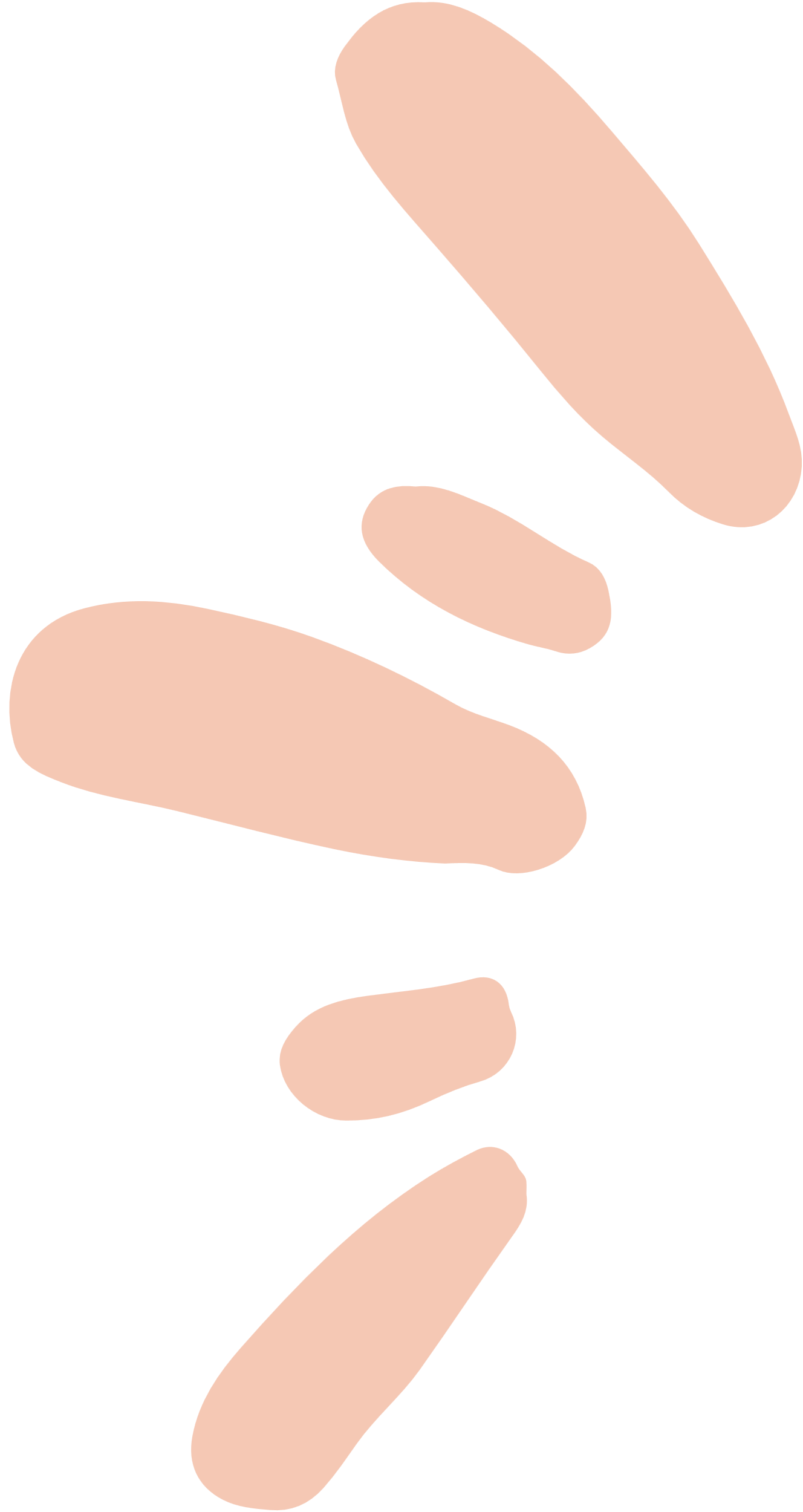 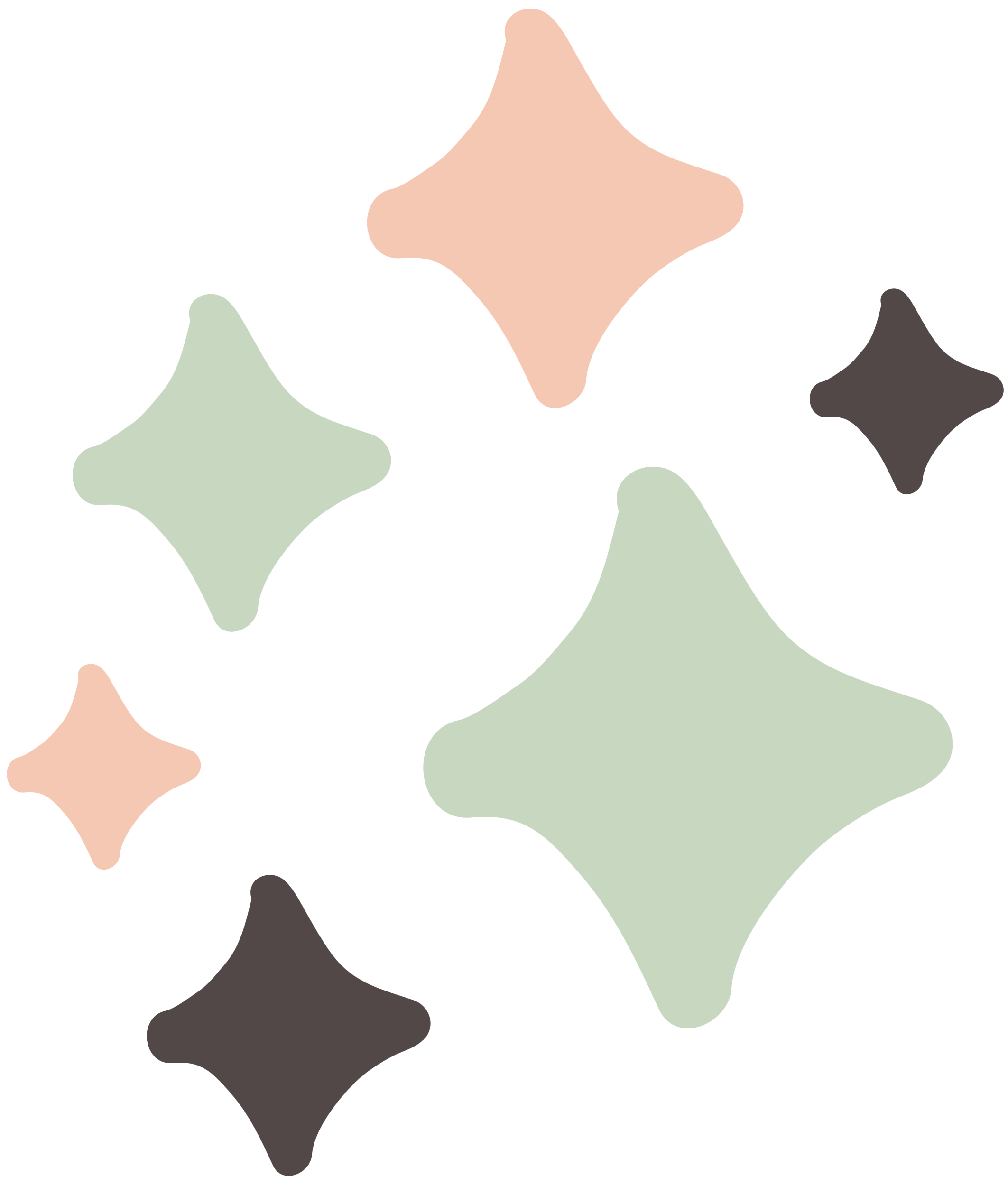 تحقق من فهمك
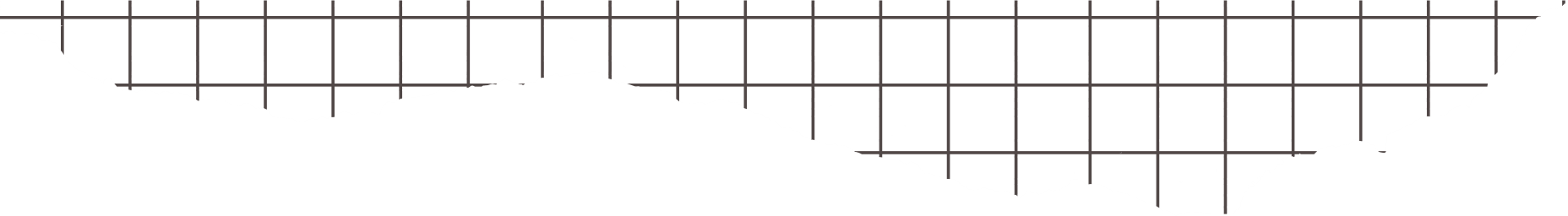 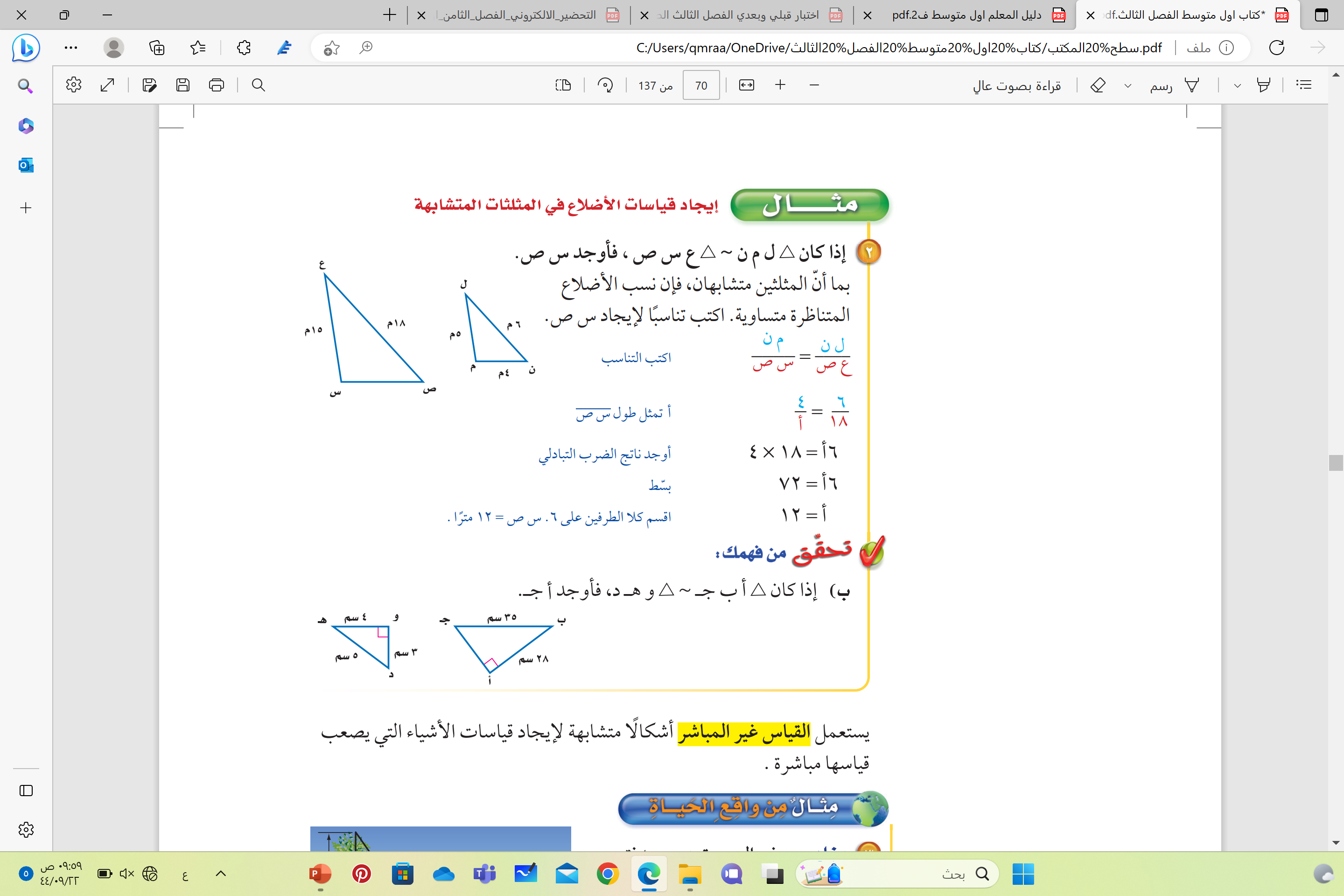 تعلم فردي
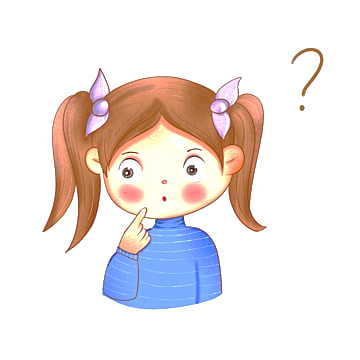 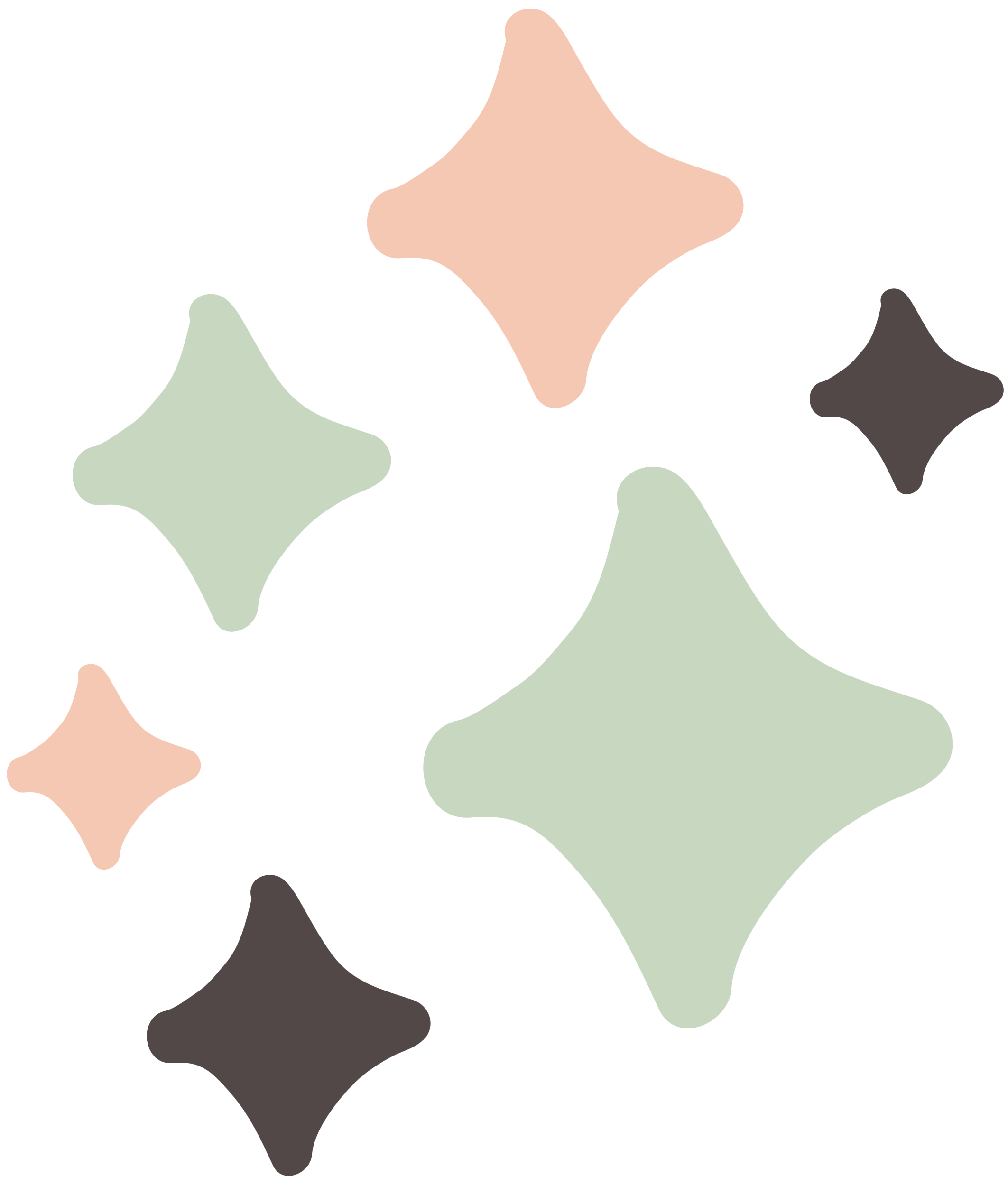 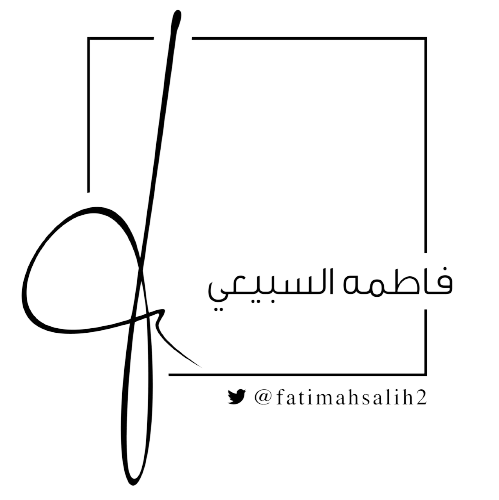 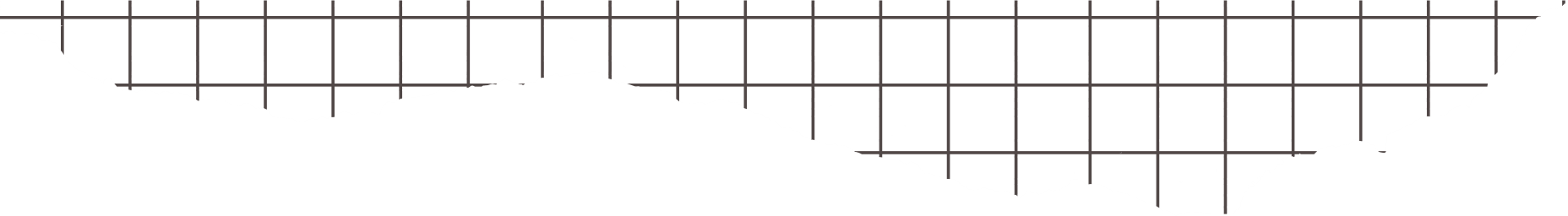 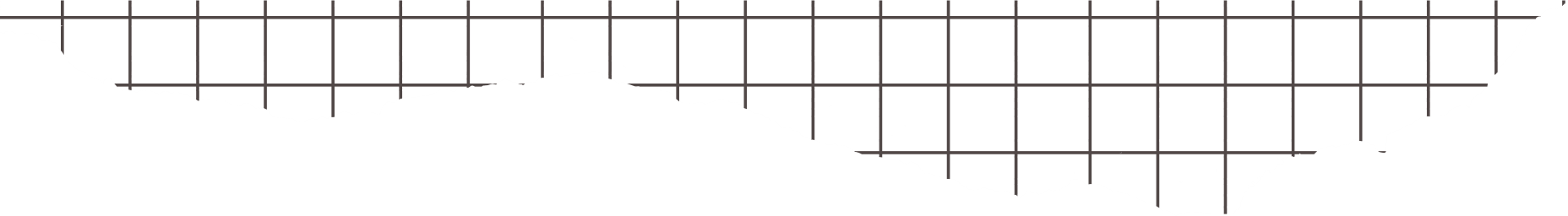 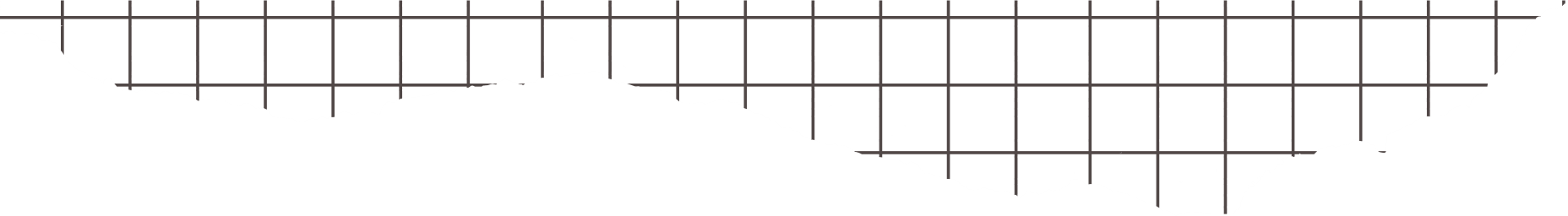 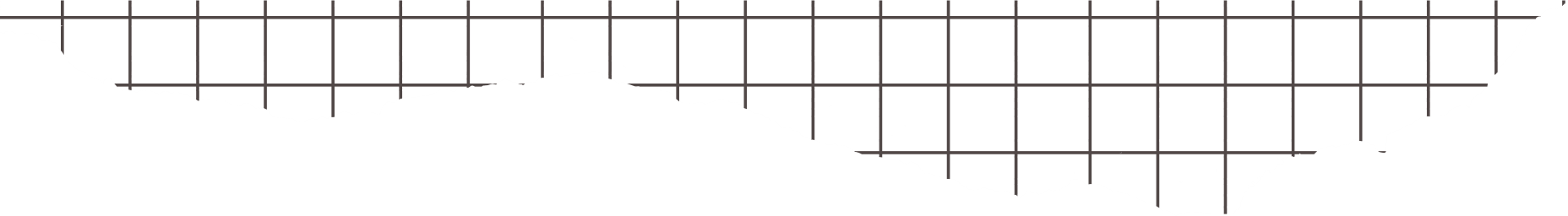 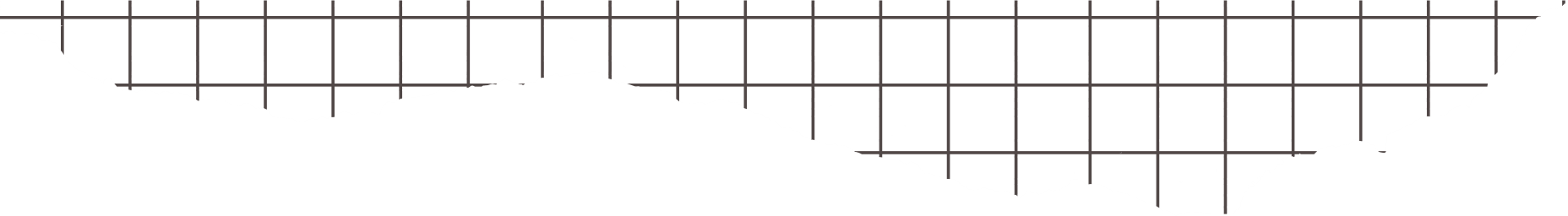 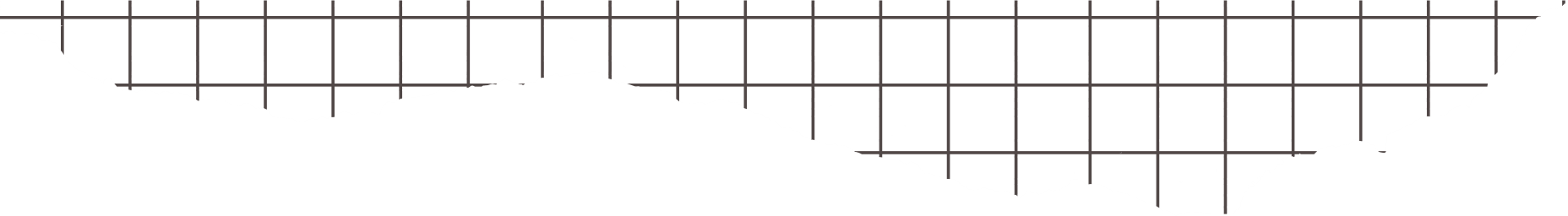 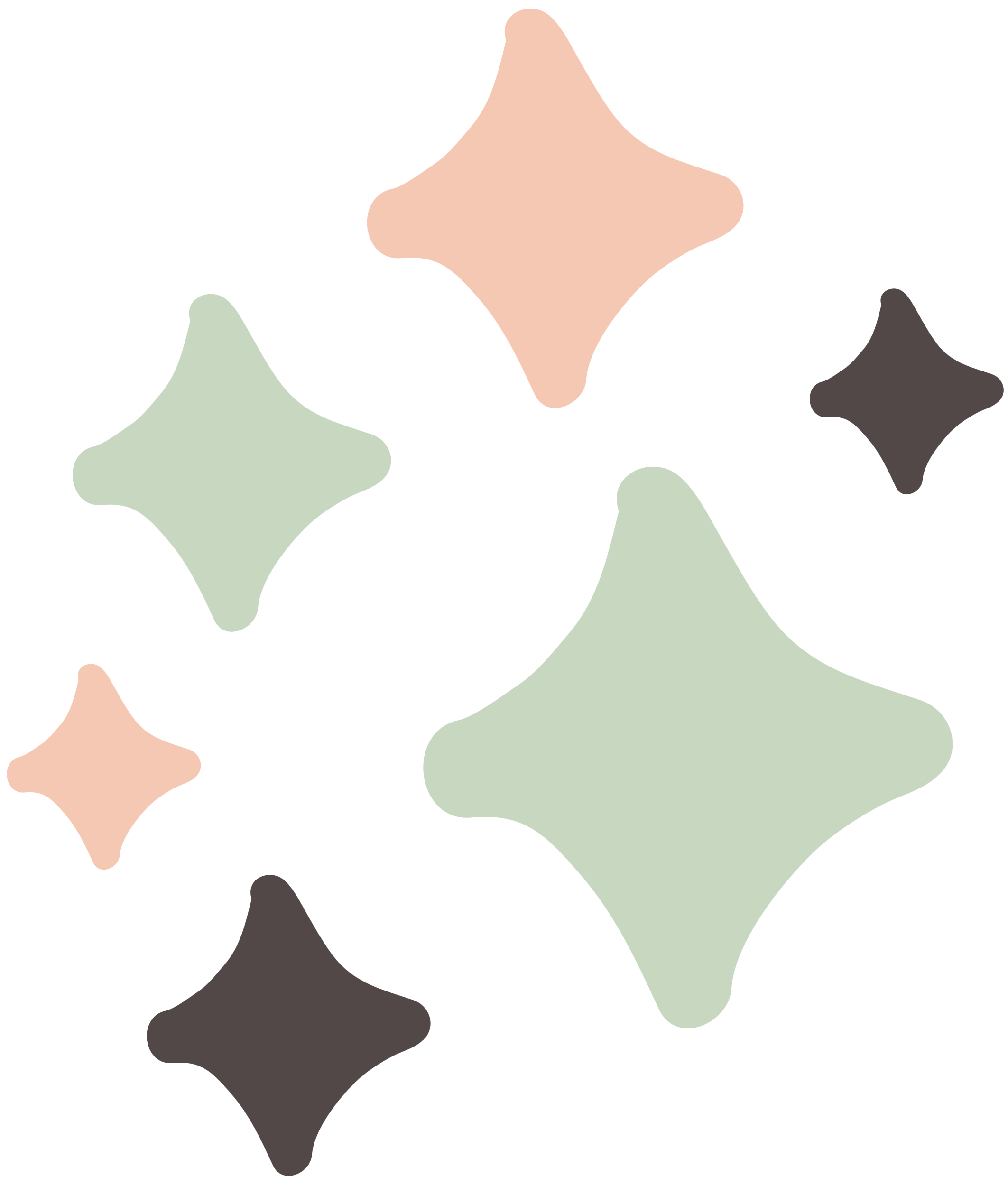 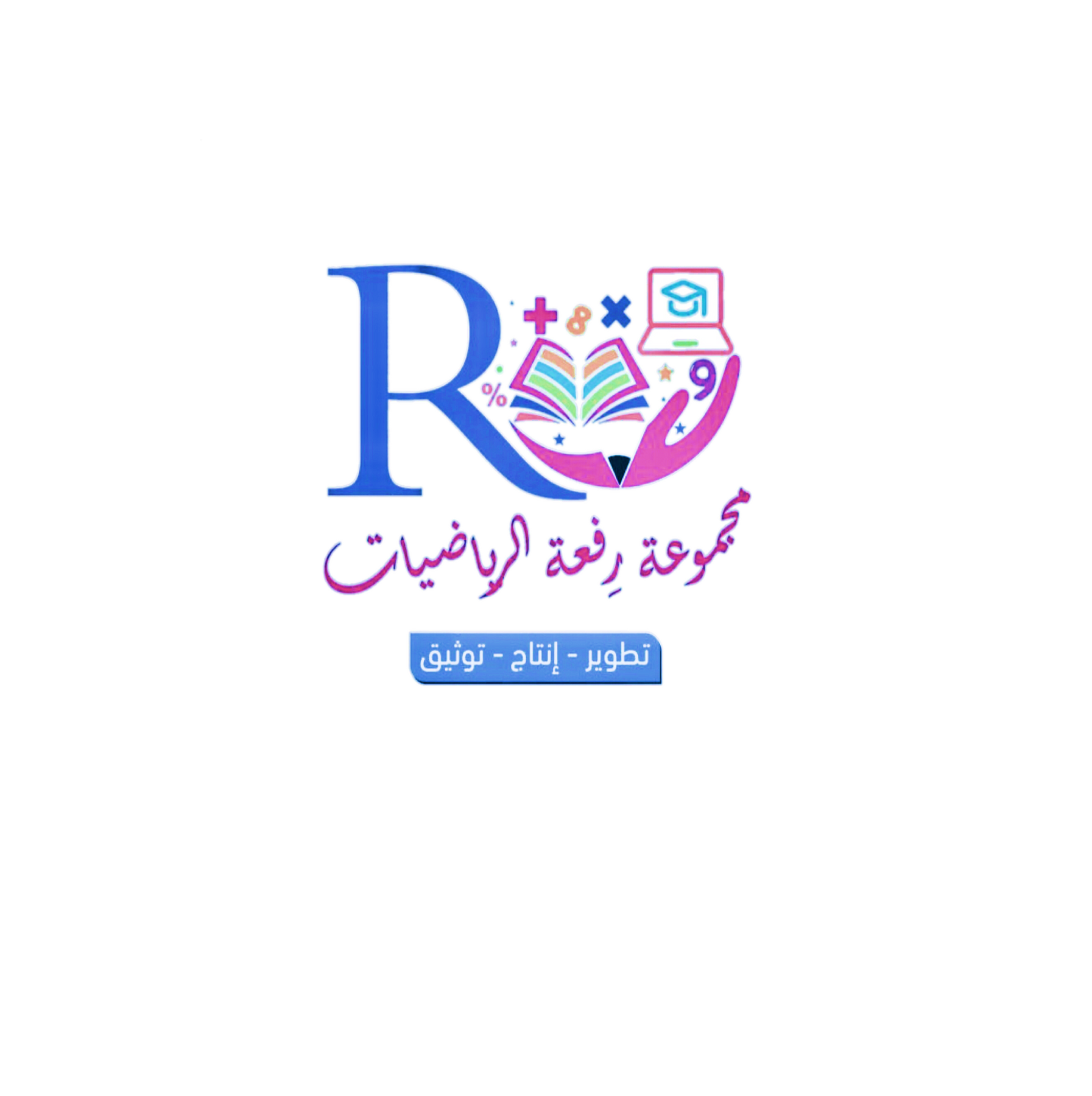 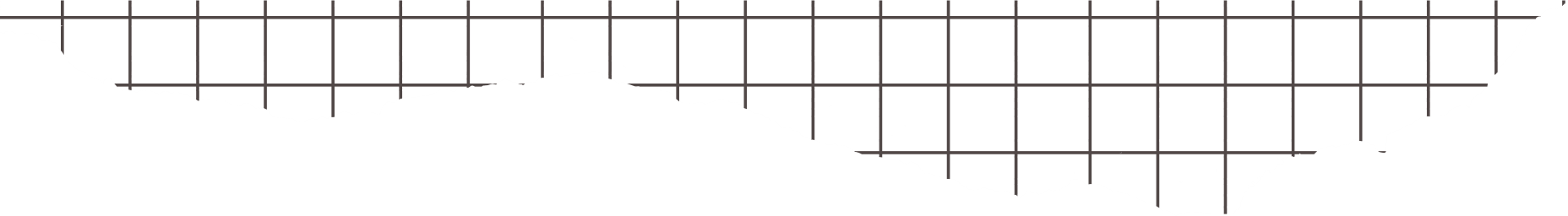 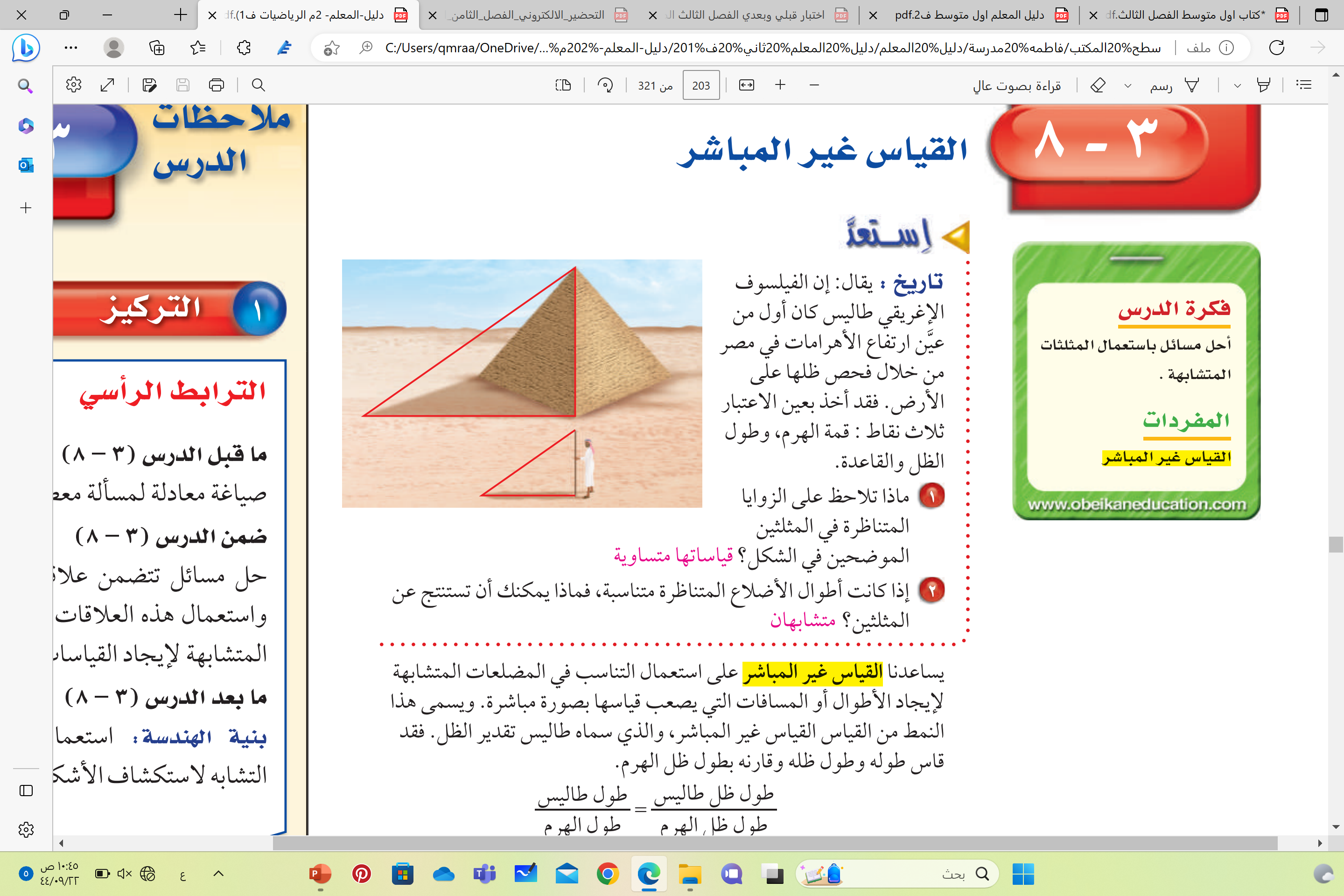 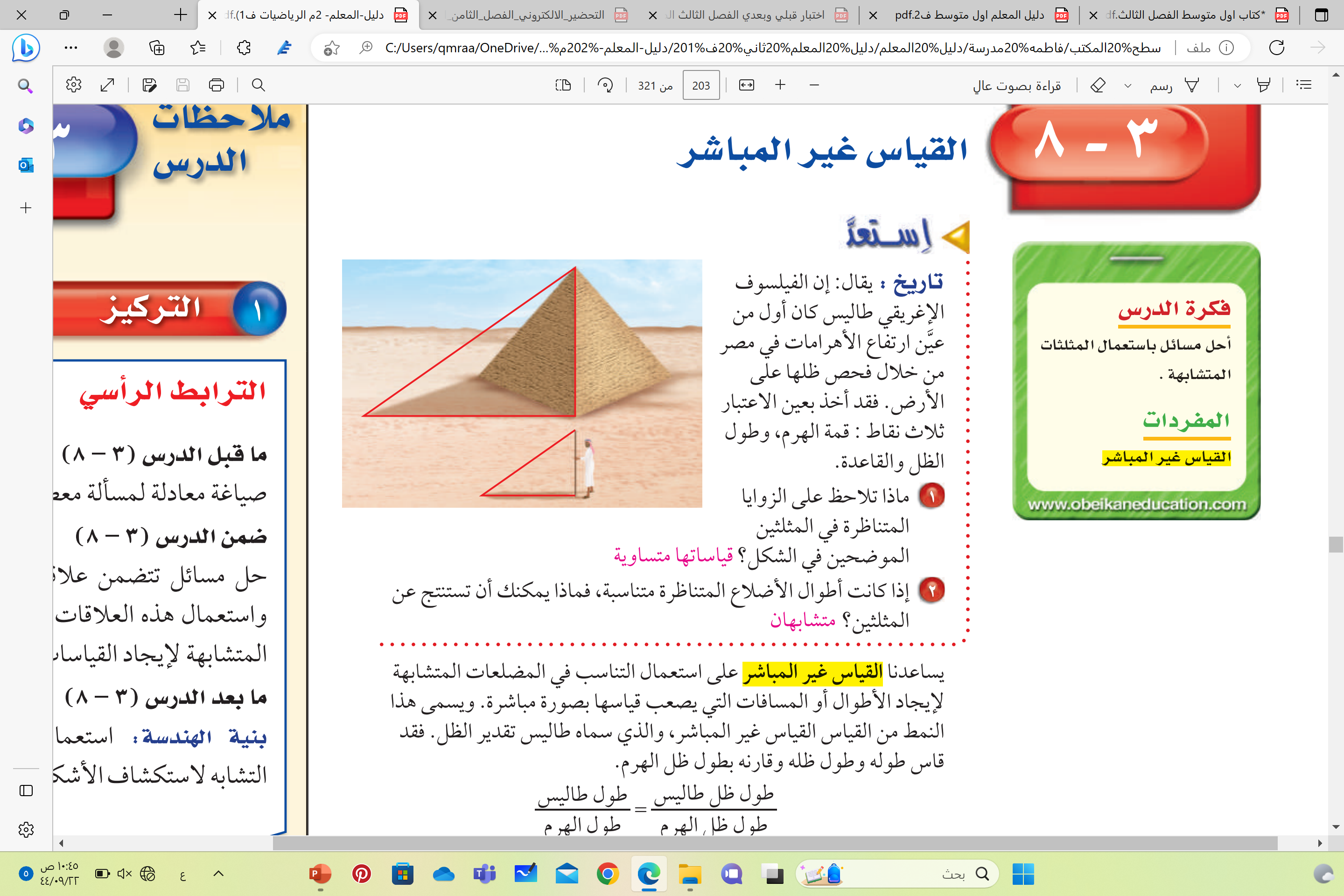 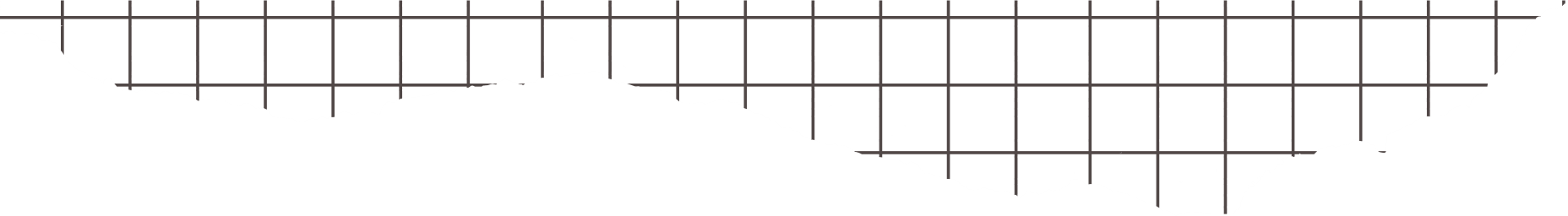 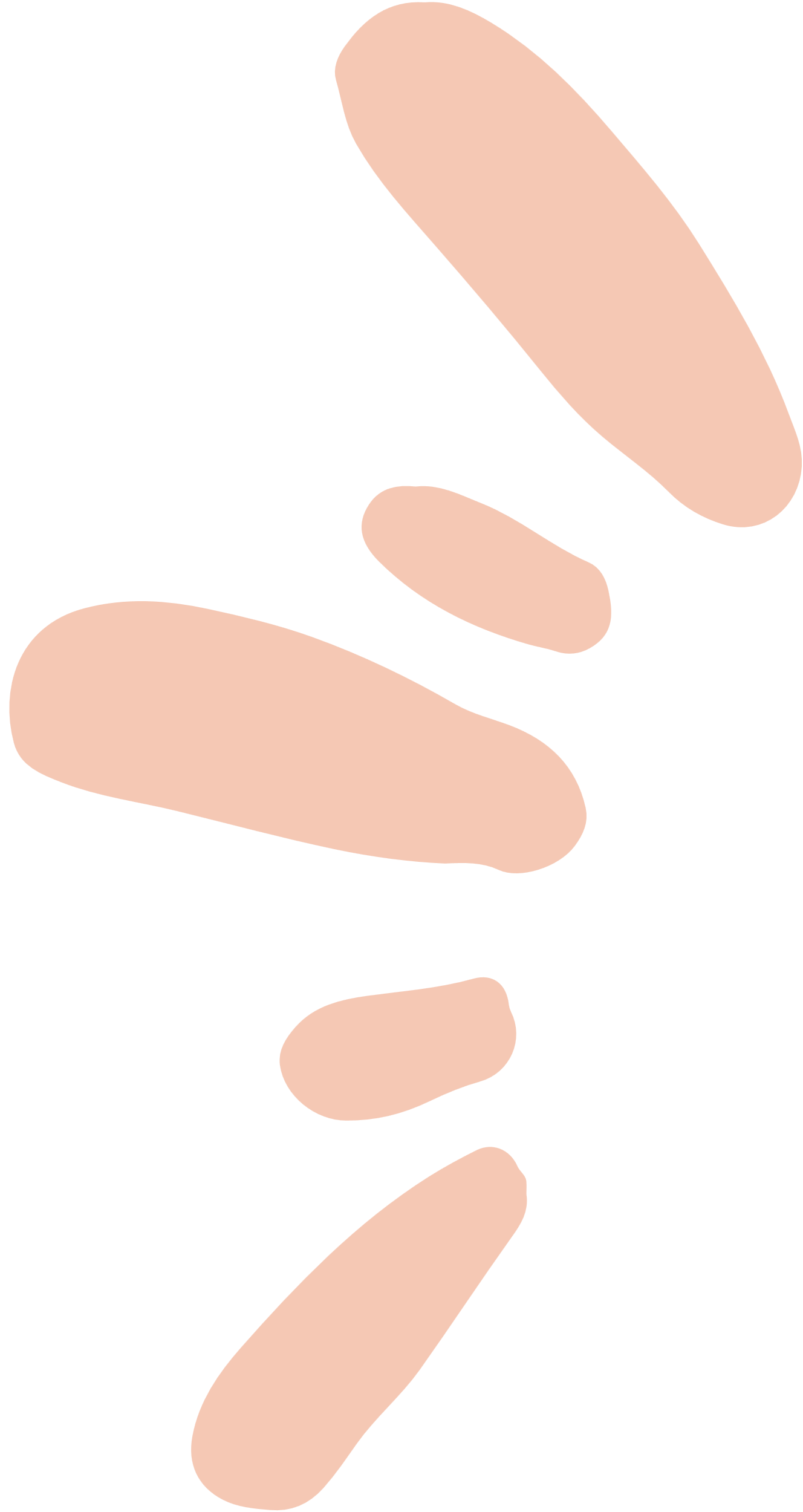 قصة
العالم طاليس
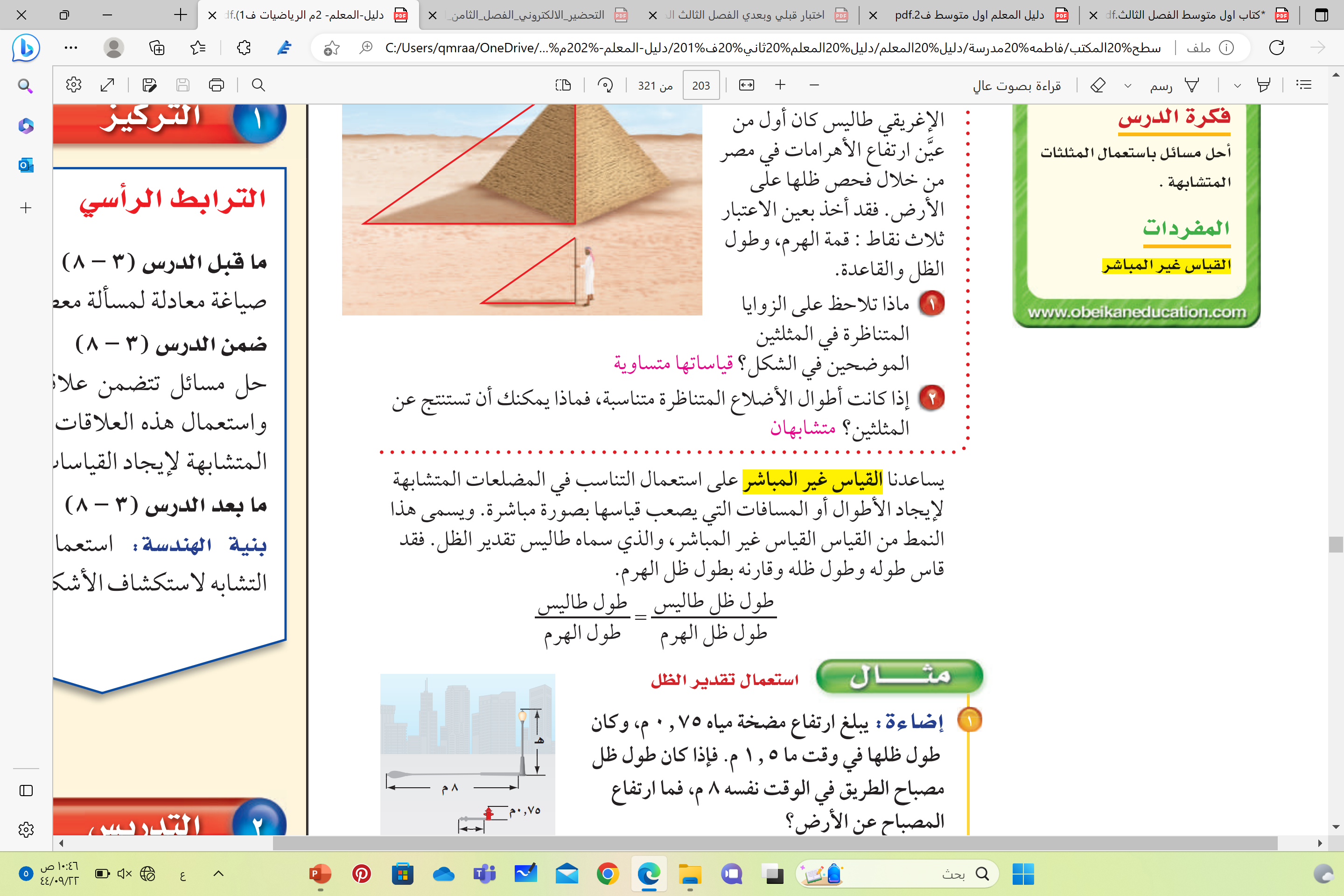 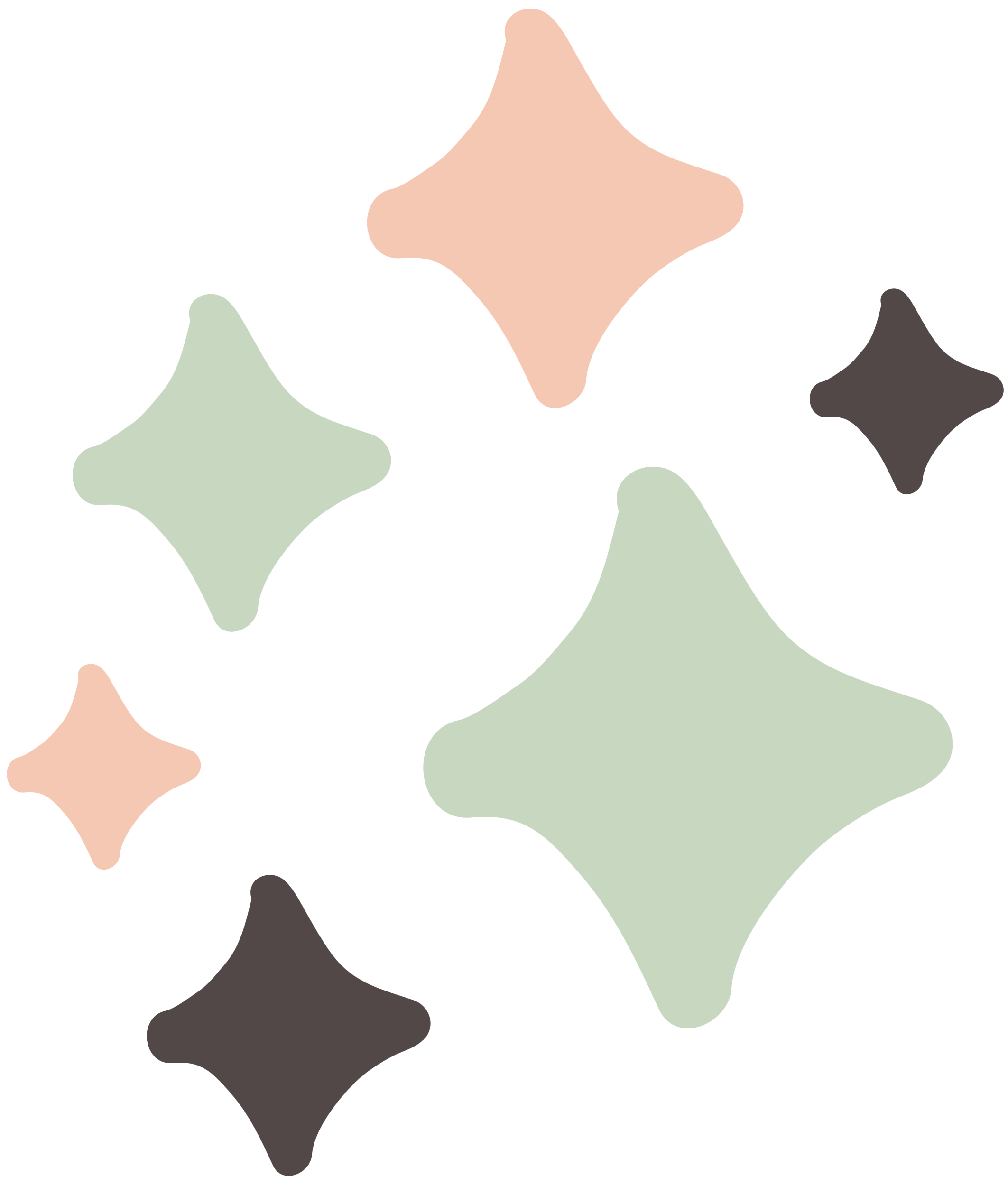 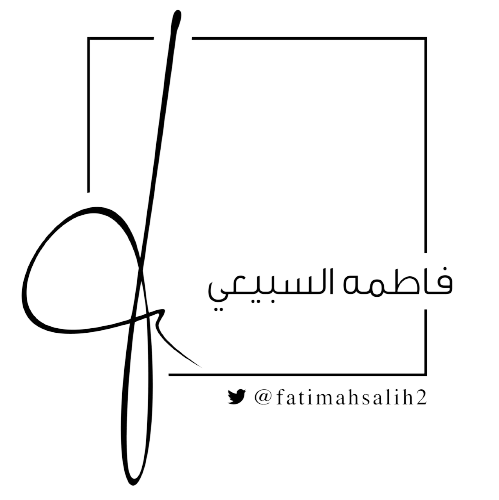 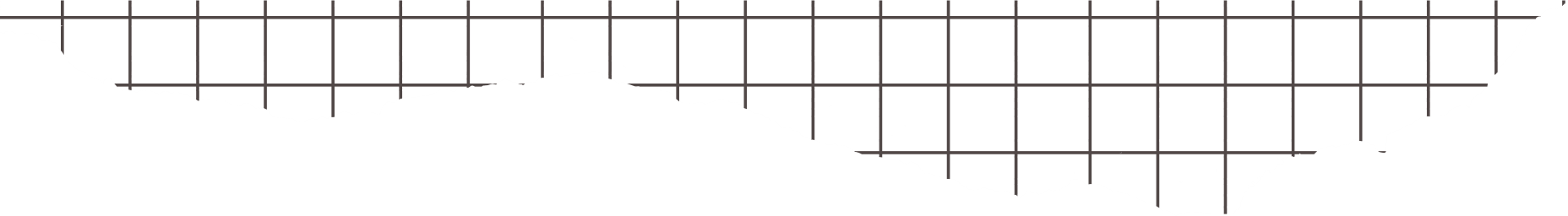 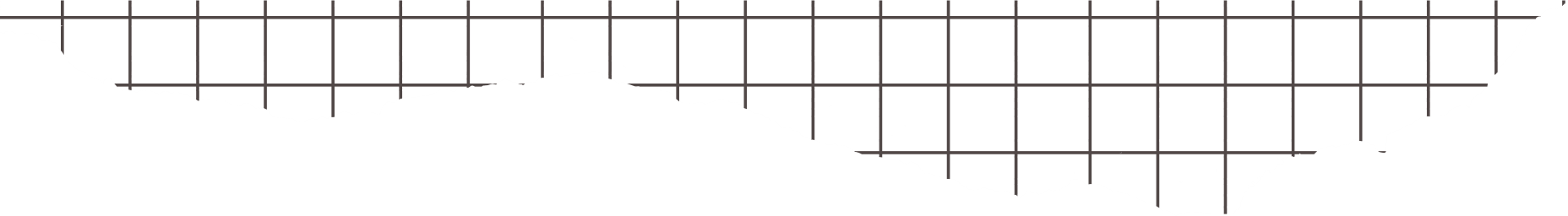 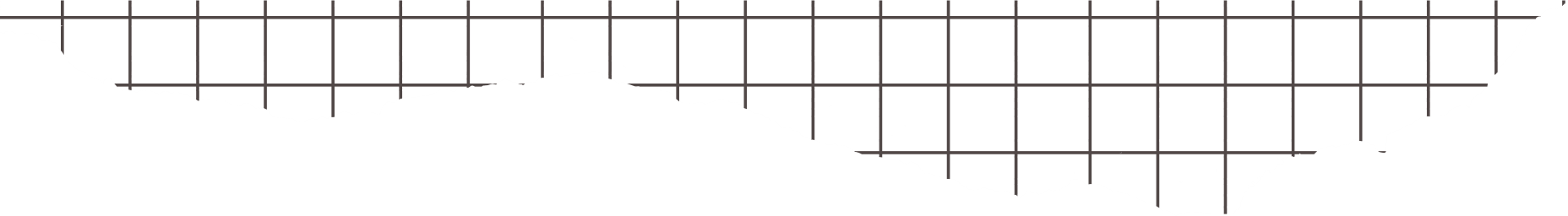 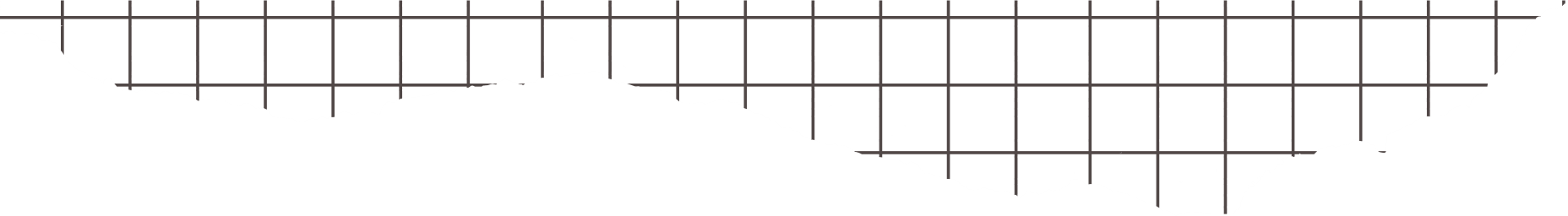 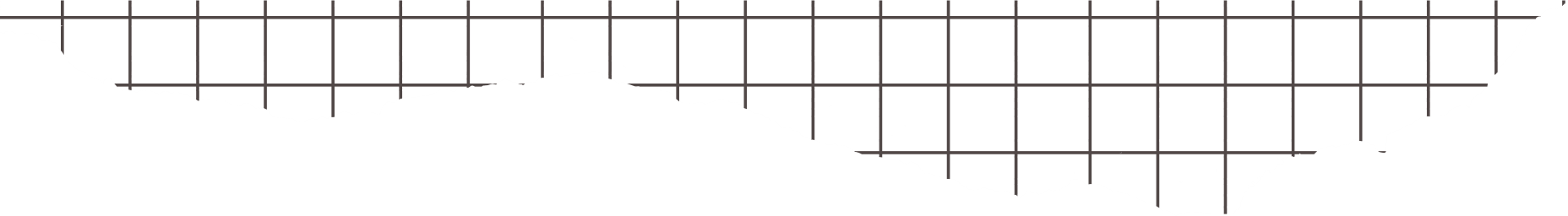 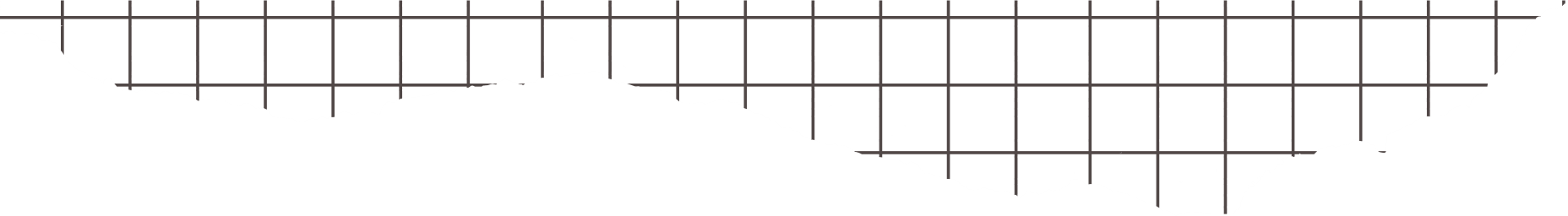 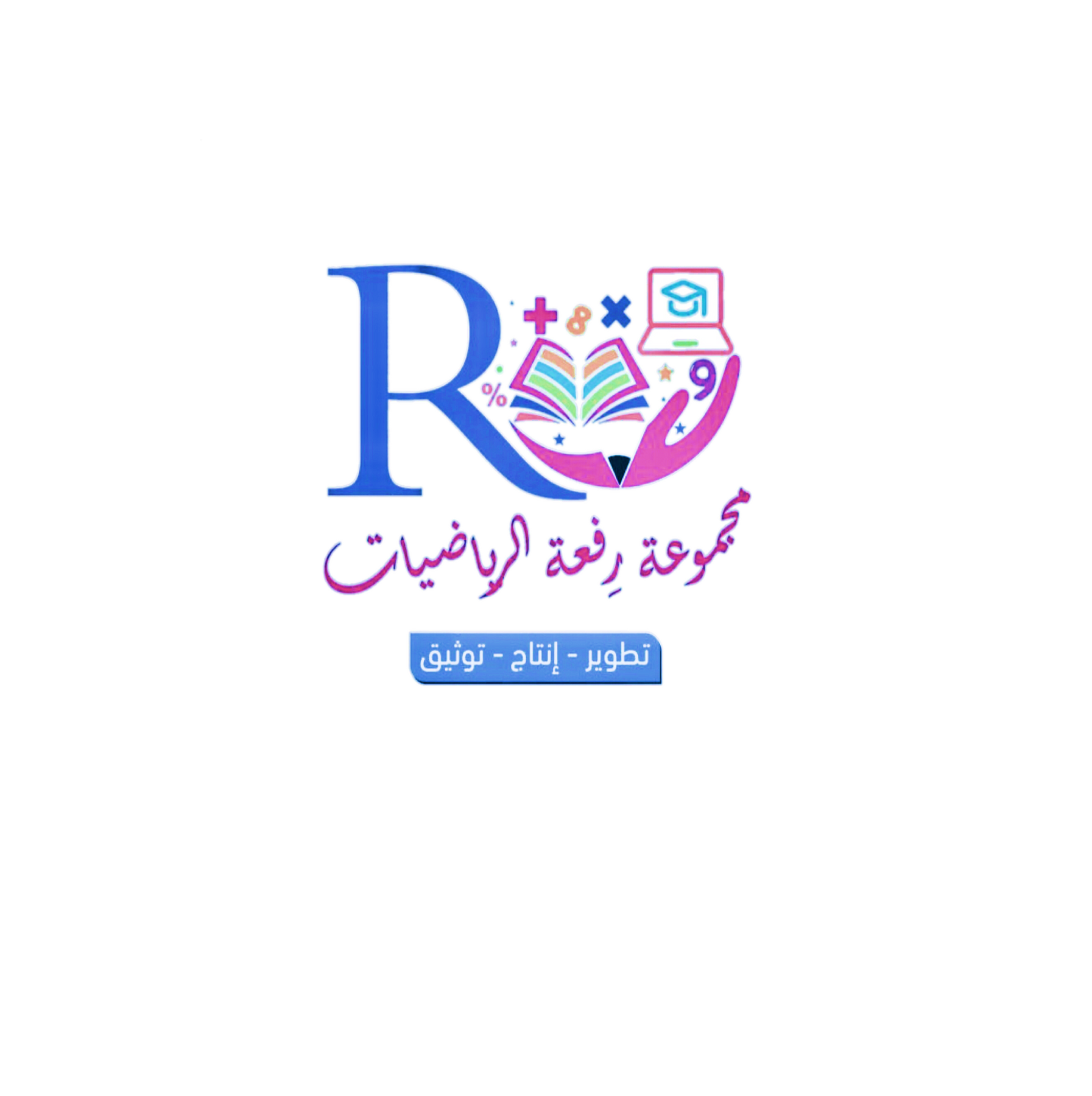 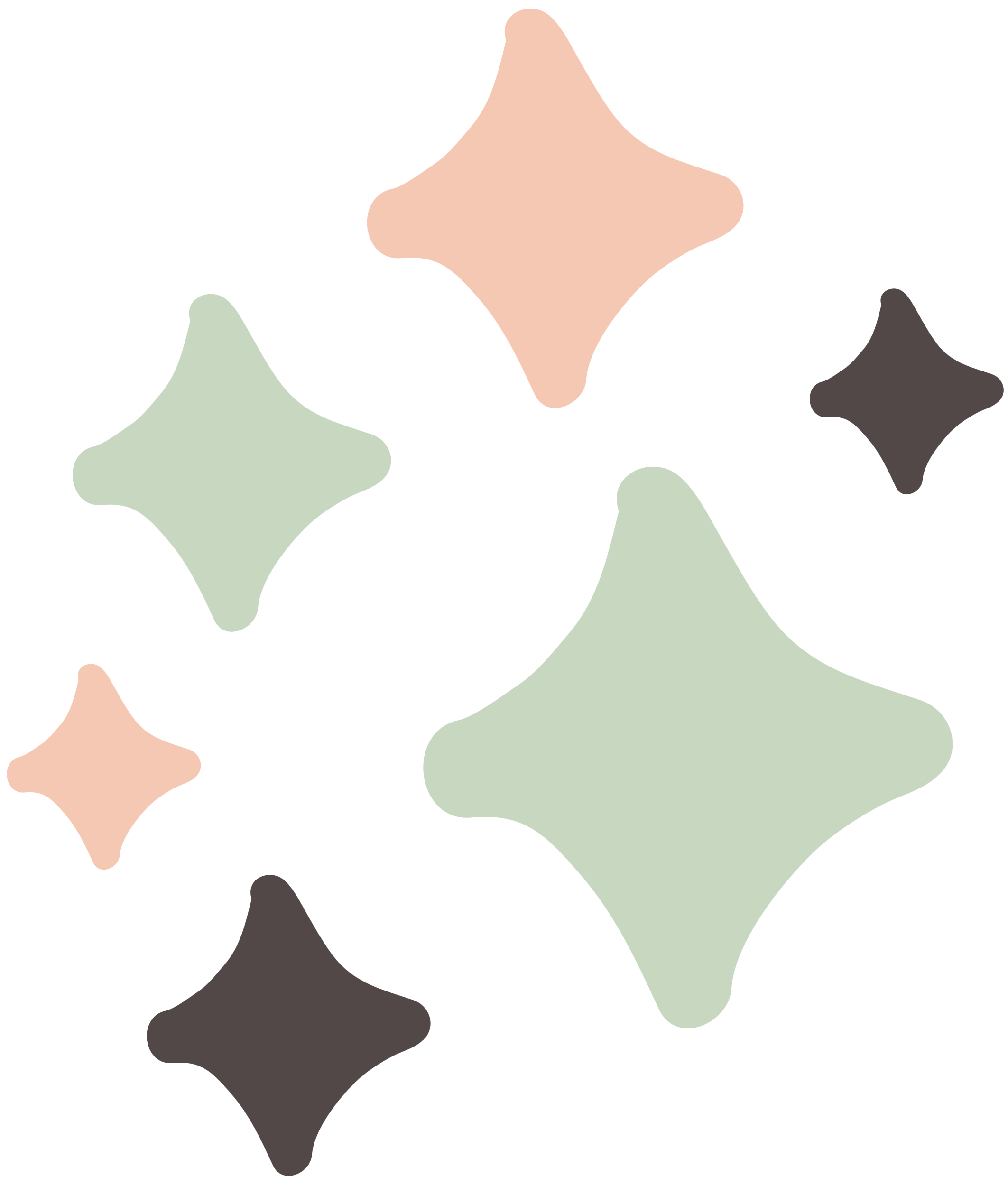 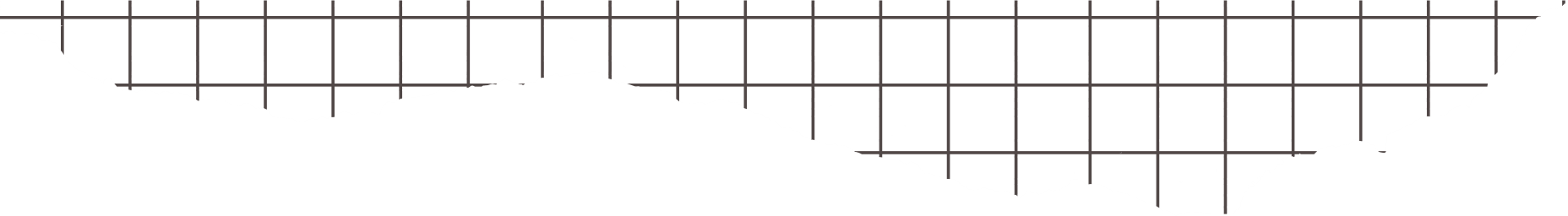 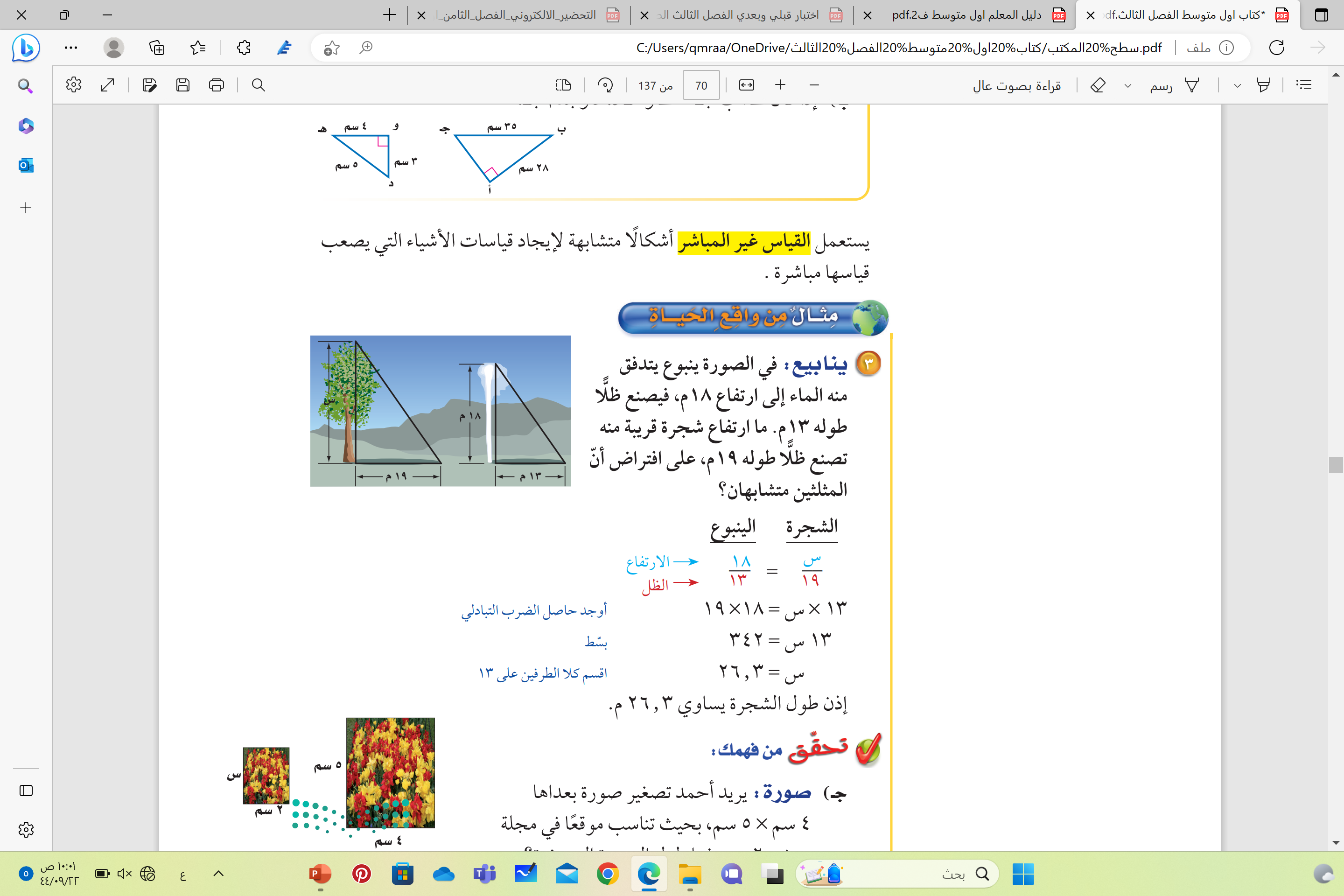 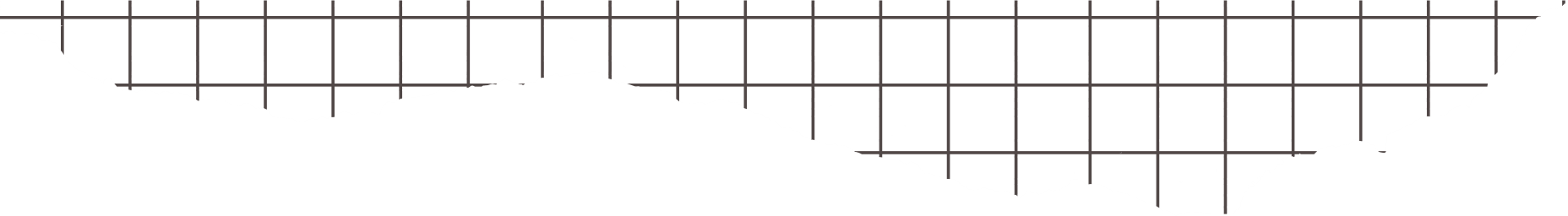 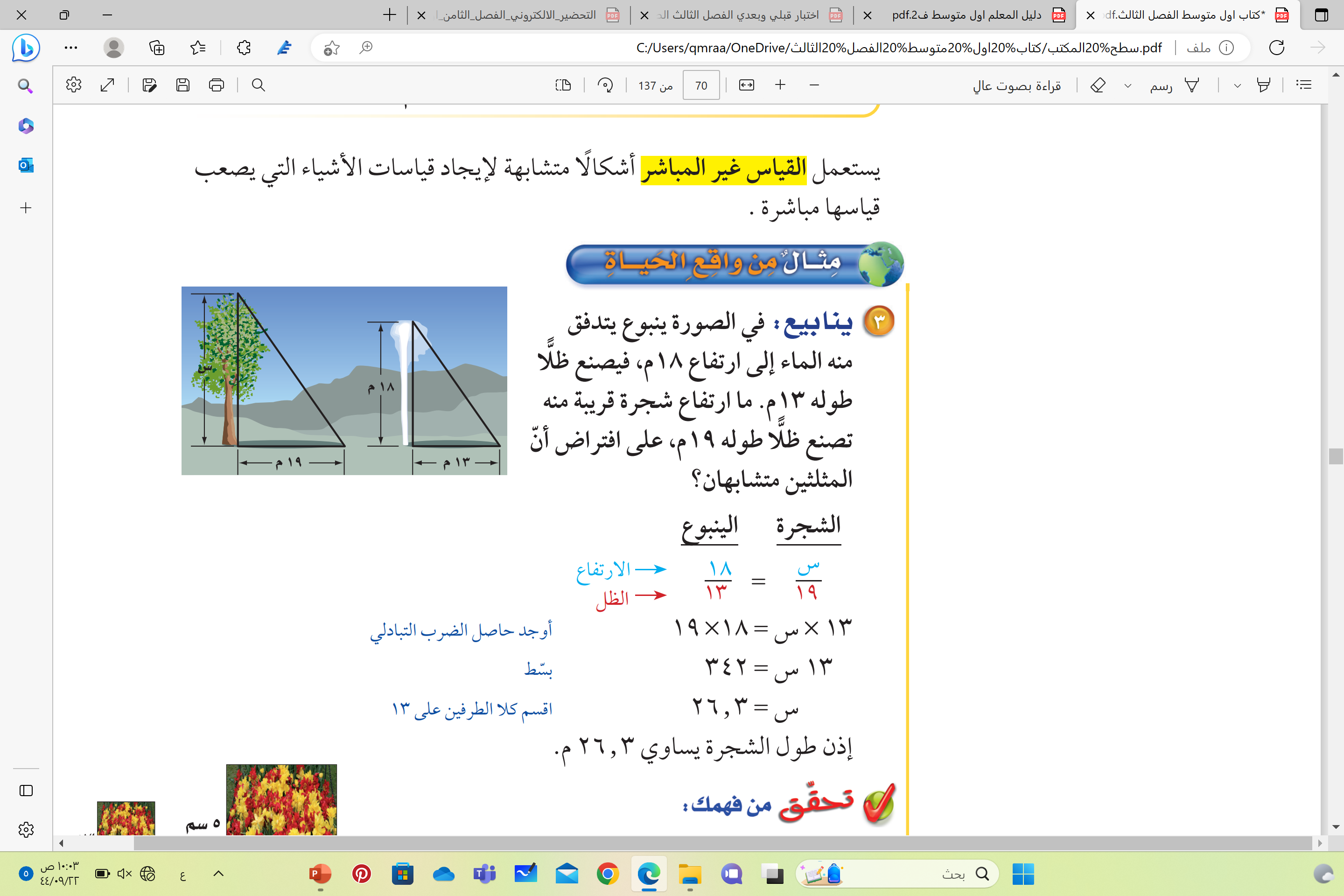 القراءة المبصرة
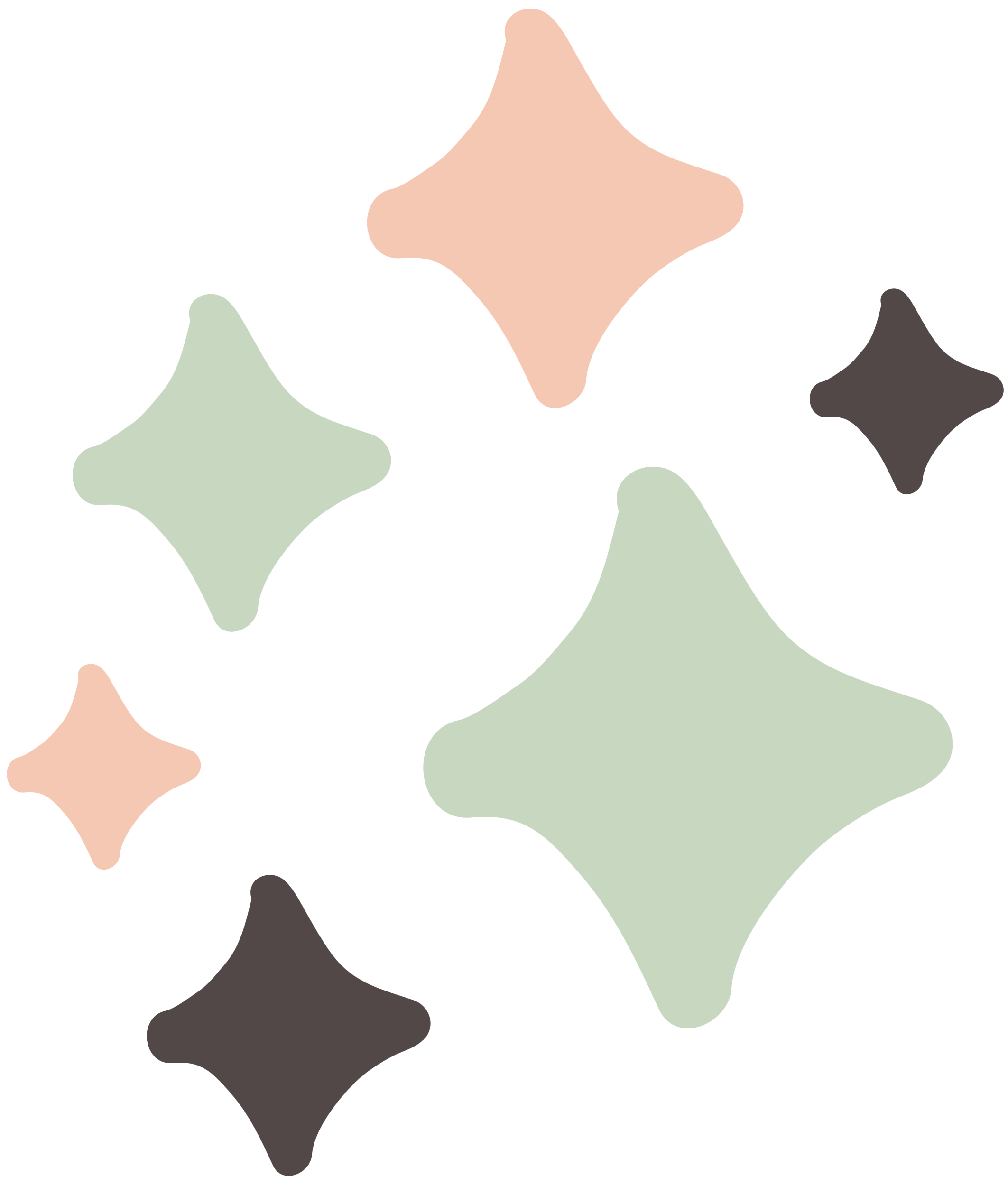 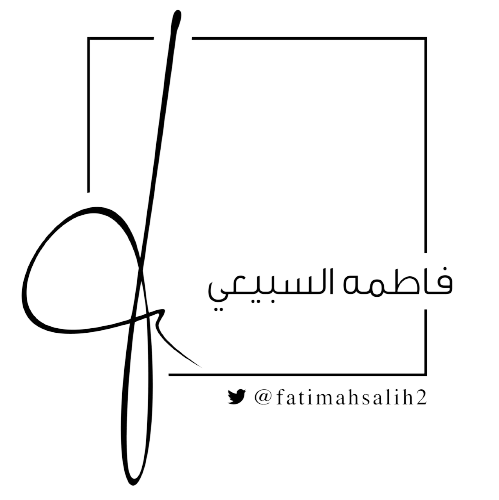 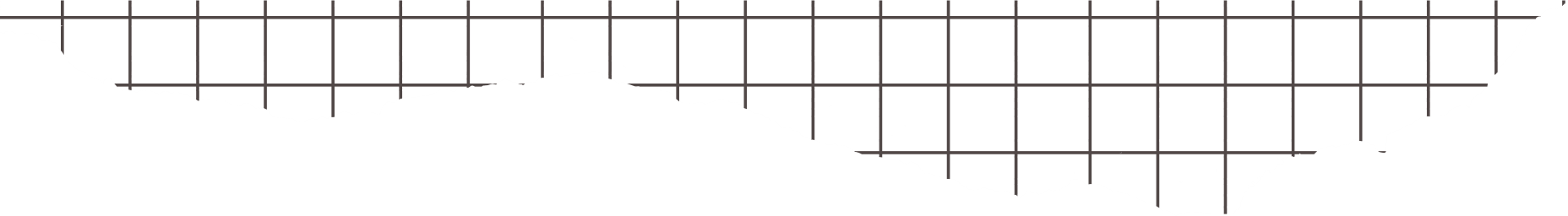 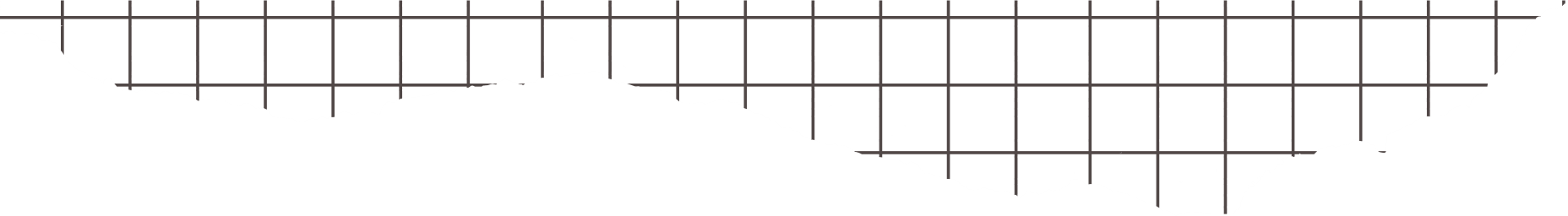 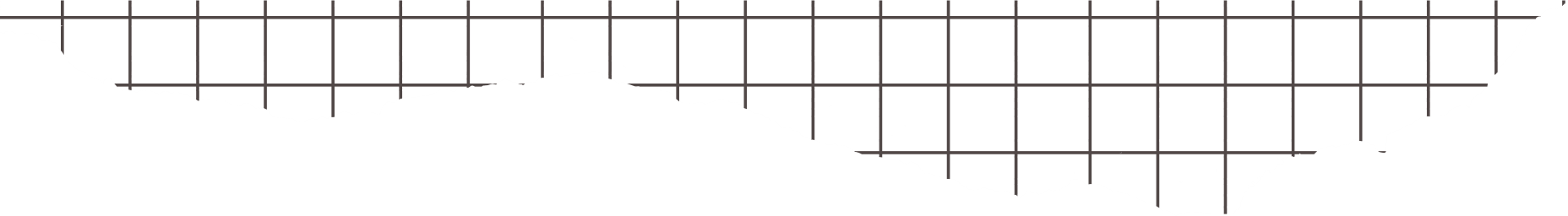 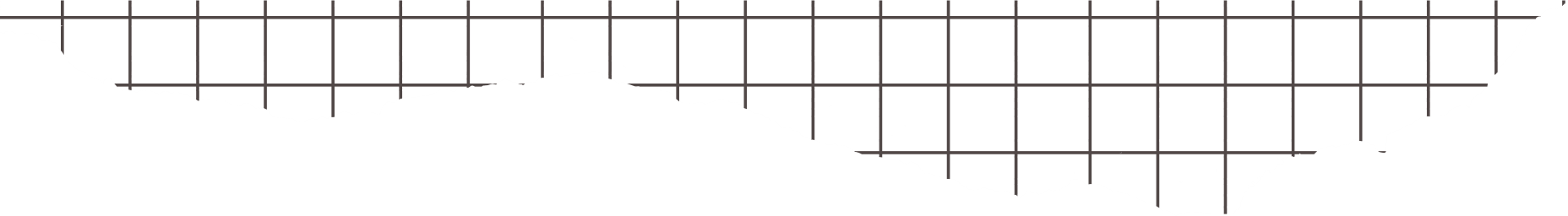 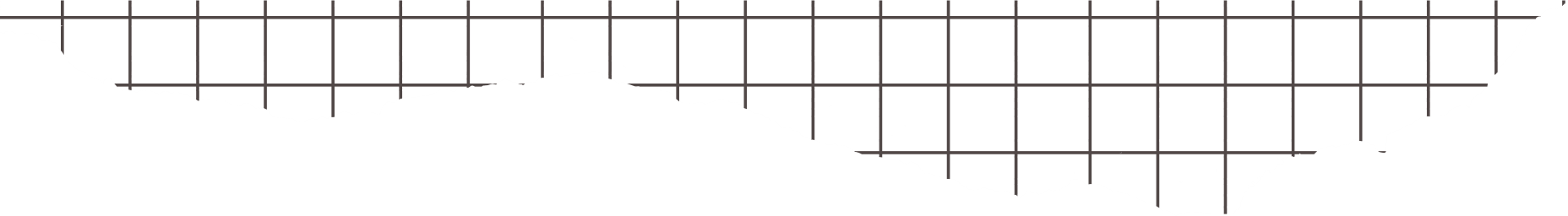 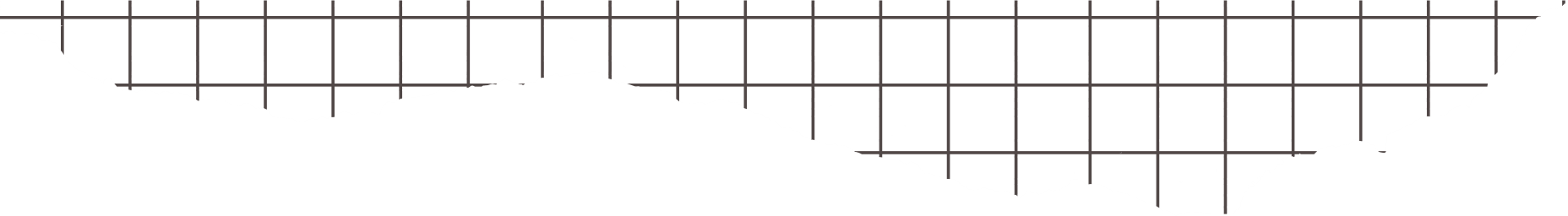 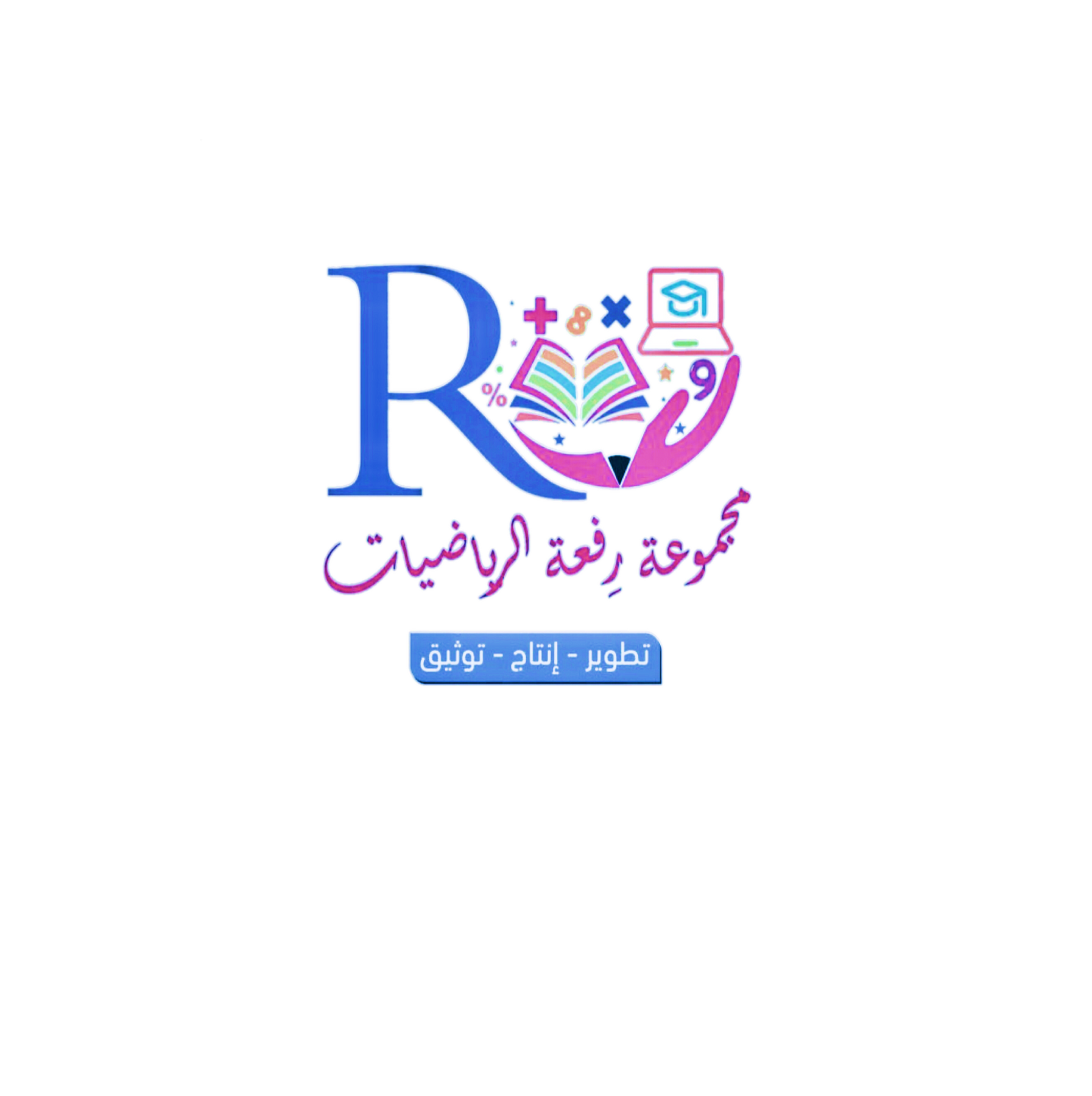 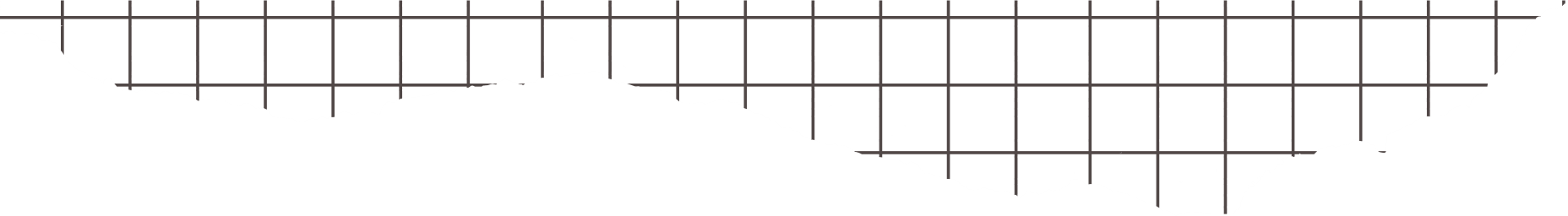 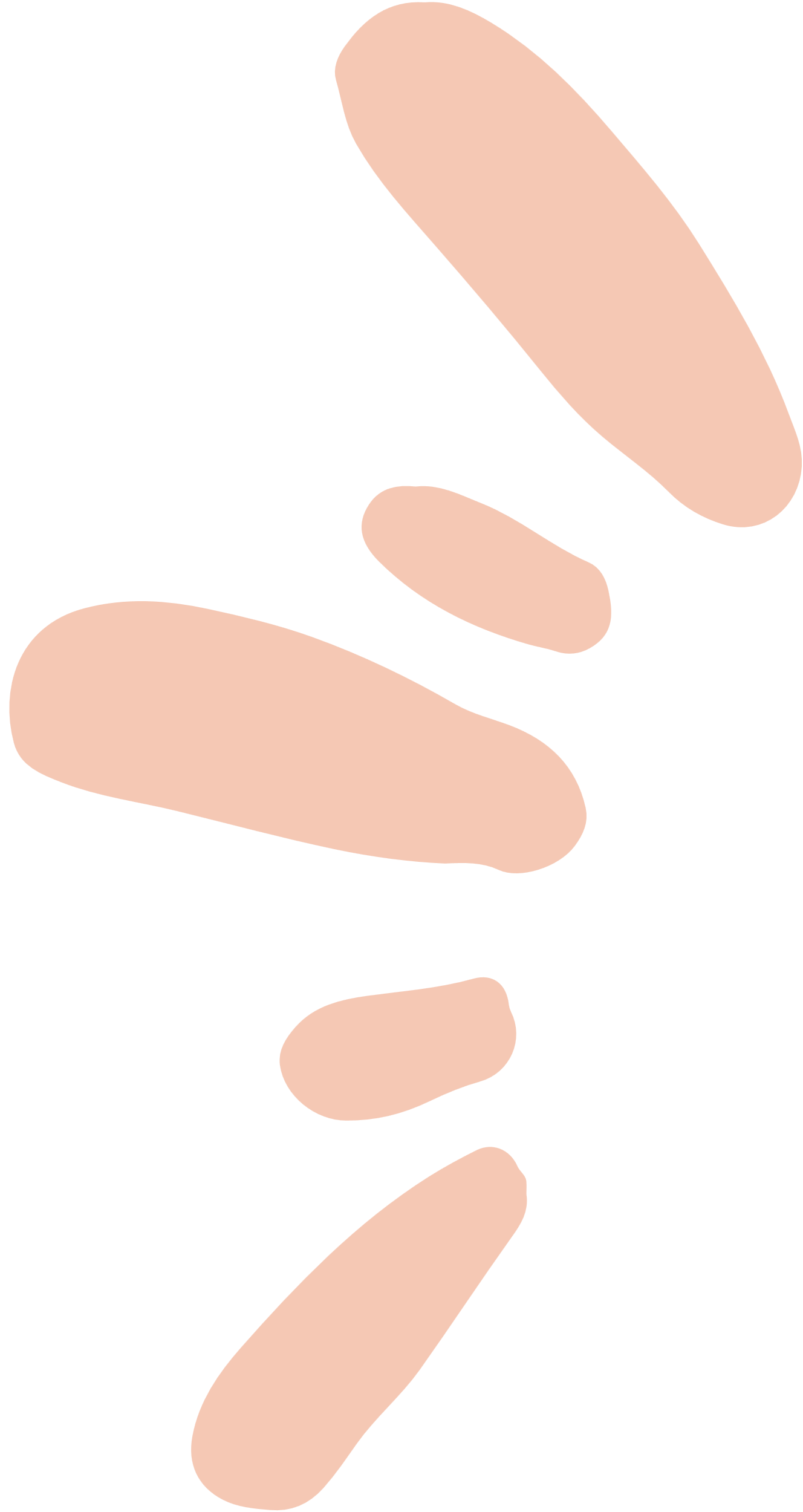 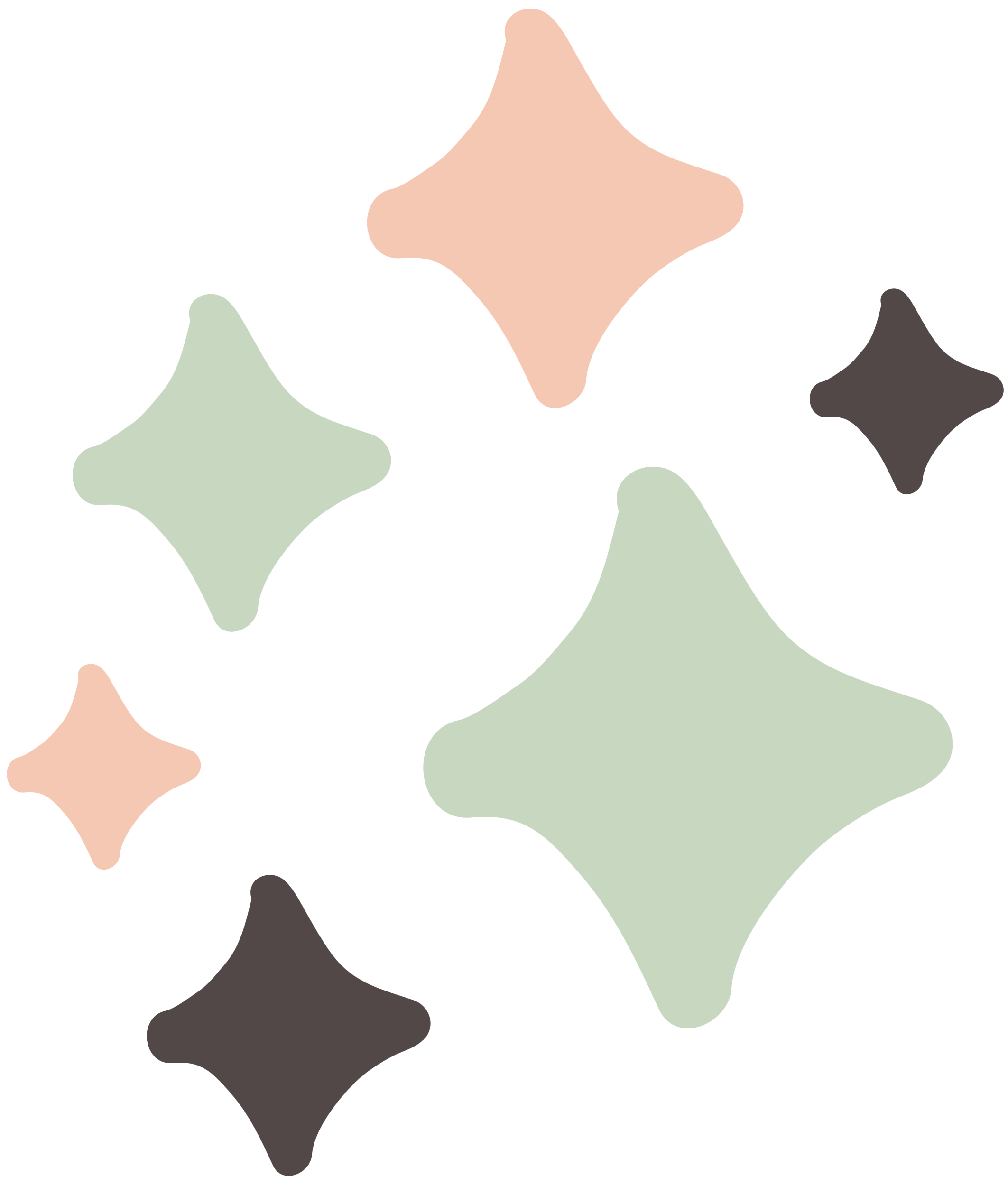 تحقق من فهمك
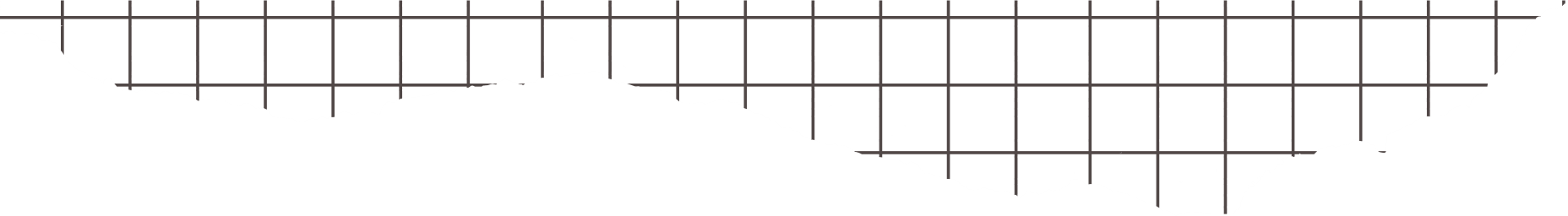 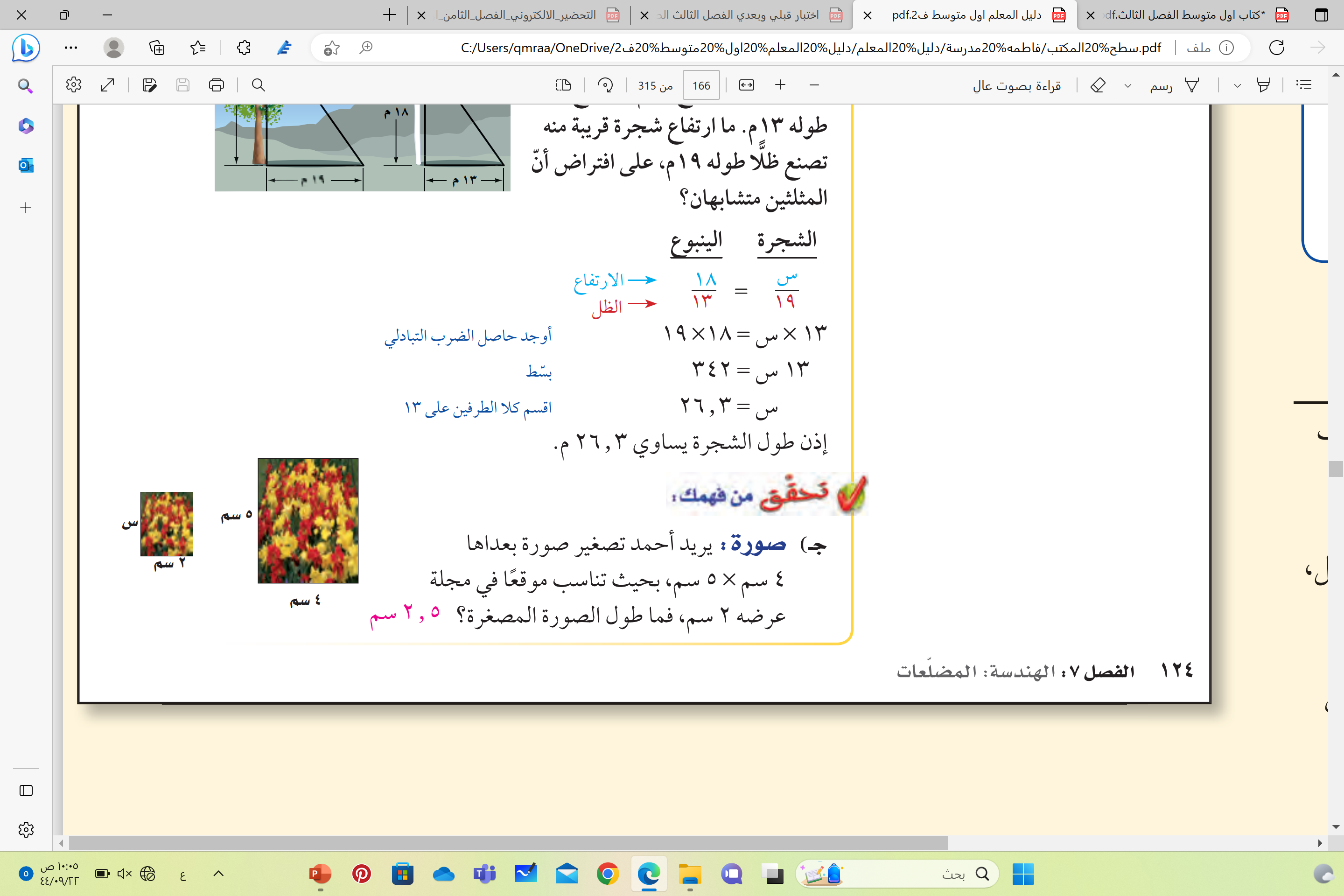 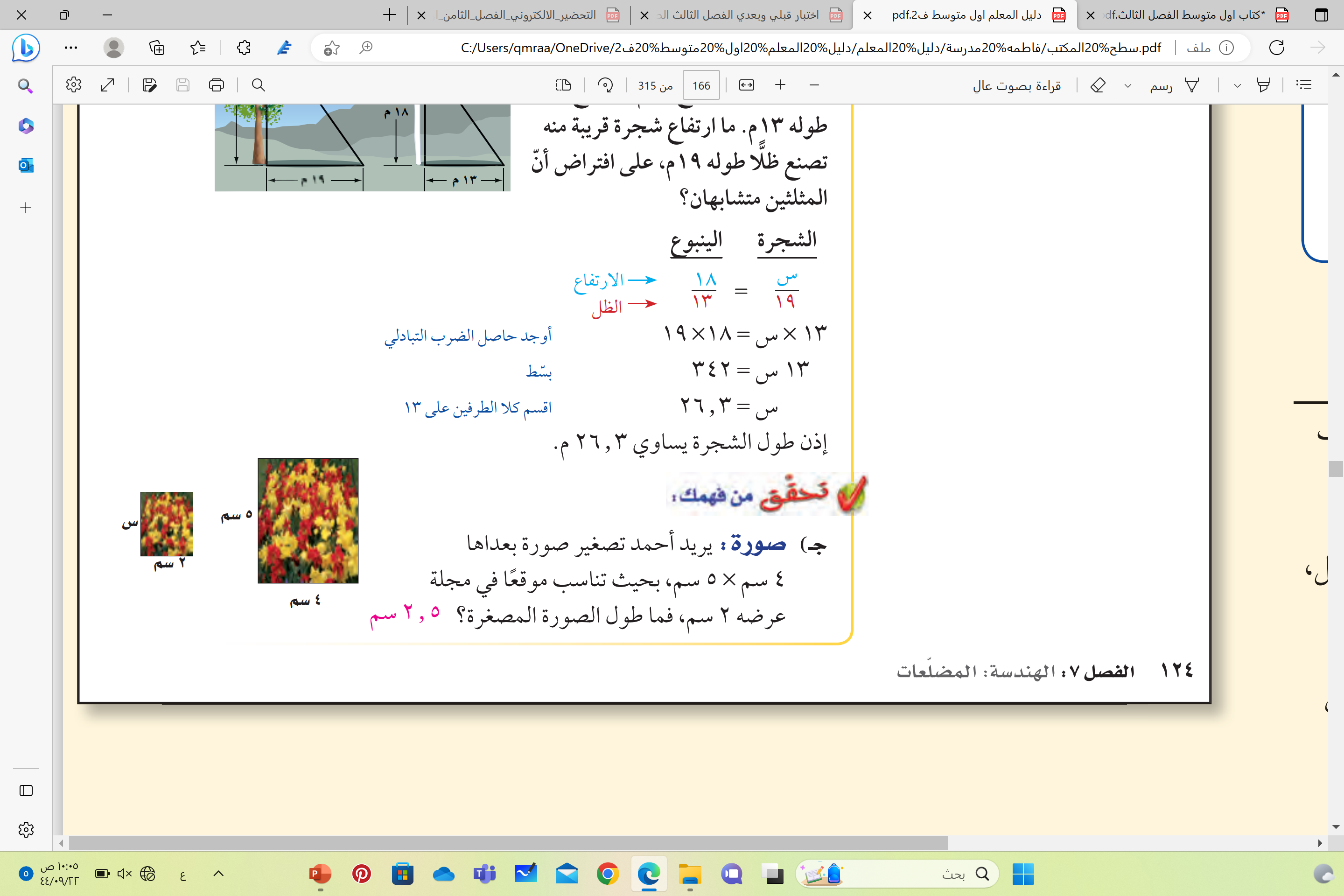 تعلم فردي
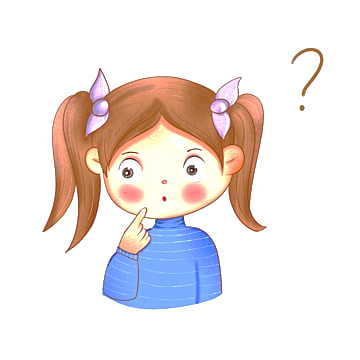 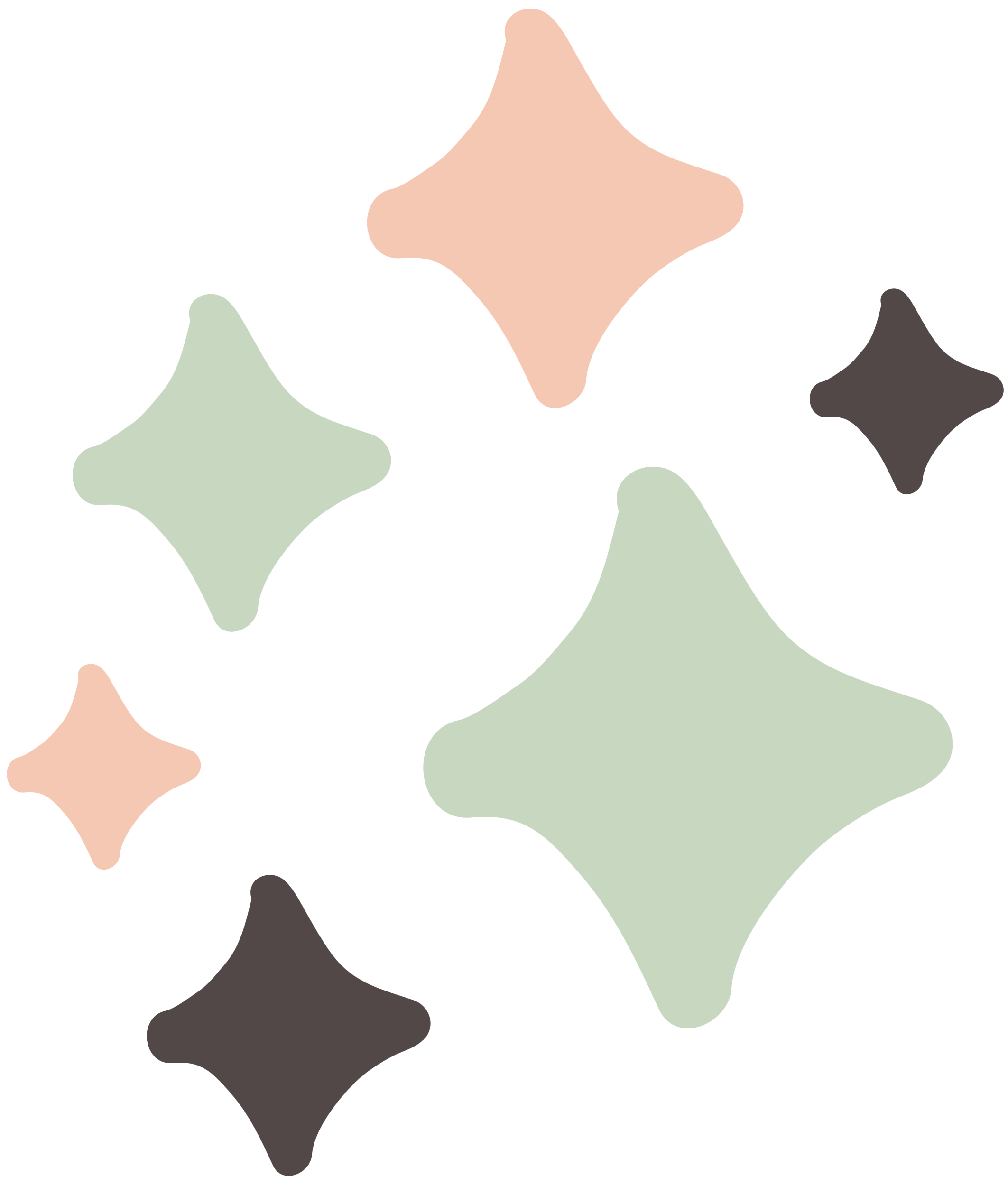 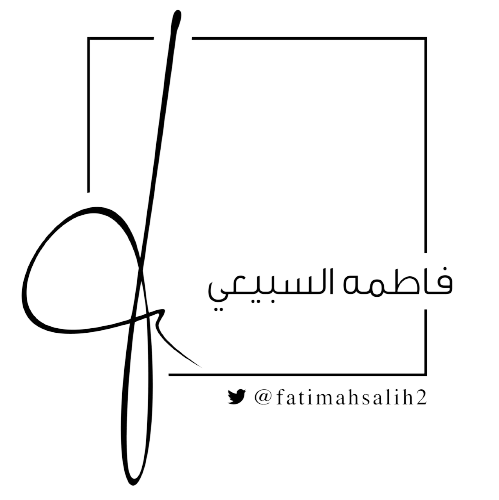 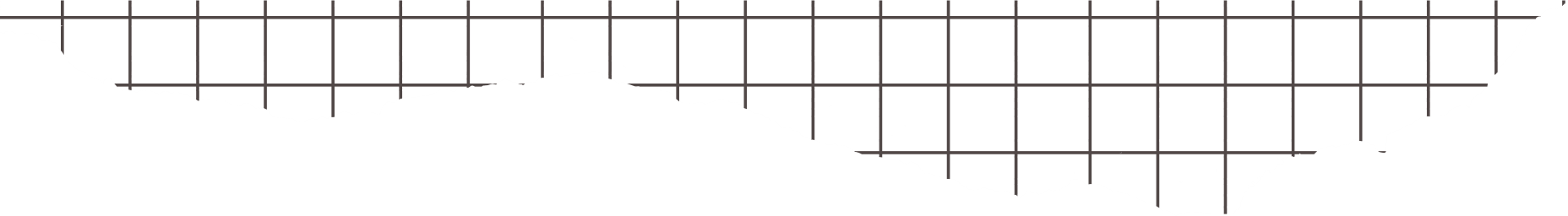 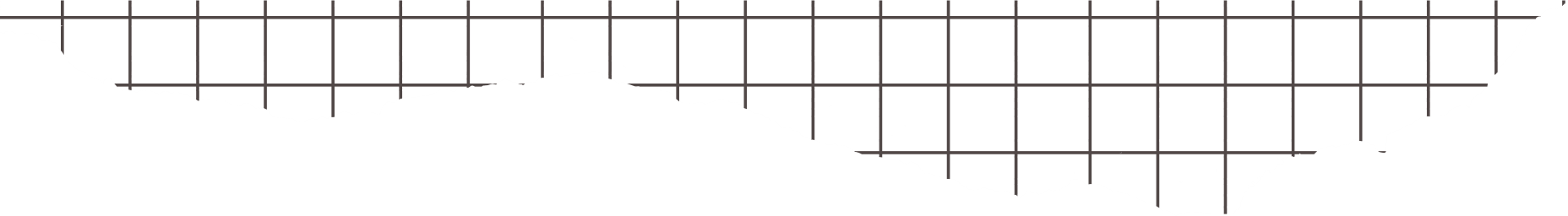 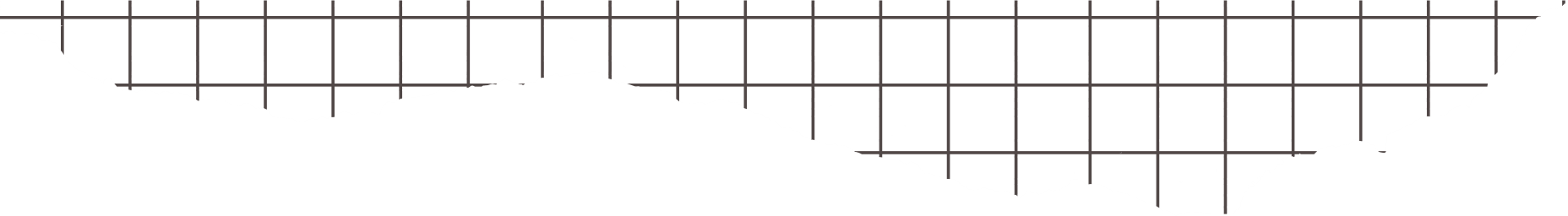 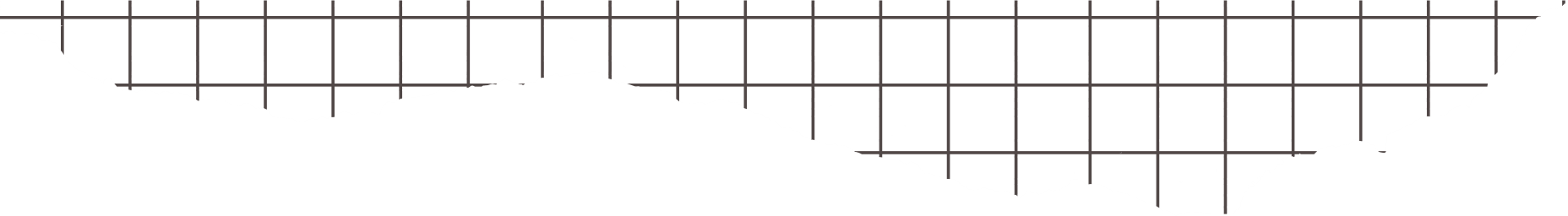 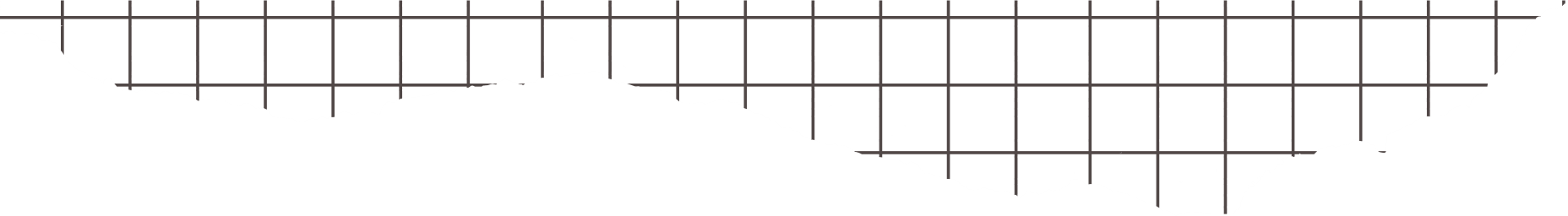 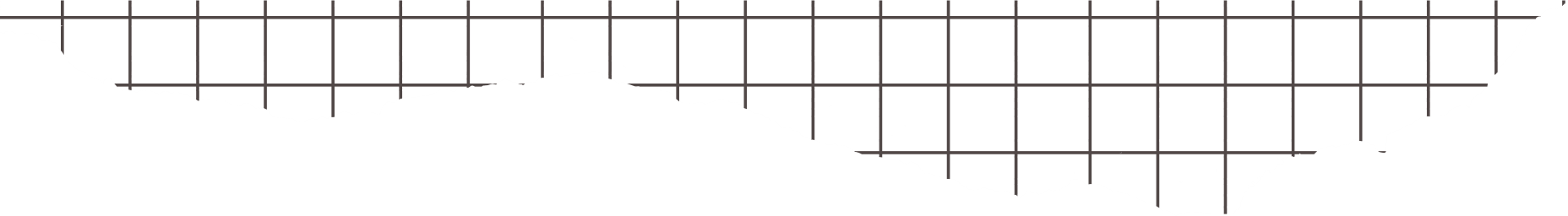 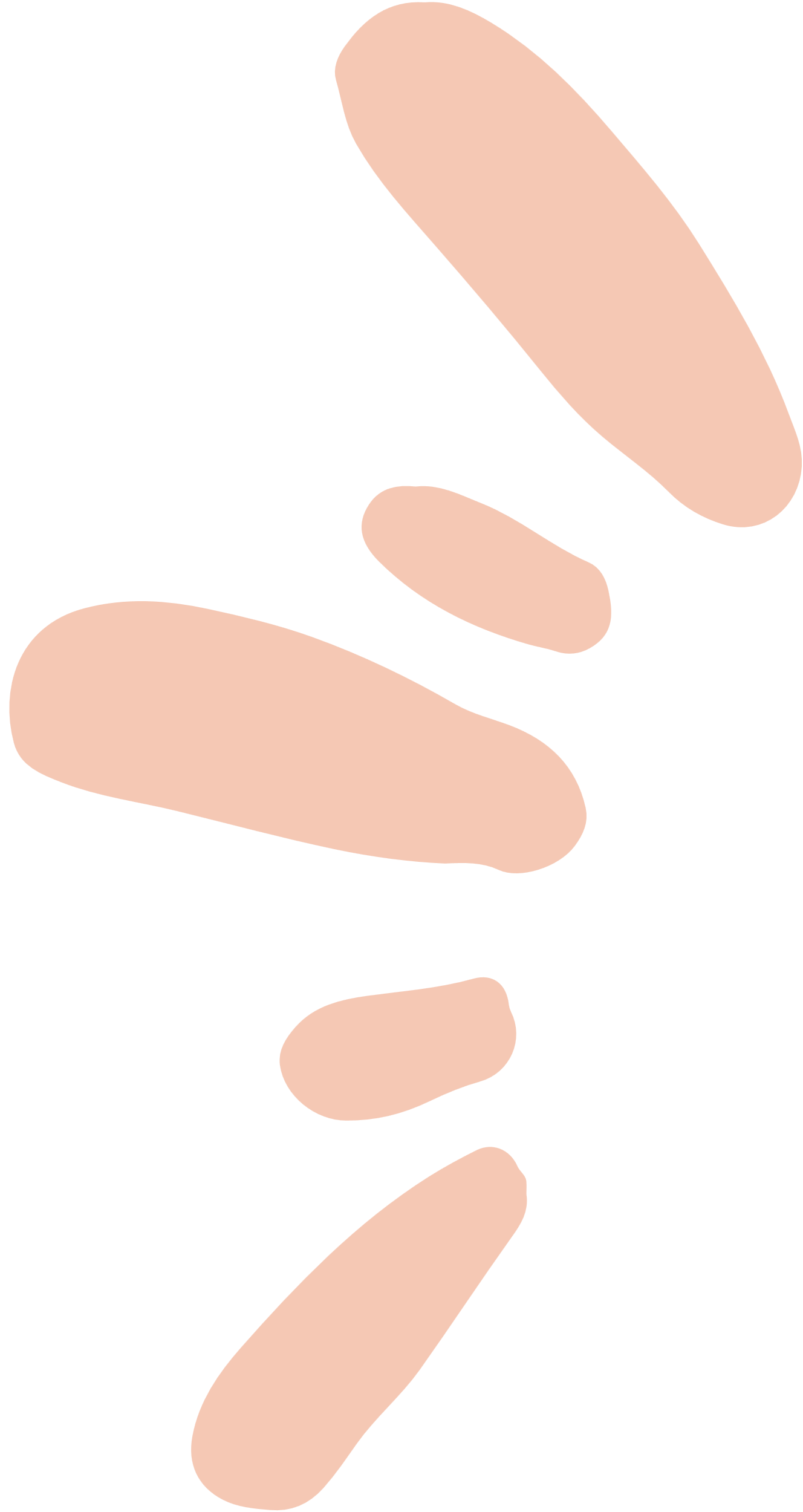 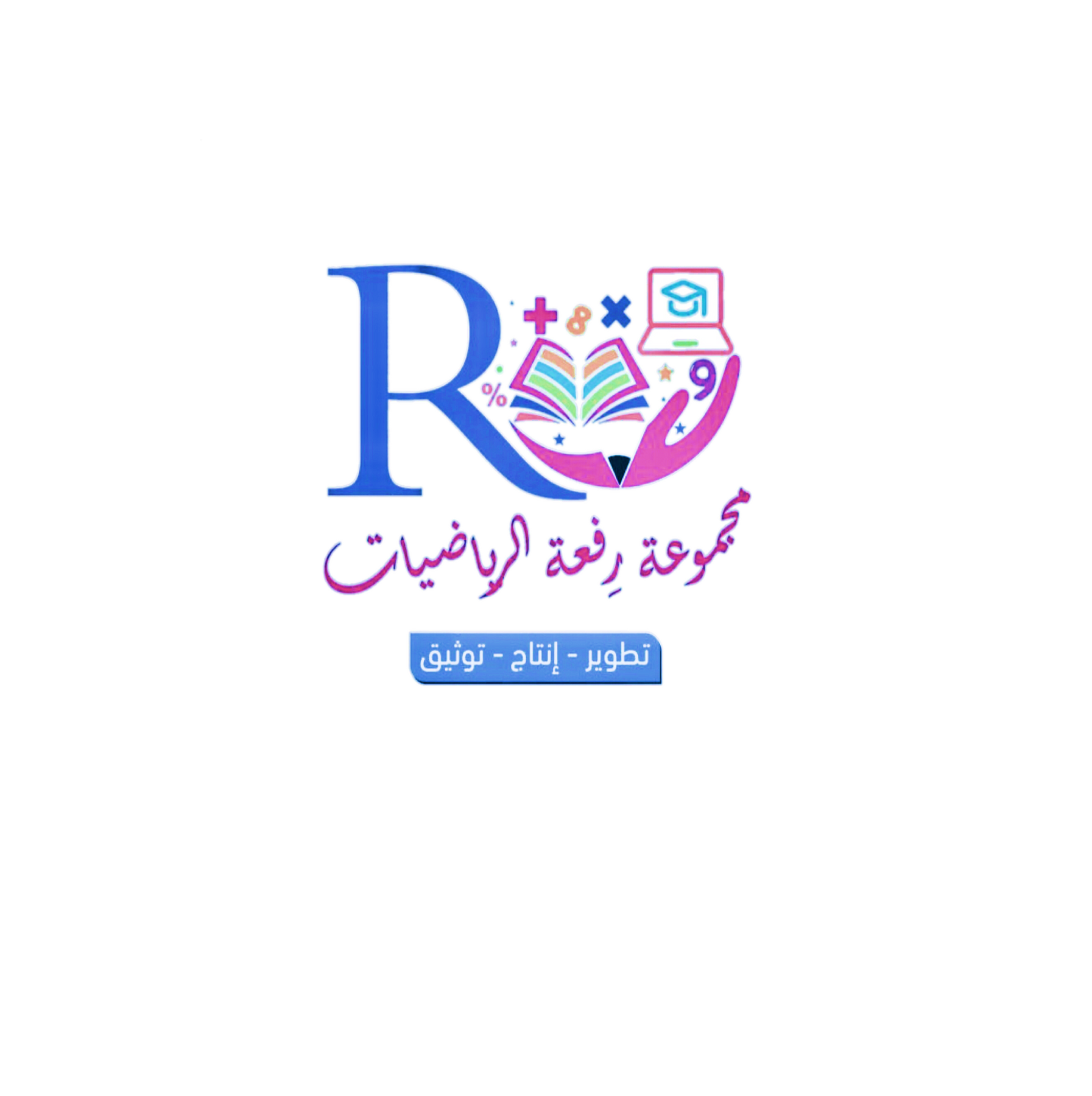 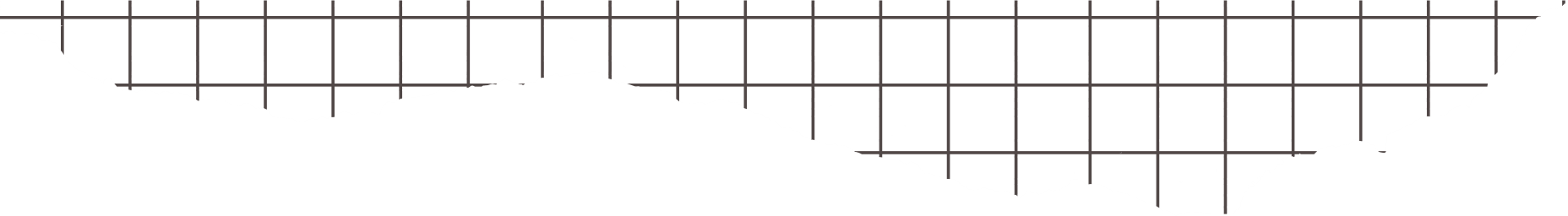 ما الفرق بين الأشكال التالية .
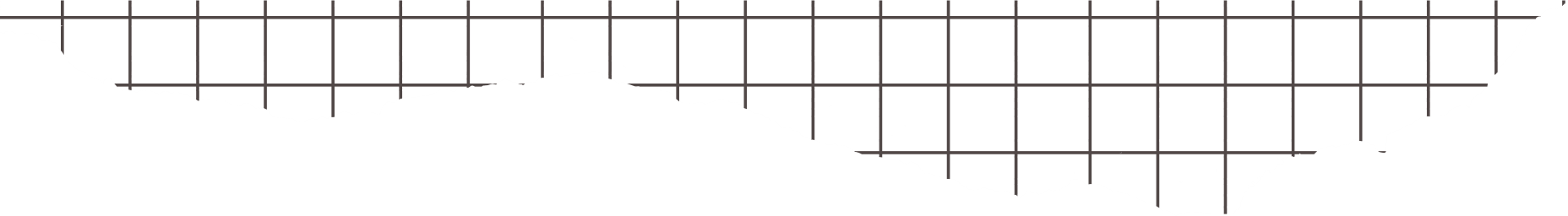 متطابقة
لأن لها نفس الشكل والقياس
متشابهة
لأن لها نفس الشكل وتختلف في القياس
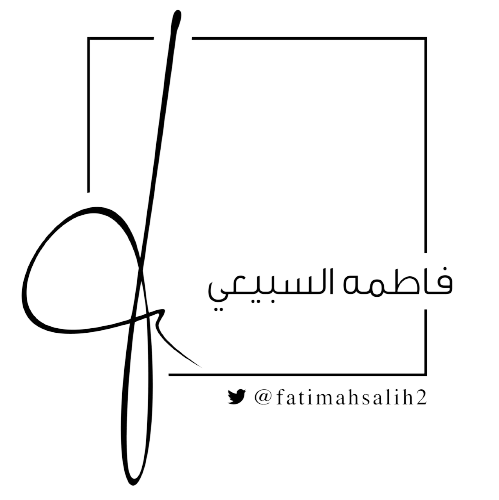 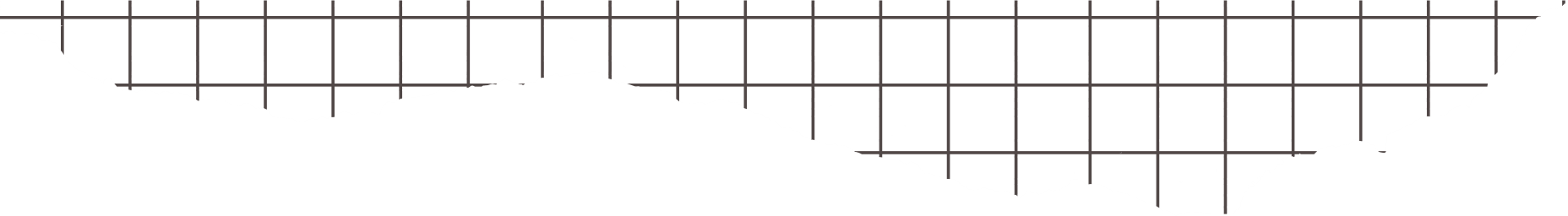 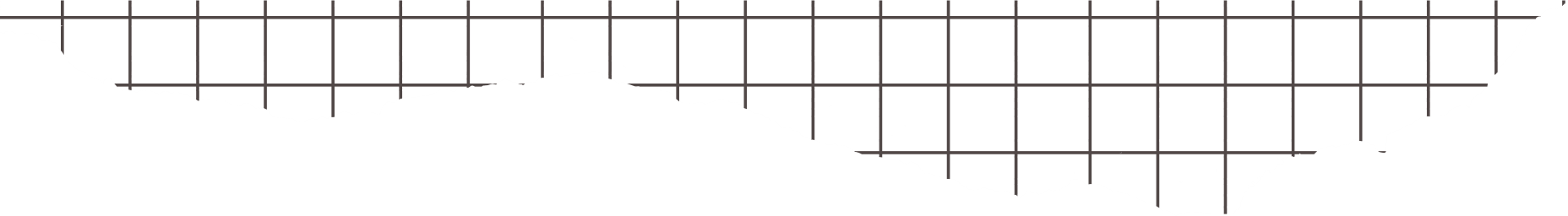 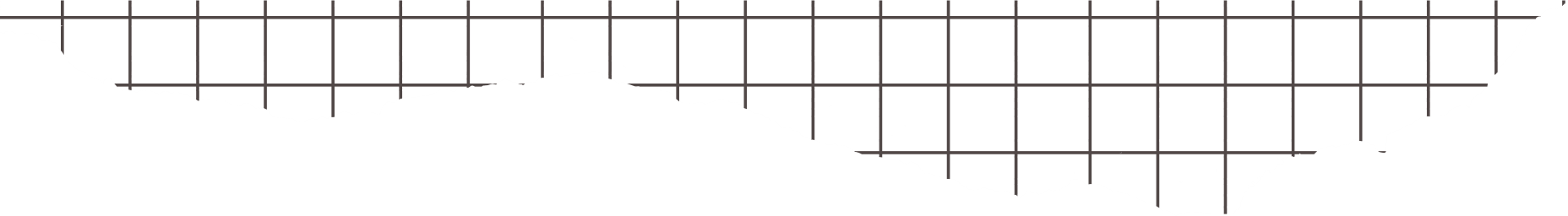 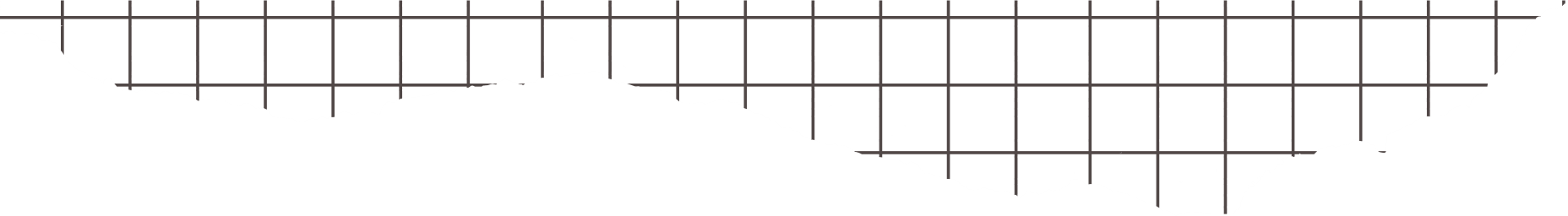 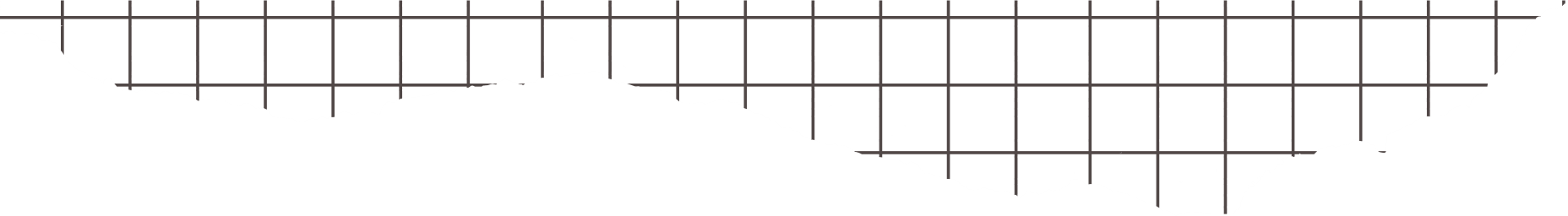 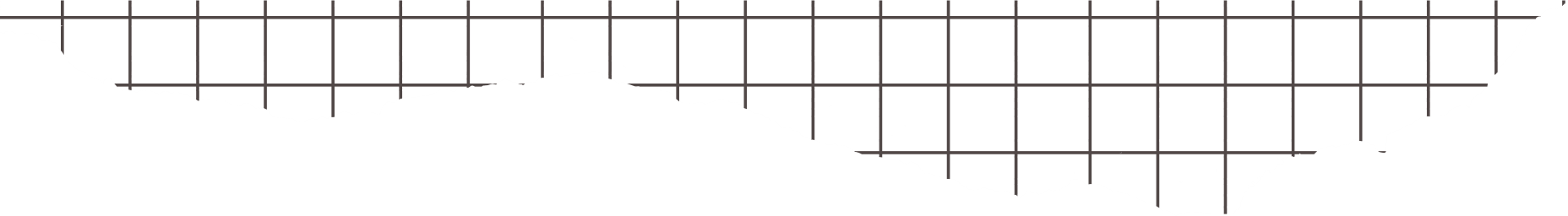 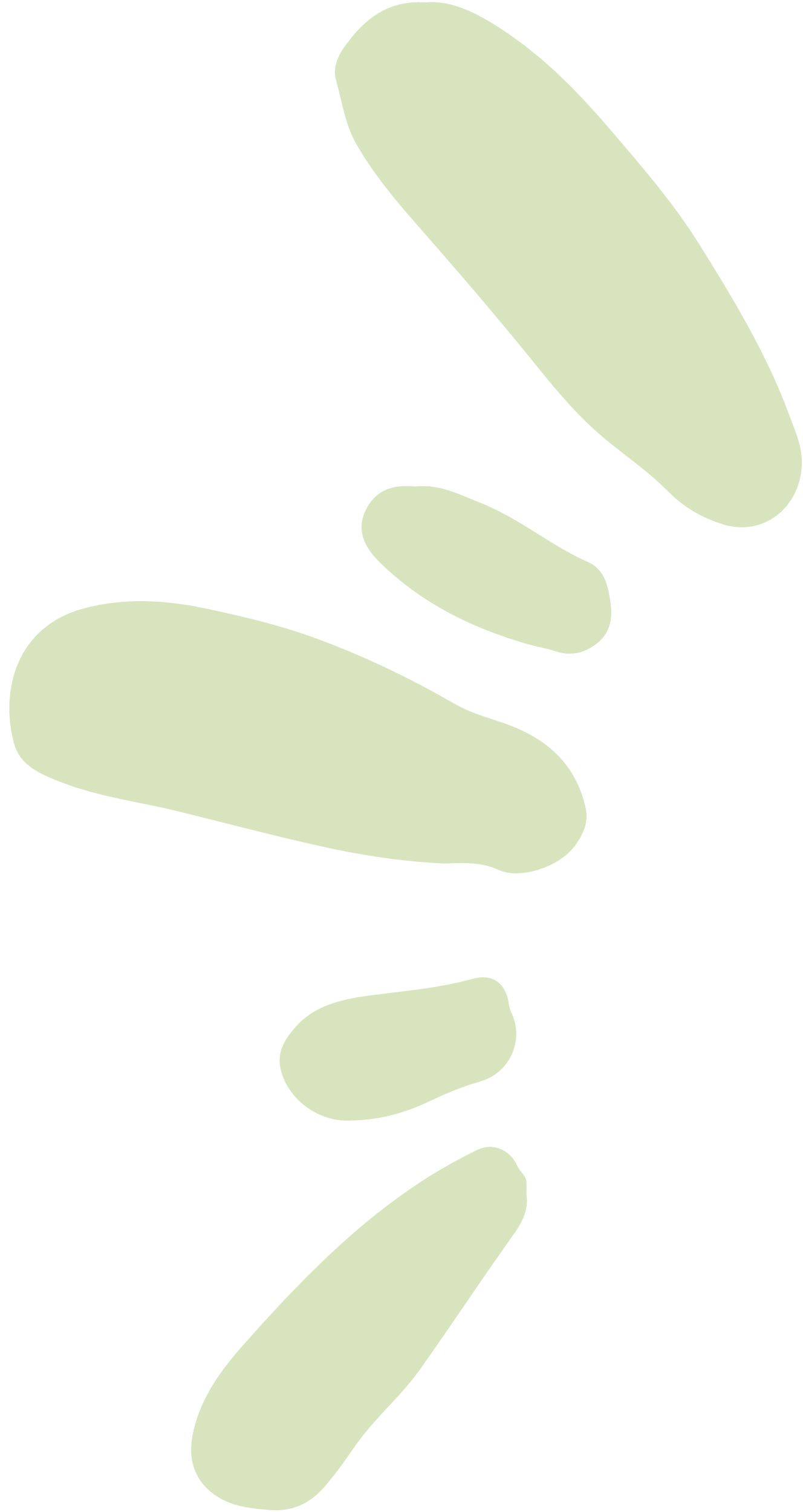 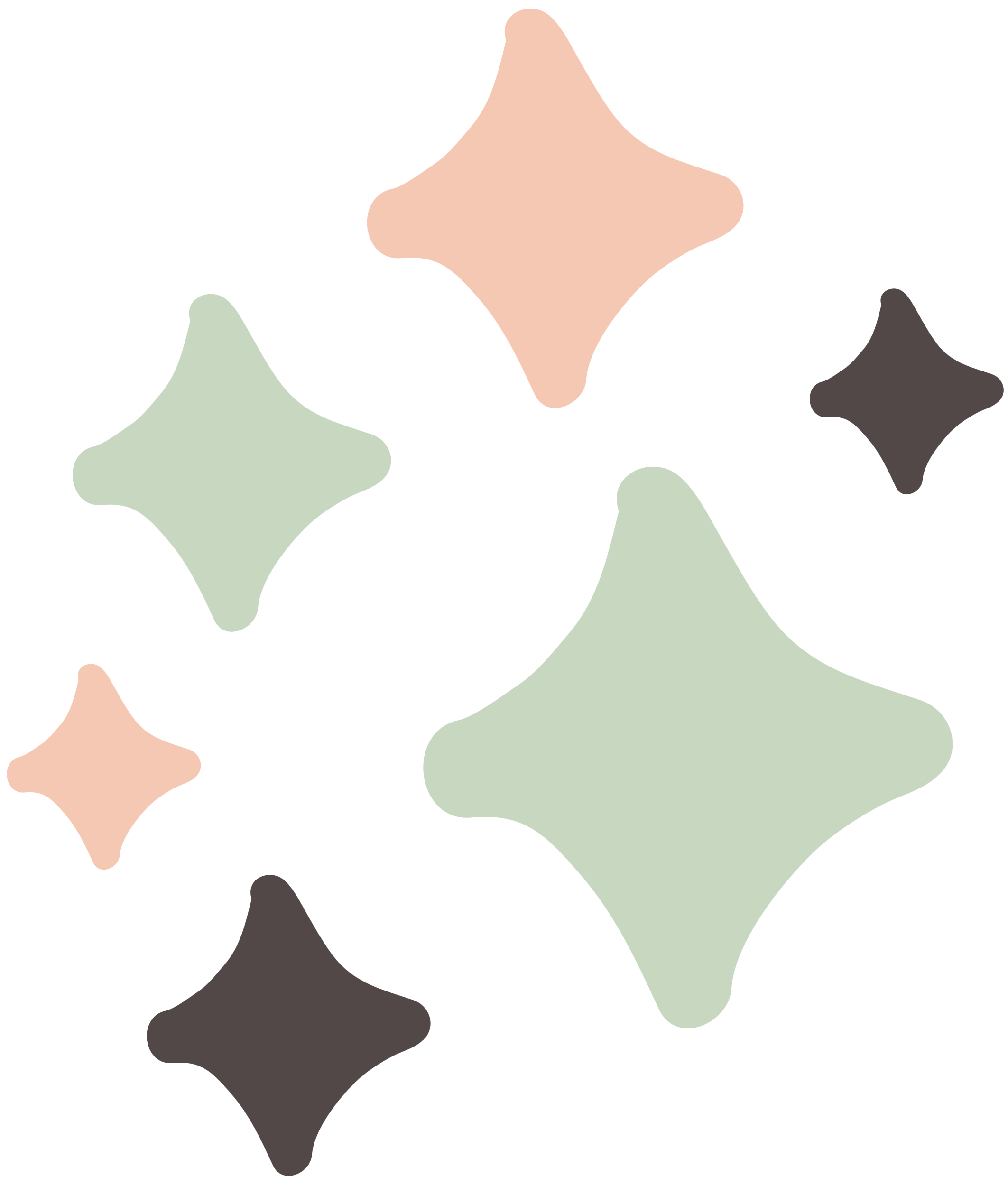 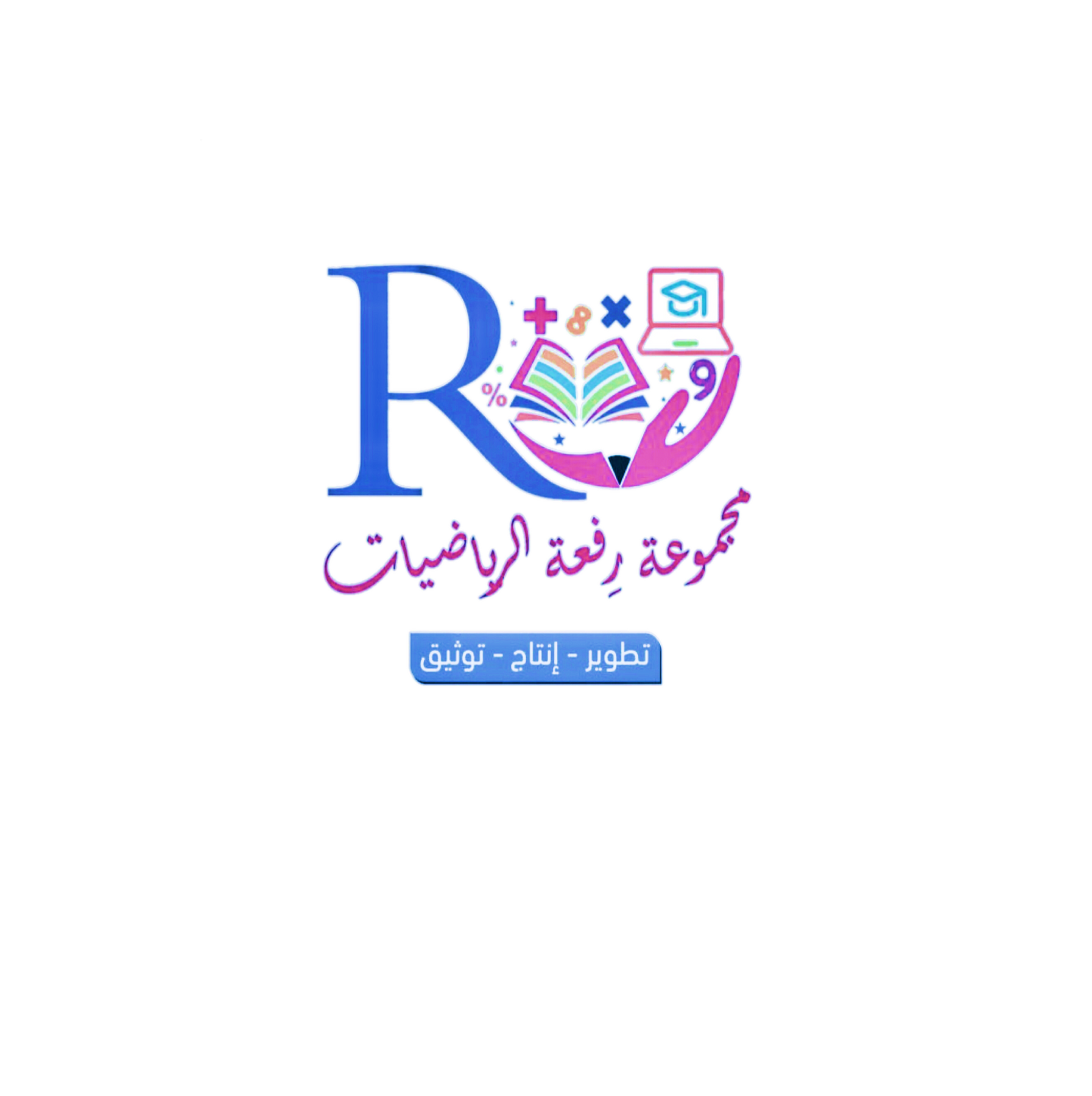 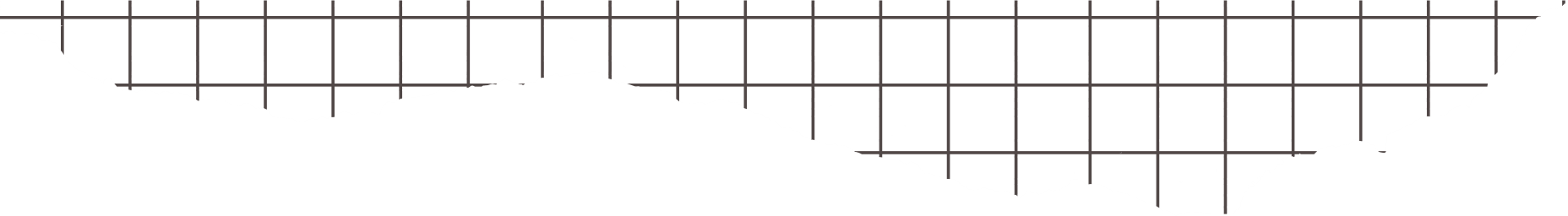 تأكد
تعلم تعاوني
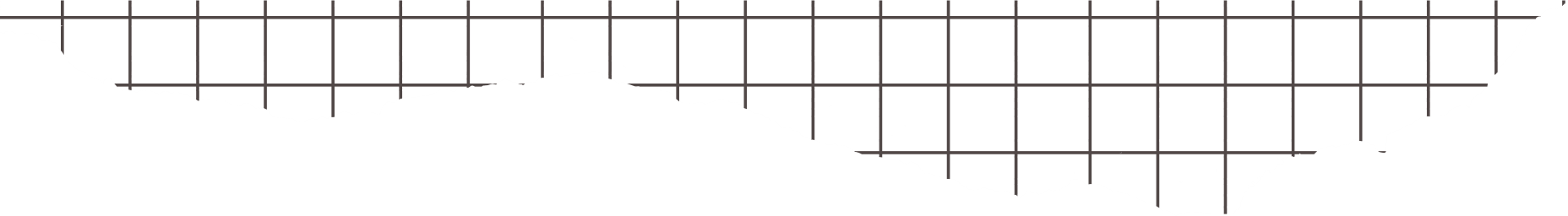 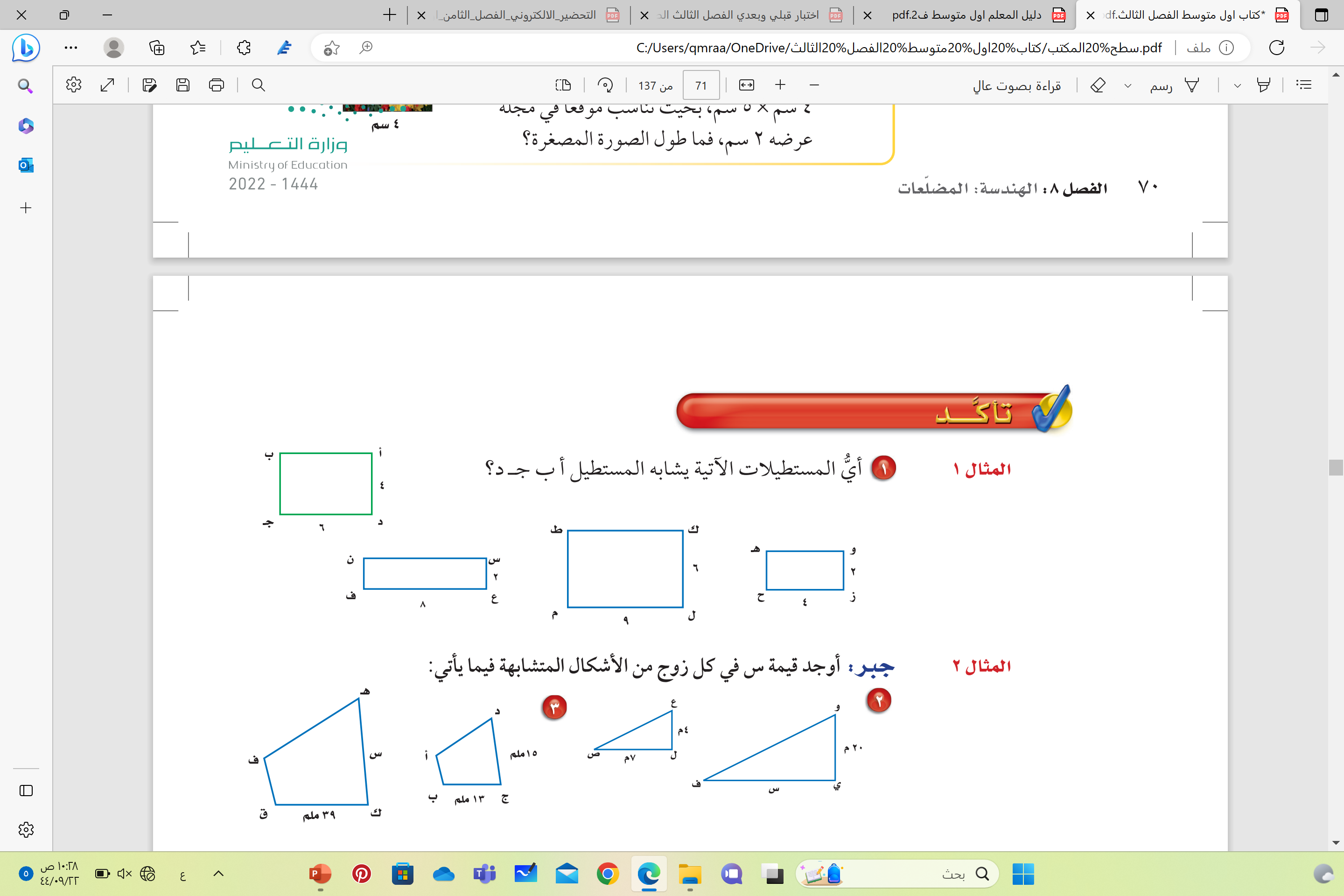 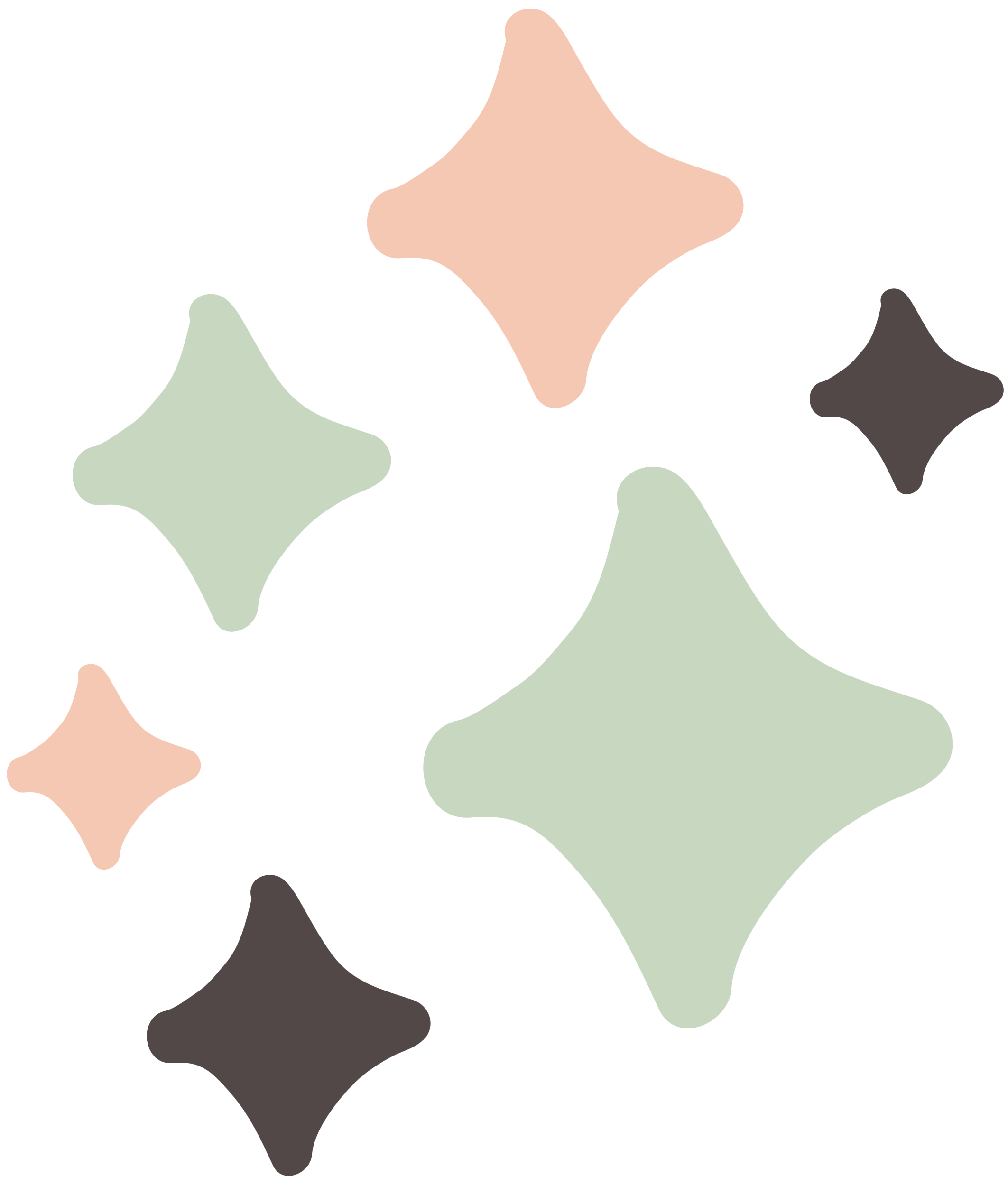 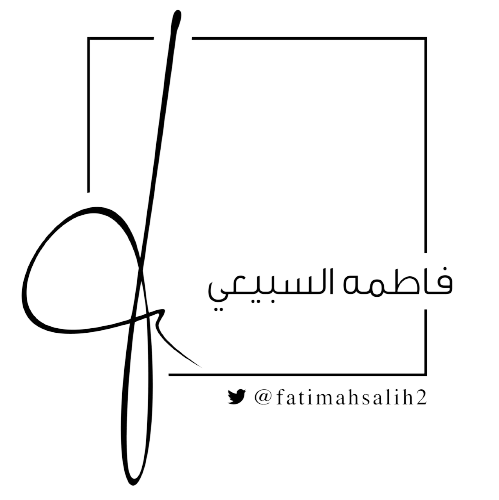 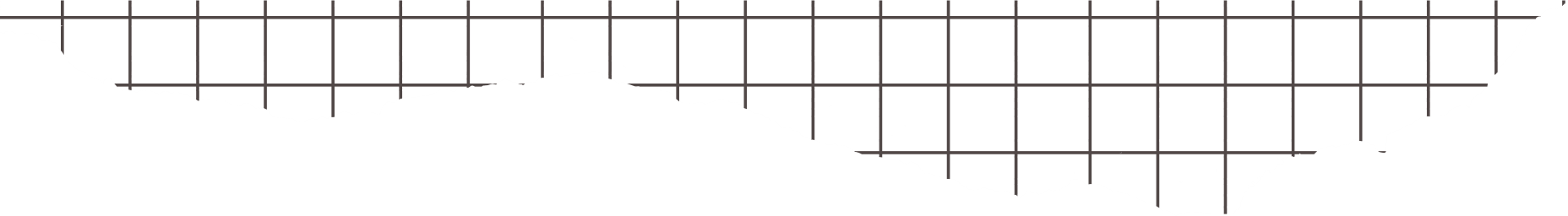 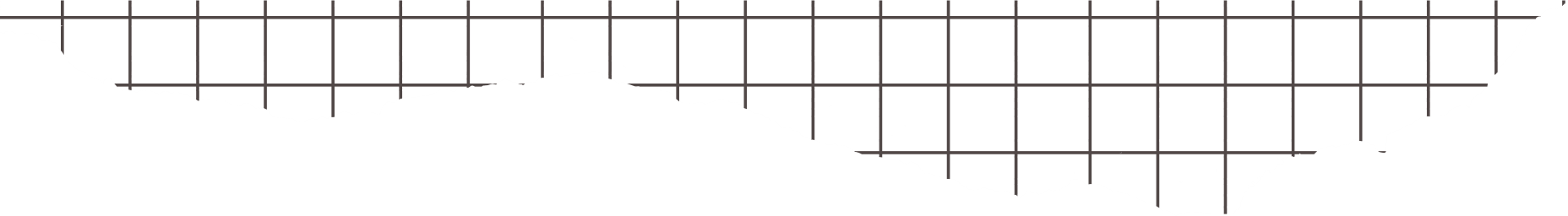 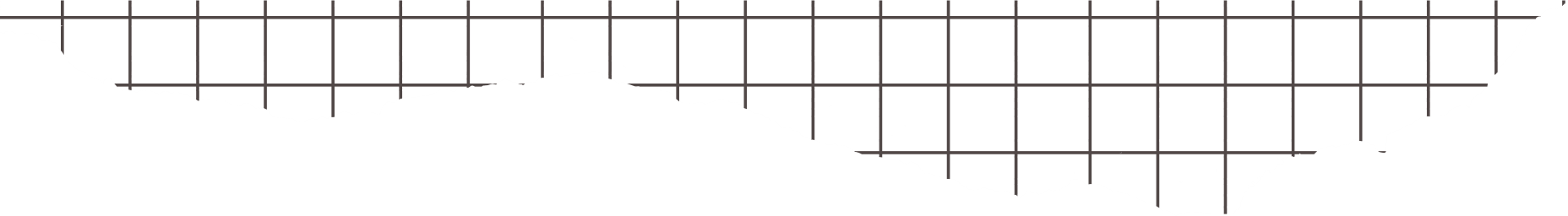 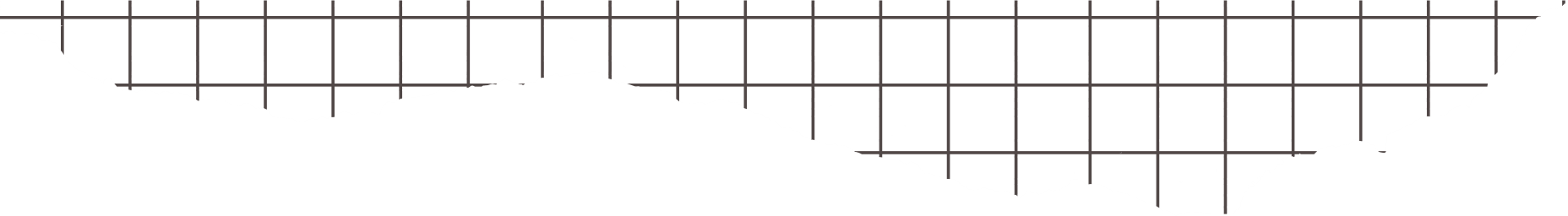 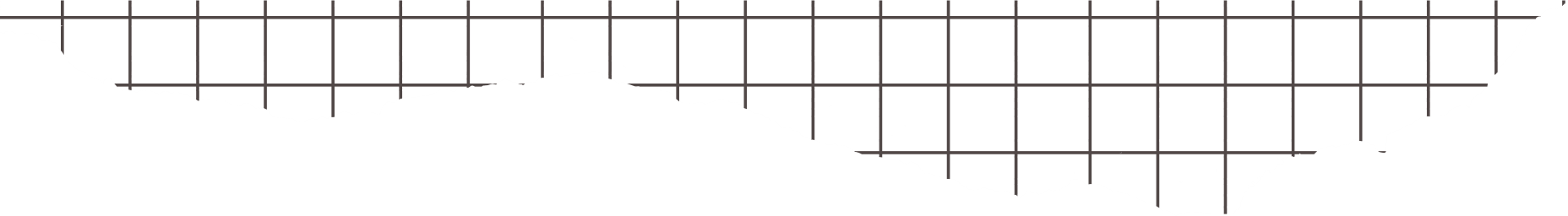 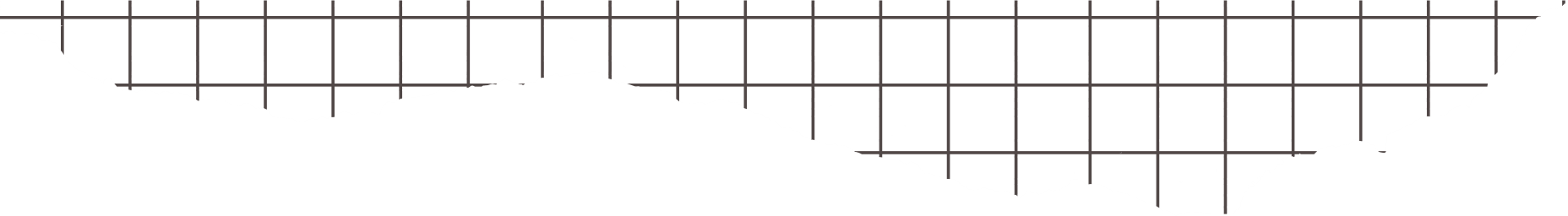 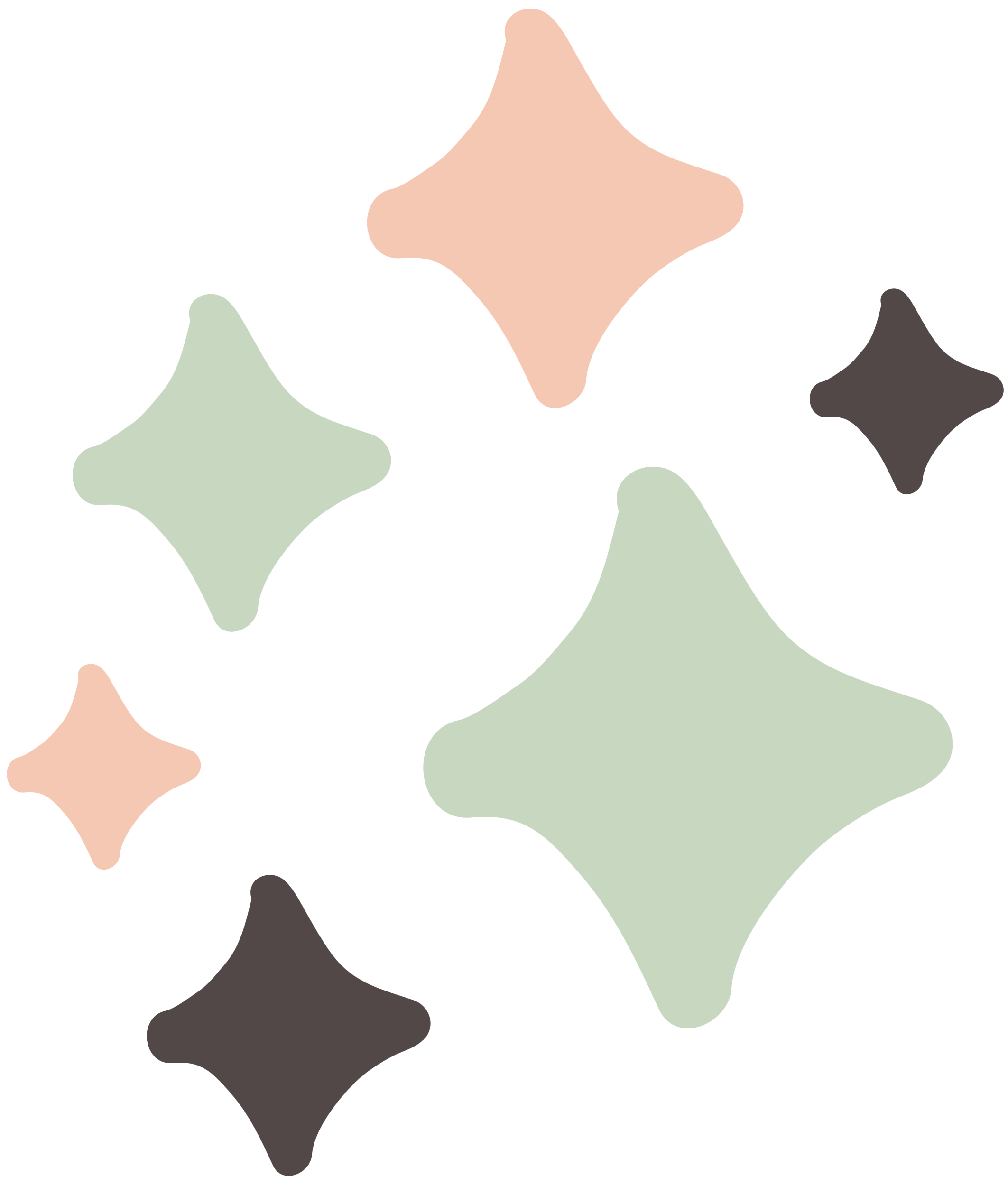 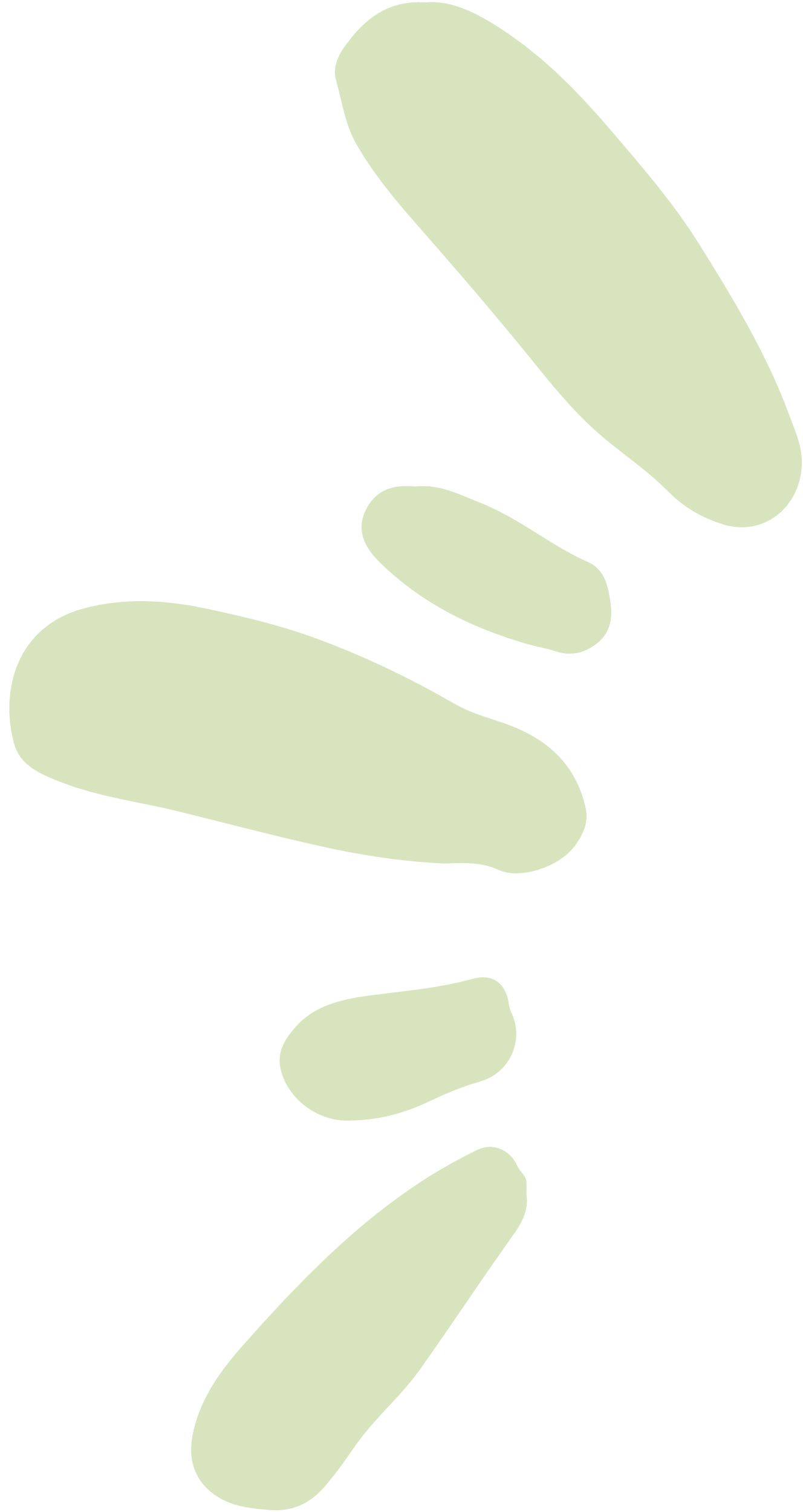 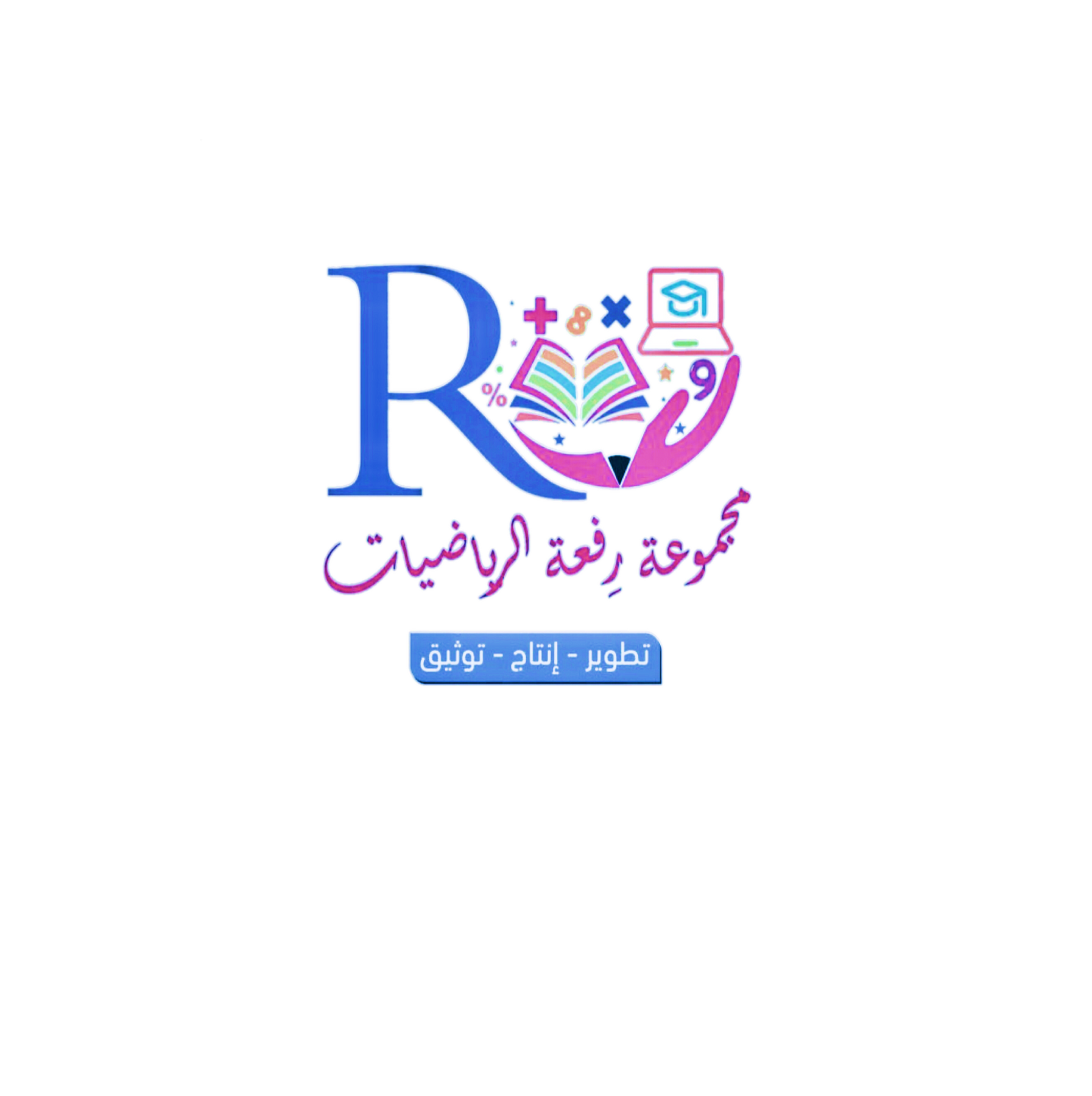 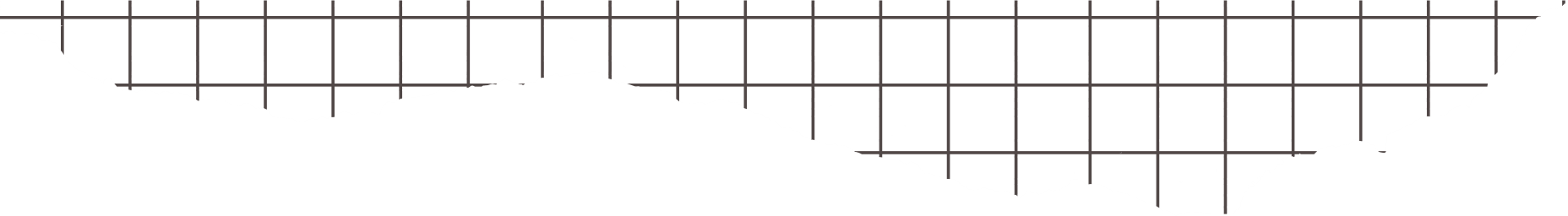 تدرب وحل المسائل
فكر – زاج - شارك
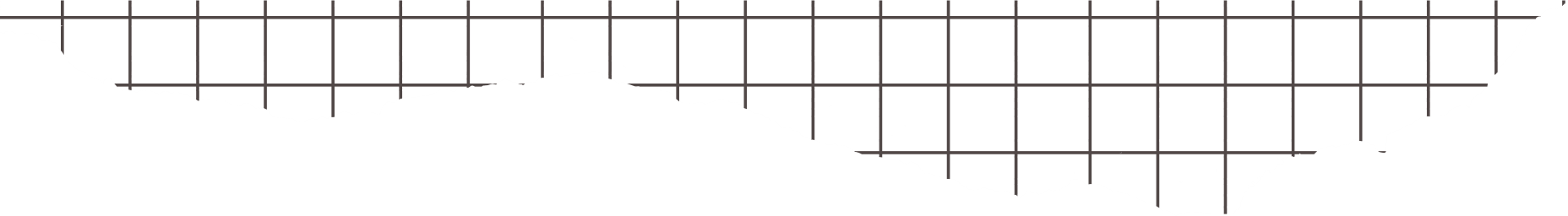 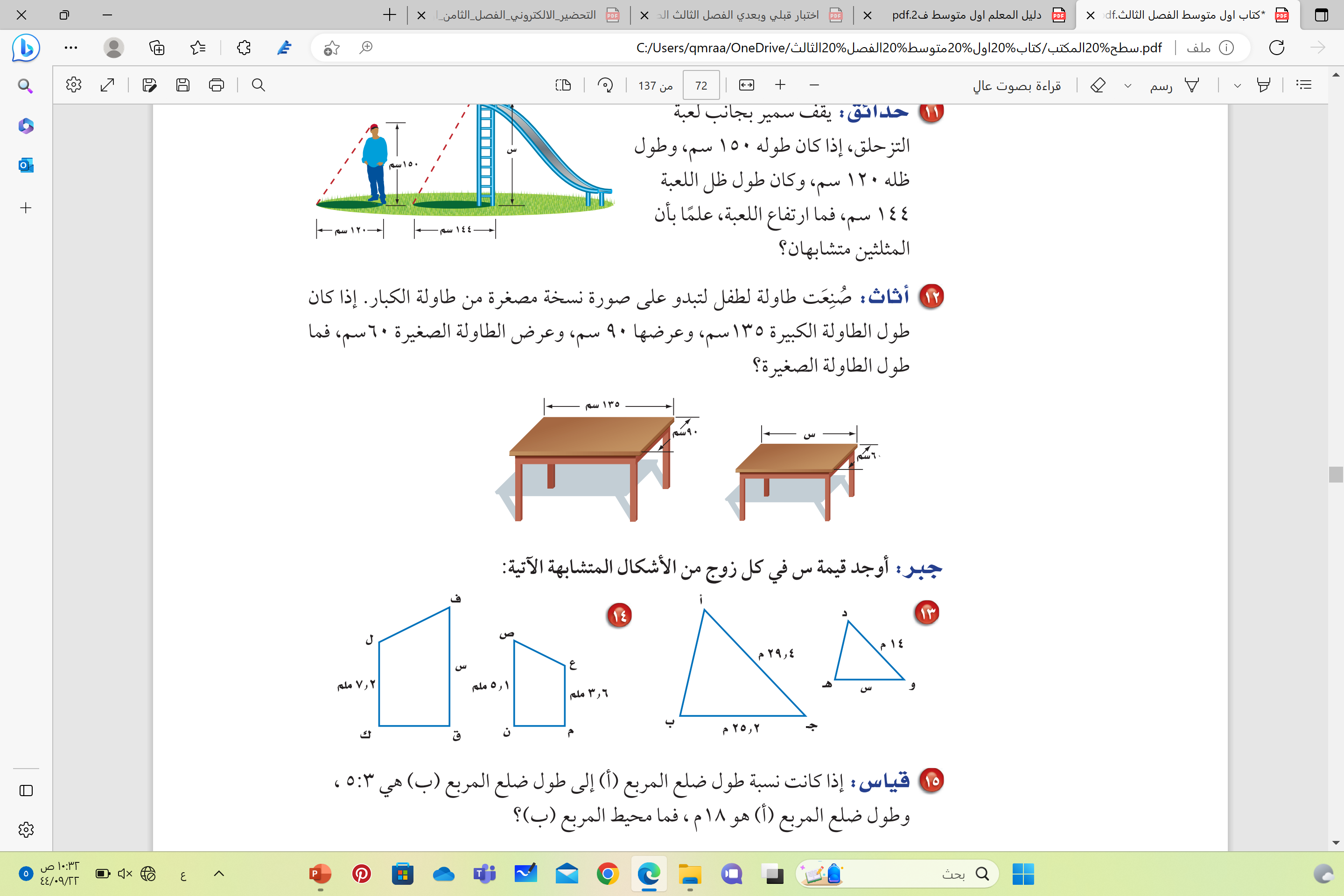 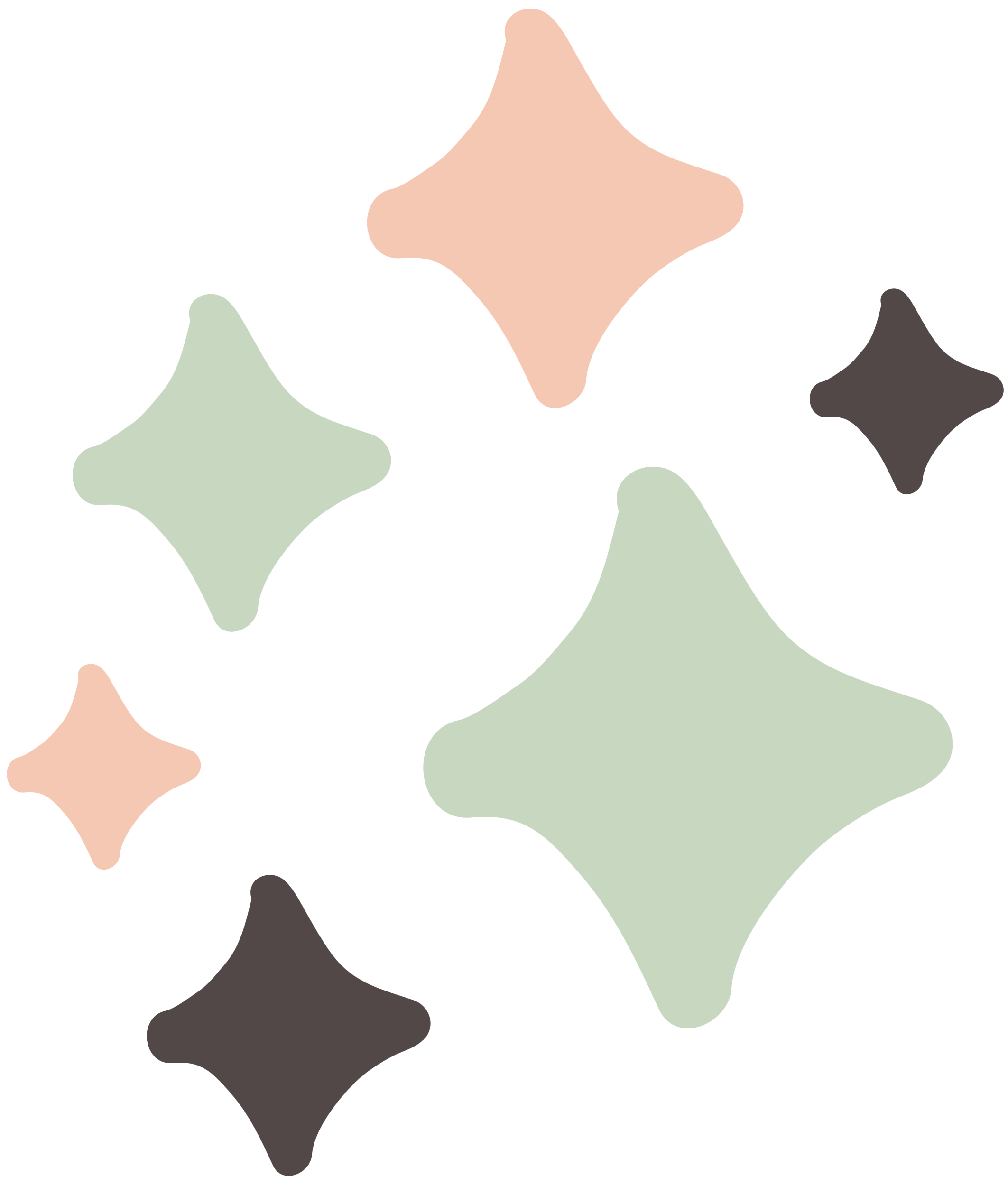 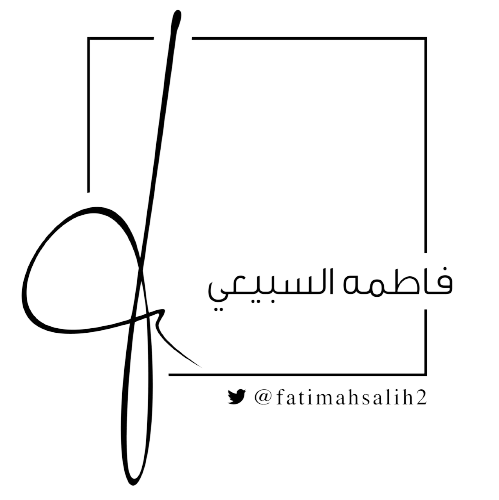 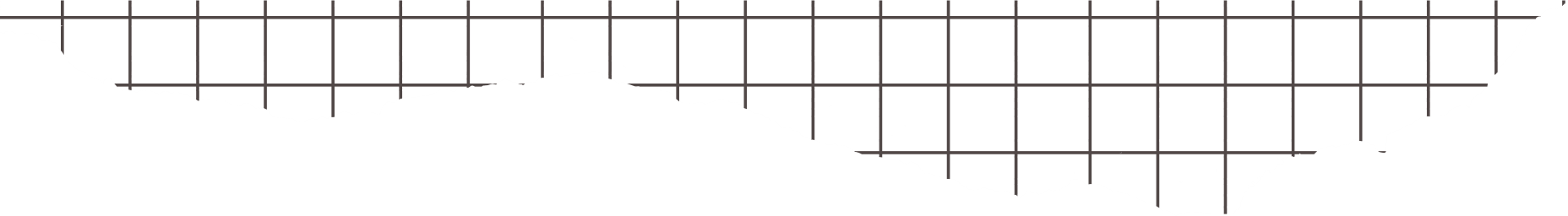 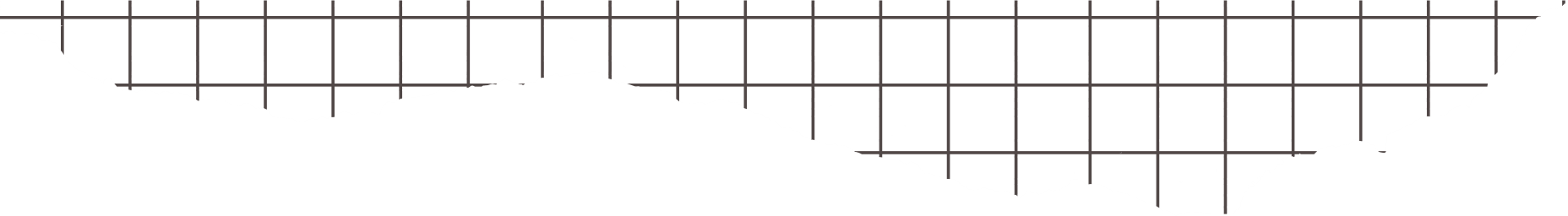 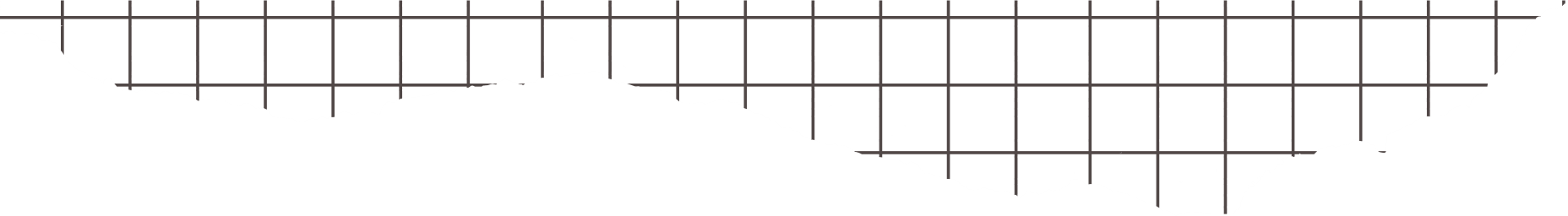 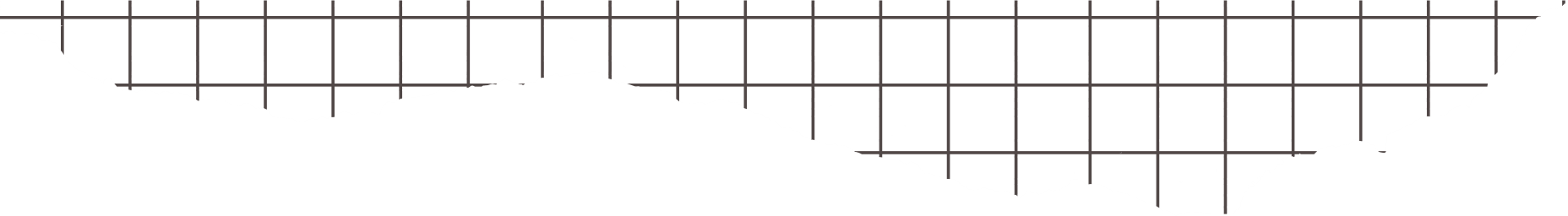 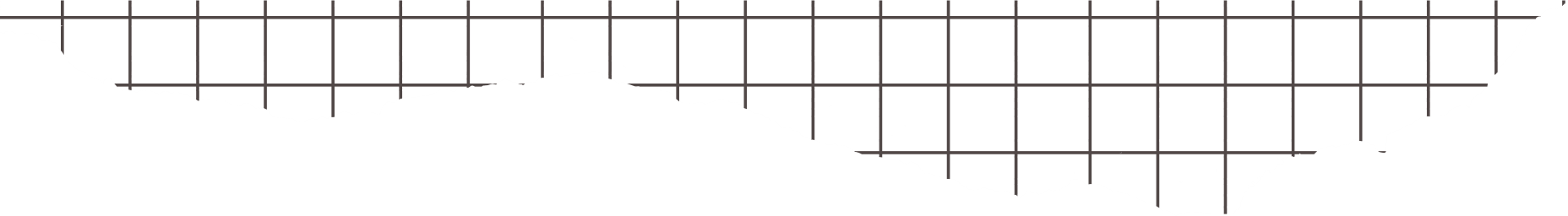 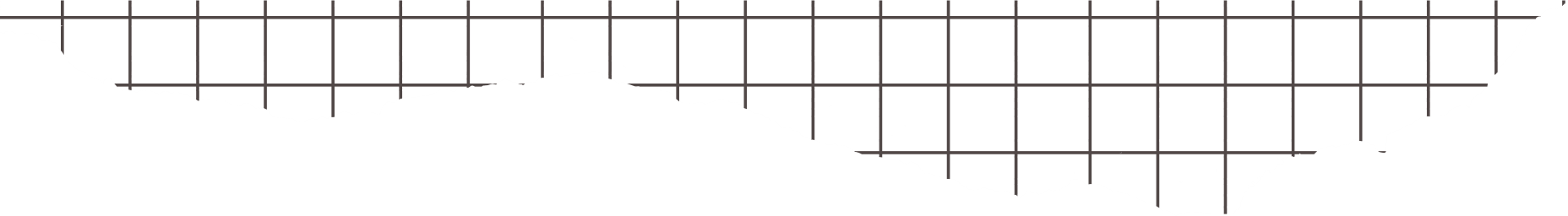 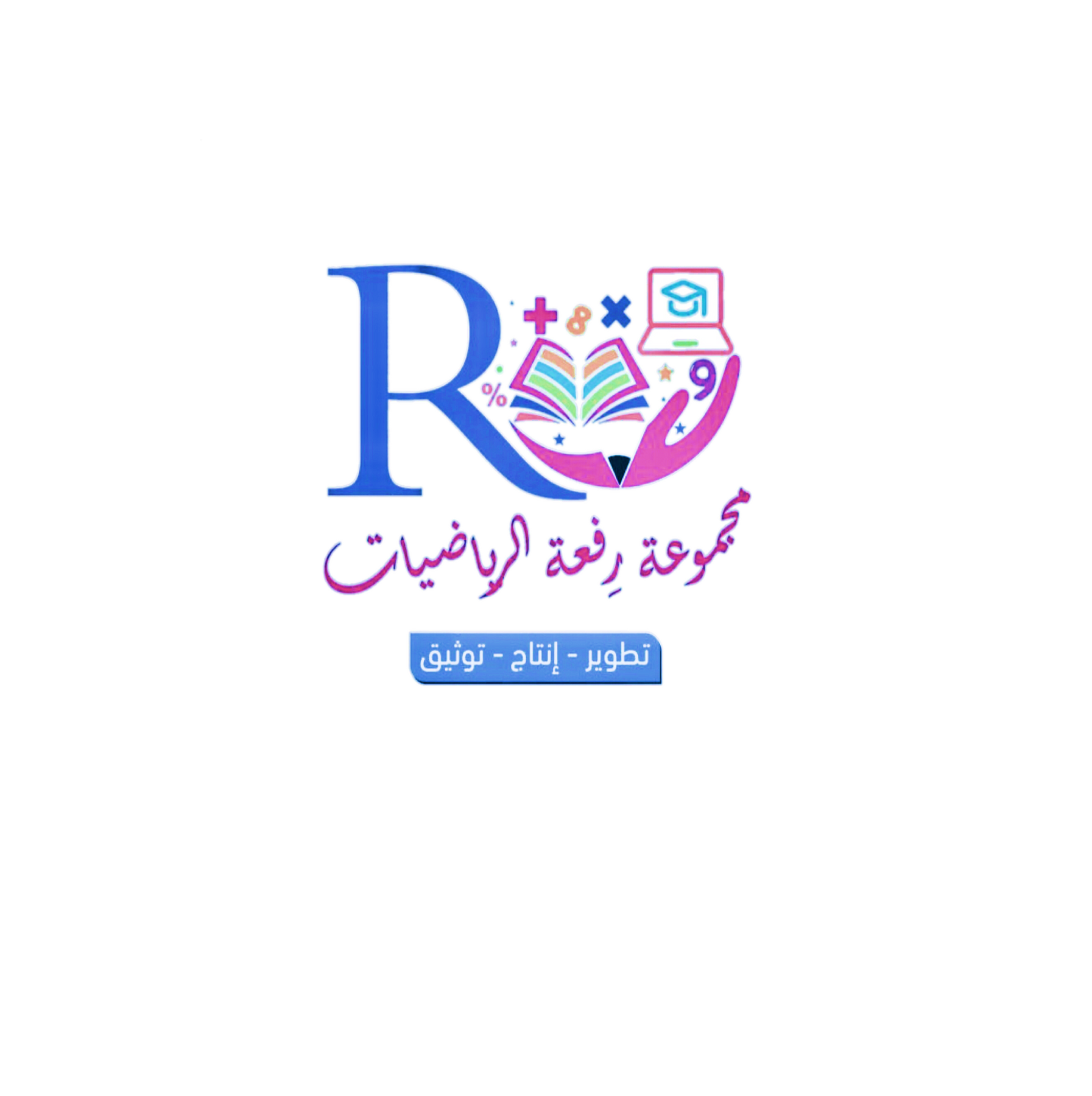 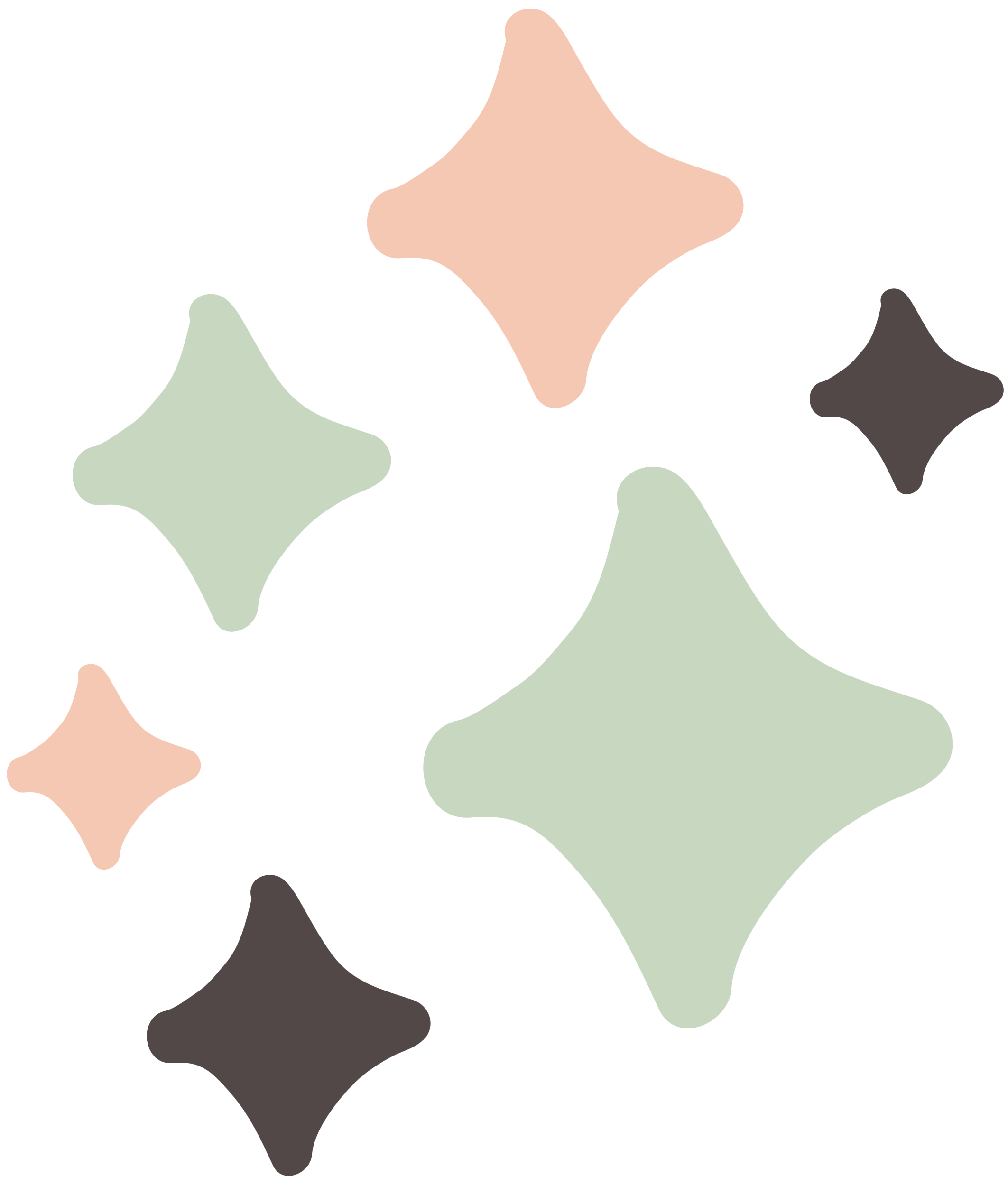 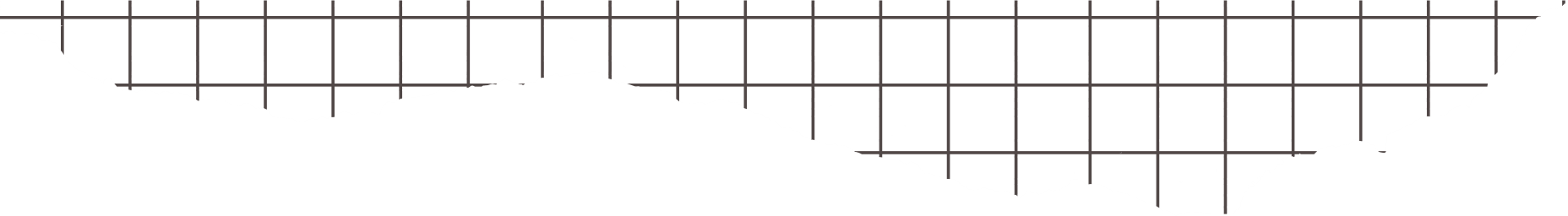 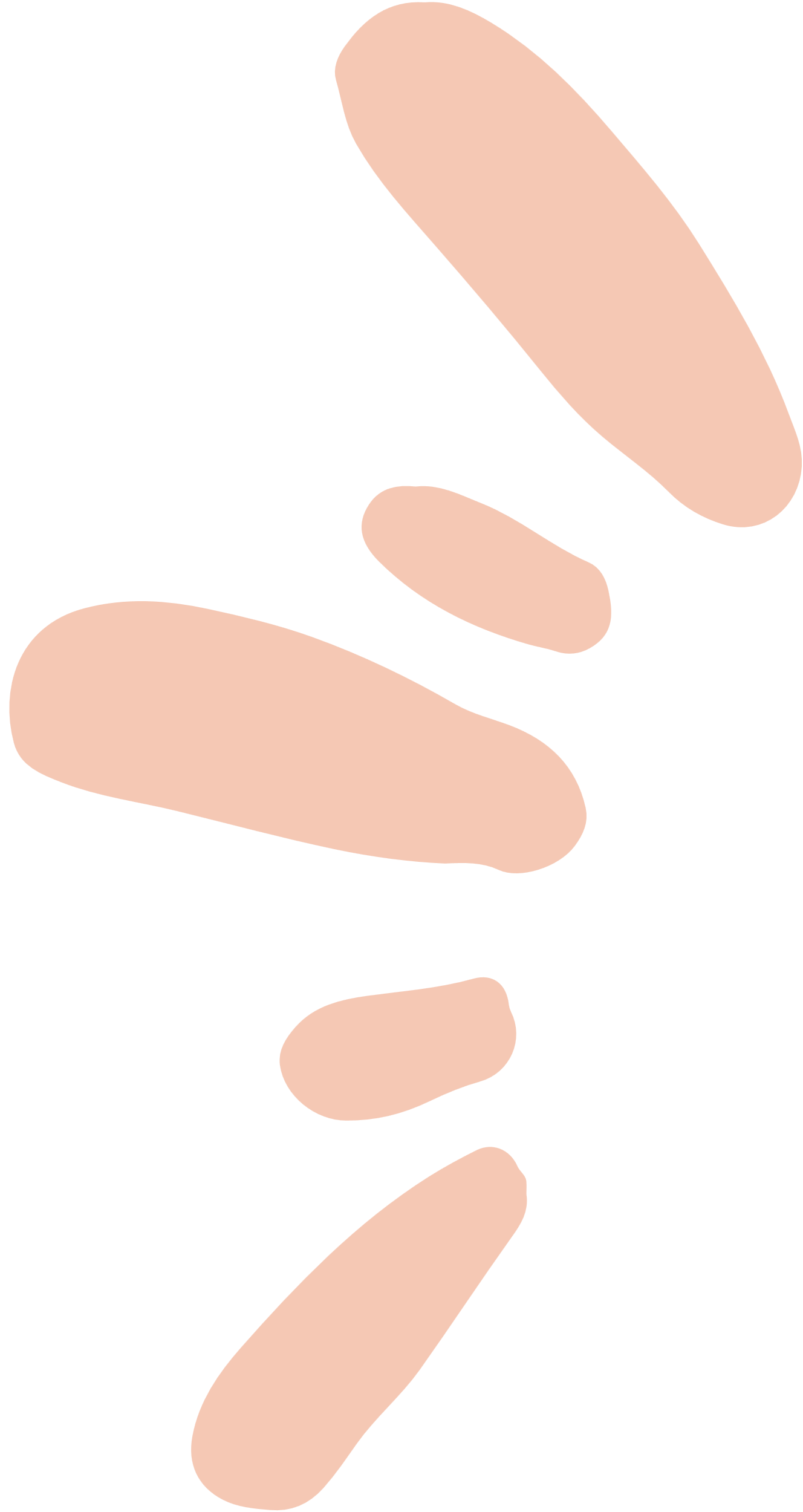 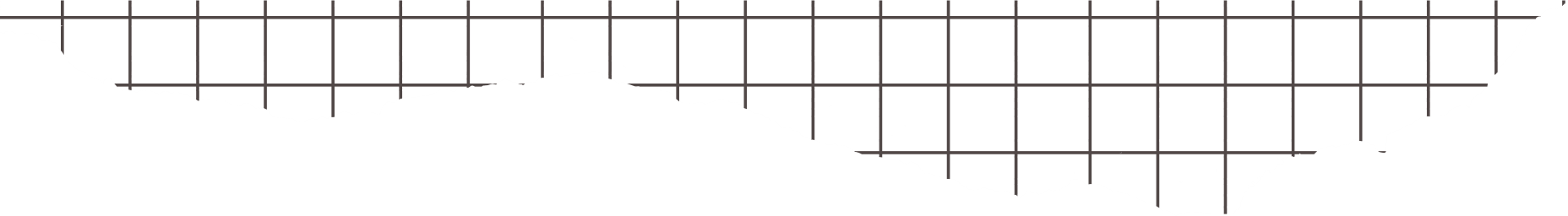 مسائل مهارات التفكير العليا
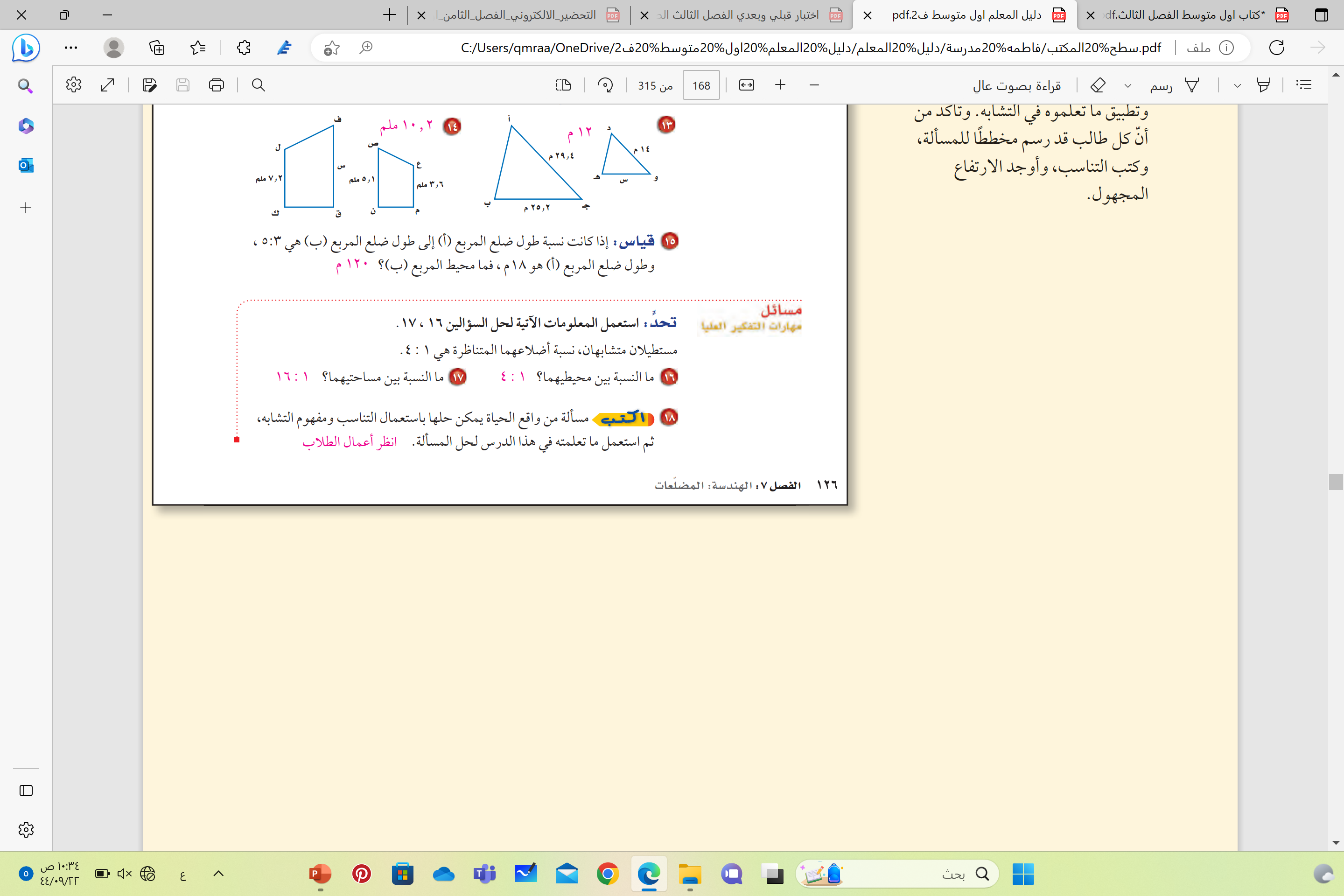 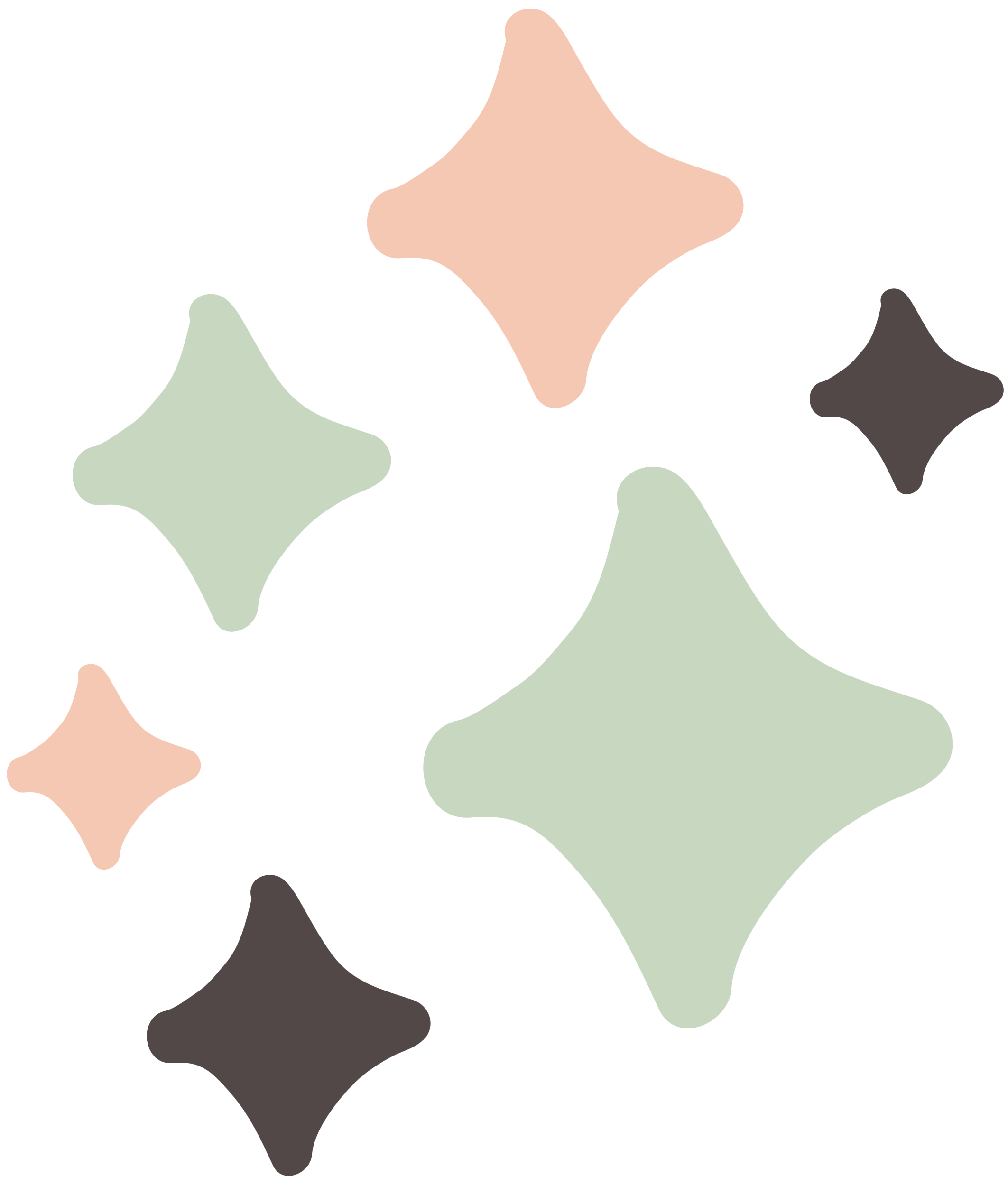 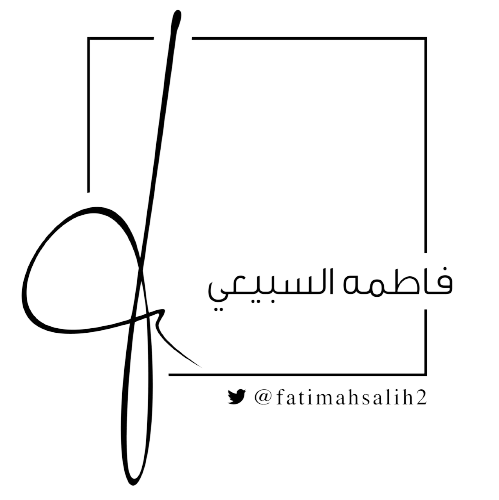 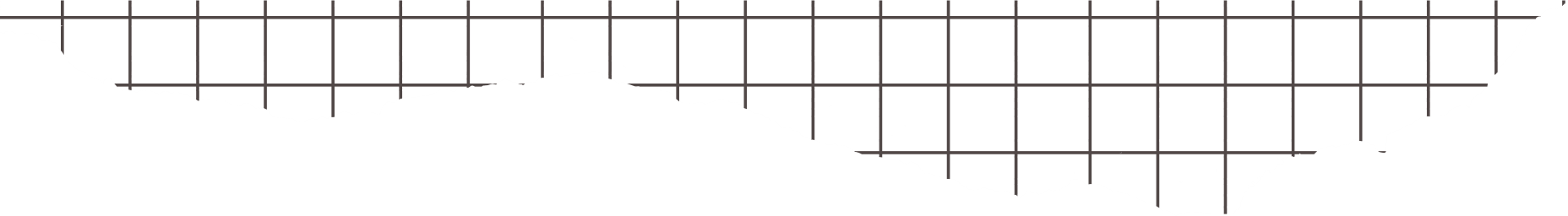 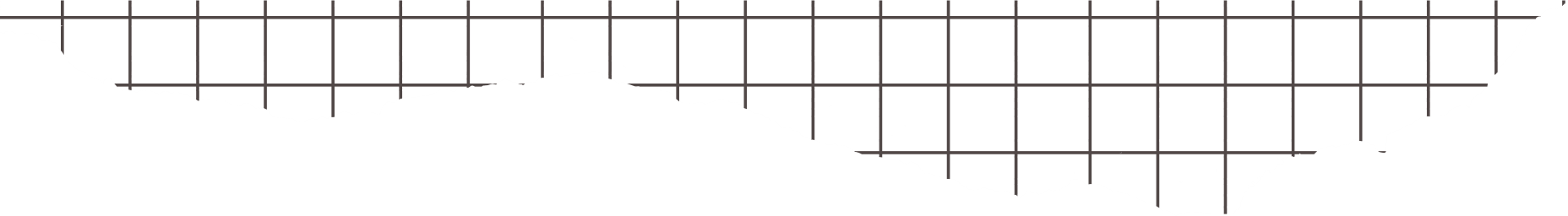 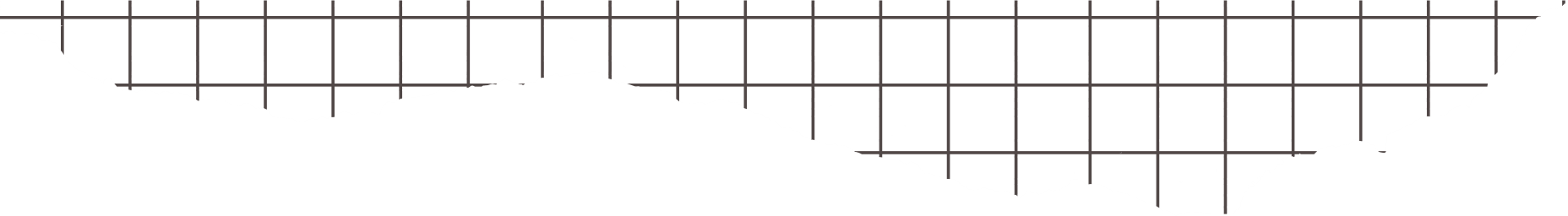 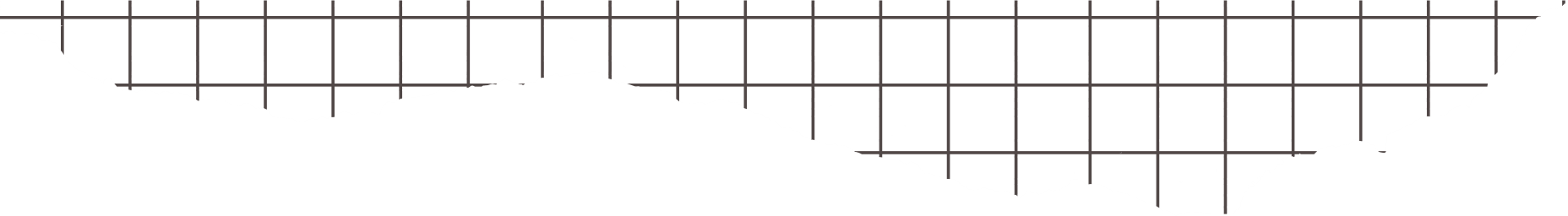 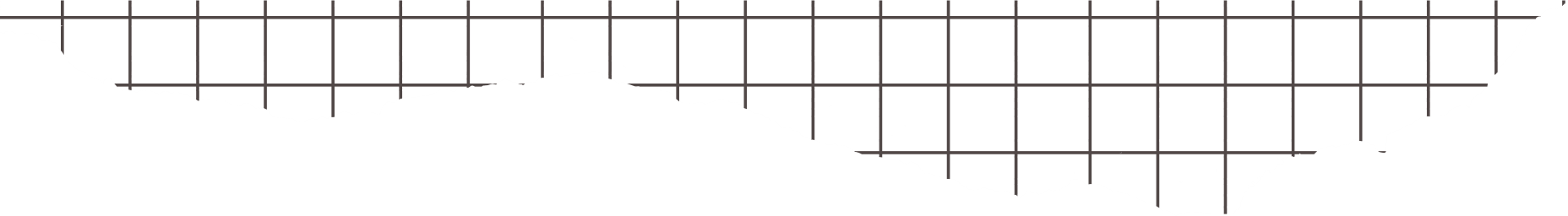 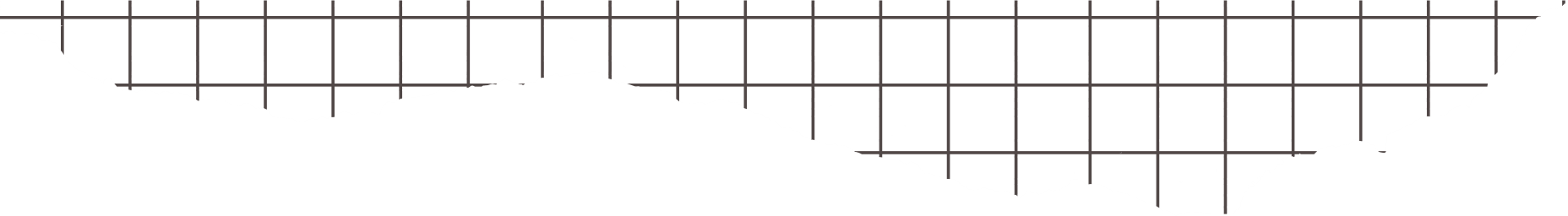 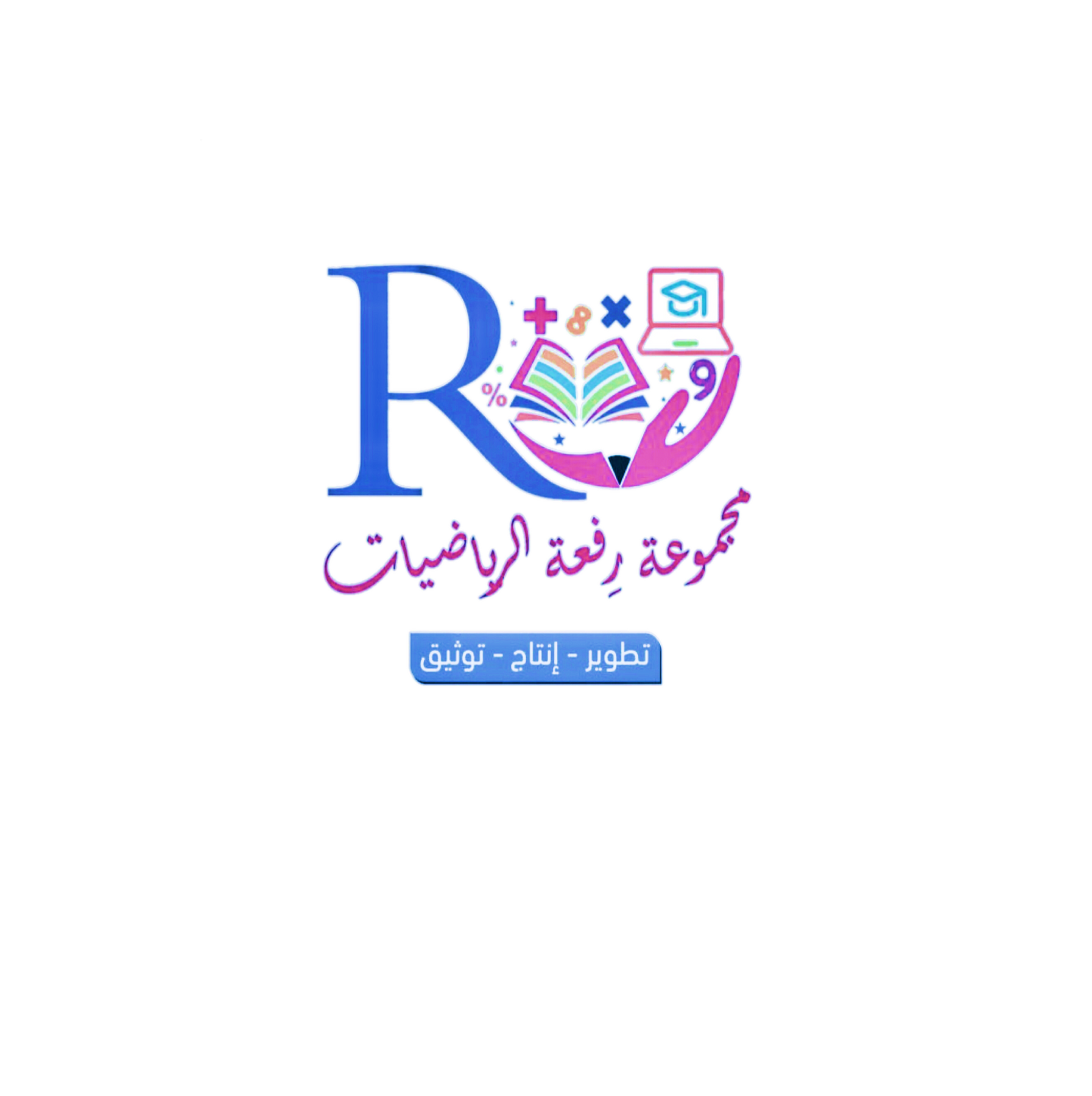 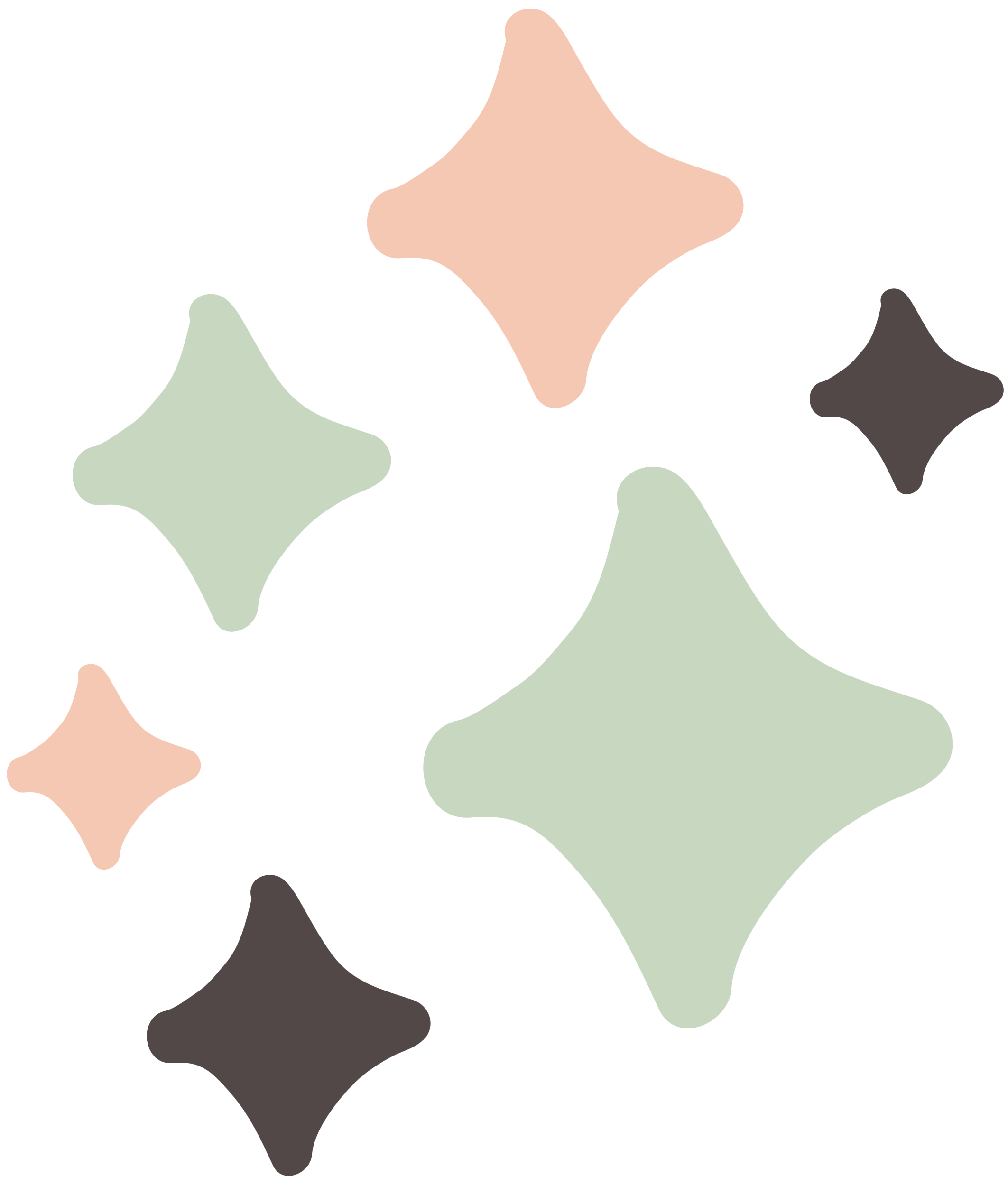 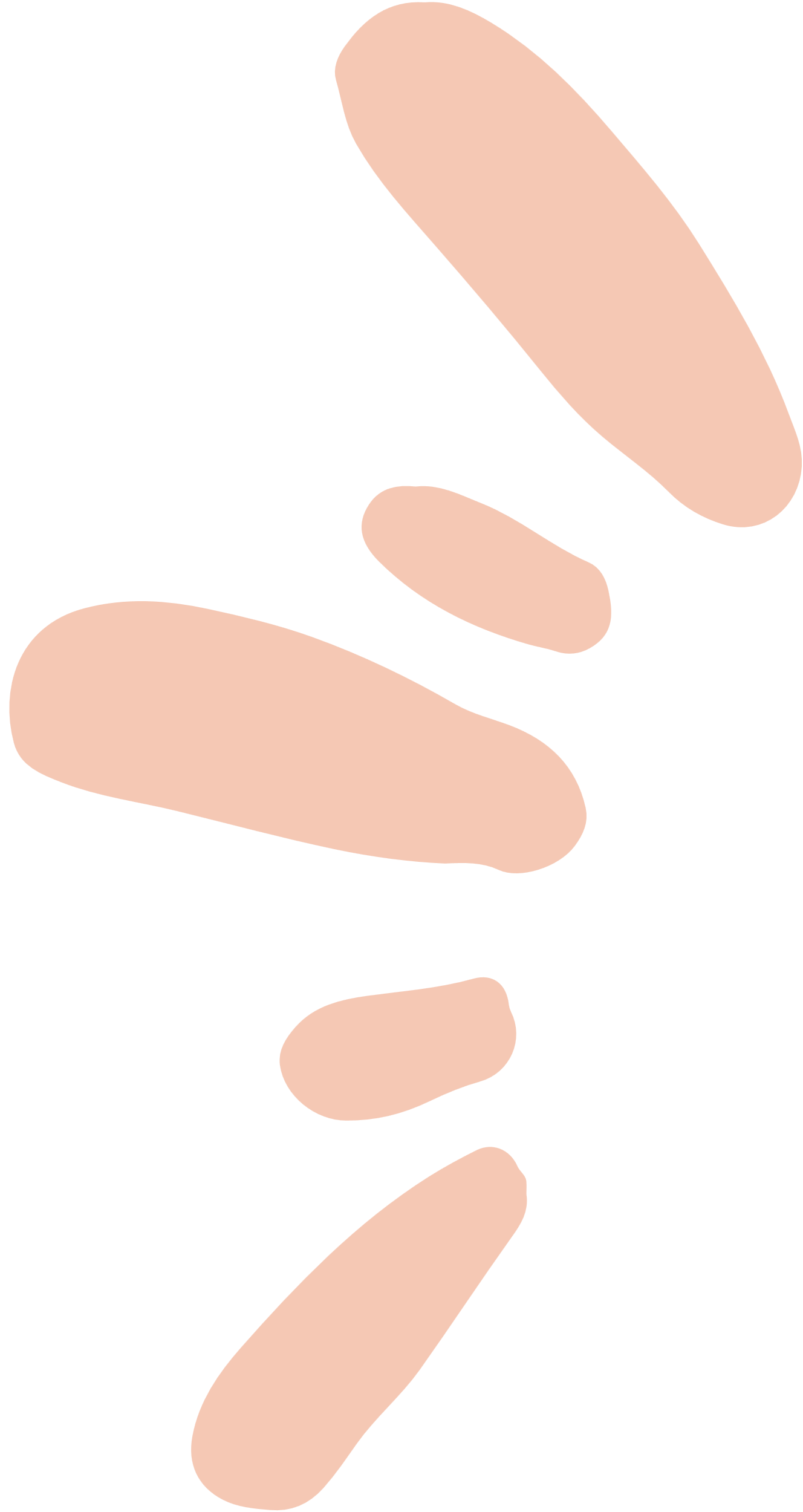 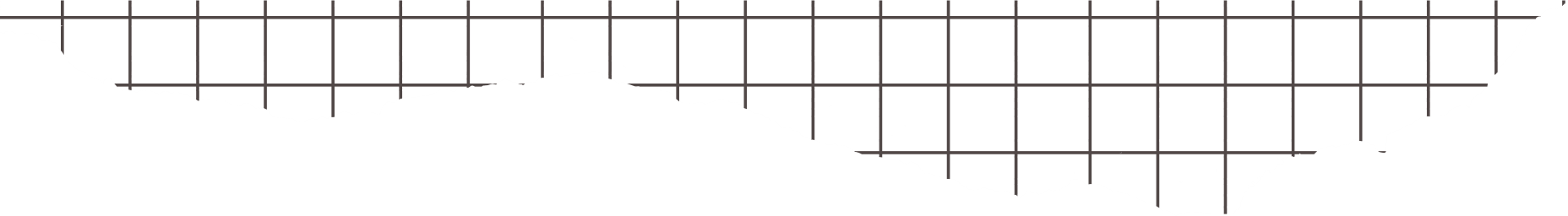 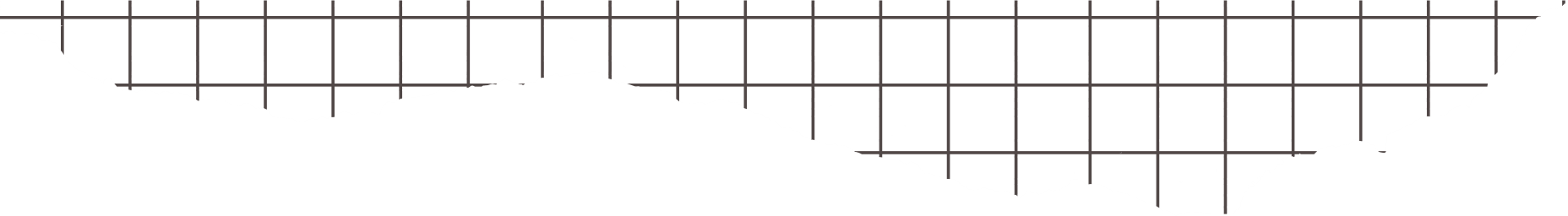 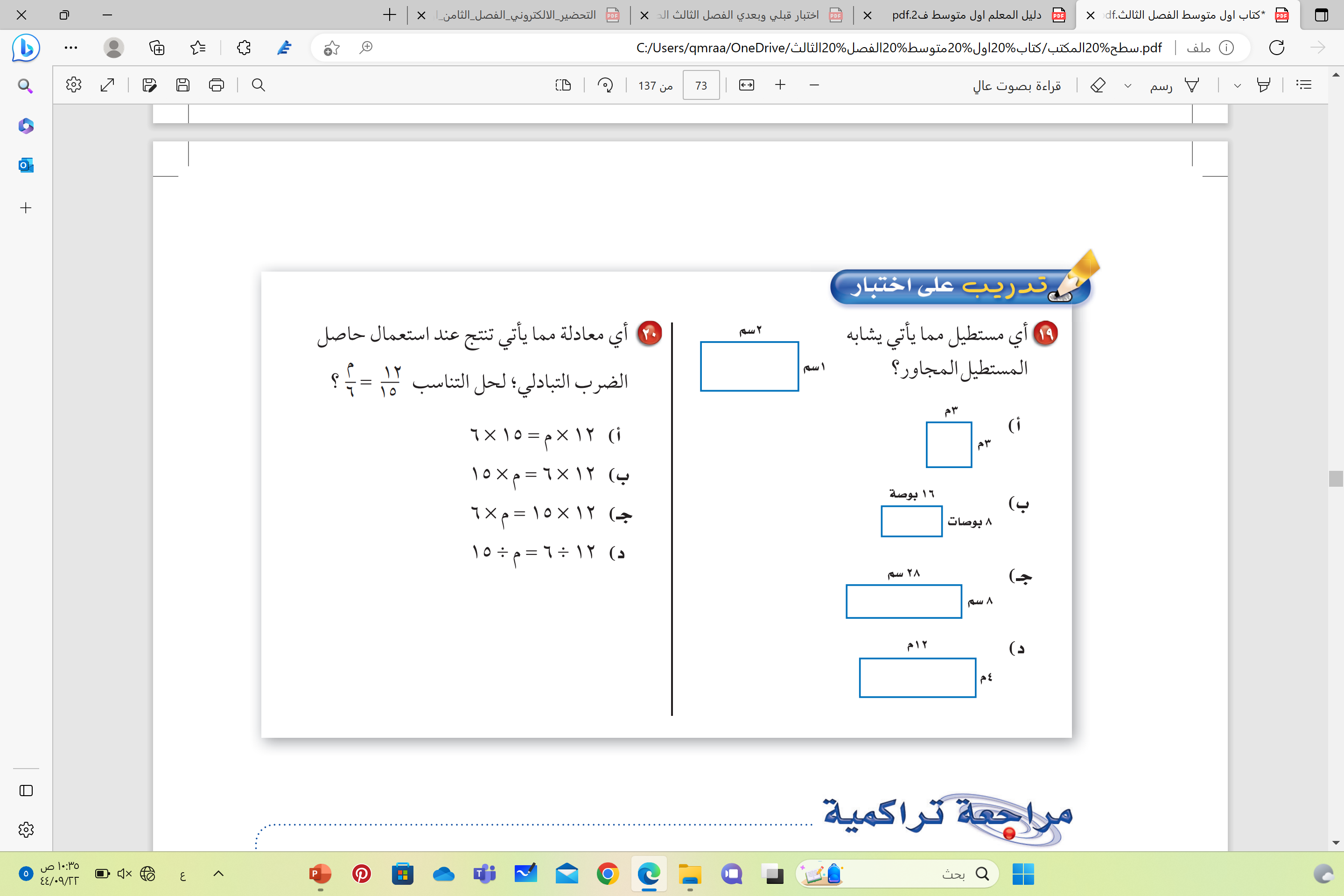 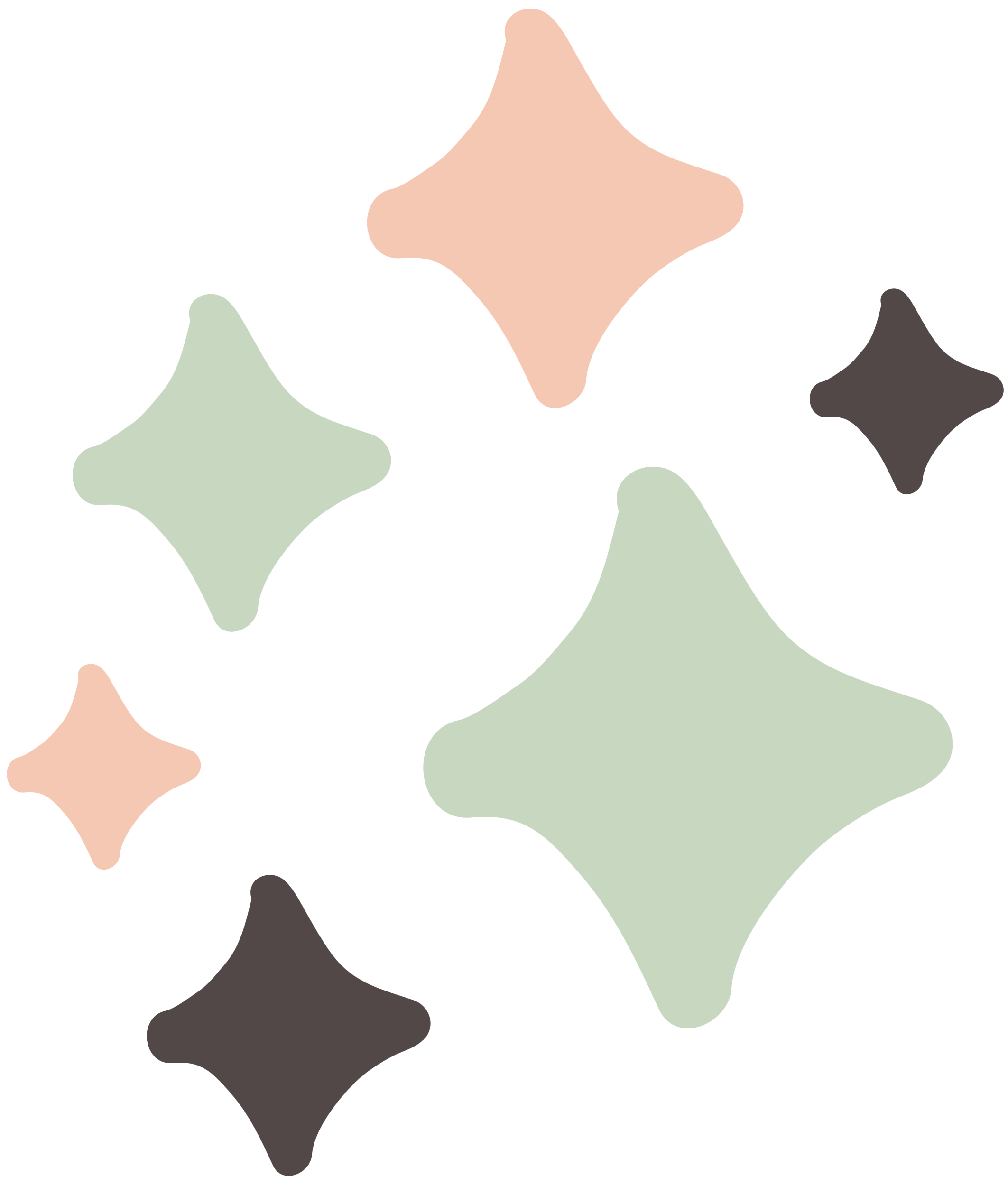 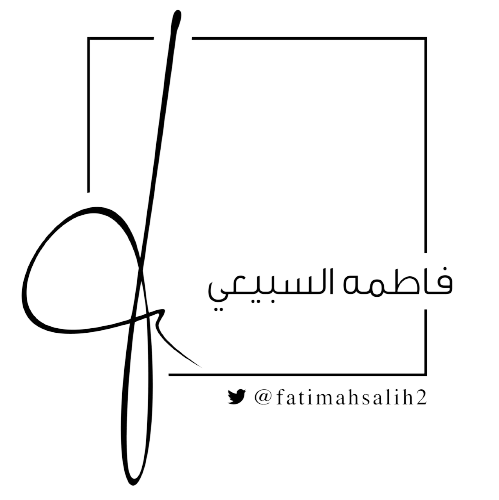 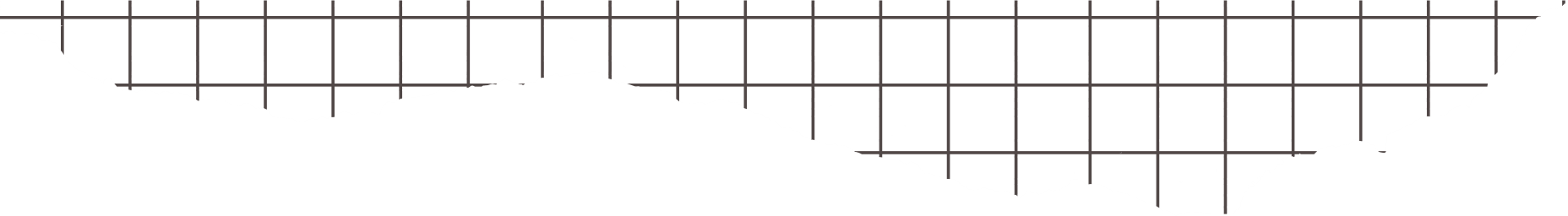 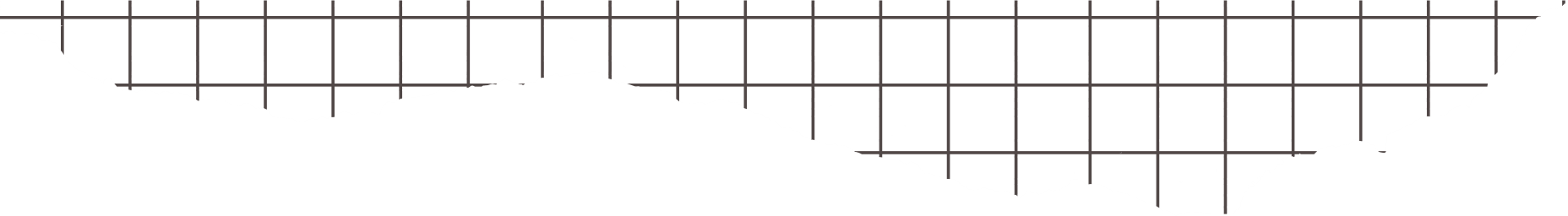 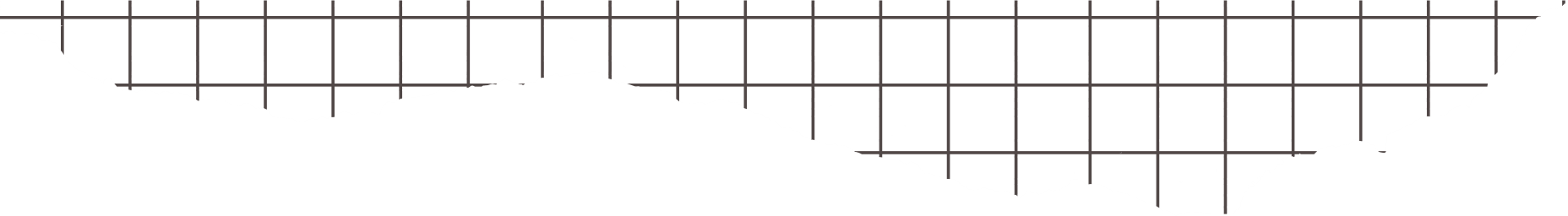 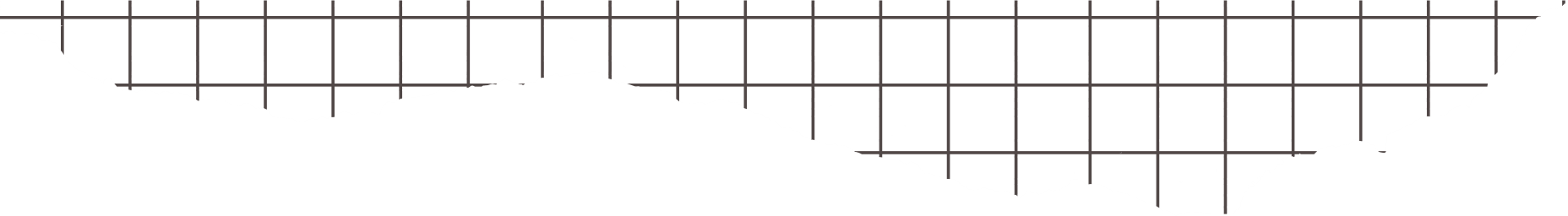 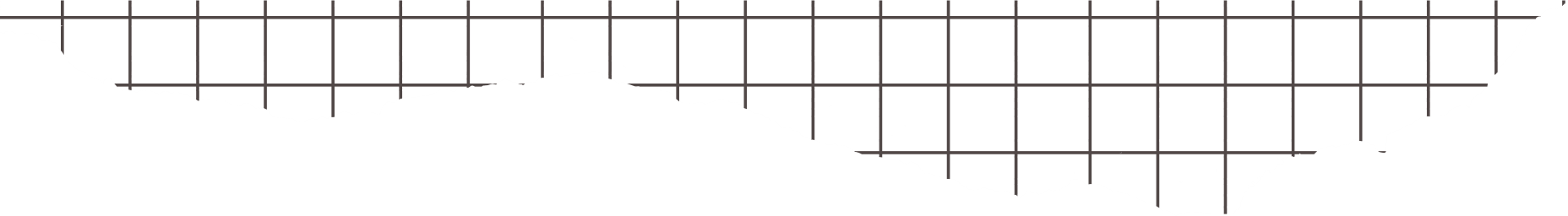 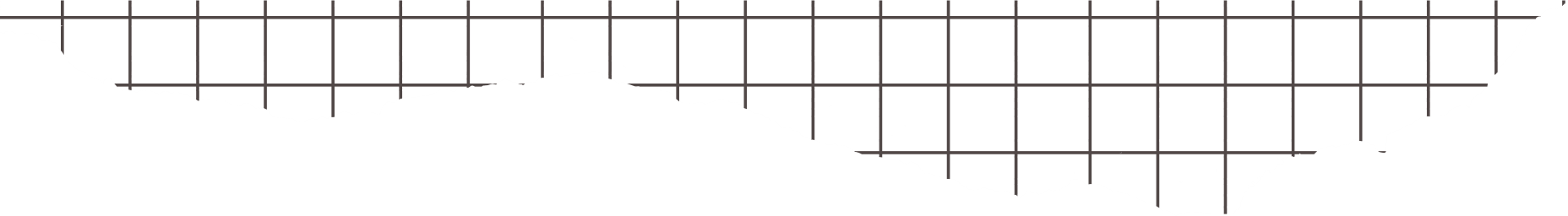 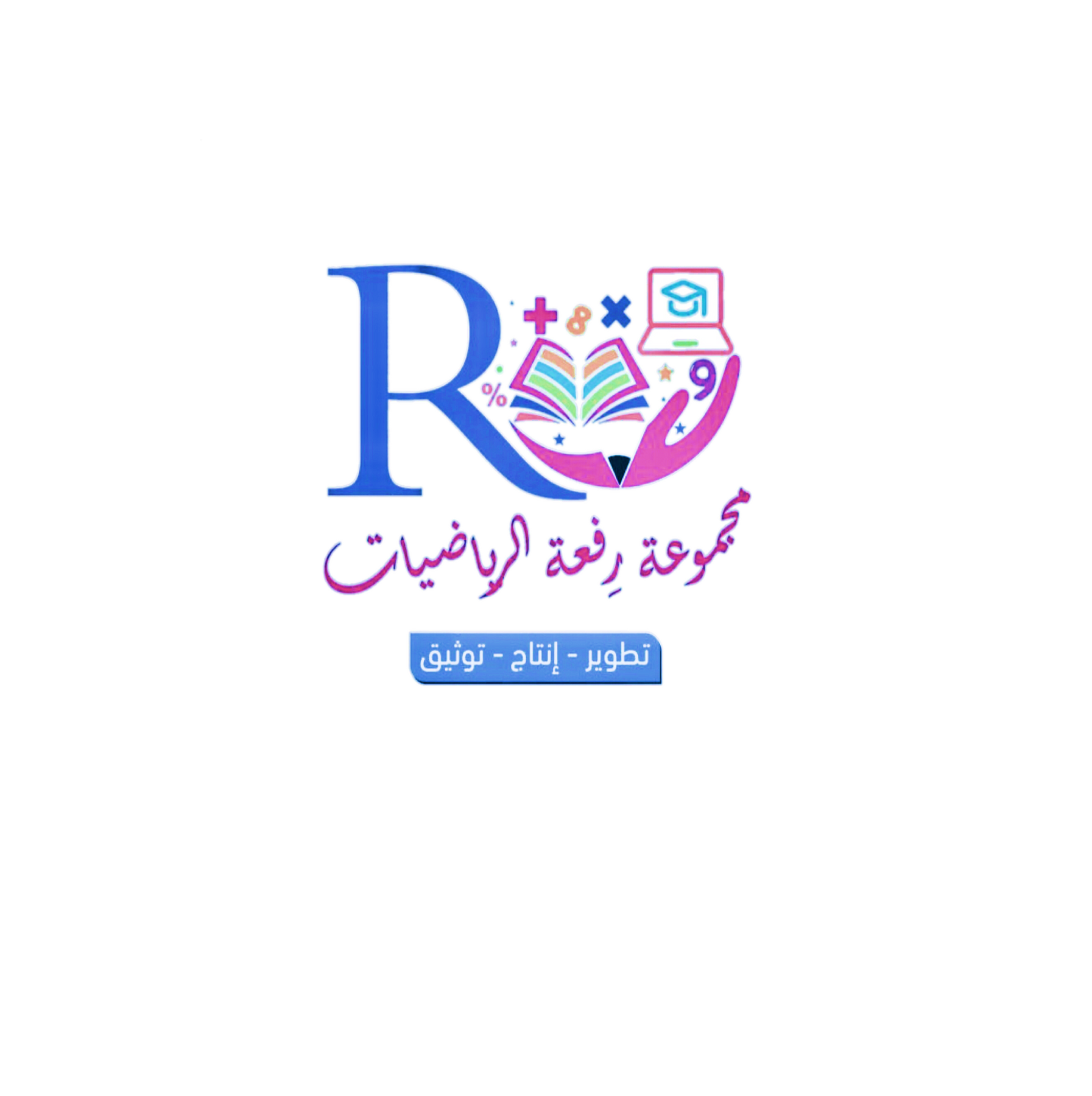 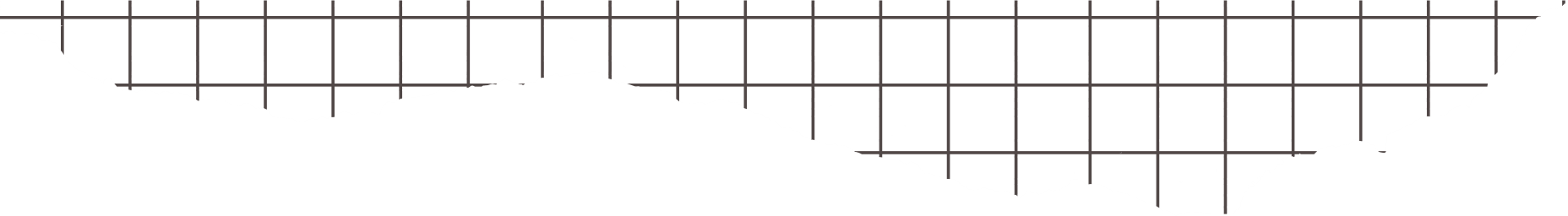 موقع رفعة التعليمية
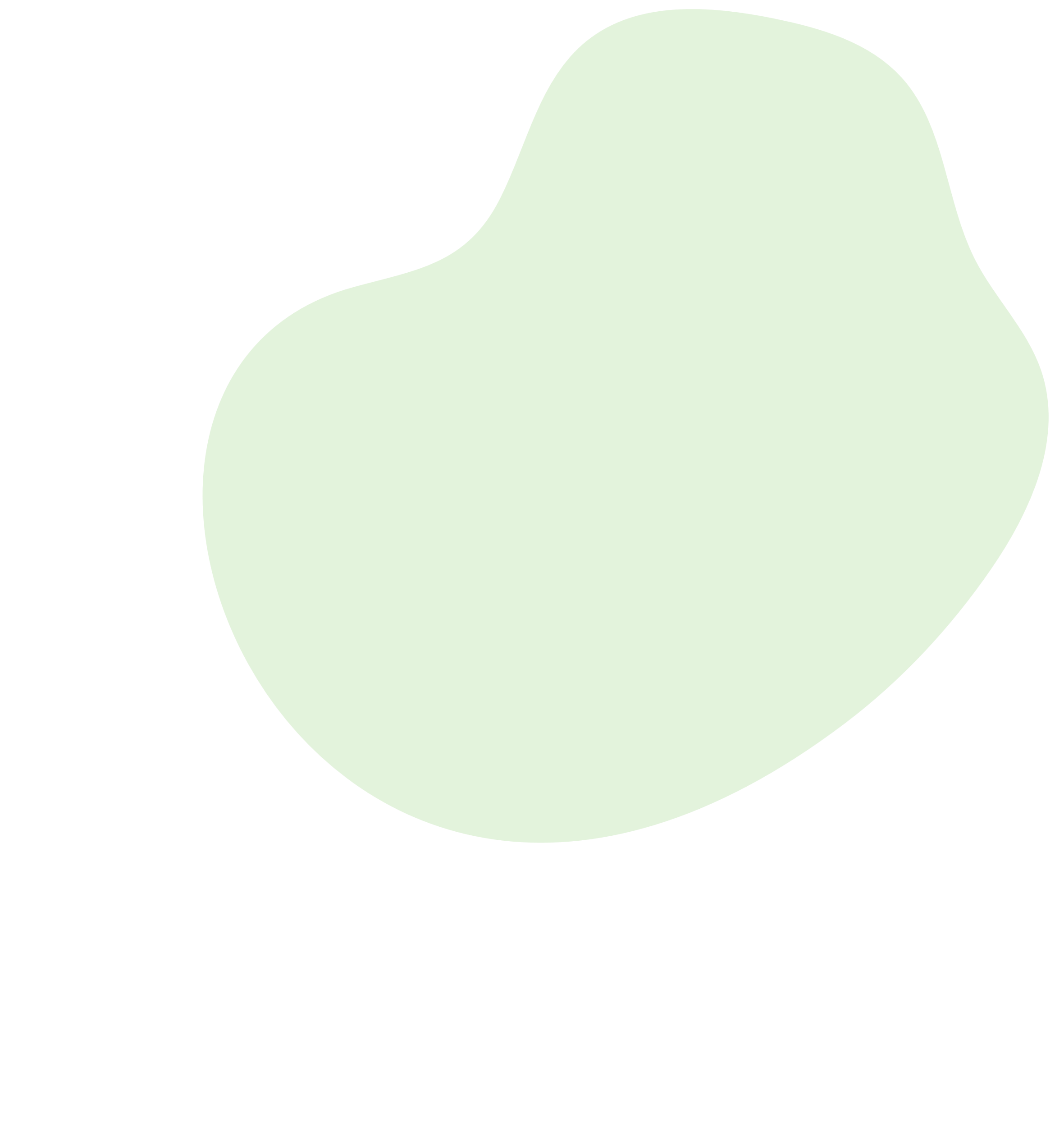 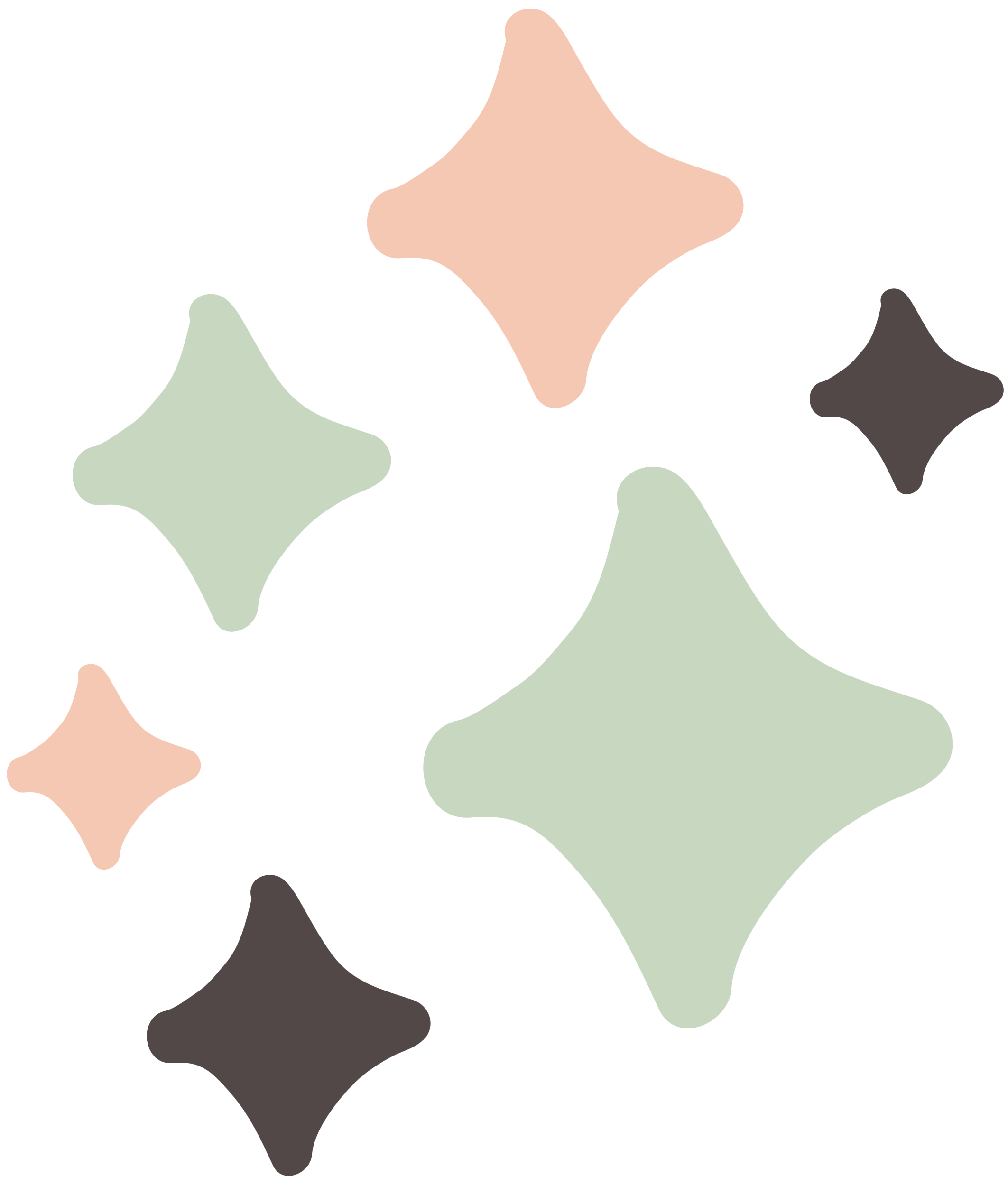 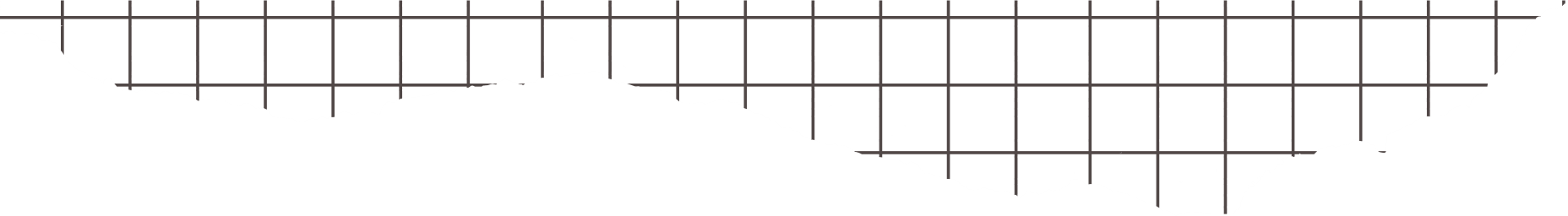 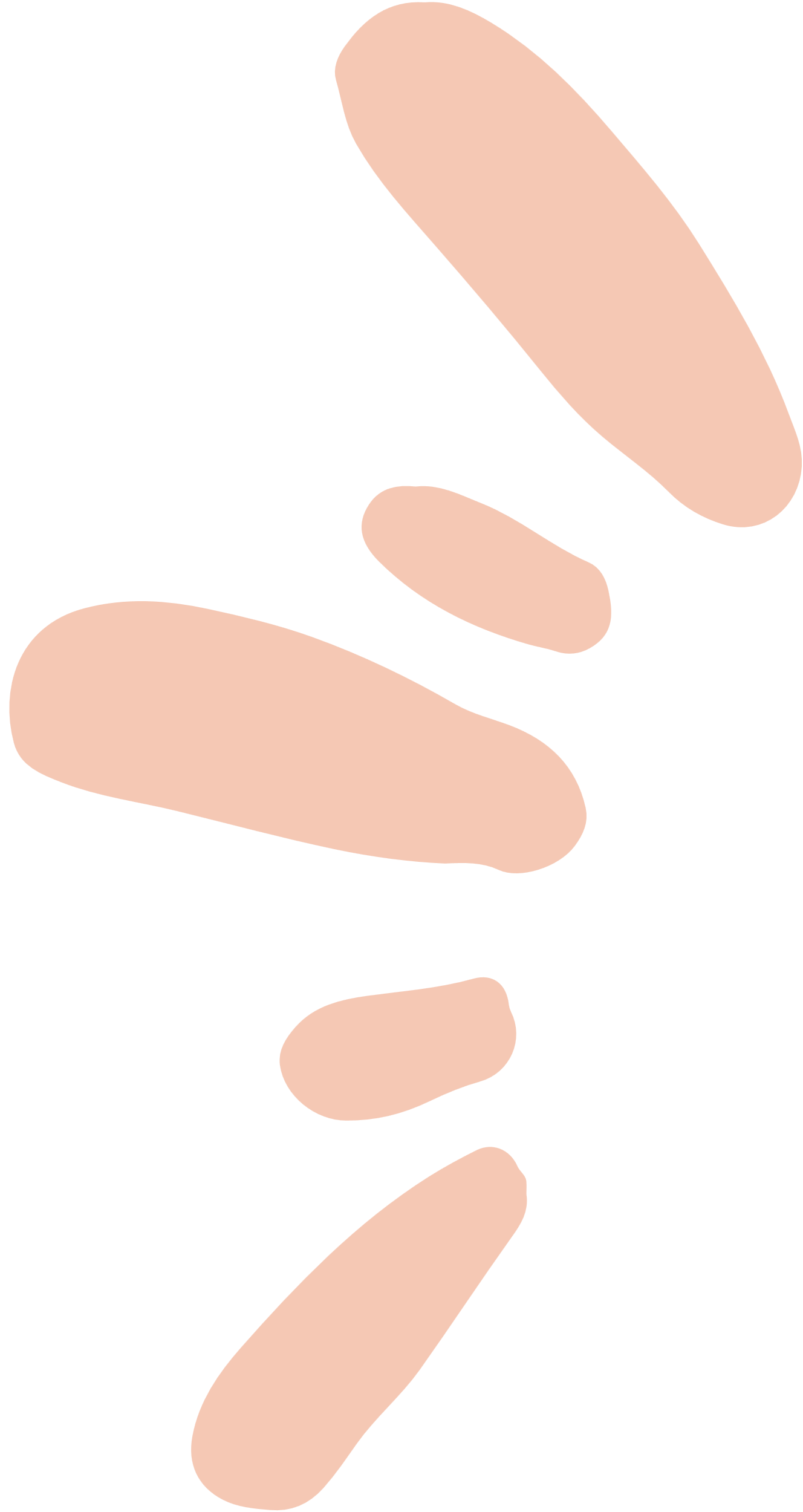 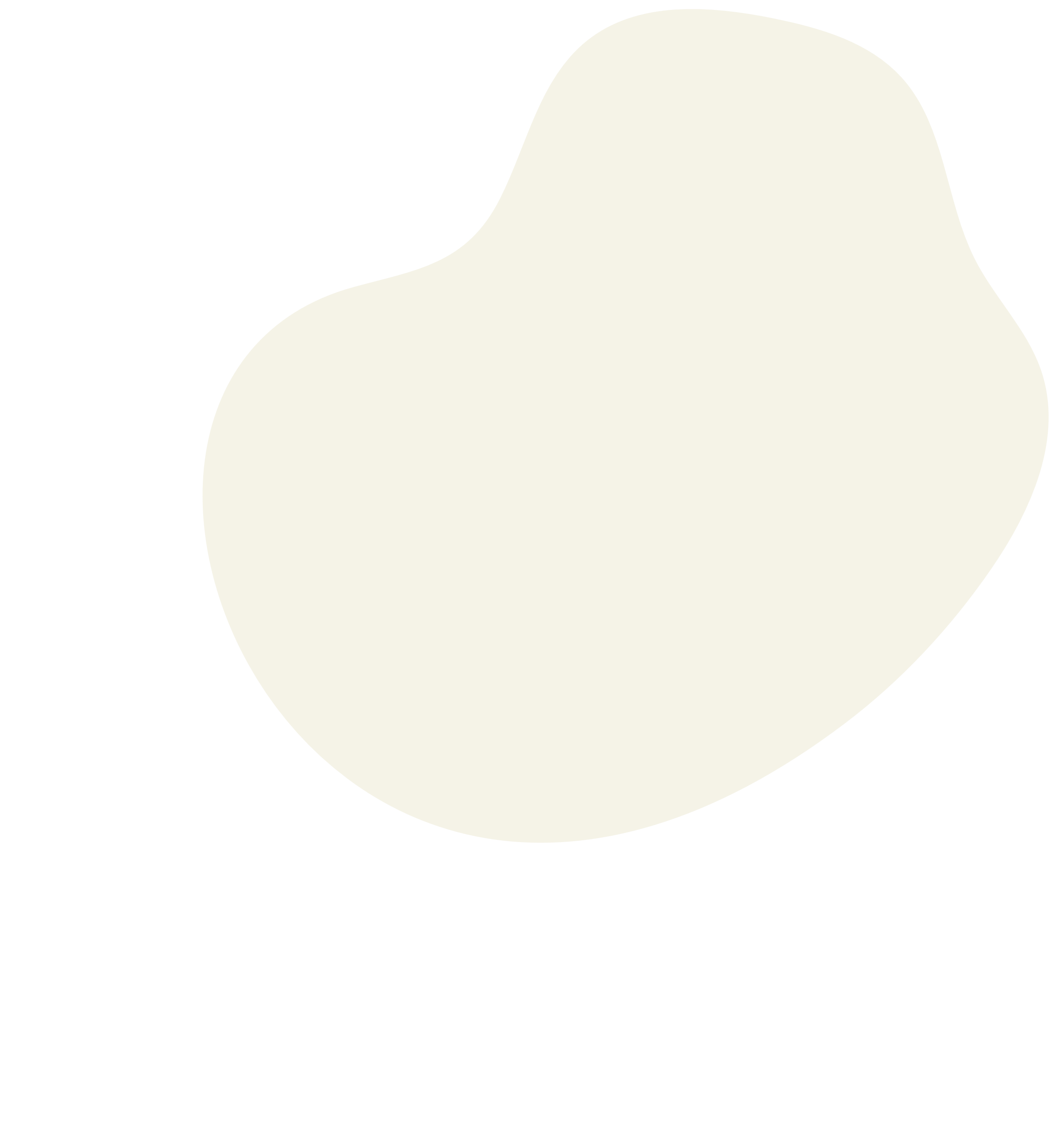 الواجب
منصة مدرستي
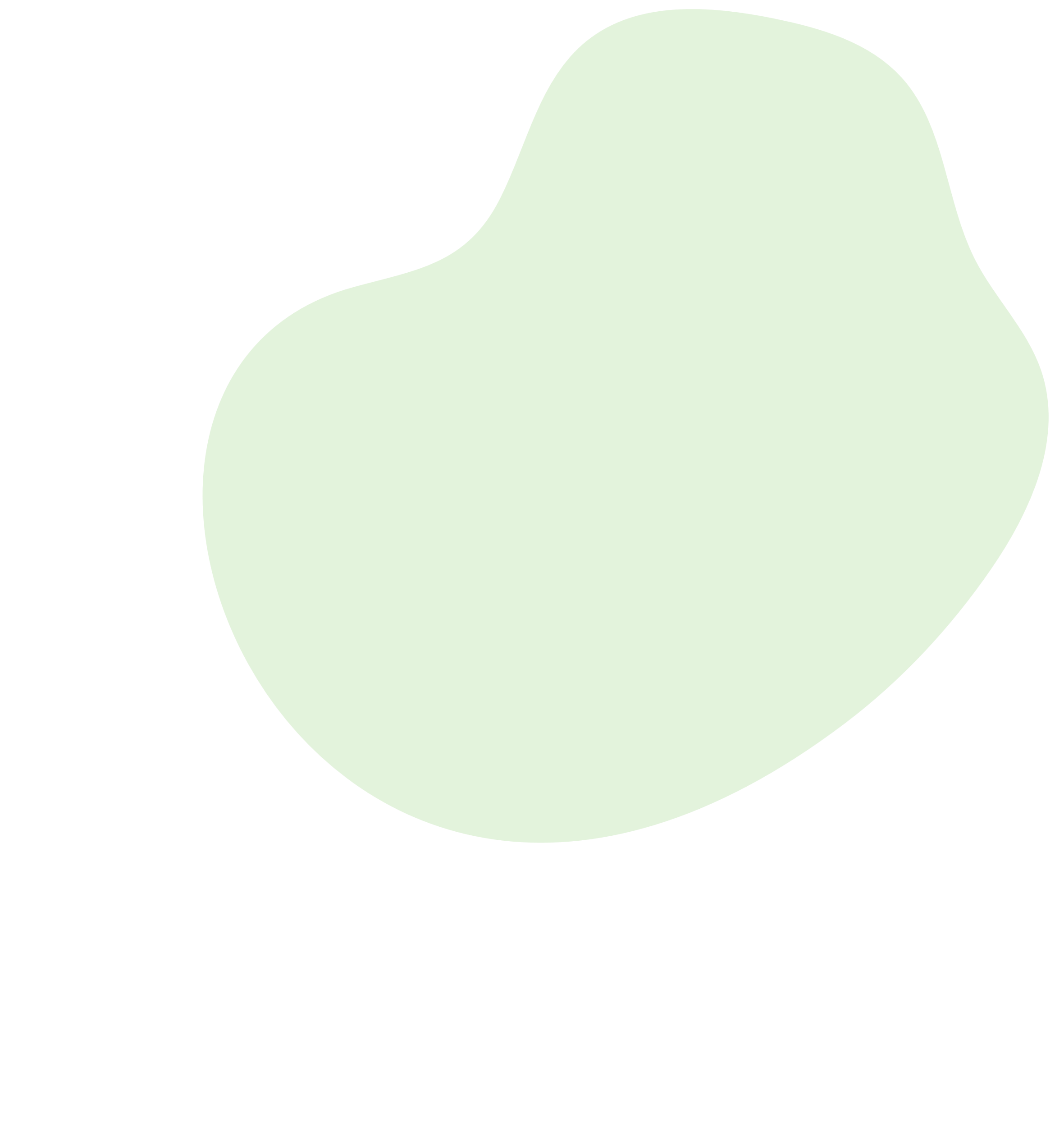 قناة تيليجرام
أ / فاطمه صالح السبيعي
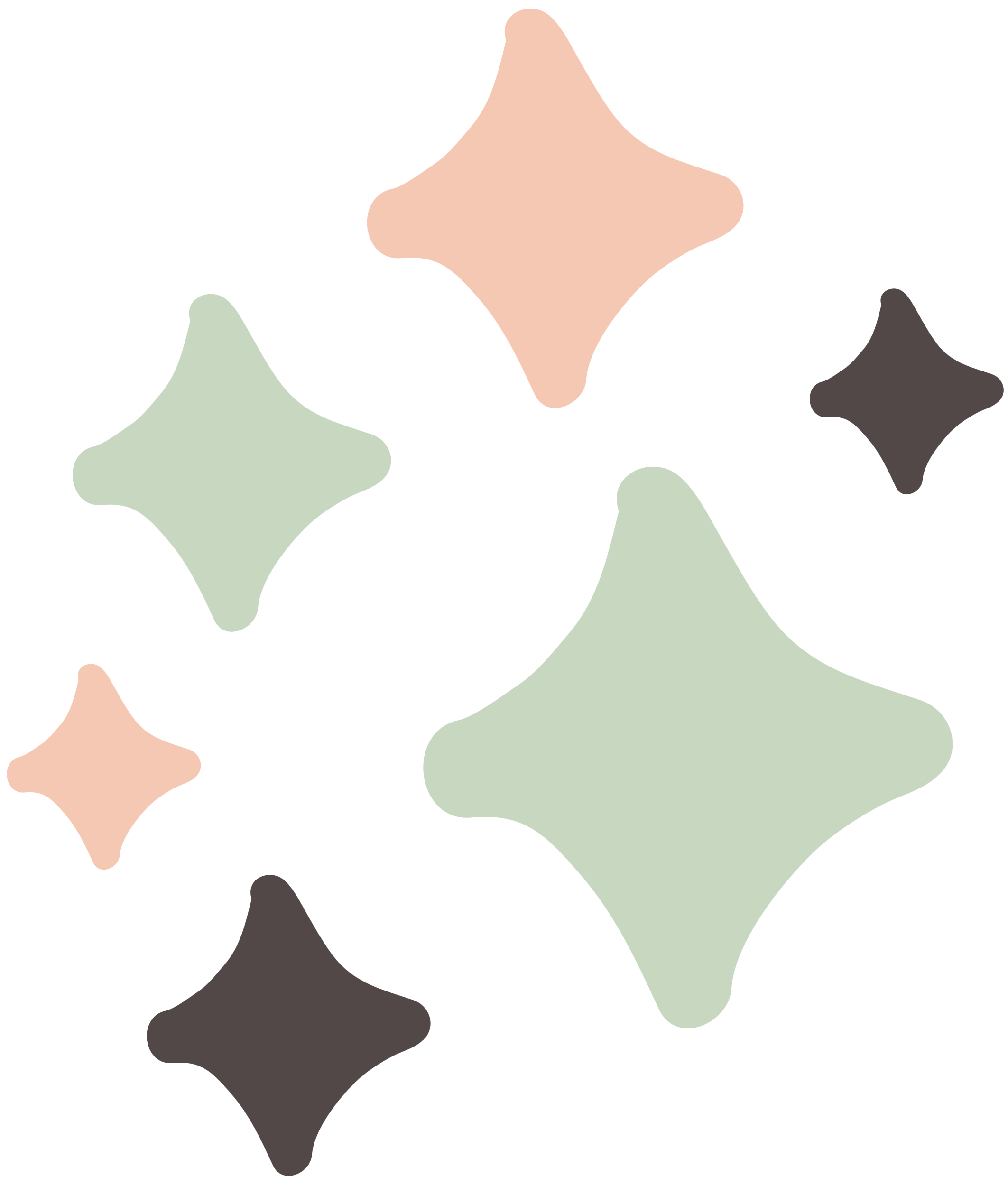 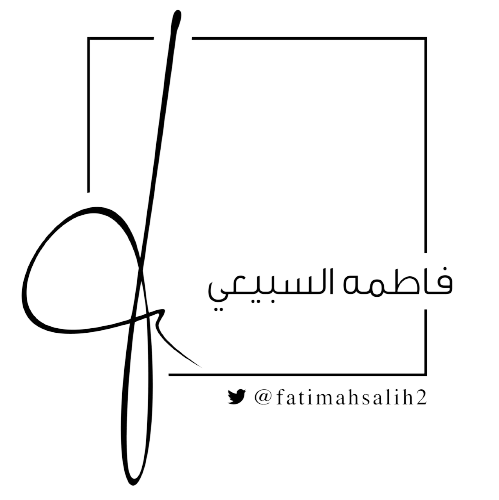 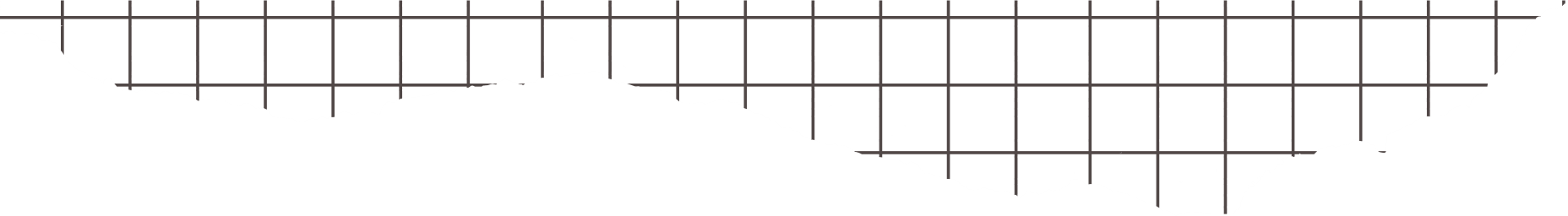 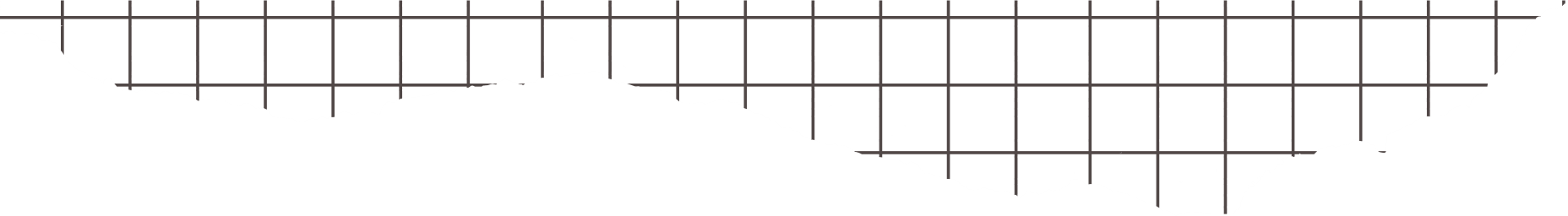 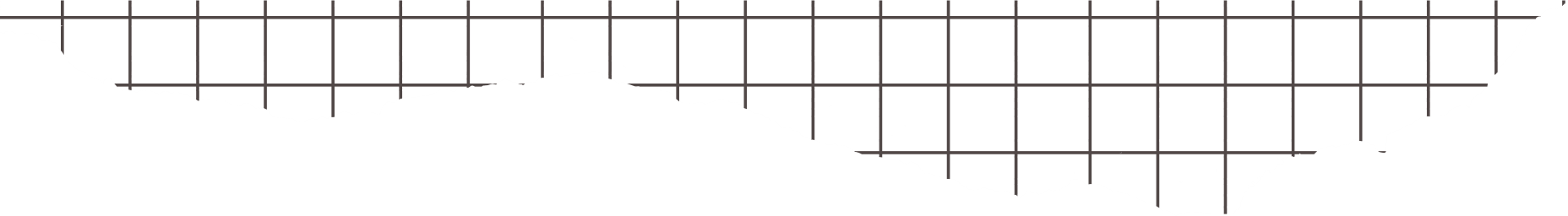 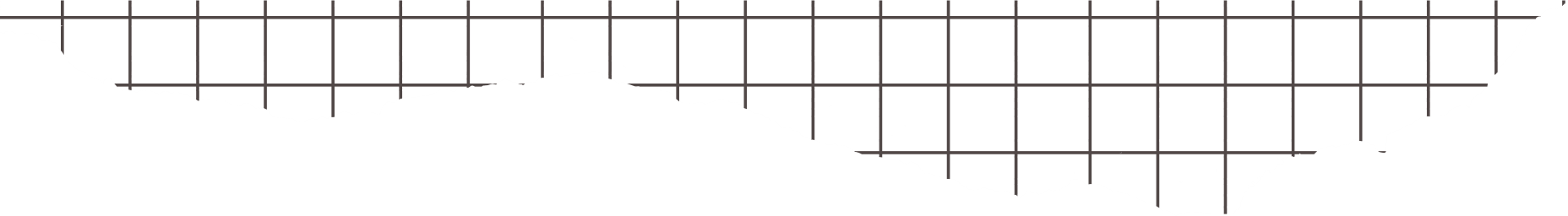 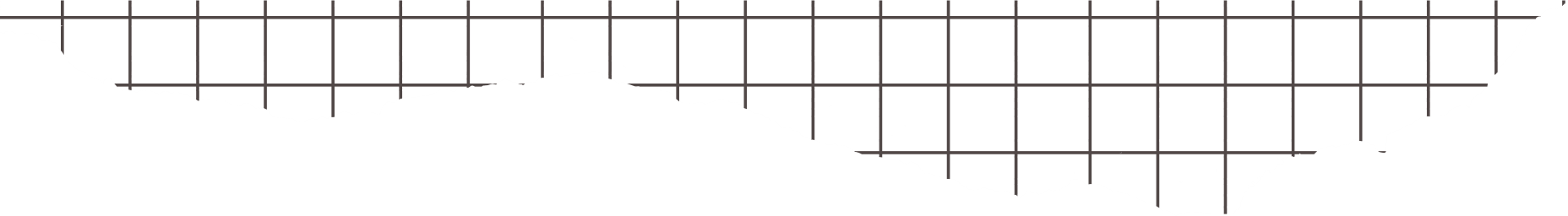